LEGAL RESEARCH FOR GEORGIA SUPERIOR COURT CLERKS
Robert L. Walker / Sarah C. Martin
JENKINS & BOWEN, P.C.
15 South Public Square, Cartersville, Georgia  30120
   (770) 387-1373
www.ga-lawyers.pro
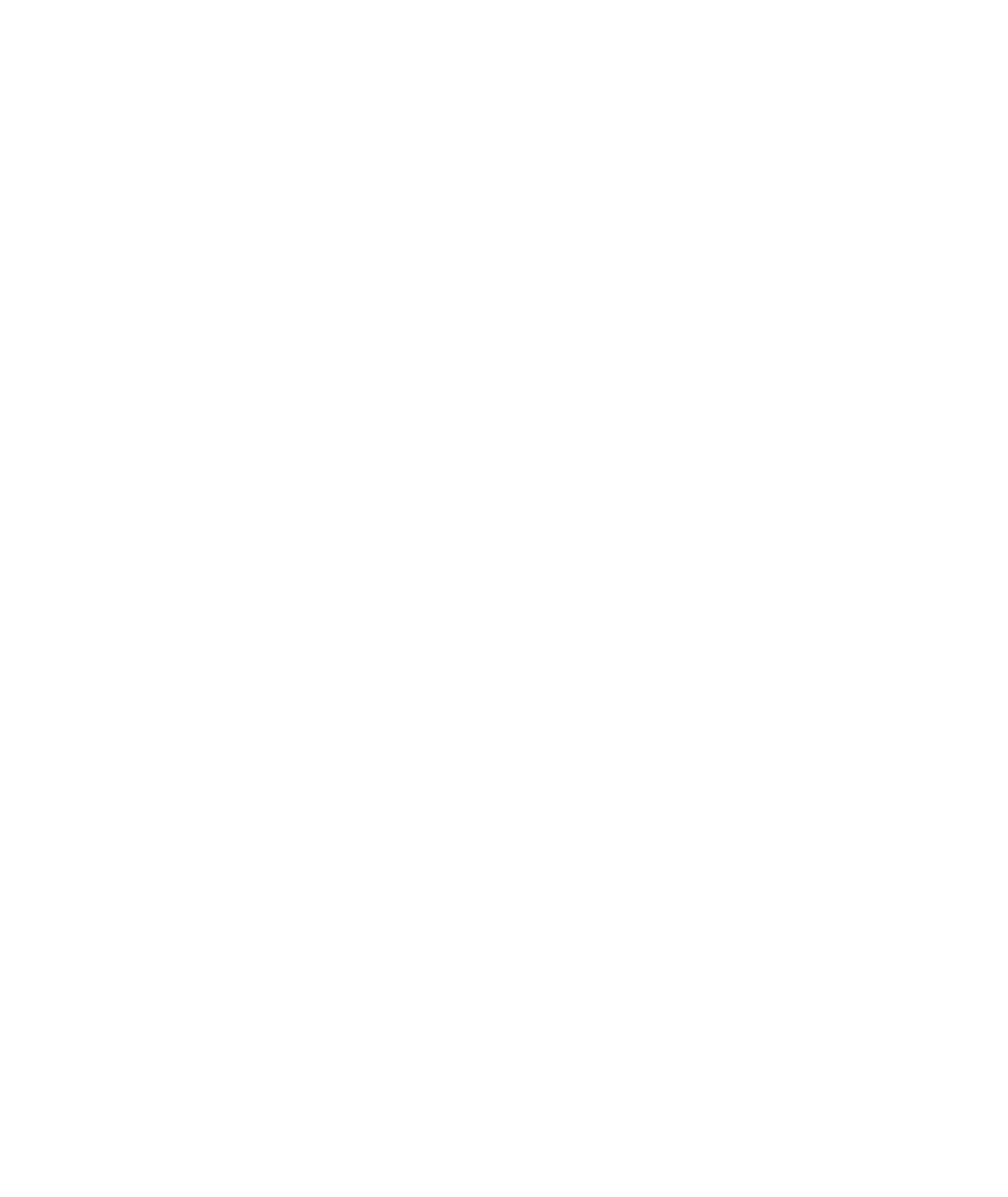 Introduction to Legal Research in Georgia
What are the “types” of law in Georgia?
3 main types
Statutory Law
Case Law
Administrative Law
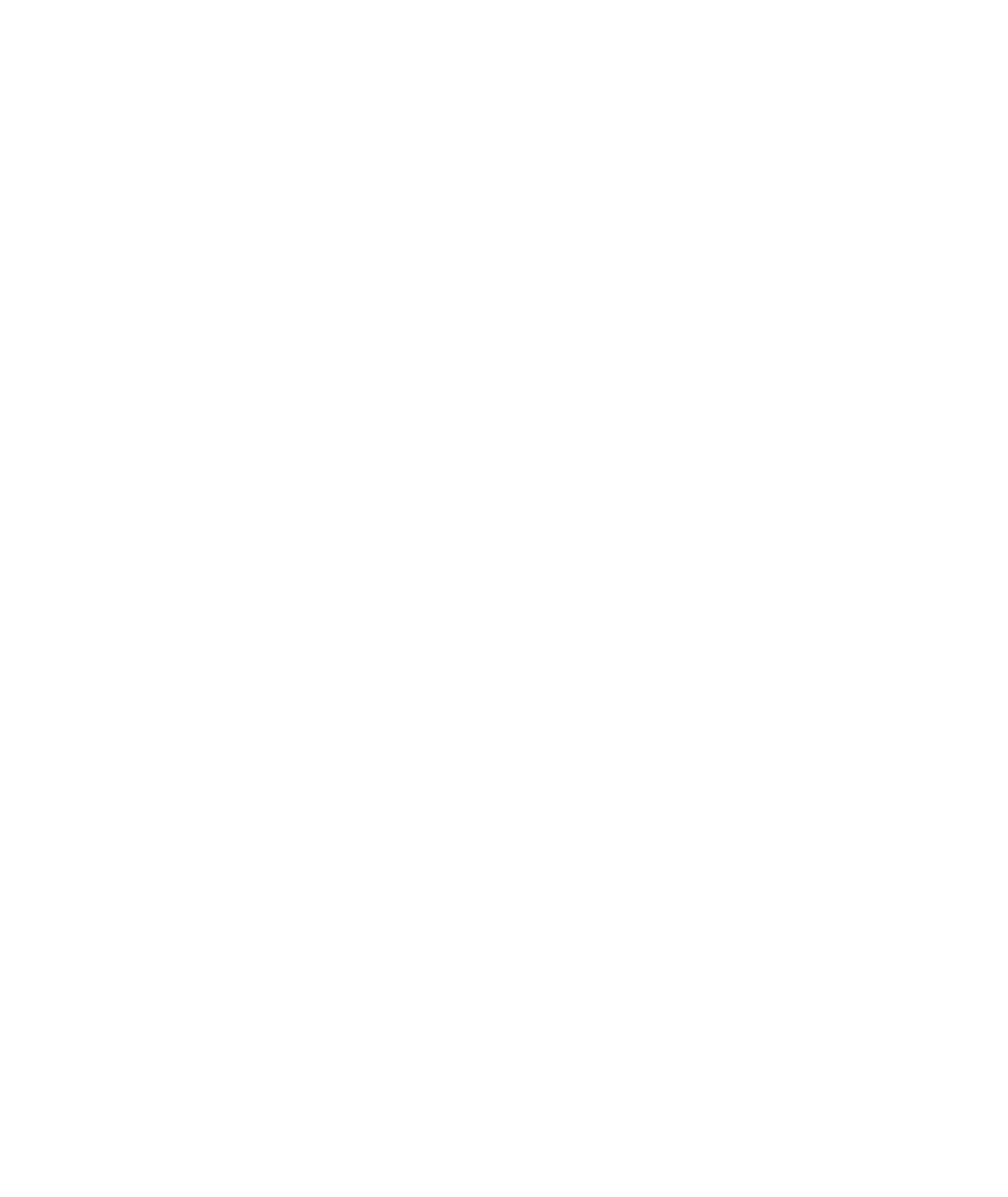 Administrative Law – Type 1
Rules, decisions and orders issued by executive agencies or officers of the State
Examples:
Attorney General’s opinions
Official Compilation of the Rules and Regulations of Georgia
Available on the Georgia Secretary of State’s website
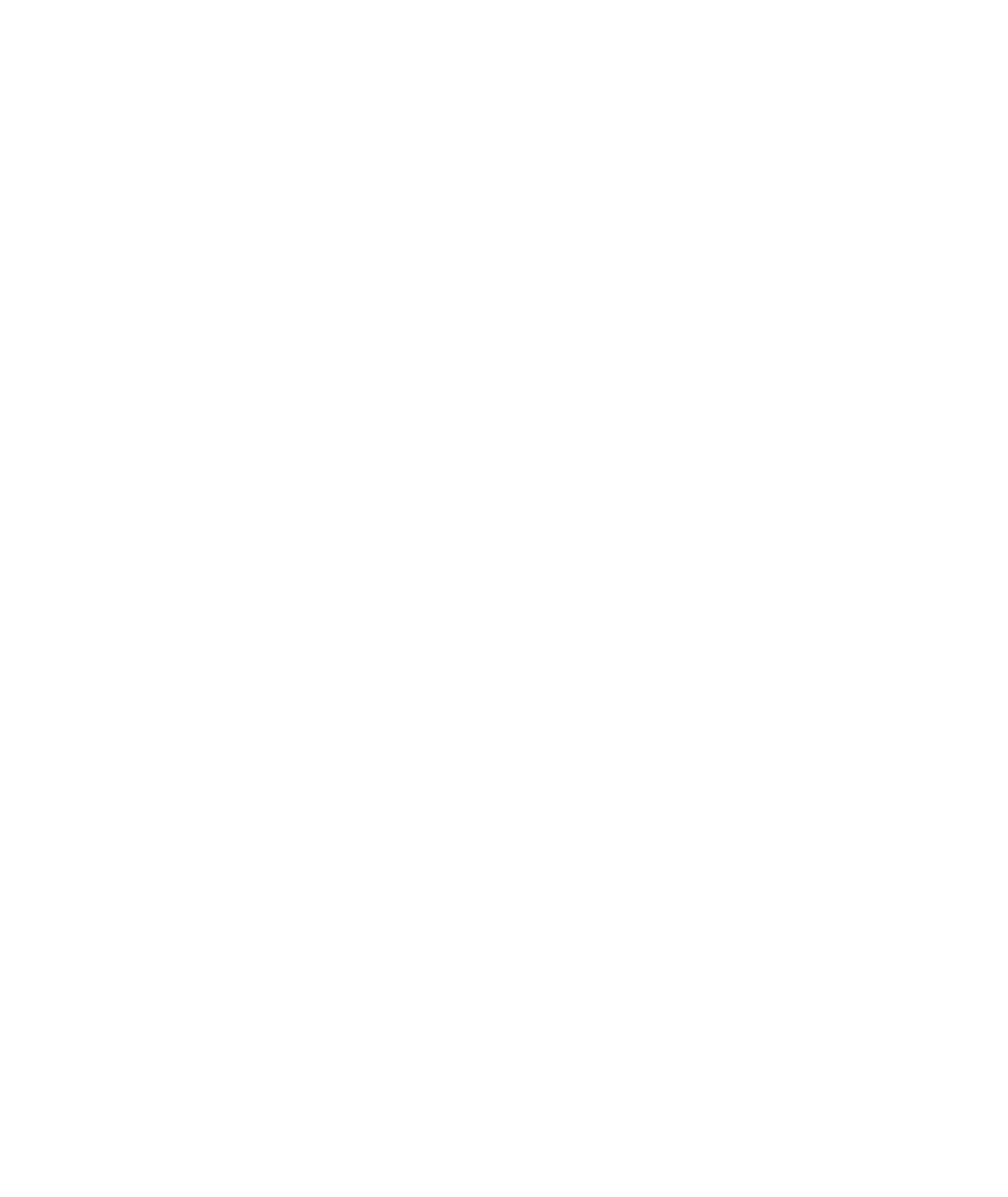 Administrative Law – Type 1(continued)
Can be found at http://rules.sos.state.ga.us/cgi-bin/page.cgi
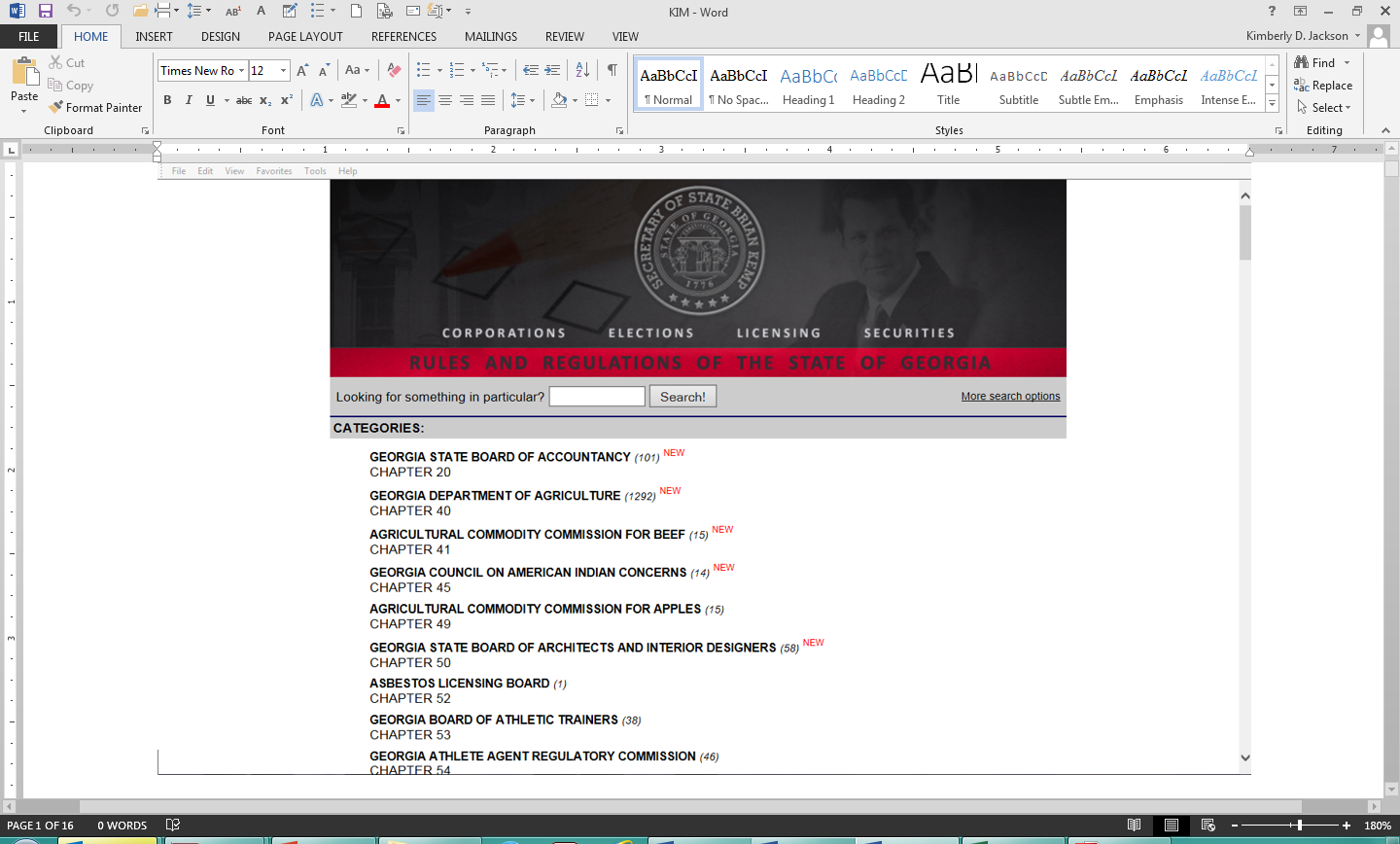 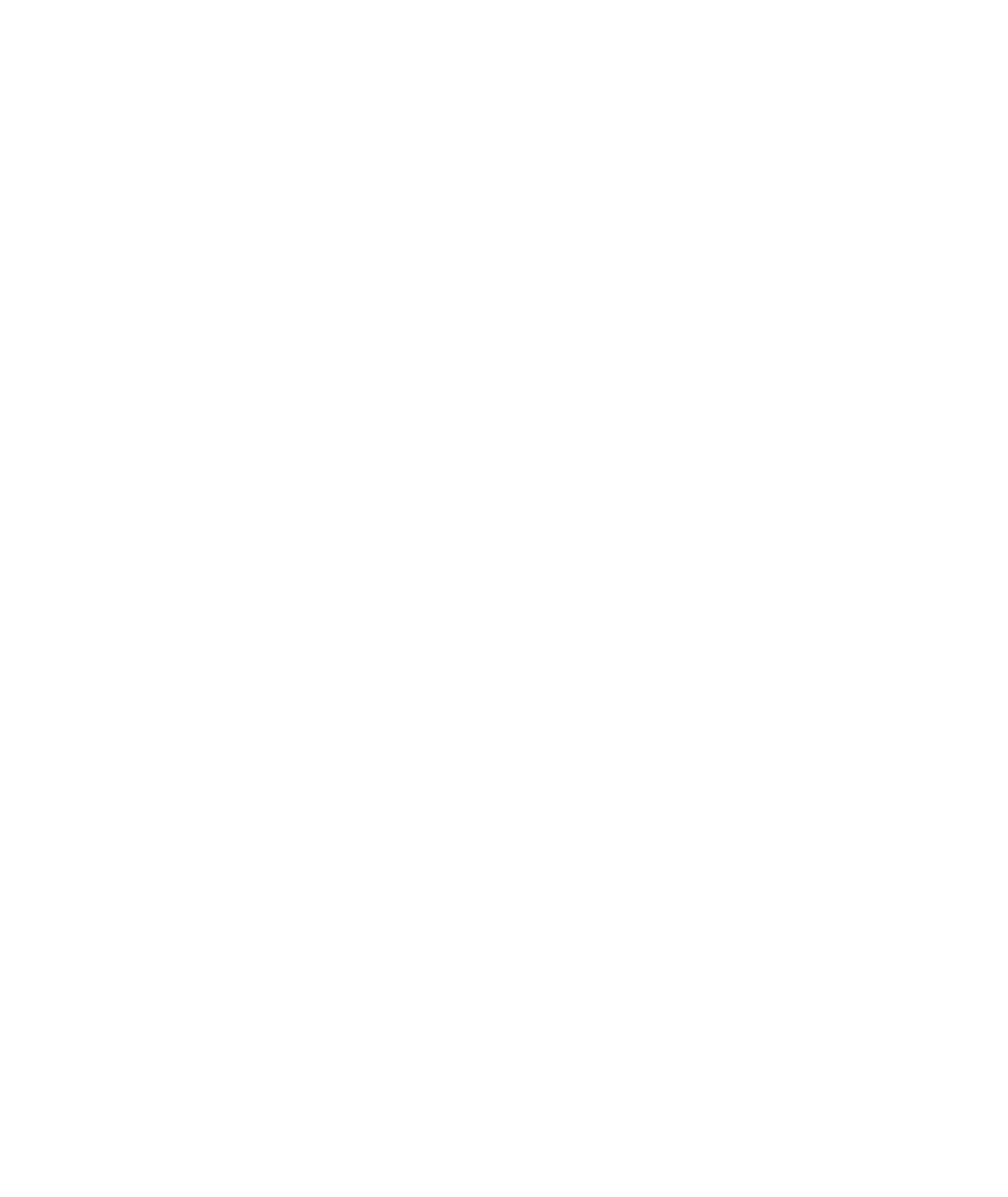 Administrative Law – Type 1(continued)
The Rules and Regulations are indexed by the various administrative agencies or boards that have authority over the particular area of law
Examples include rules of: the Georgia Dept. of Education, Dept. of Transportation, etc.
Administrative decisions from State Agencies
These are not published in any print compilation, but many are often available through the various agency websites
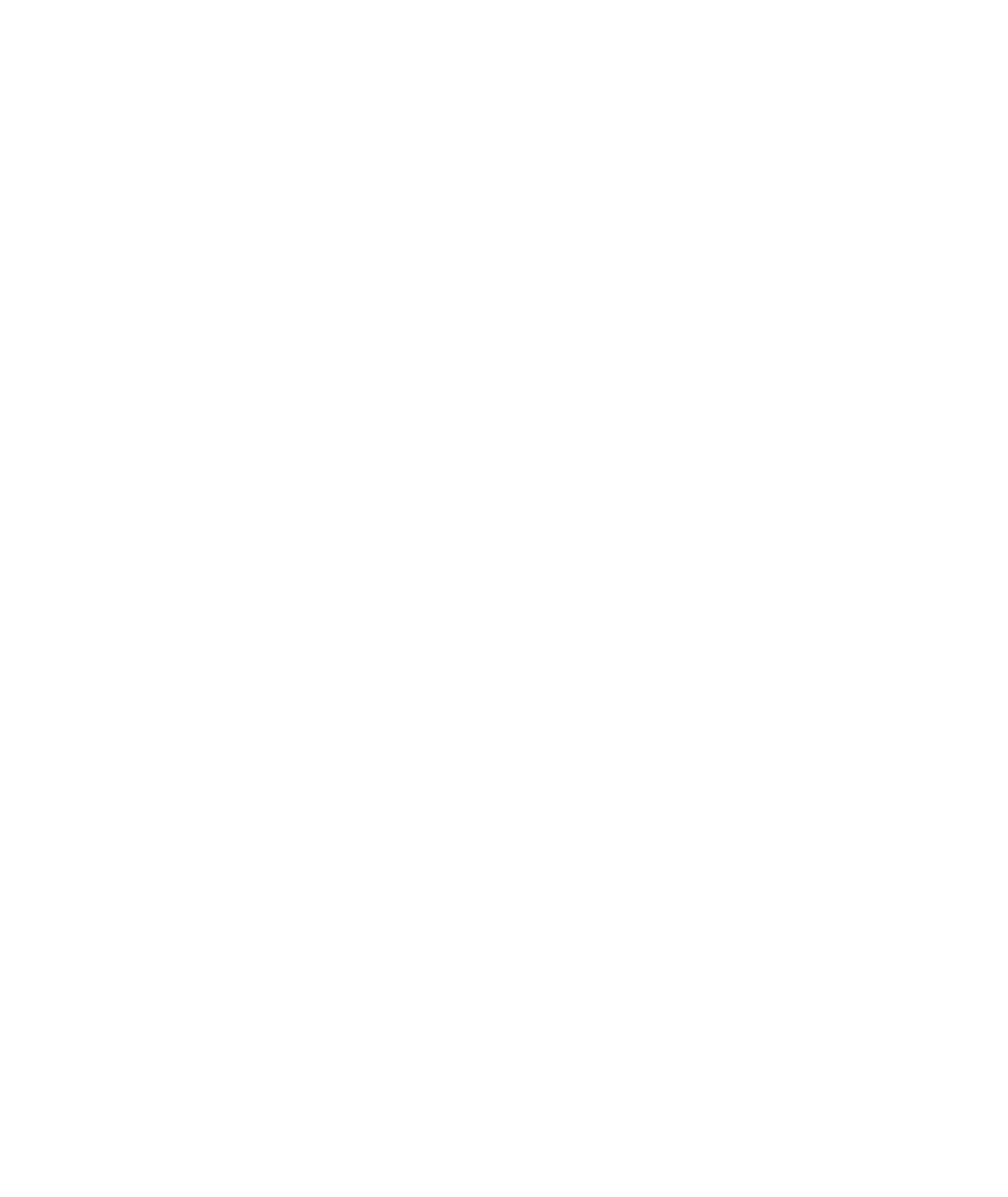 Case Law – Type 2
Georgia has a three-level court system
Trial courts
Includes State and/or Superior Courts from each County
Decisions by these courts are not published except for being filed as public record with their respective County’s clerk’s office
Georgia Court of Appeals
This is Georgia’s intermediate appellate court
Decisions are published in the Georgia Appeals Report and by Westlaw, LexisNexis, Fastcase, etc. for their subscribers
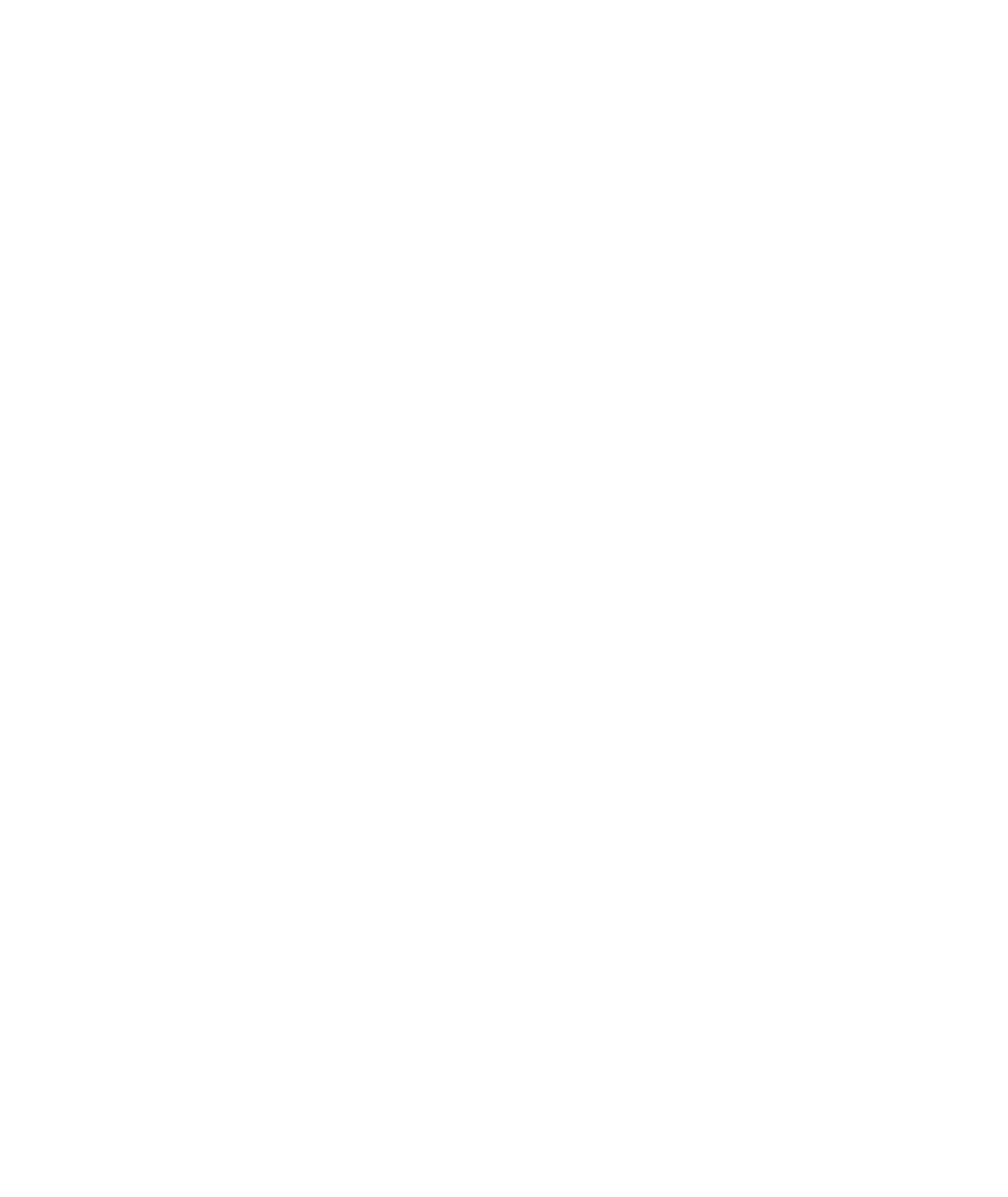 Case Law – Type 2(continued)
Georgia Supreme Court
Georgia’s highest appellate court
Often the court of “last resort” for cases appealed from the Georgia Court of Appeals, although there are a number of cases that go directly to the Georgia Supreme Court due to their exclusive jurisdiction over certain matters
Decisions are published in the Georgia Reports and by Westlaw, LexisNexis, Fastcase, etc. for their subscribers
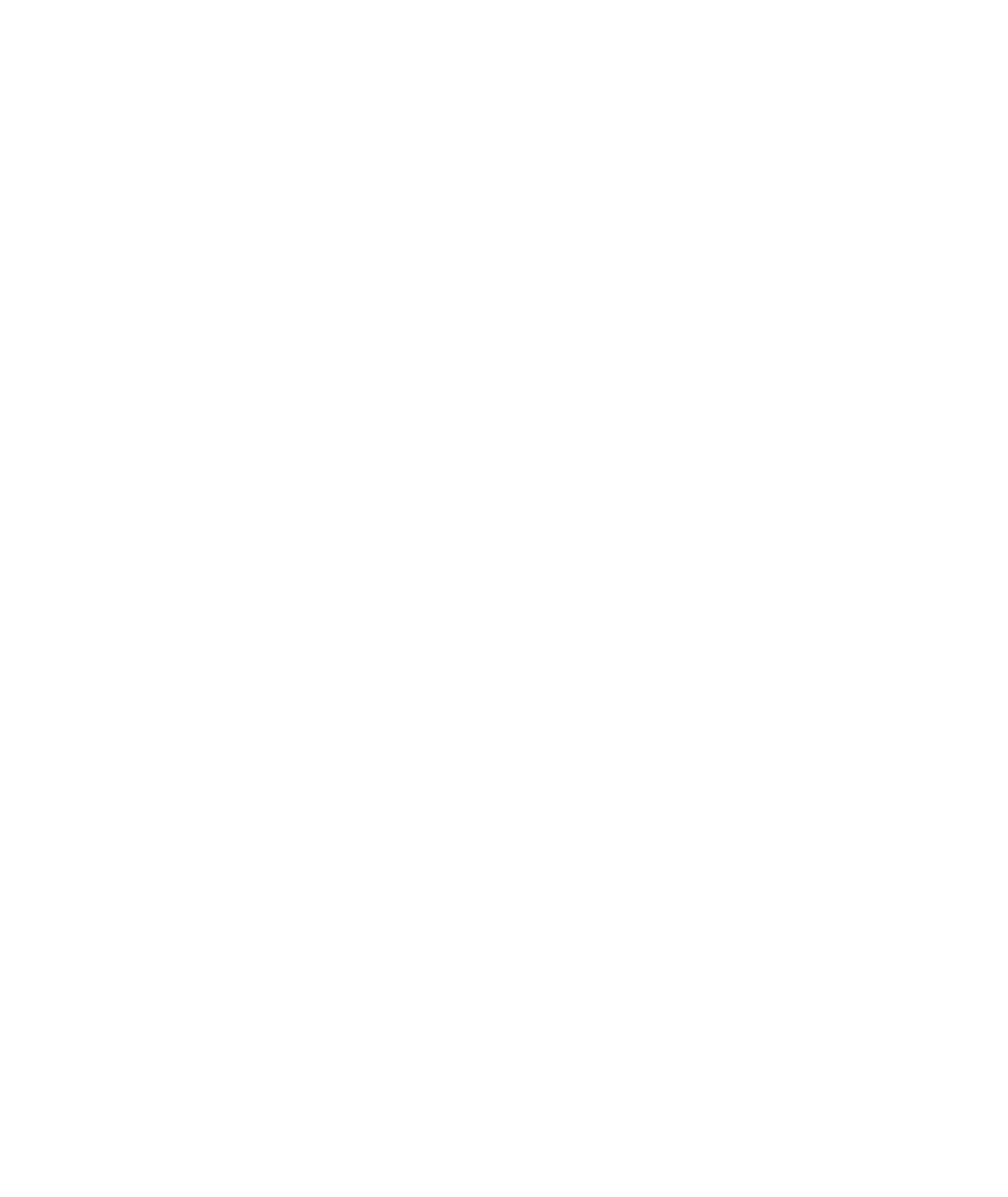 Statutory Law – Type 3
State laws are enacted by the Georgia General Assembly and are initially published as “session laws”
Those laws are then compiled into the “Code”
Georgia’s official Code is called the Official Code of Georgia Annotated
“Annotated” simply means that the official code contains summaries of relevant decisions from the State’s appellate courts that are relevant to the particular code sections
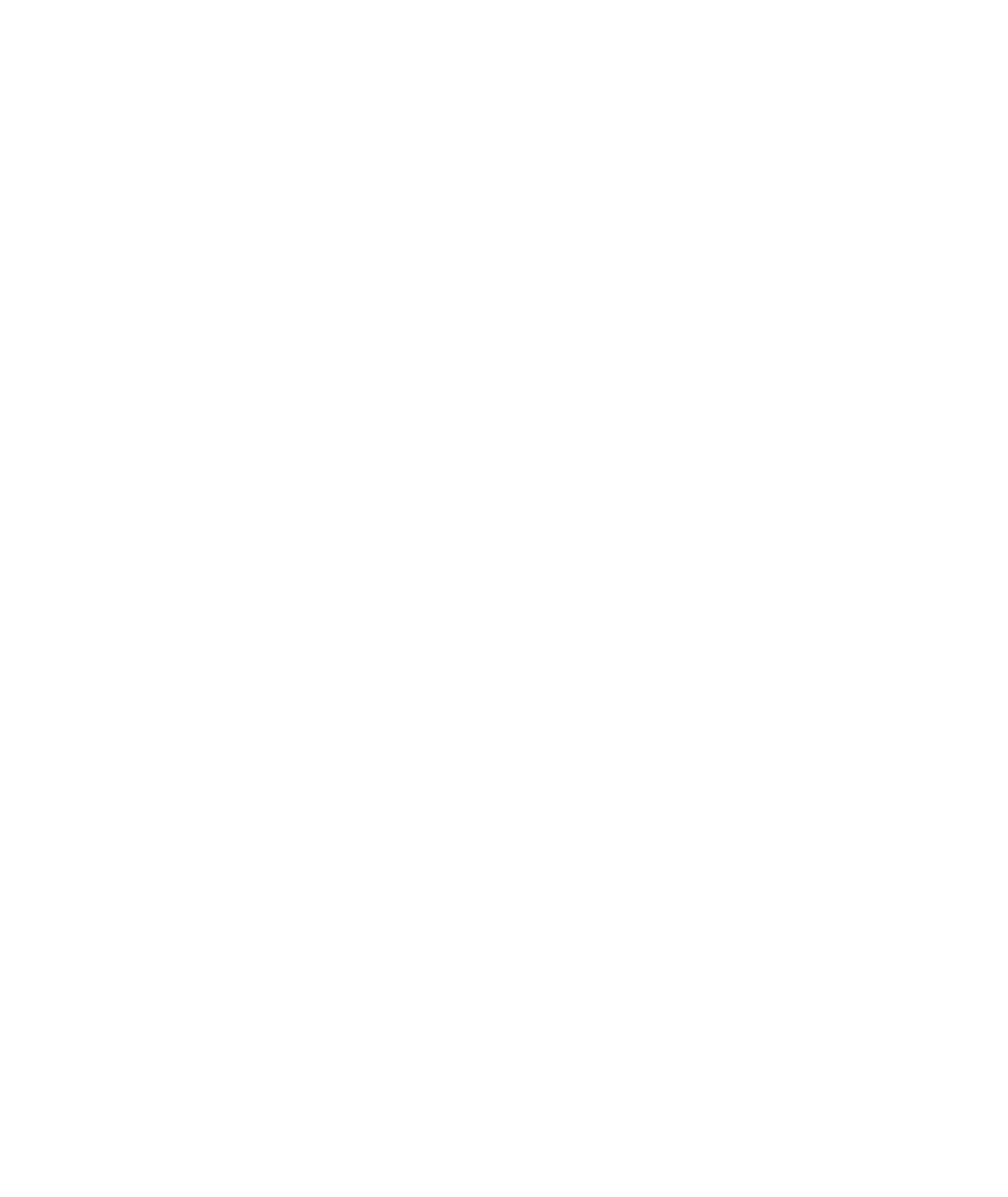 Statutory Law – Type 3(continued)
An unannotated version of the official code is available to the public on the Georgia General Assembly’s website
	http://www.lexisnexis.com/hottopics/gacode/Default.asp
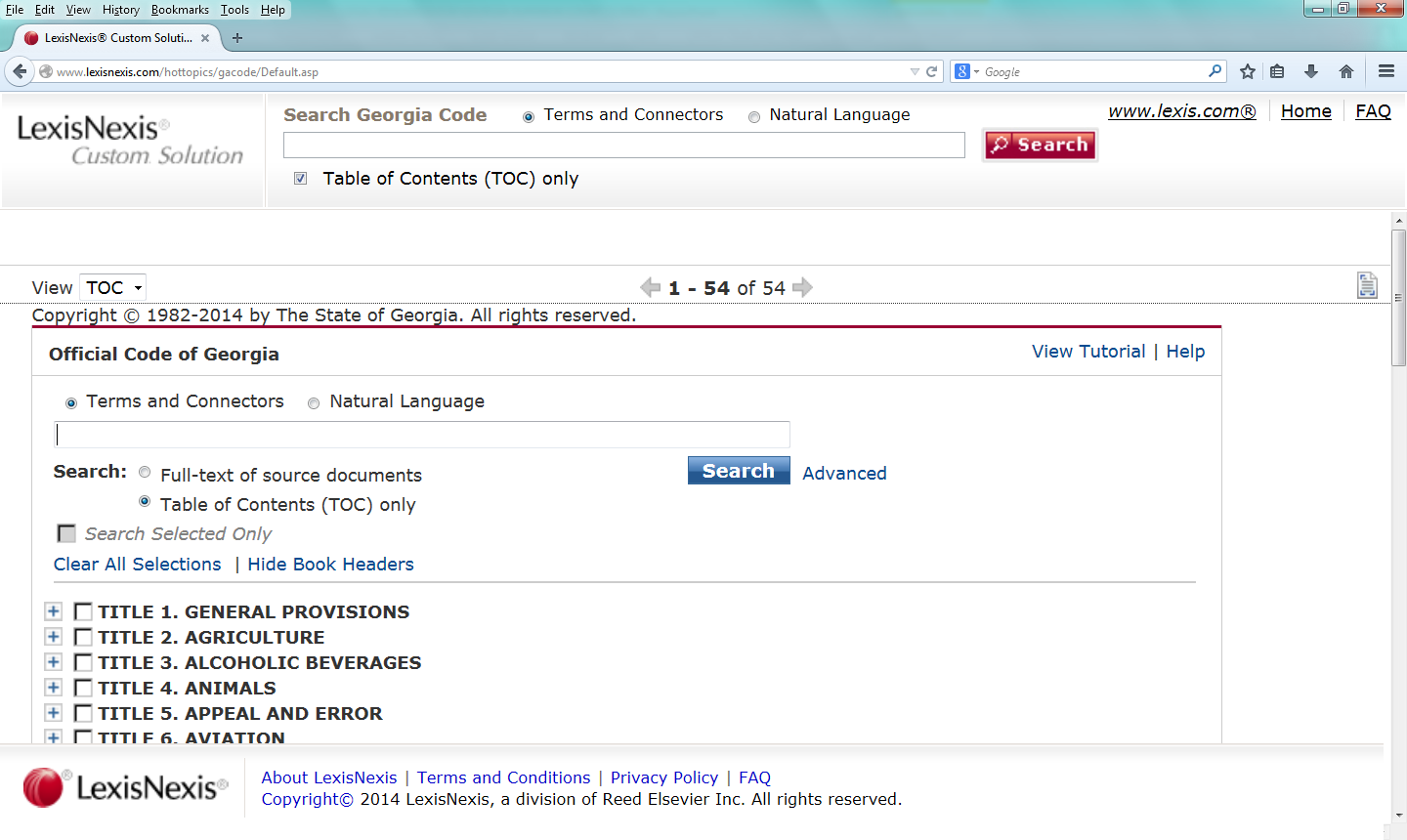 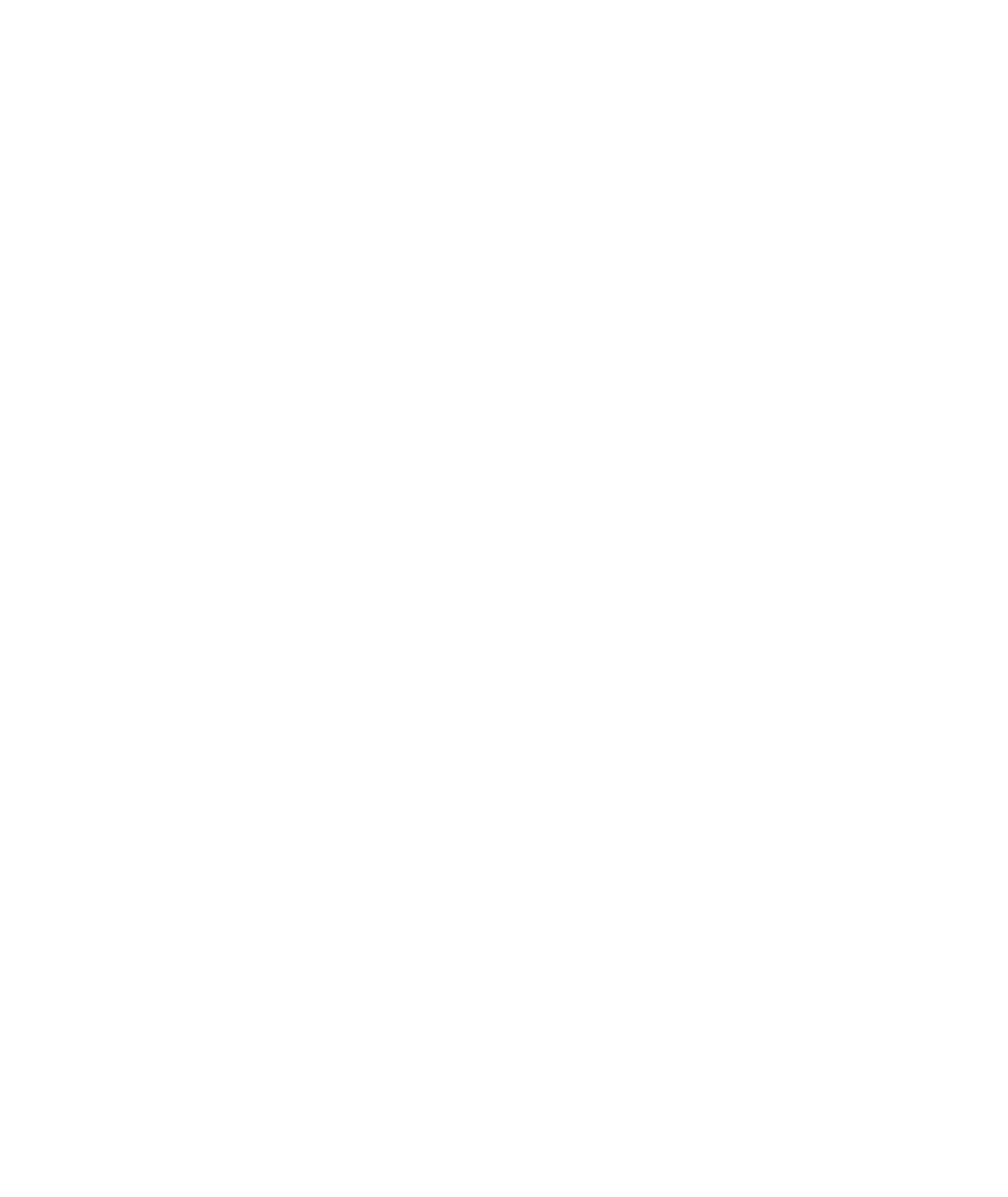 The Official Code of Georgia Annotated
How is it arranged?
United States Constitution
Georgia Constitution 
Georgia Code
State and Local Court rules
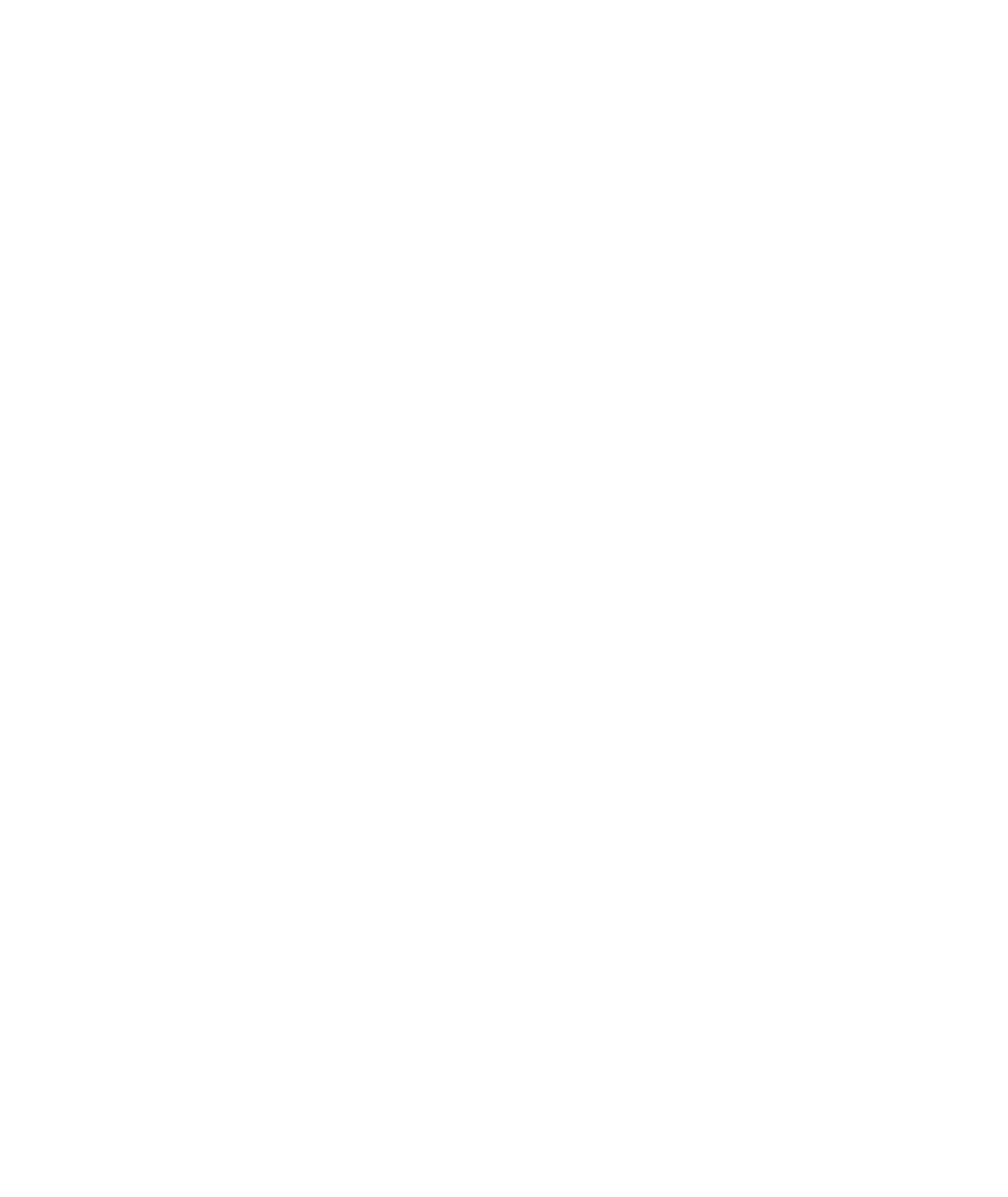 The Official Code of Georgia Annotated(continued)
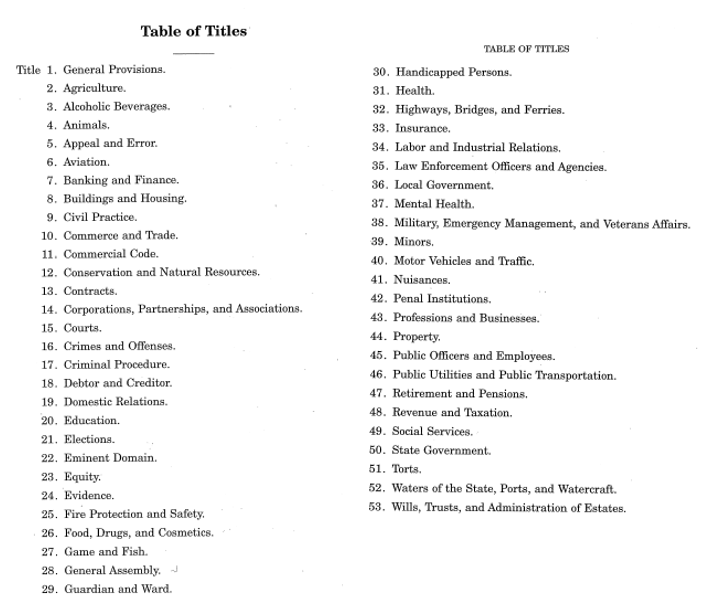 The Georgia Code
The Code is made up of a total of 53 “Titles”
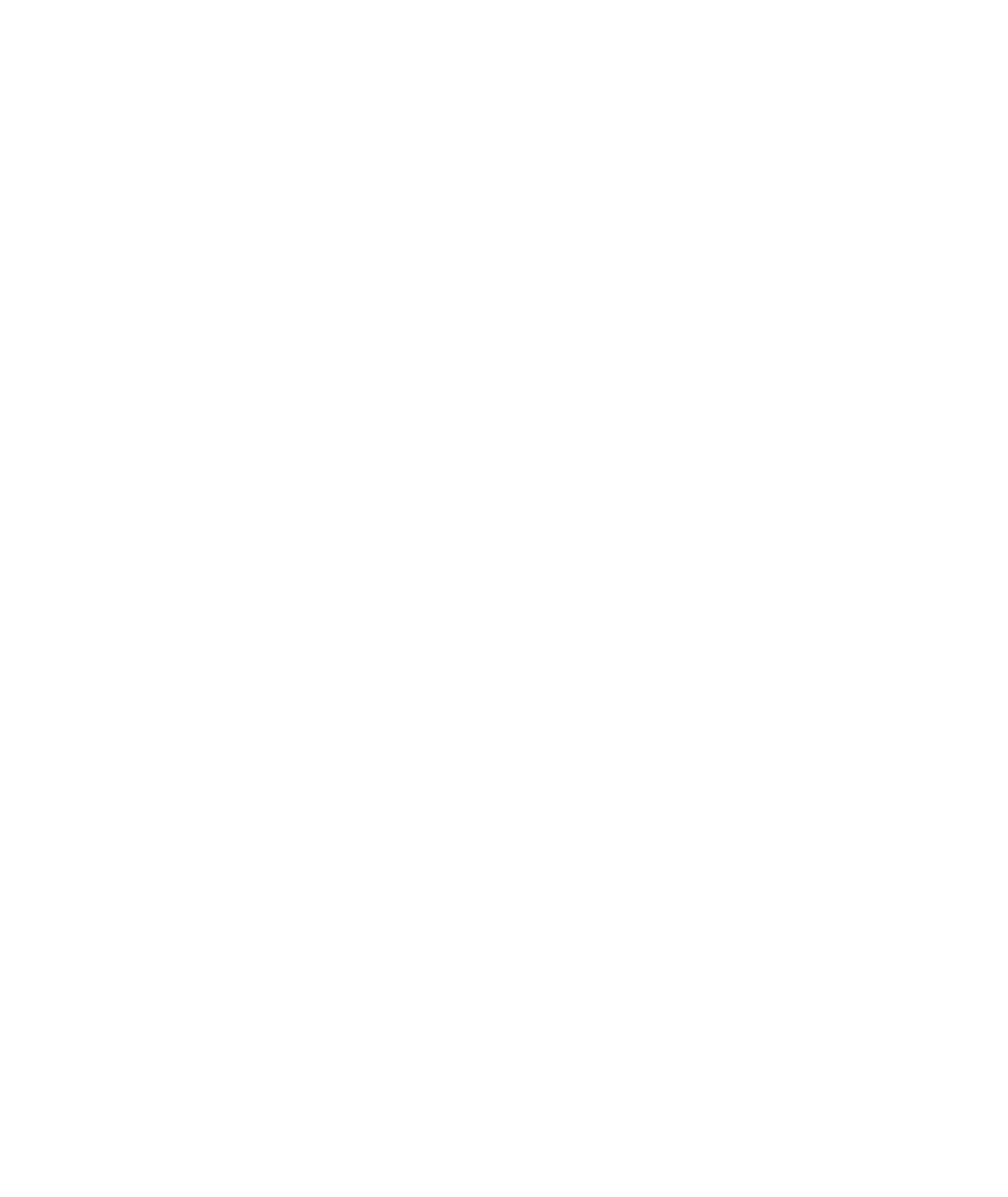 The Official Code of Georgia Annotated(continued)
The Code is arranged alphabetically based on topics. For example:
Title 9 is Civil Practice
Title 15 is Courts
Title 17 is Criminal Procedure
Title 44 is Property
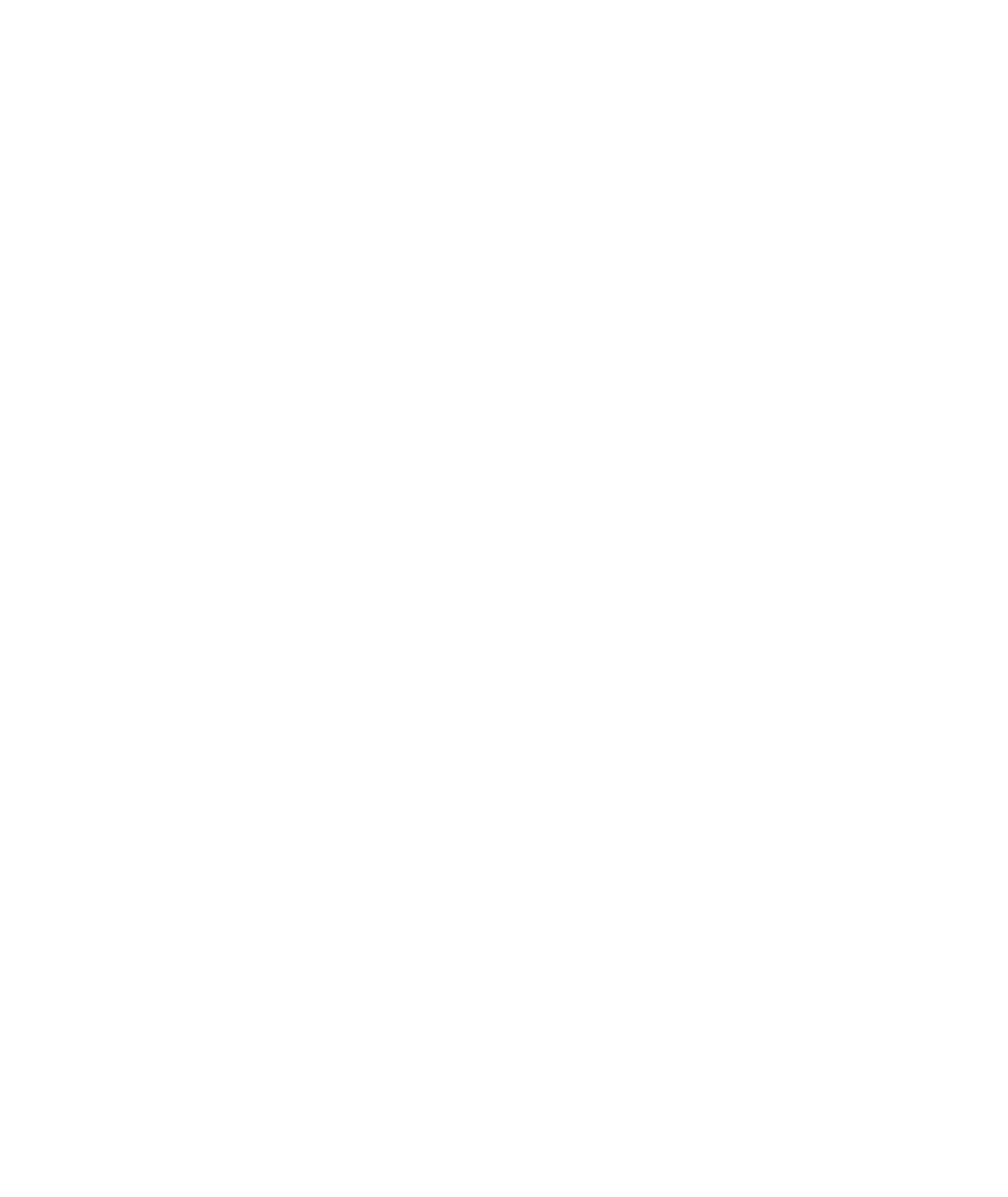 The Official Code of Georgia Annotated(continued)
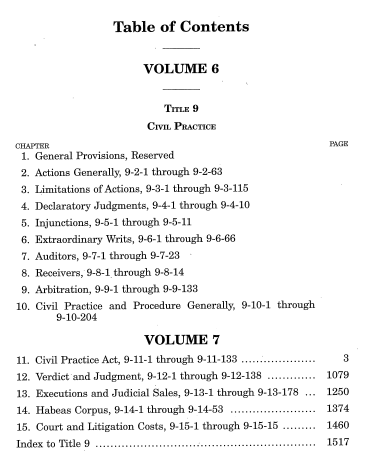 Within each title are “Chapters”
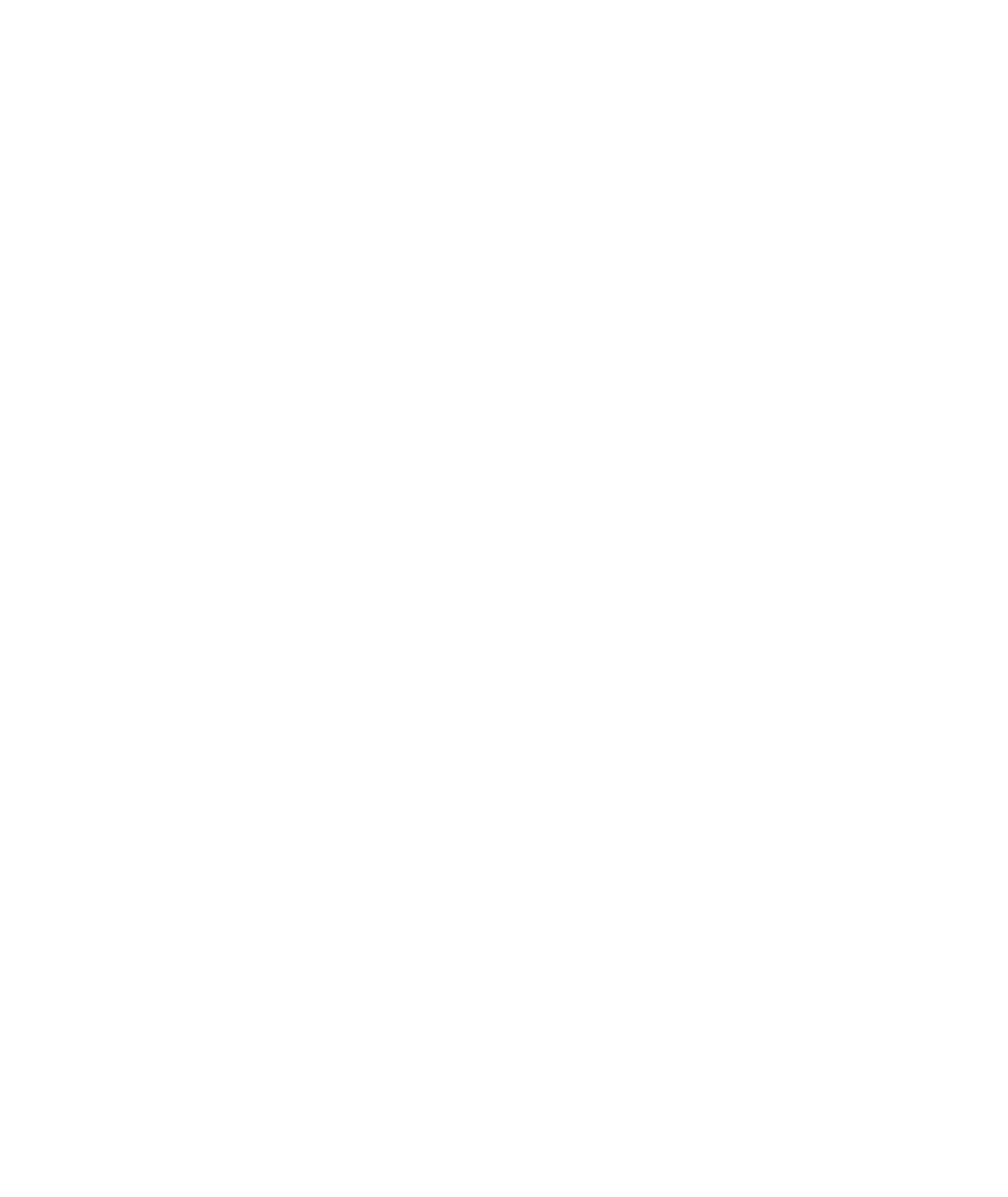 The Official Code of Georgia Annotated(continued)
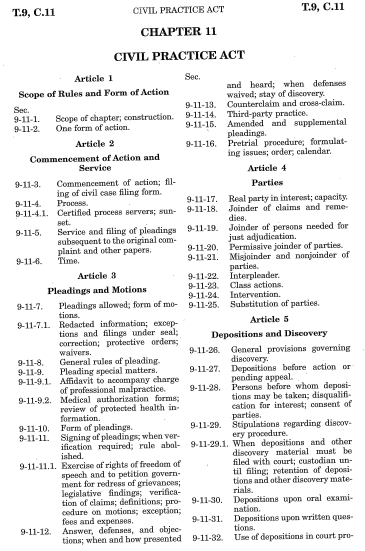 Some chapters have “Articles” within each chapter
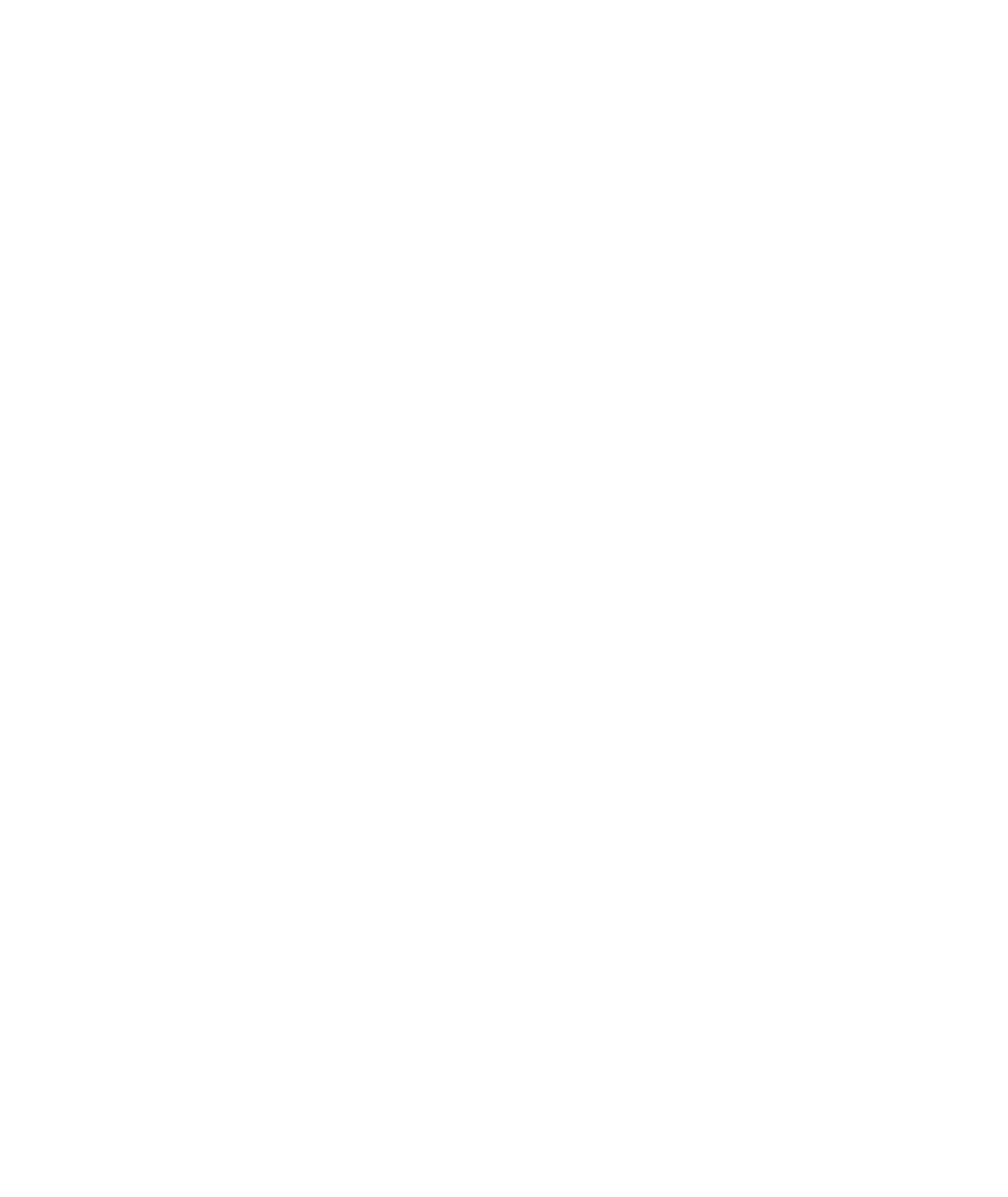 The Official Code of Georgia Annotated(continued)
We then get to a “Section” within each article or chapter that gives us our full citation
Example: O.C.G.A. 9-11-26
This would be found in Title 9, Chapter 11, Section 26
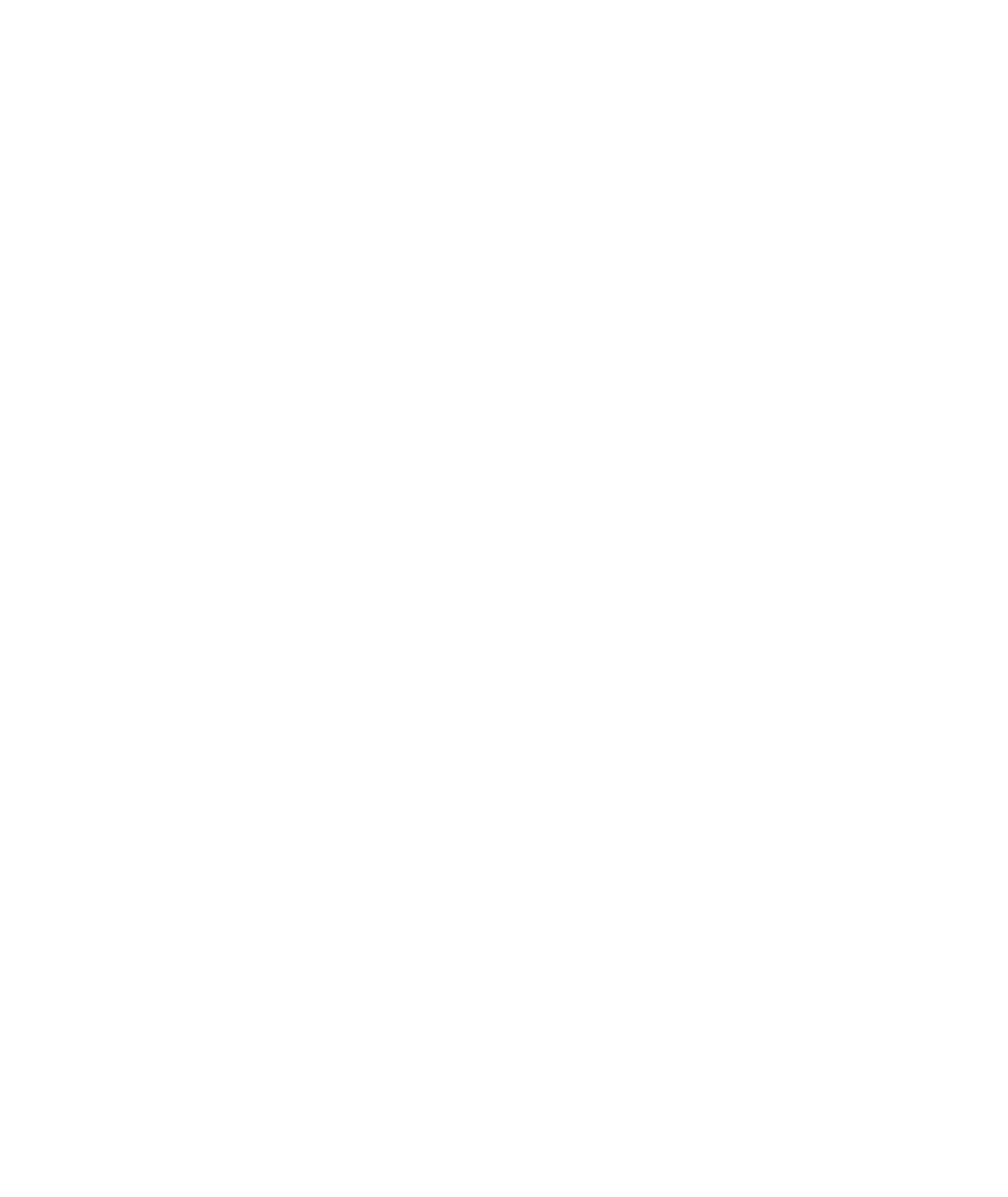 The Official Code of Georgia Annotated(continued)
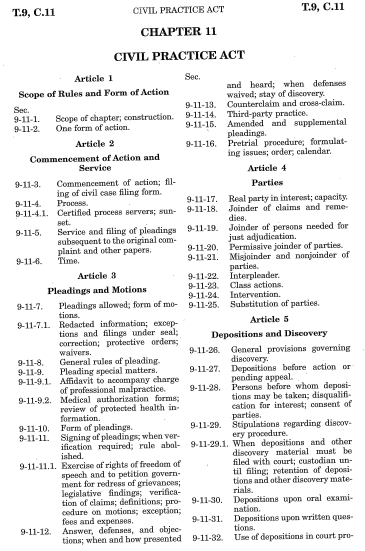 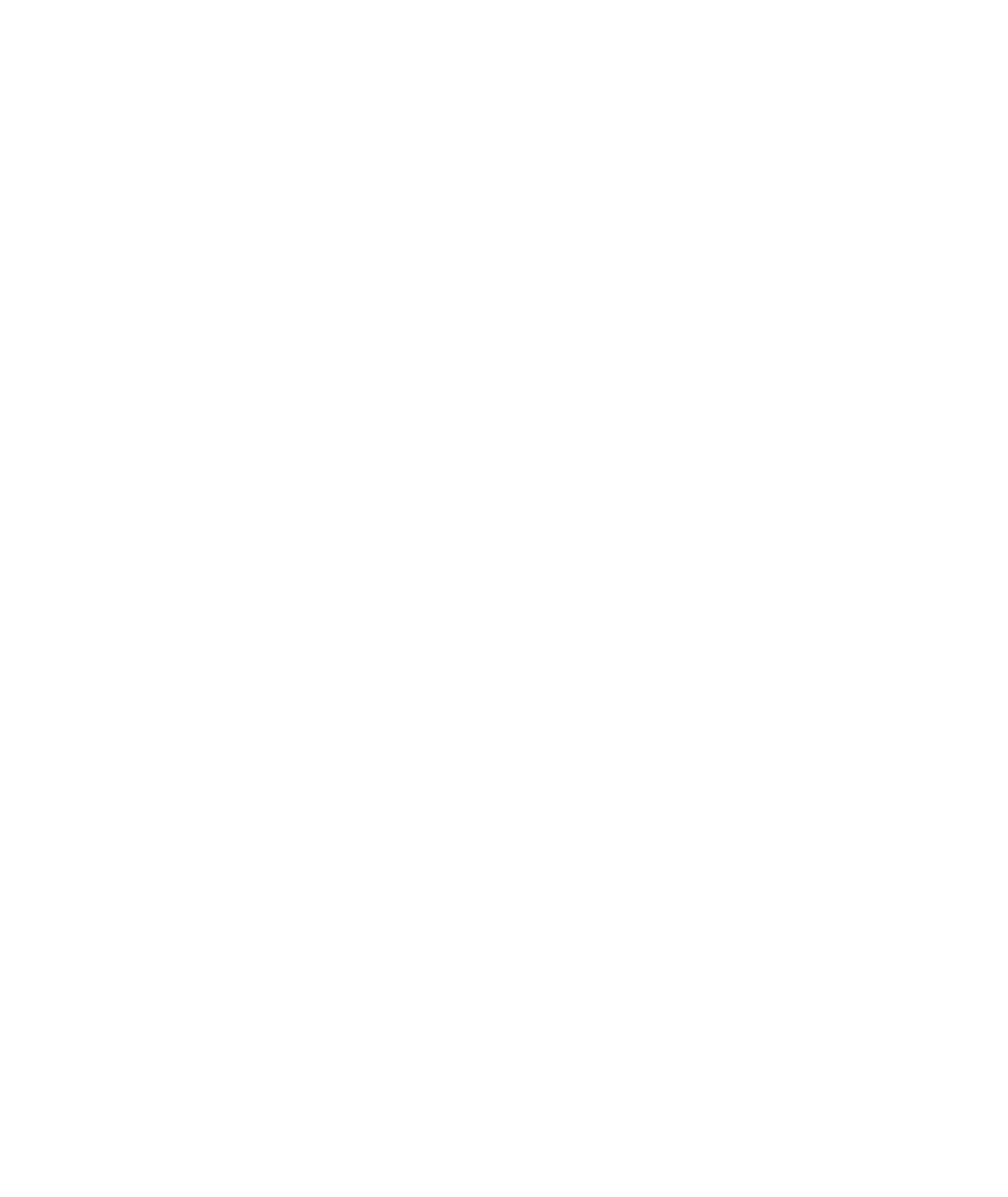 The Official Code of Georgia Annotated(continued)
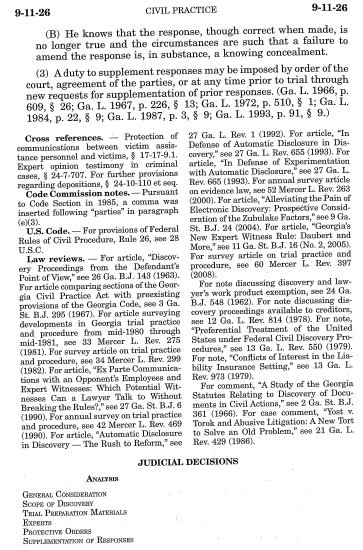 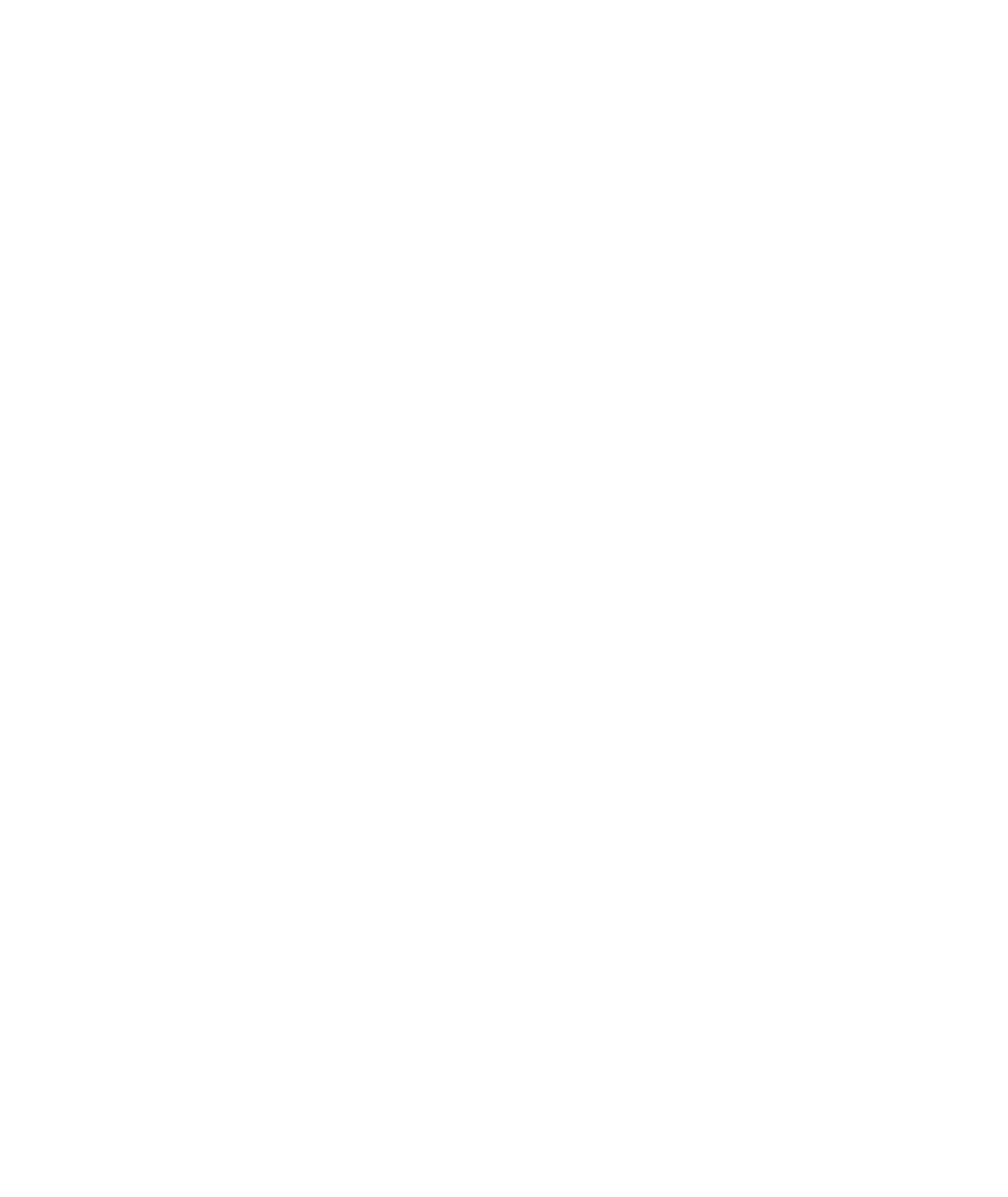 FYI!
Provisions relating to Superior Court Clerks
Title 15, Chapter 6, Article 2
O.C.G.A. § 15-6-50 through O.C.G.A. § 15-6-100
O.C.G.A. §§ 15-6-61 and 15-6-62 – Duties of Superior Court Clerks
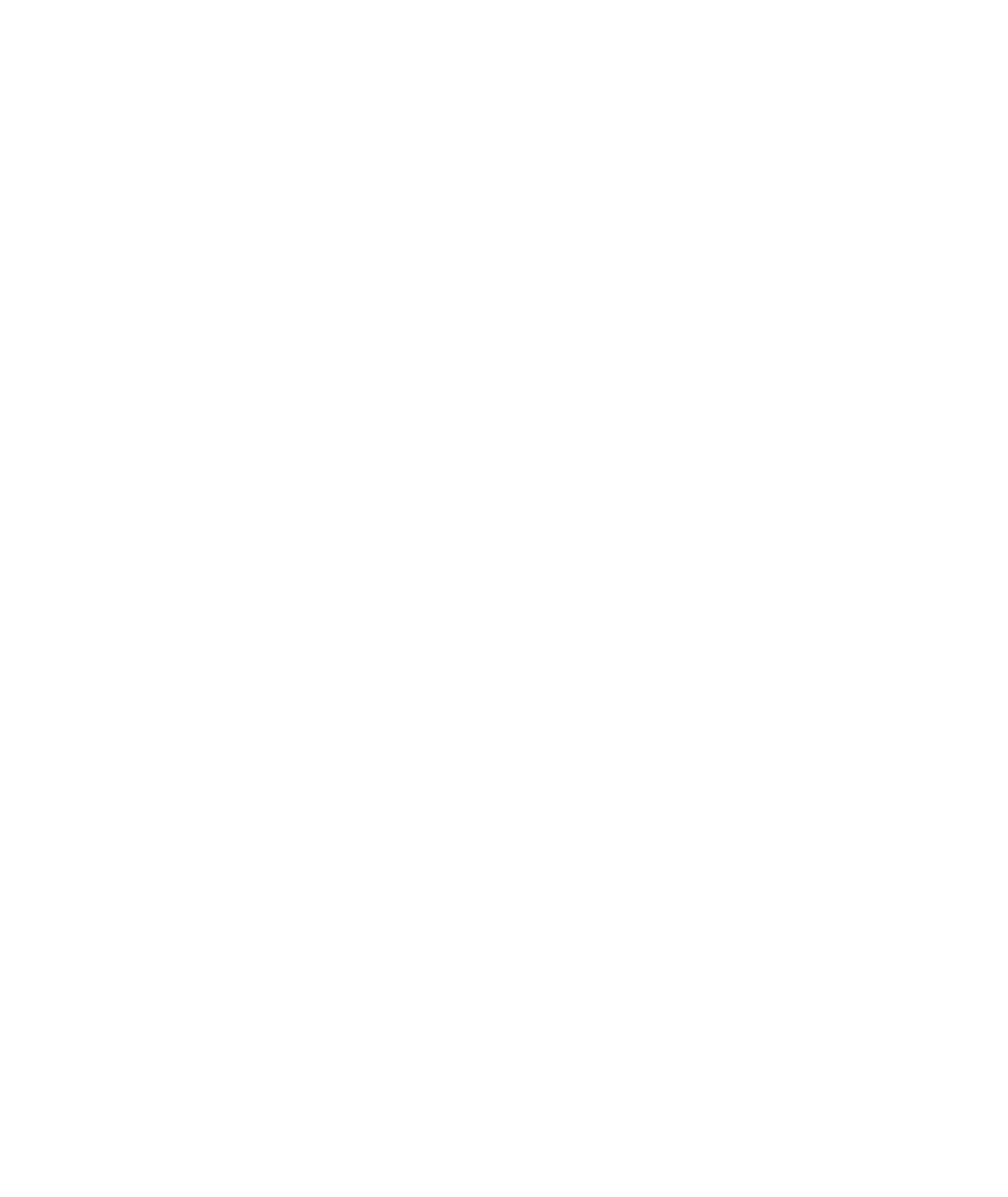 The Official Code of Georgia Annotated(continued)
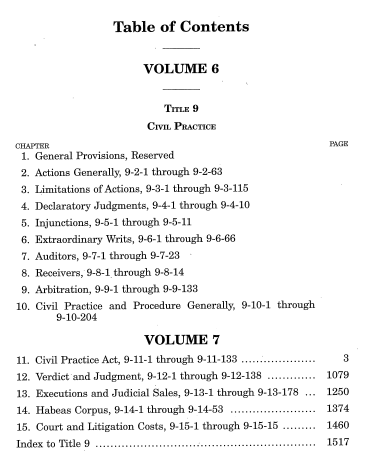 Using the Table of Contents at the beginning of each Title
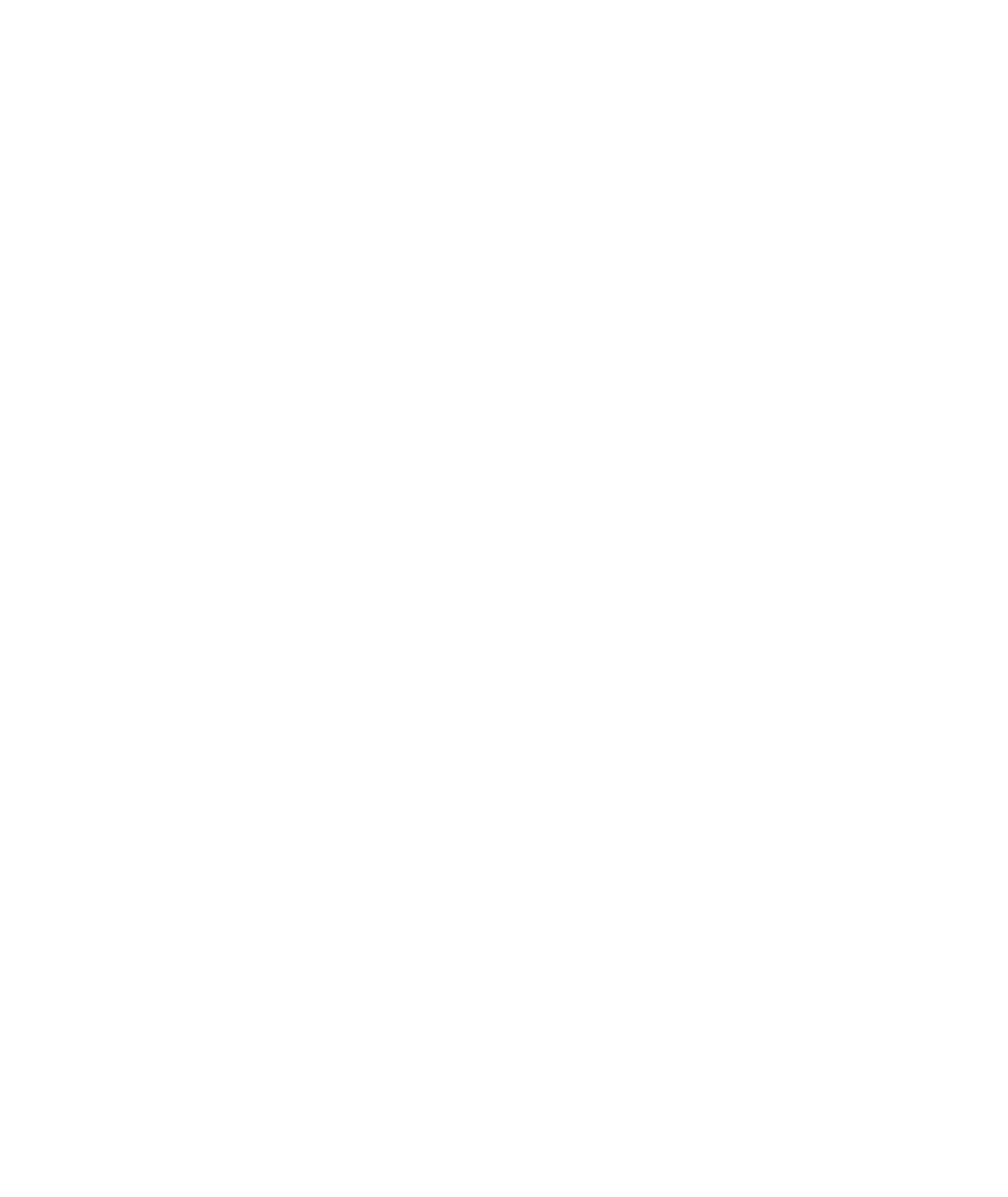 The Official Code of Georgia Annotated(continued)
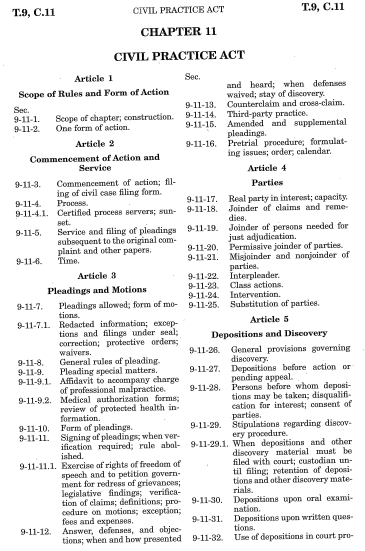 Using the Table of Contents at the beginning of each Chapter
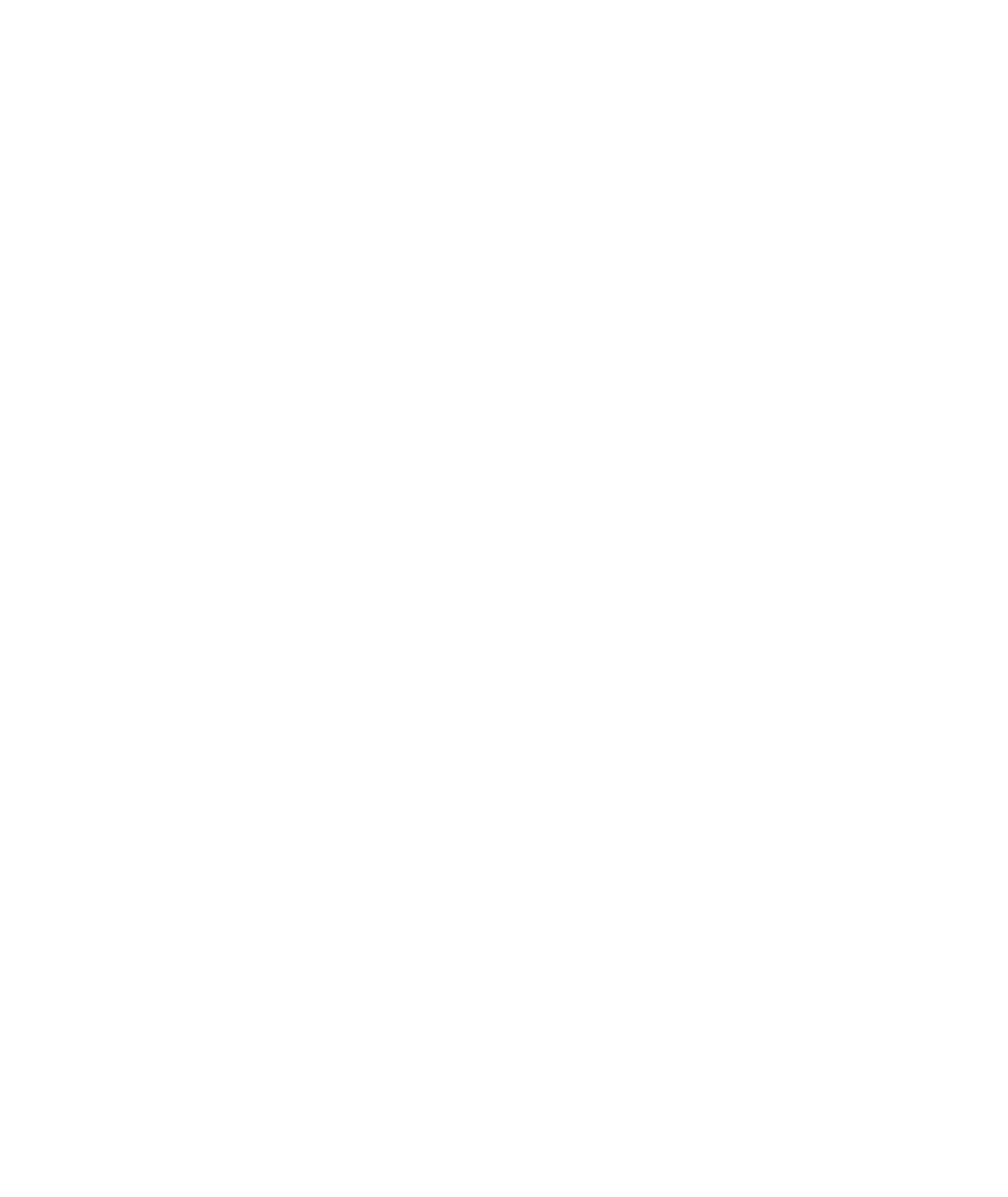 The Official Code of Georgia Annotated(continued)
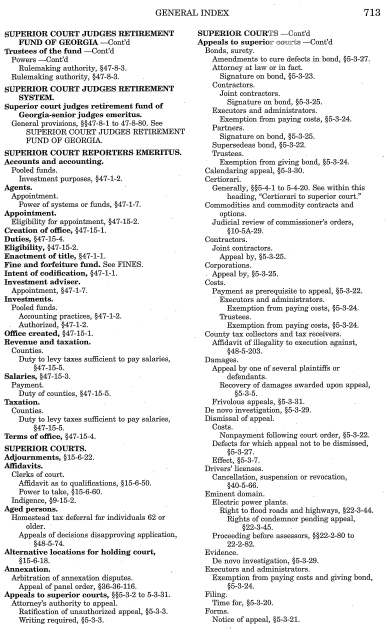 Using the General Index
Arranged alphabetically by topic, with subtopics arranged alphabetically under each general topic
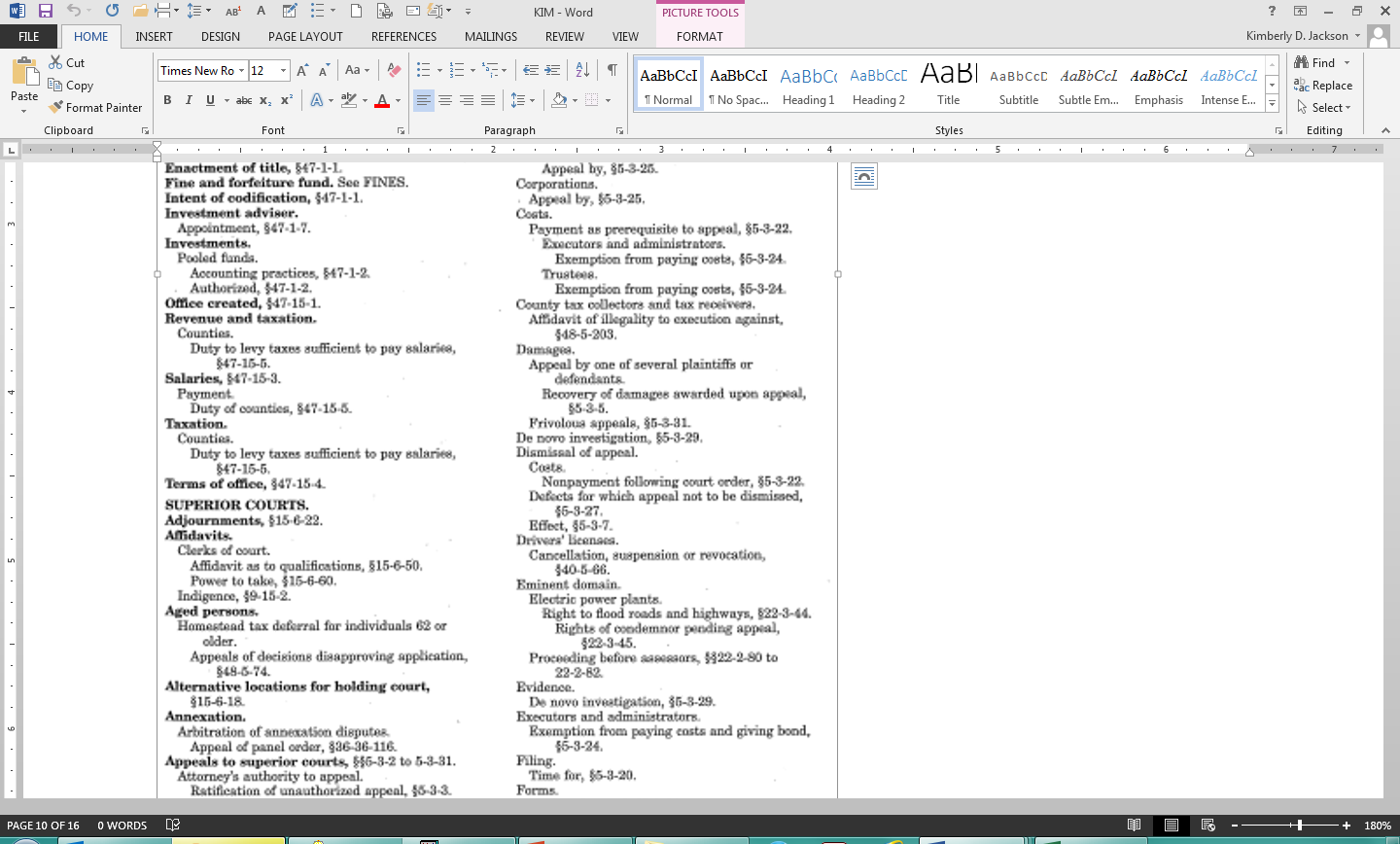 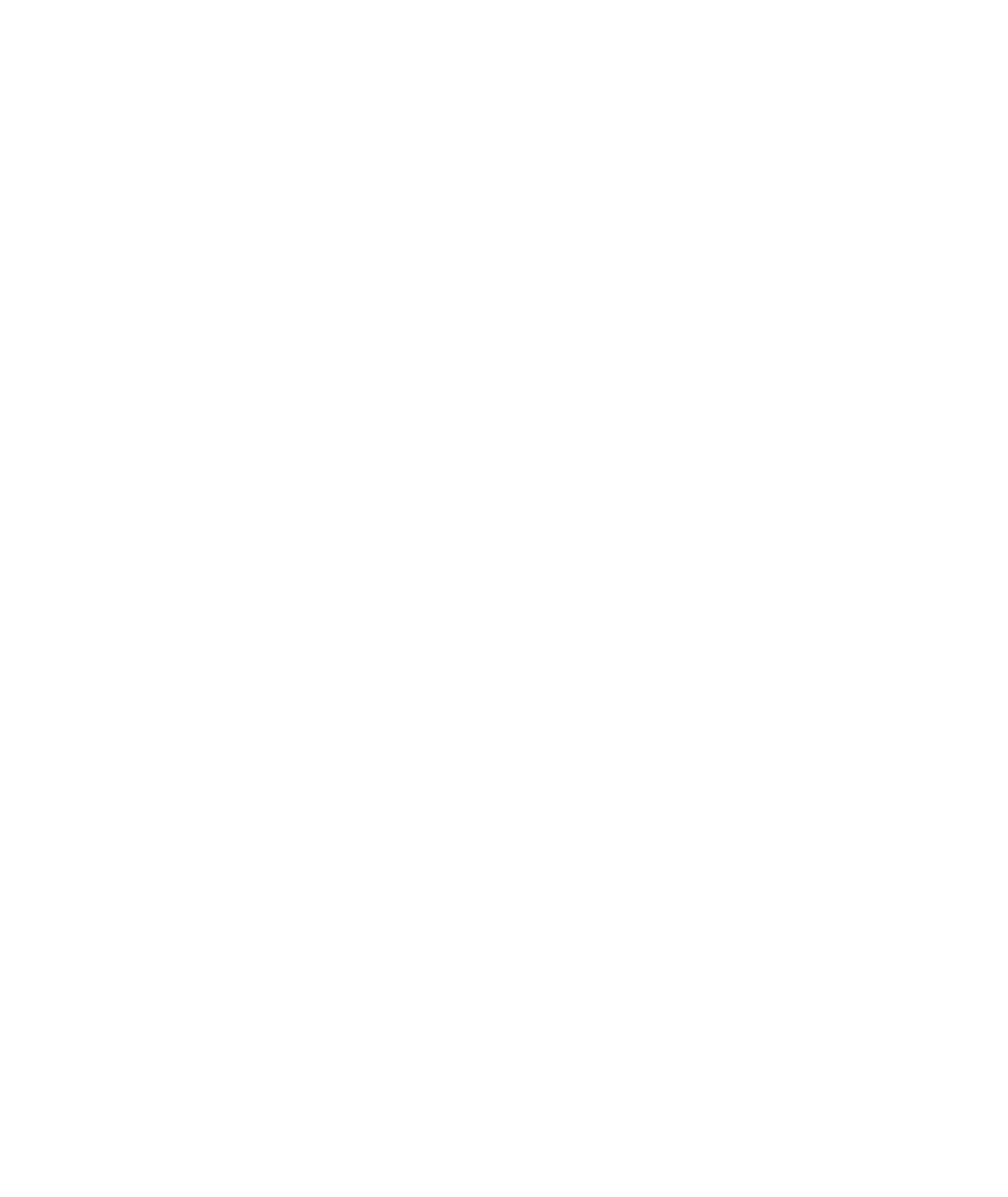 Research Scenarios and ExamplesScenario 1
A party comes to you wanting to file an appeal to the superior court of a denial of a rezoning by your local County Commission.  The party has a question about whether he has to pay any costs for the appeal.  How do you find the answer?
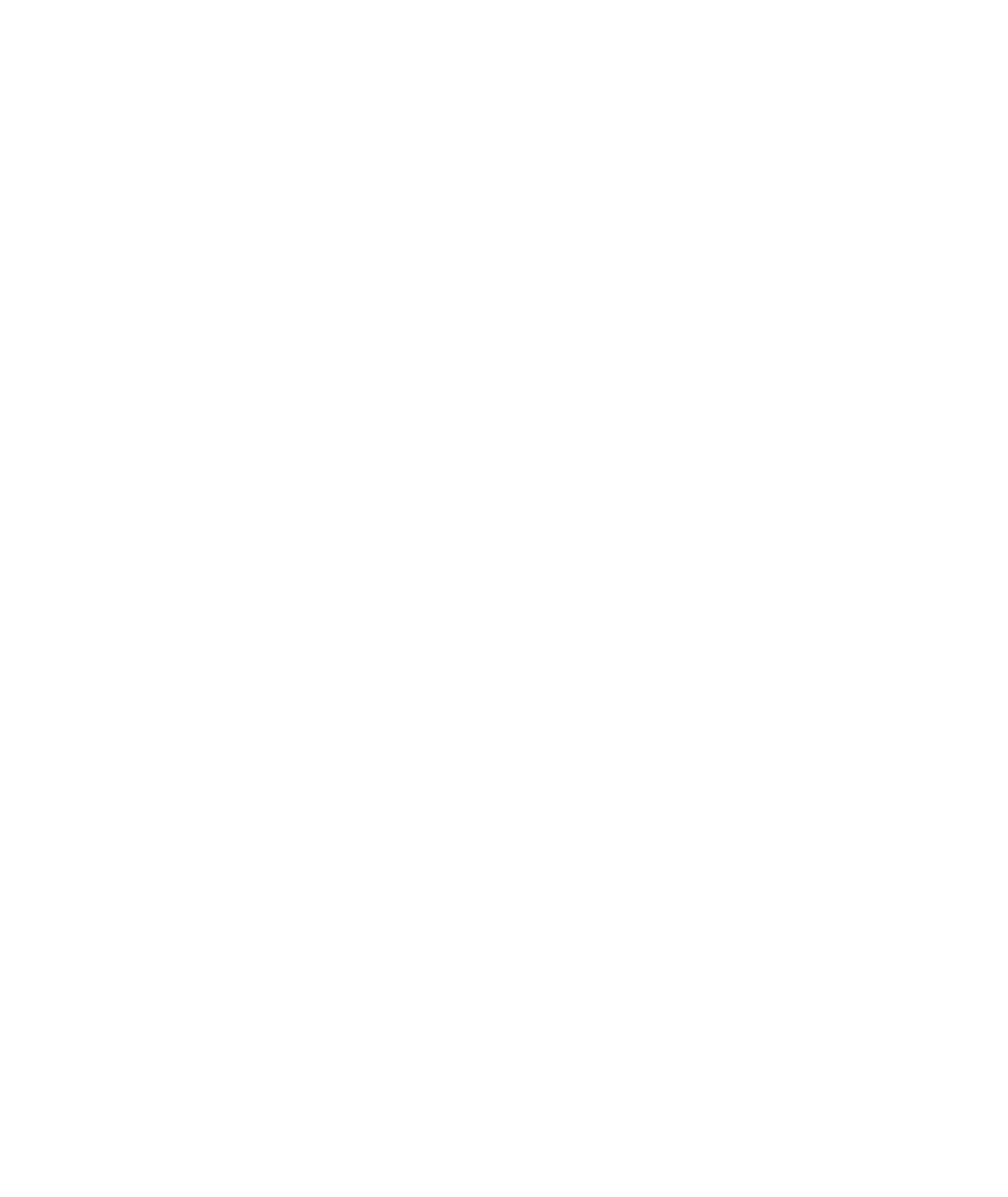 Research Scenarios and ExamplesScenario 1, continued
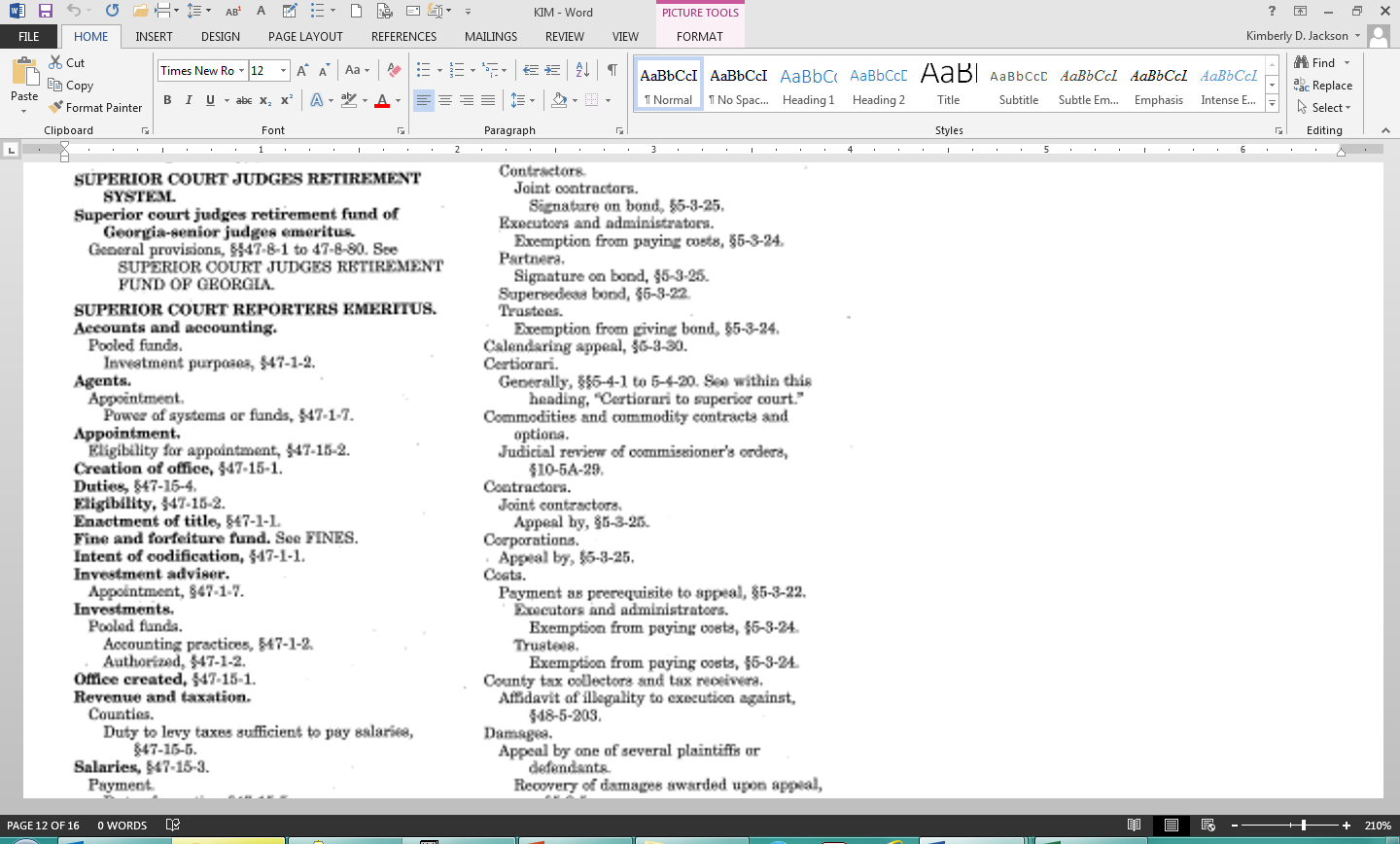 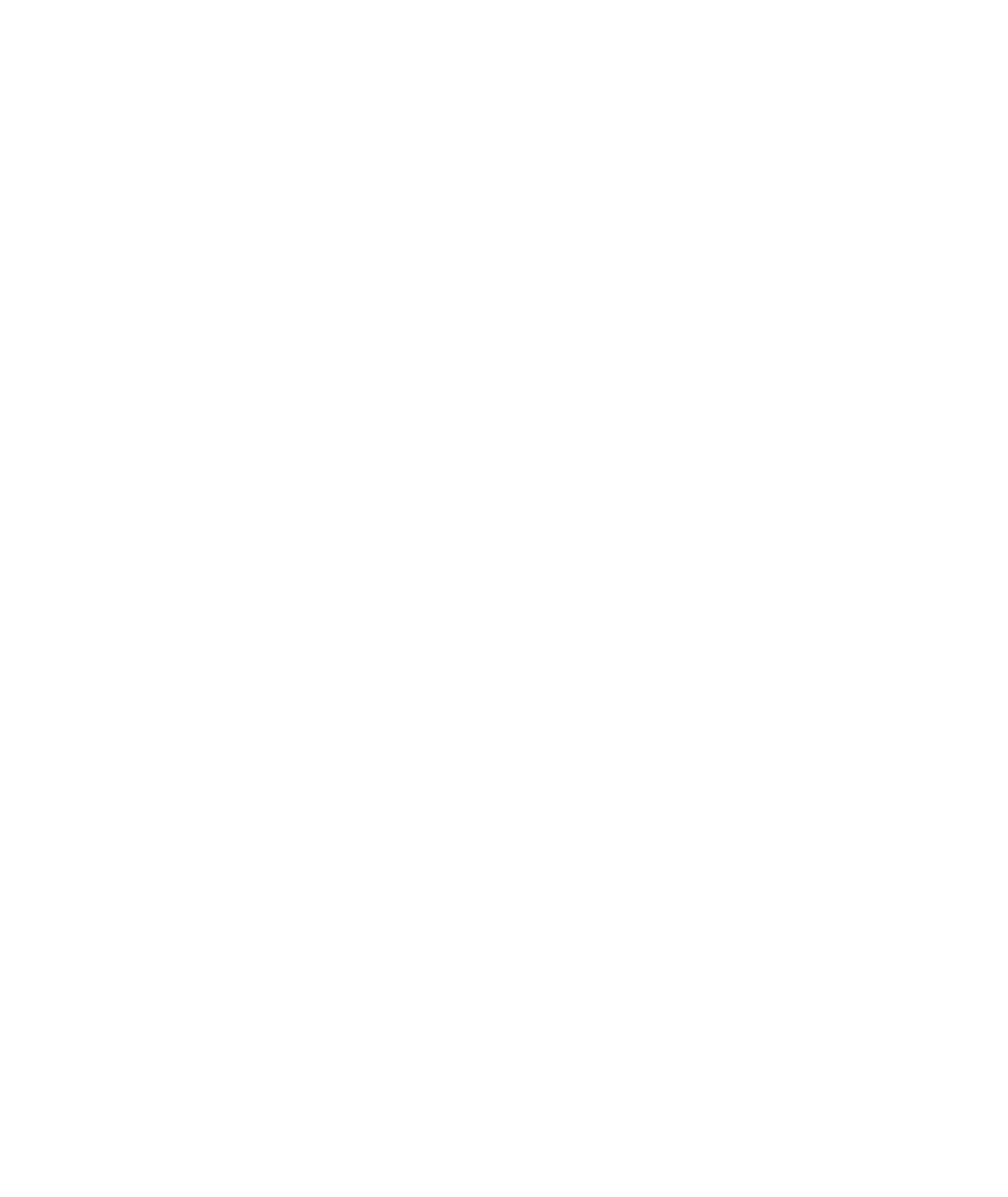 Research Scenarios and ExamplesScenario 1, continued
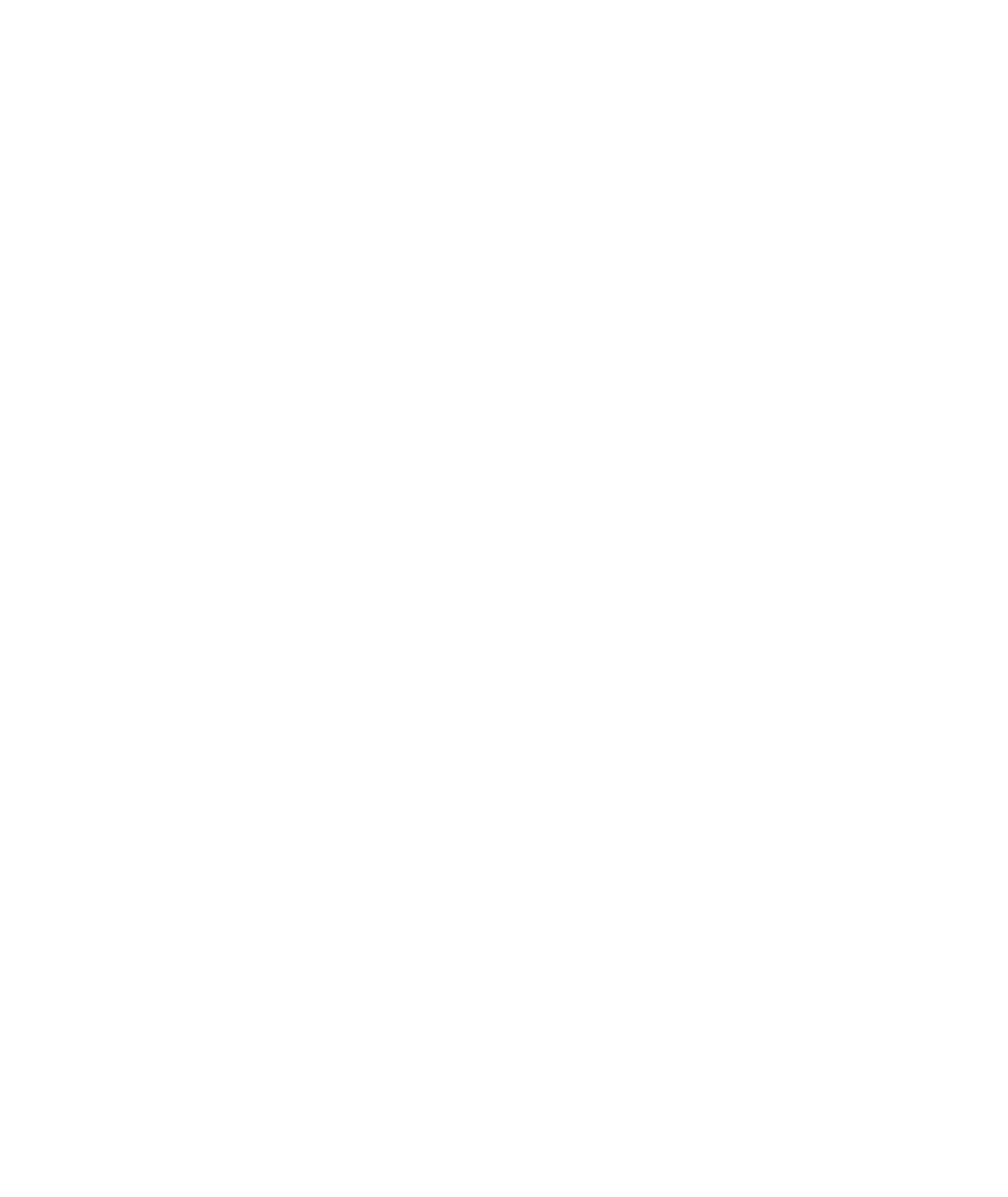 Research Scenarios and ExamplesScenario 2
An attorney from the District Attorney’s office in another county calls your office and asks for certified copies of a number of criminal records involving a criminal case from a number of years back in your county.  He explains that he needs these records for use in a criminal prosecution pending in his county.  You quote him your normal fee for providing certified copies and he states that he is not required to pay for the copies.  You’ve never heard this before.  How do you find out whether this is true or not?
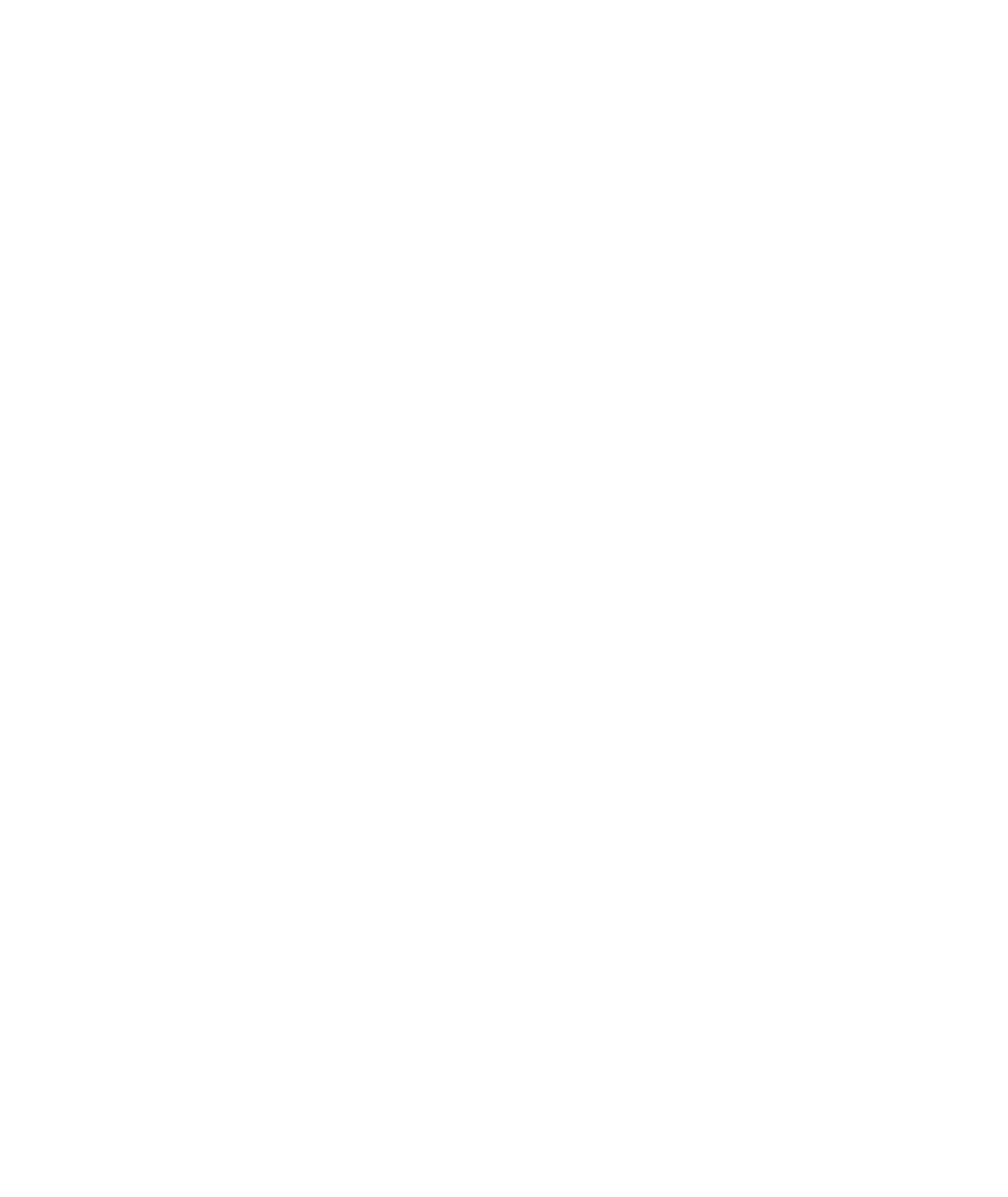 Research Scenarios and ExamplesScenario 2, continued
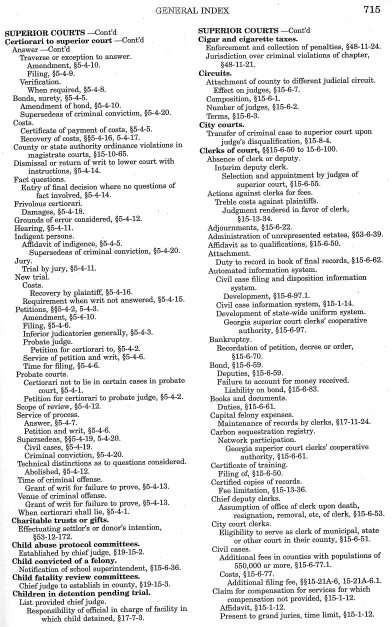 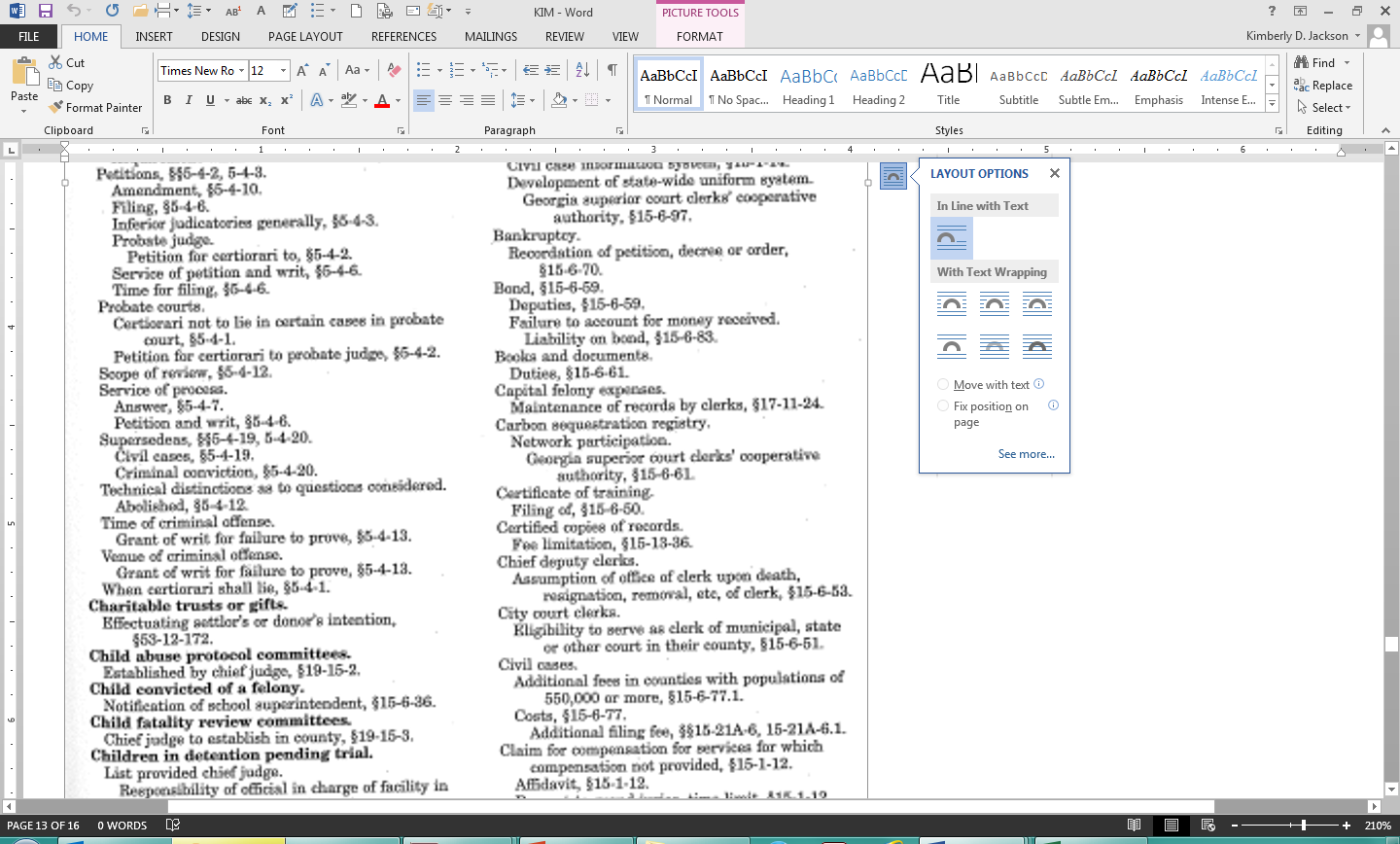 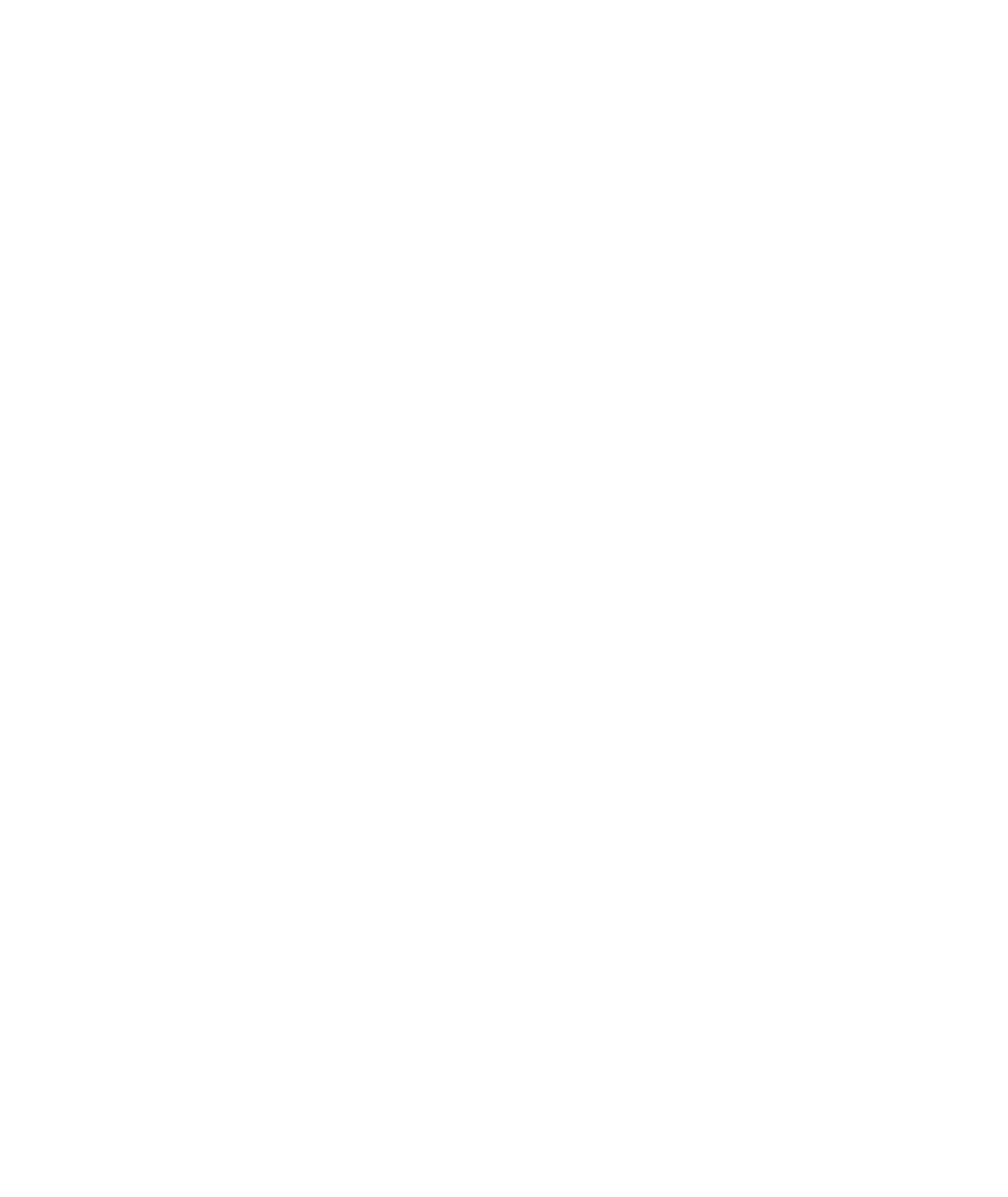 Research Scenarios and ExamplesScenario 2, continued
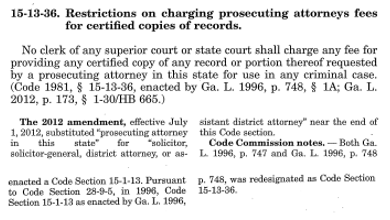 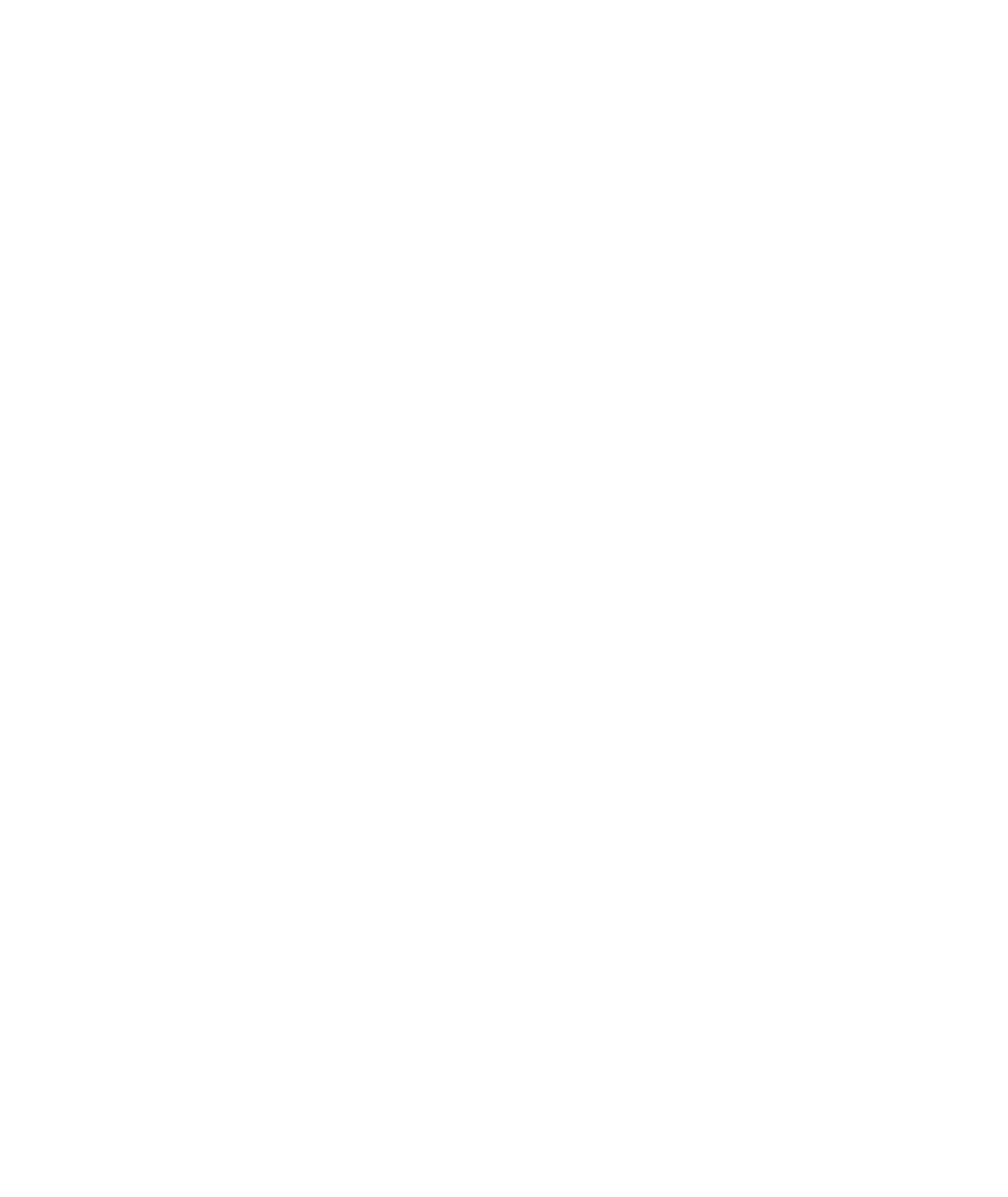 Research Scenarios and ExamplesScenario 3
A party comes into your office with a deed transferring a property.  He explains that he wants to transfer the property to an LLC that he is creating but that he has not yet submitted the paperwork to the State of Georgia to create the LLC.  As such, he has left the name of the grantee blank and states that he will file another deed once the name of the LLC is established.  This just doesn’t sound right but he insists that he “does it all the time”.  How do you find out if you can accept the deed for filing?
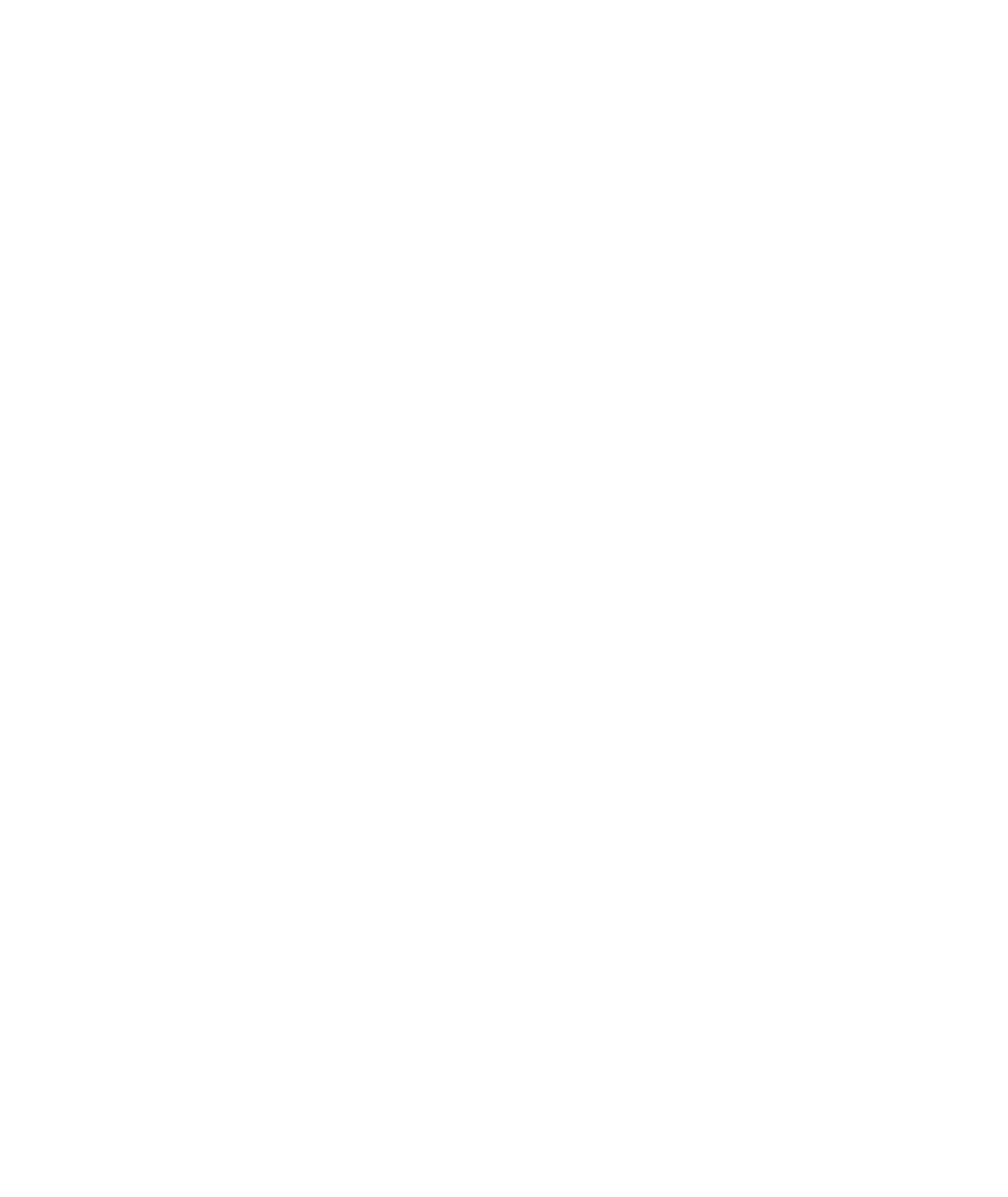 Research Scenarios and ExamplesScenario 3, continued
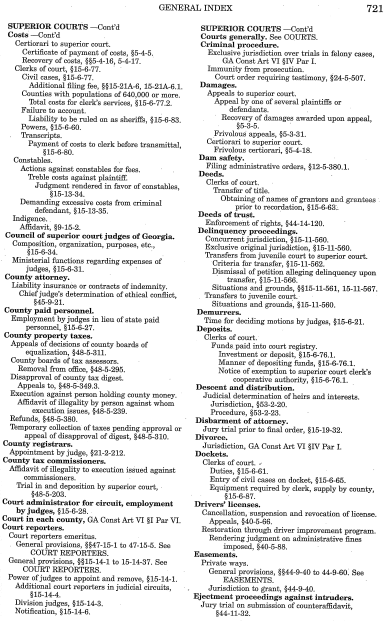 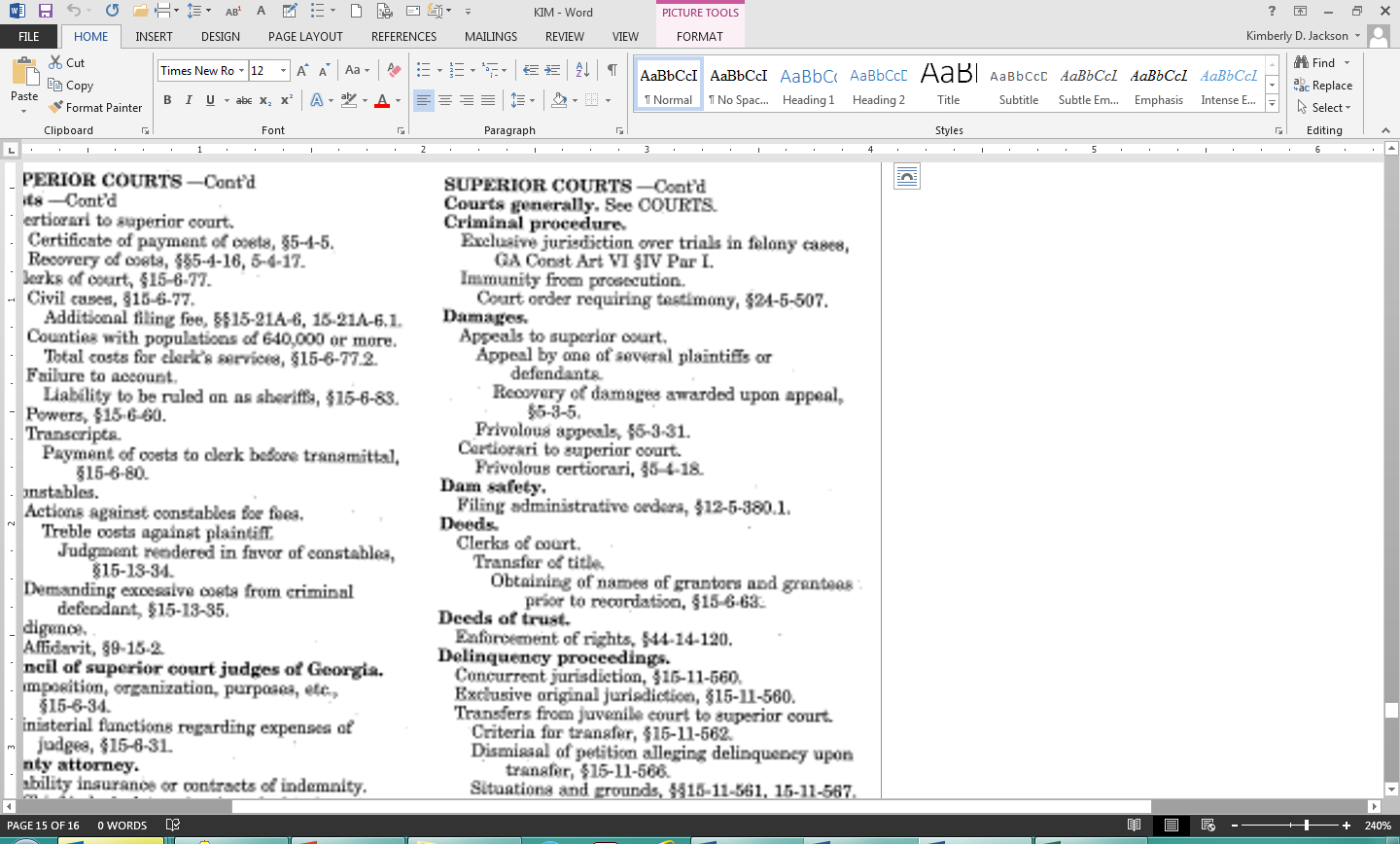 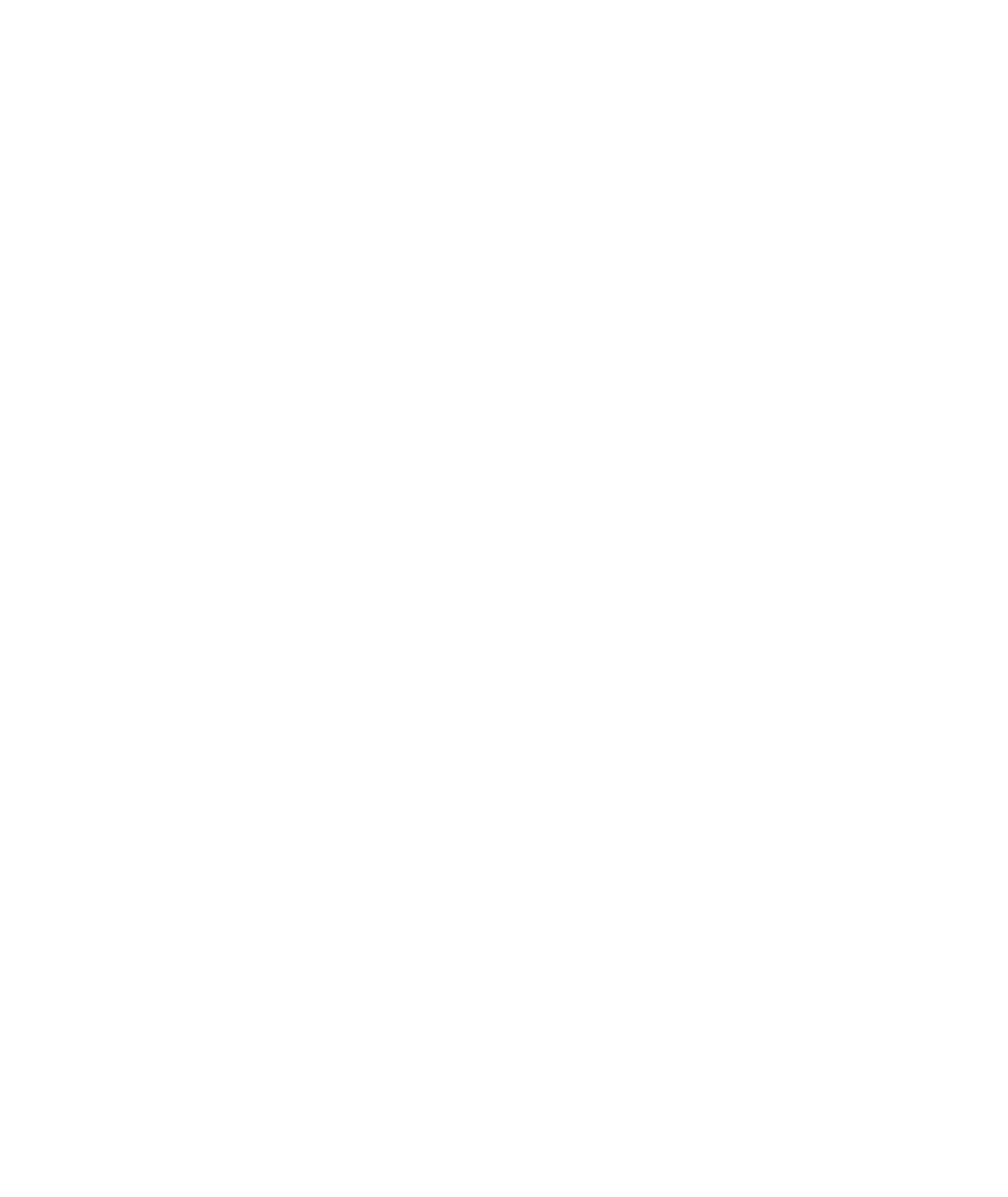 Research Scenarios and ExamplesScenario 3, continued
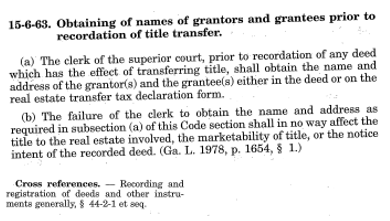 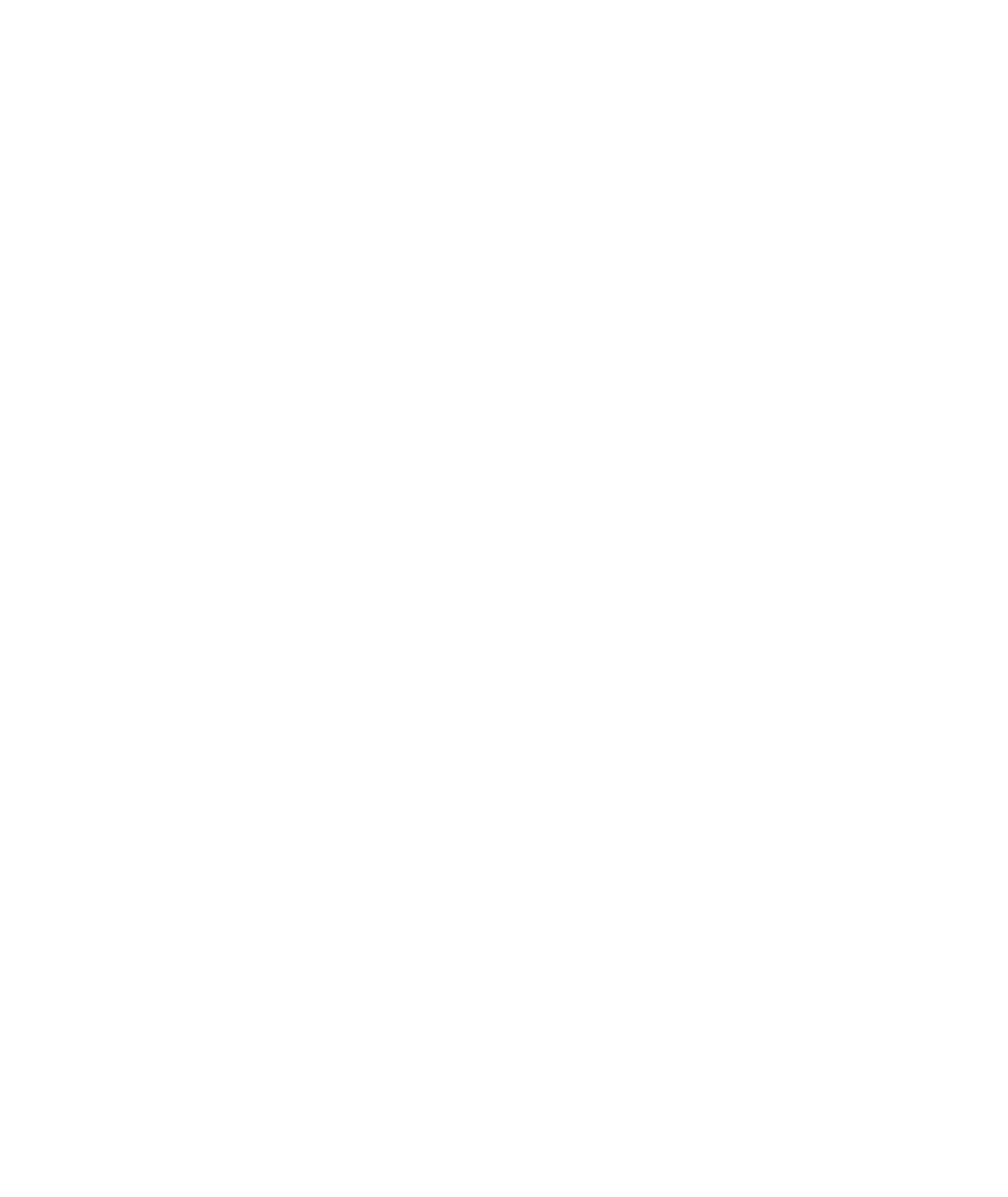 Research Scenarios and ExamplesScenario 4
A young lady named Ana Rodriguez comes to your office and tells you she would like to become a notary public.  She shows you her Green Card, and you see that she is 18 years old and a legal resident of the United States and lives in your county.  You are not sure whether Ms. Rodriguez meets the qualifications for becoming a notary public under Georgia law.  How will you find the statute that lists these qualifications?
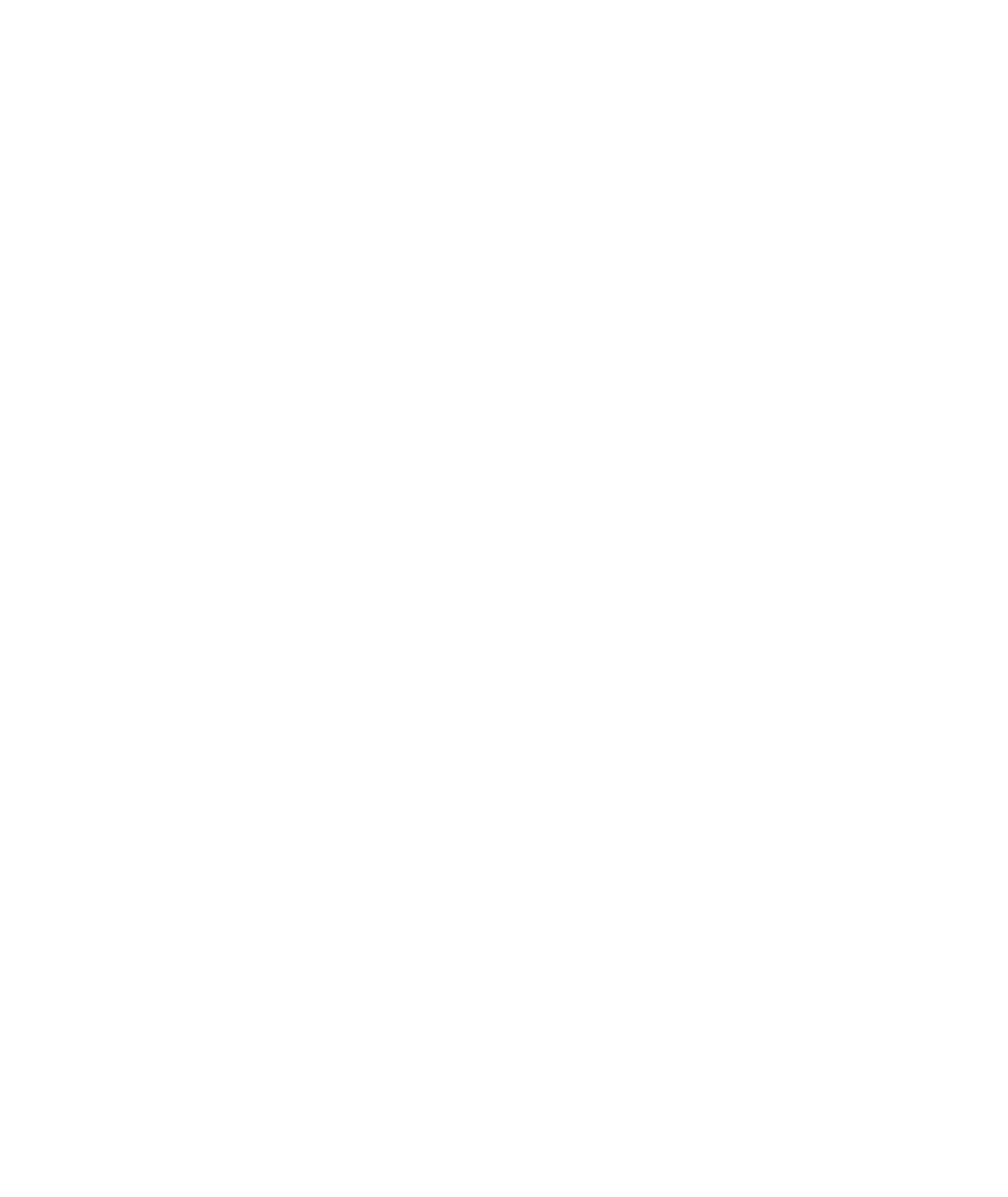 Research Scenarios and ExamplesScenario 4, continued
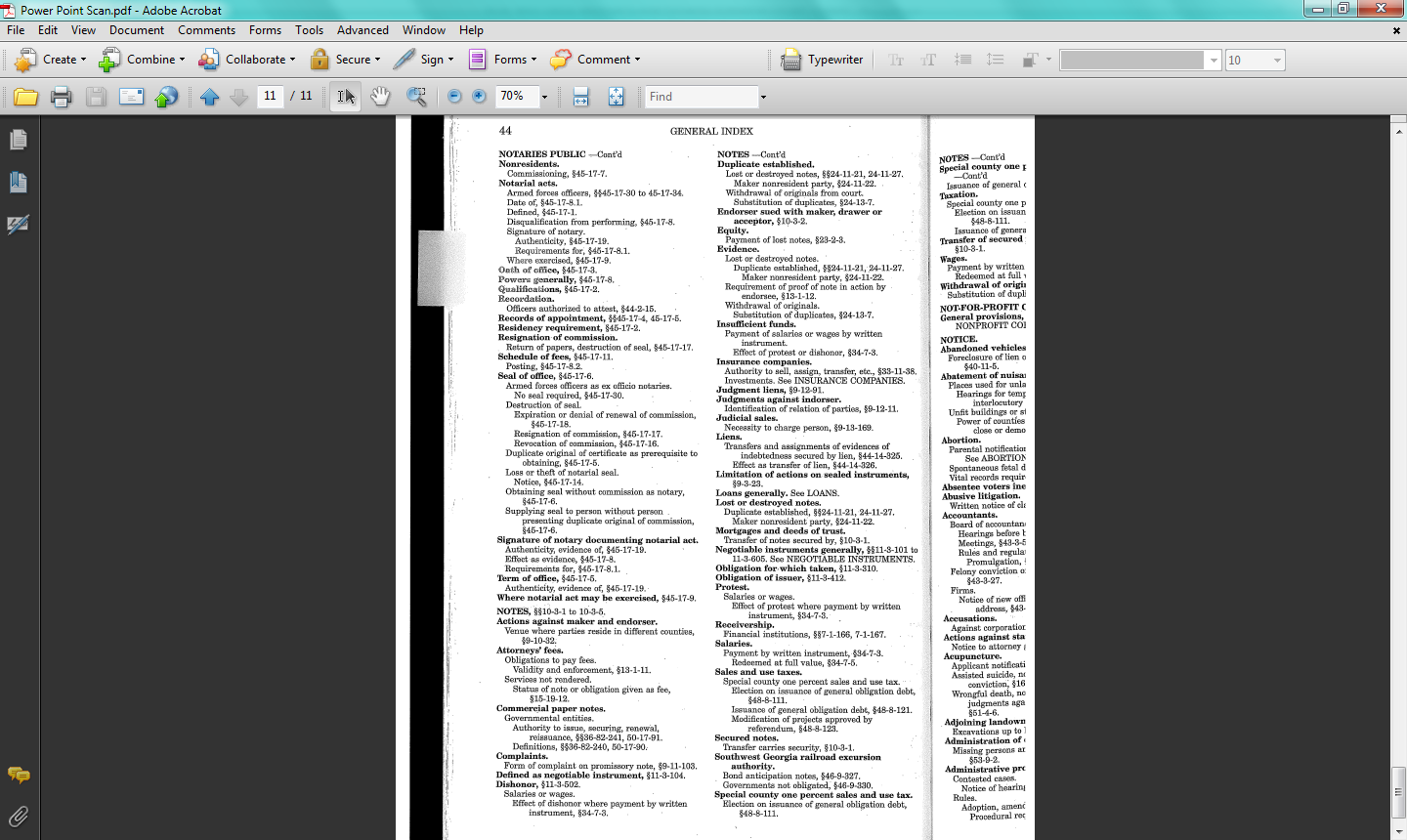 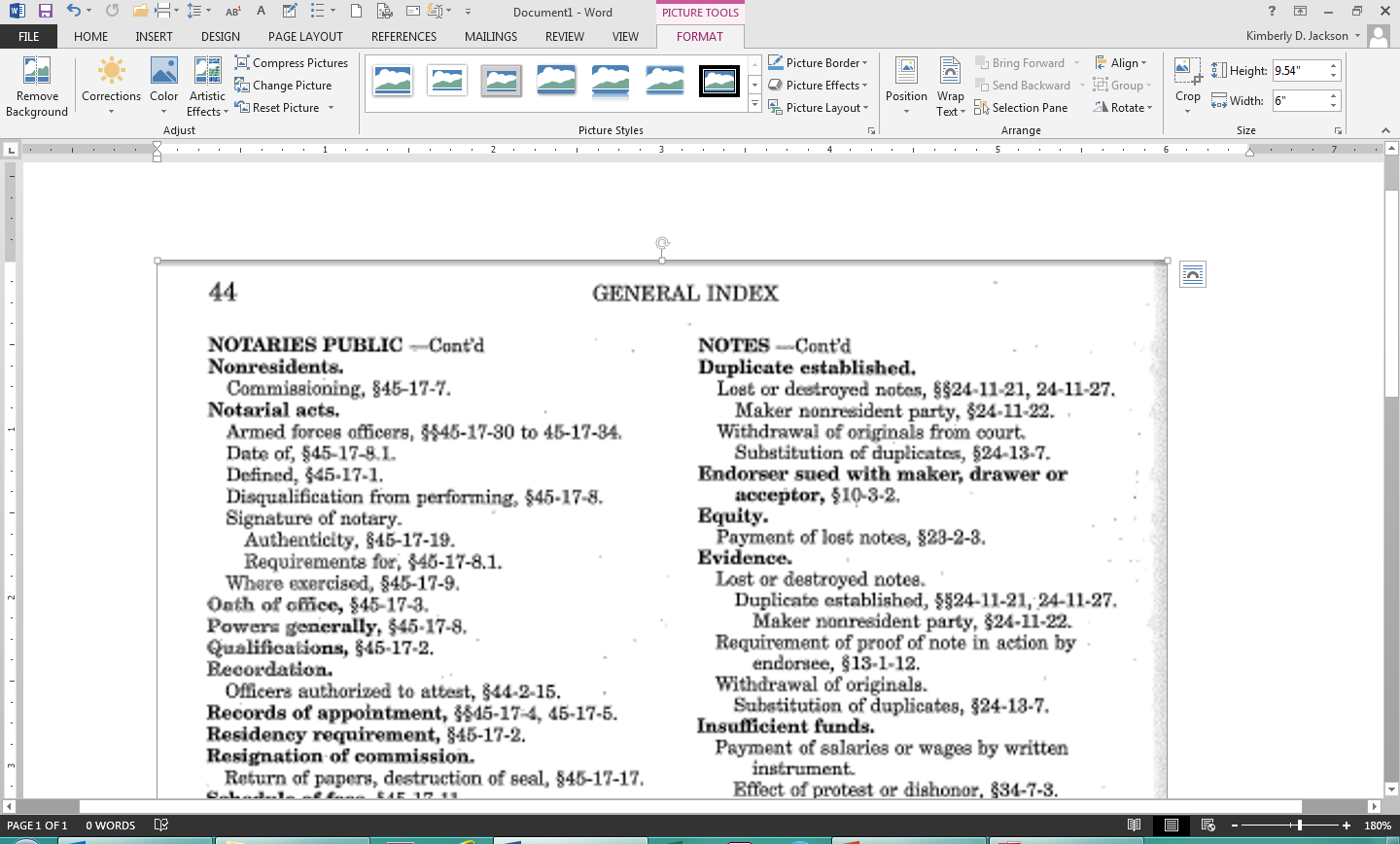 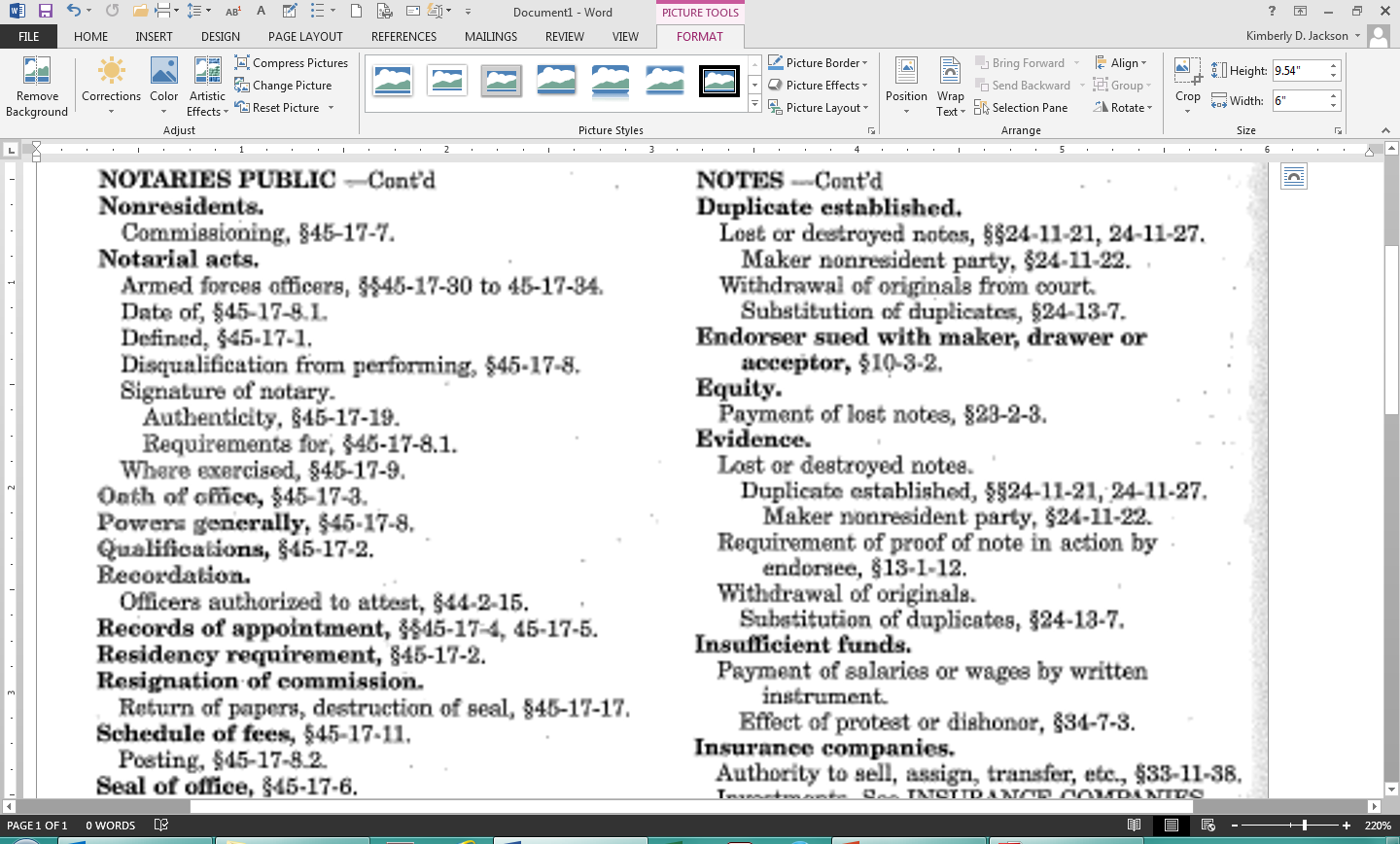 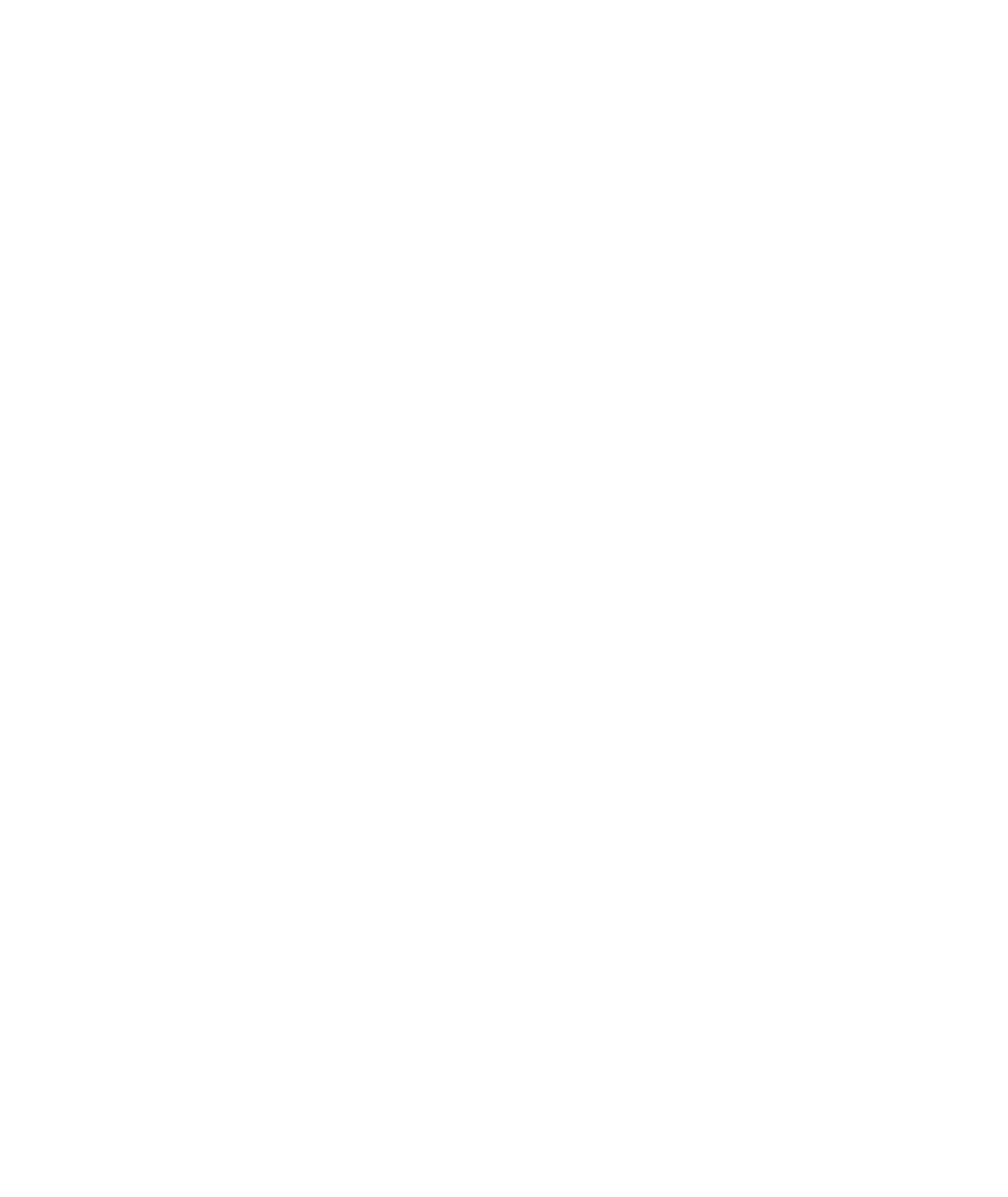 Research Scenarios and ExamplesScenario 4, continued
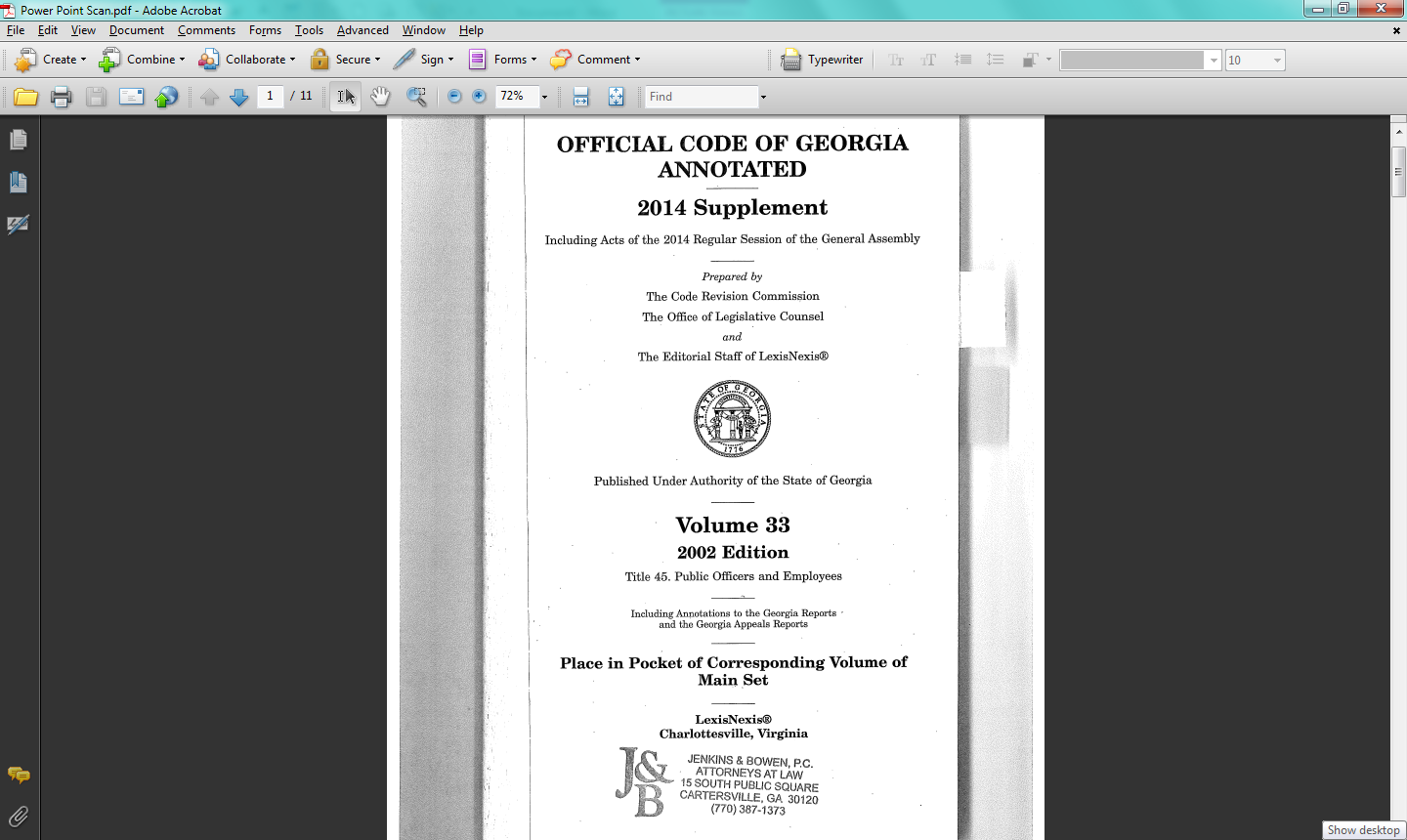 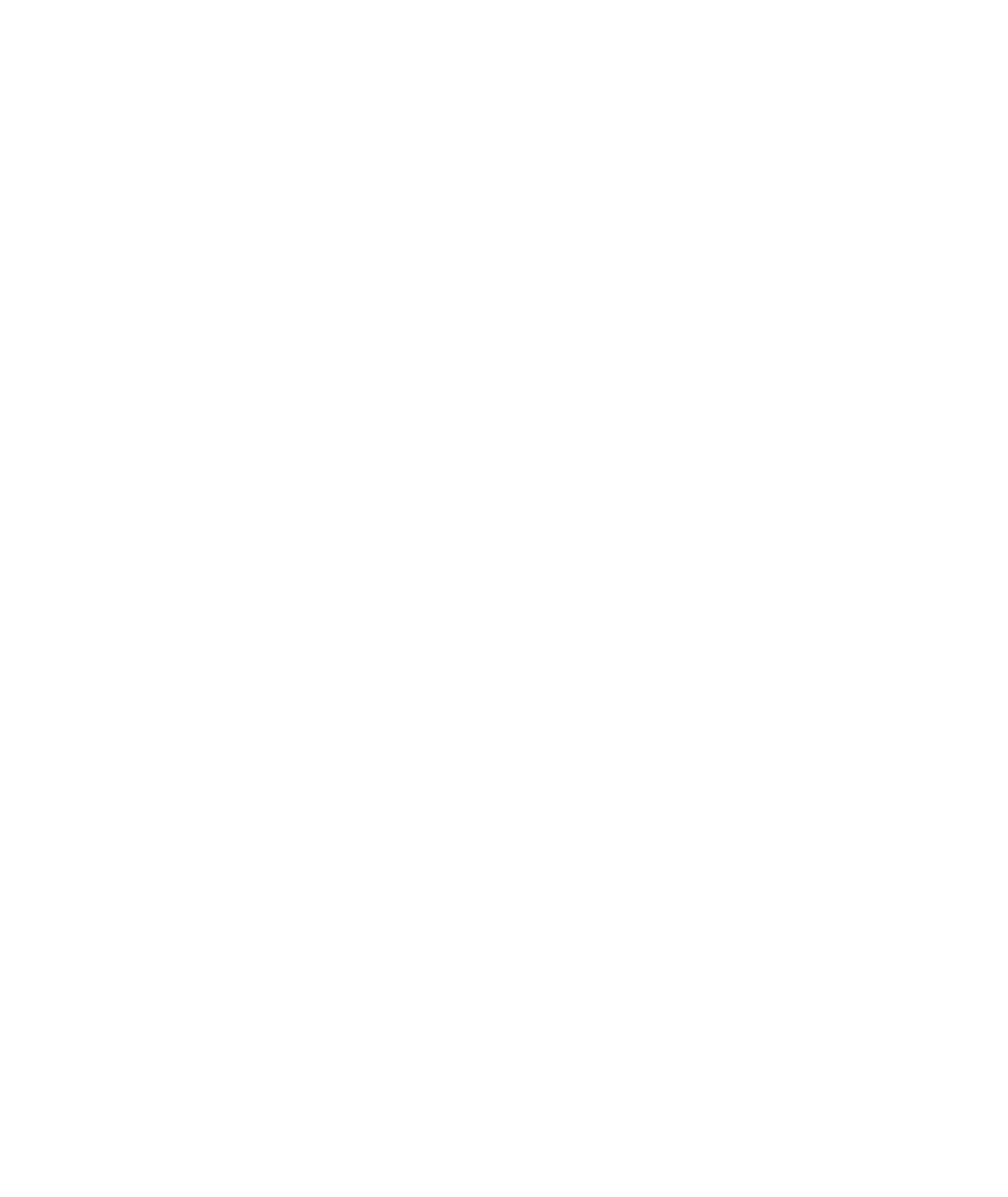 Research Scenarios and ExamplesScenario 4, continued
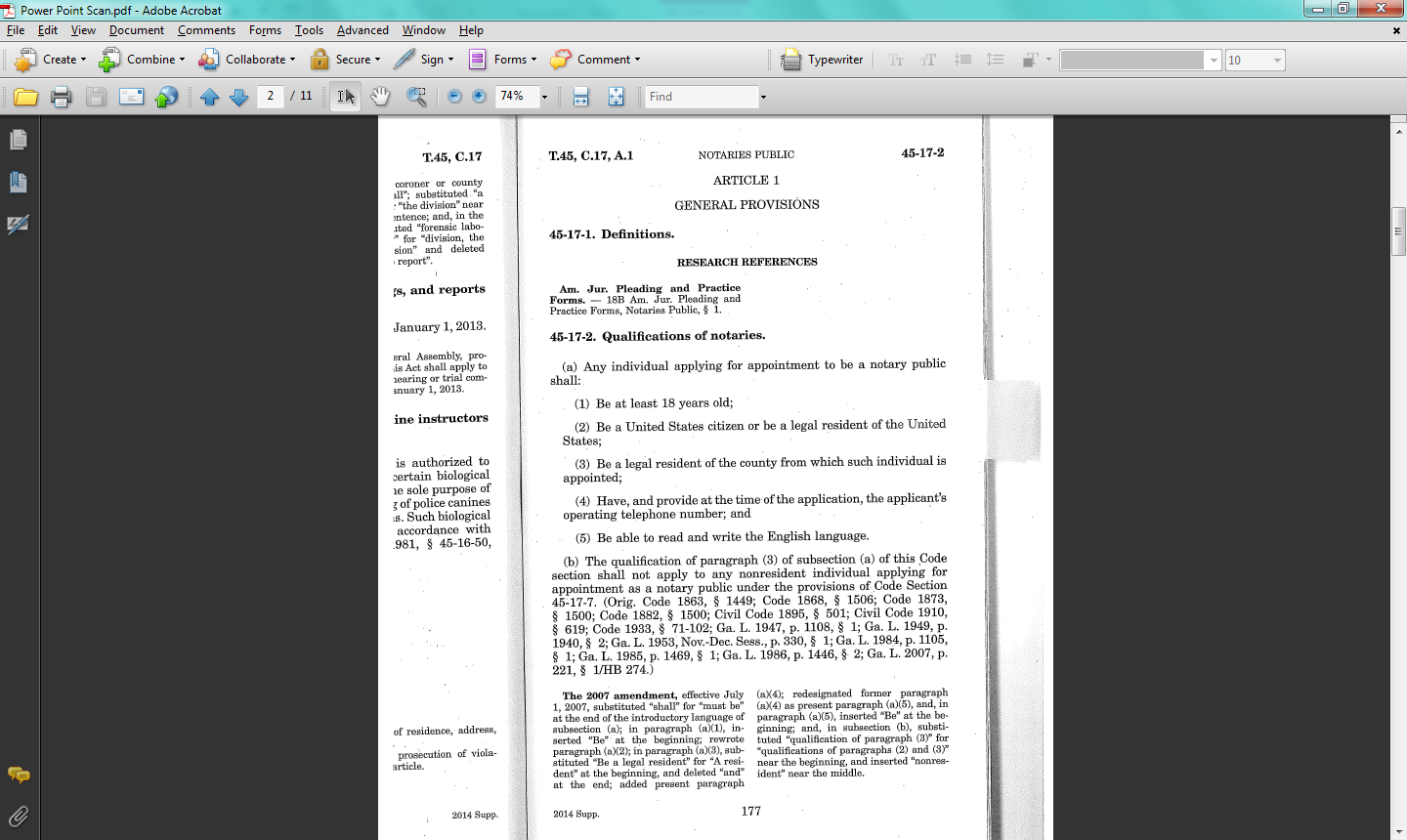 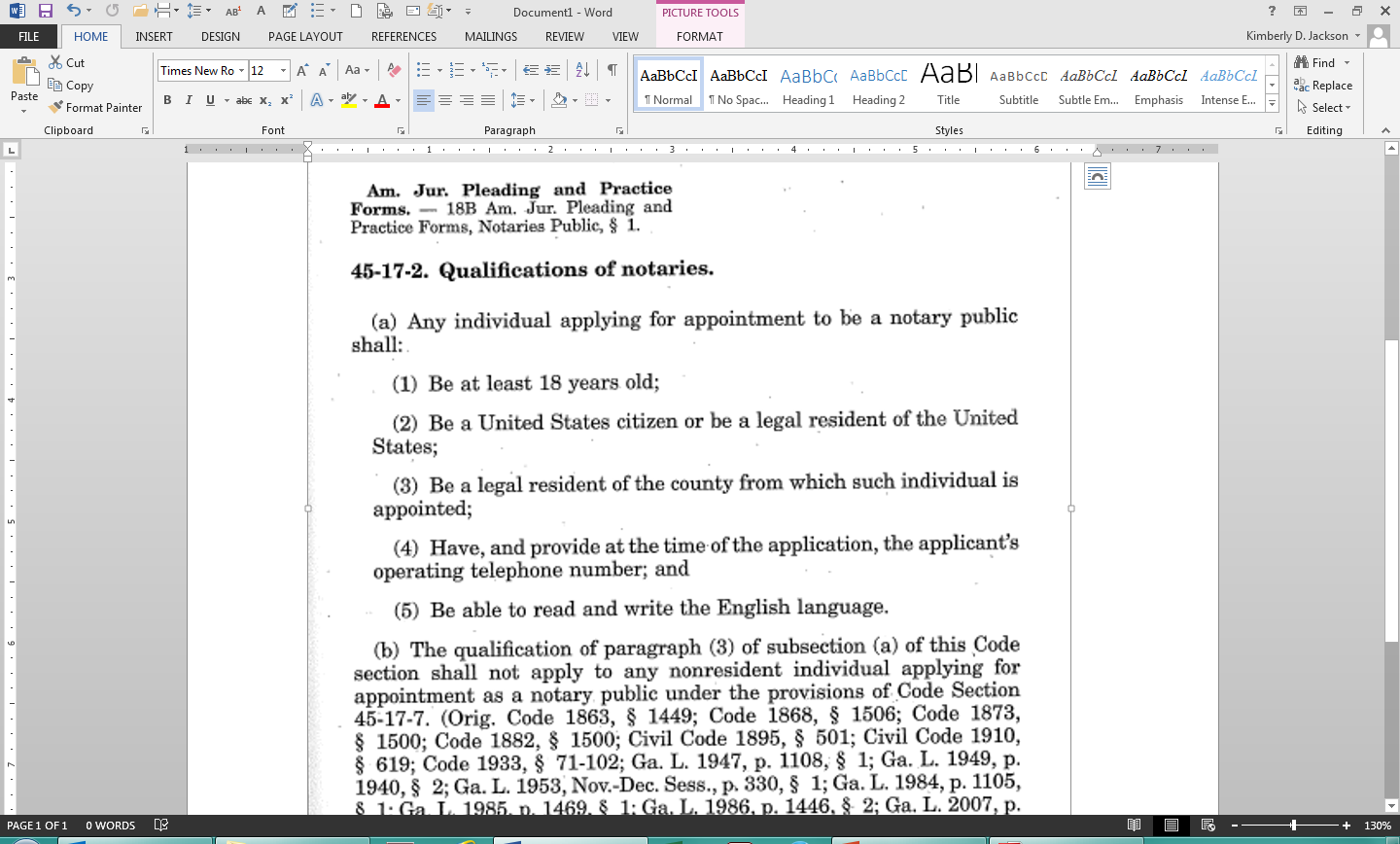 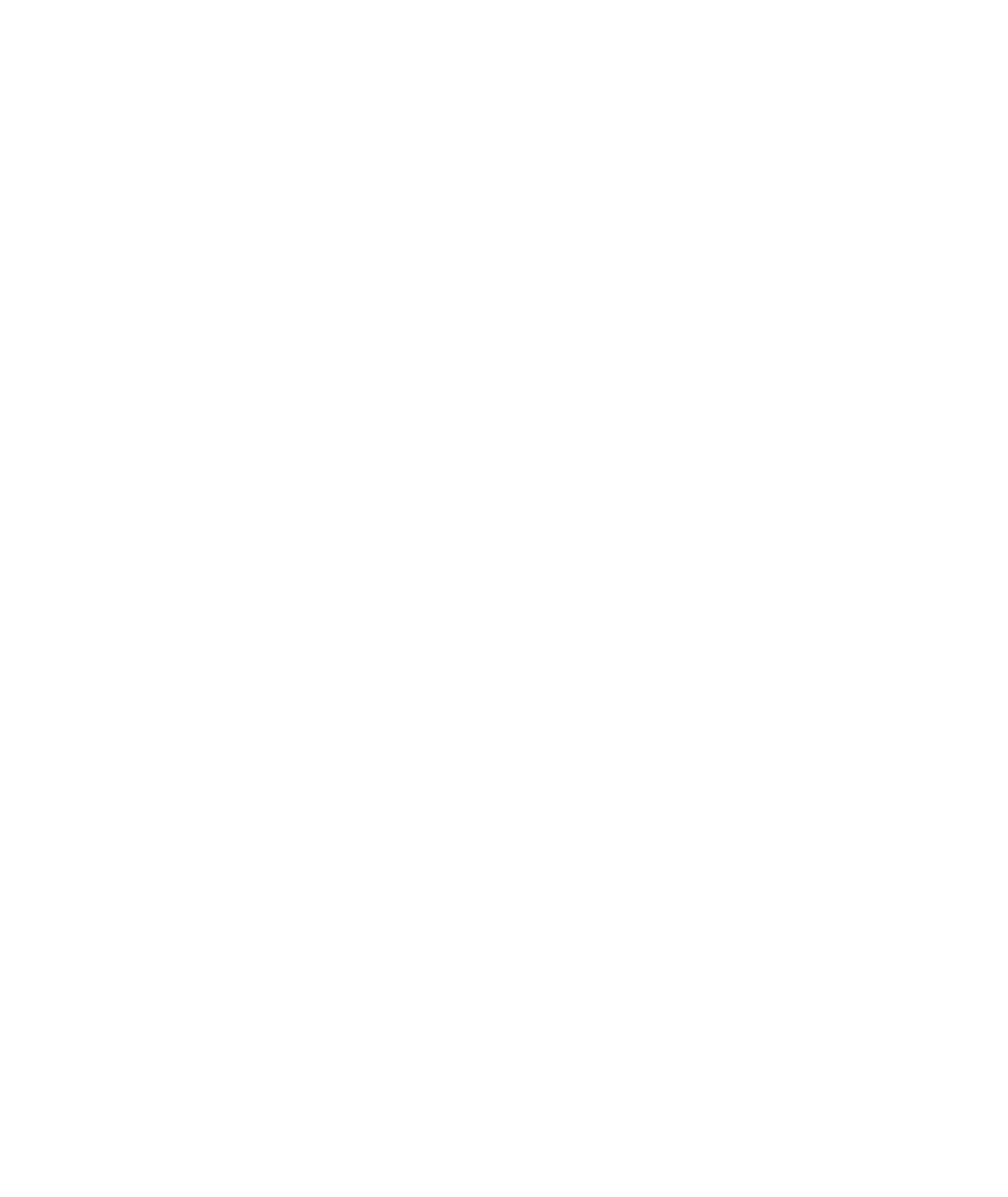 Research Scenarios and Examples - 		 Searching with Table of Contents :Scenario 5
A woman named Angela Barnes comes into your office and asks you to record a deed for real property that she bought in a neighboring county.  She explains that the property comes right up to the county line of your county. You do not think your office is the proper place to file the deed since the property is in the neighboring county, but Ms. Barnes insists that her brother, who is a lawyer, told her it was ok as long as the property touched the county line.  Where would you look in the Georgia Code to find out where deeds should be recorded?
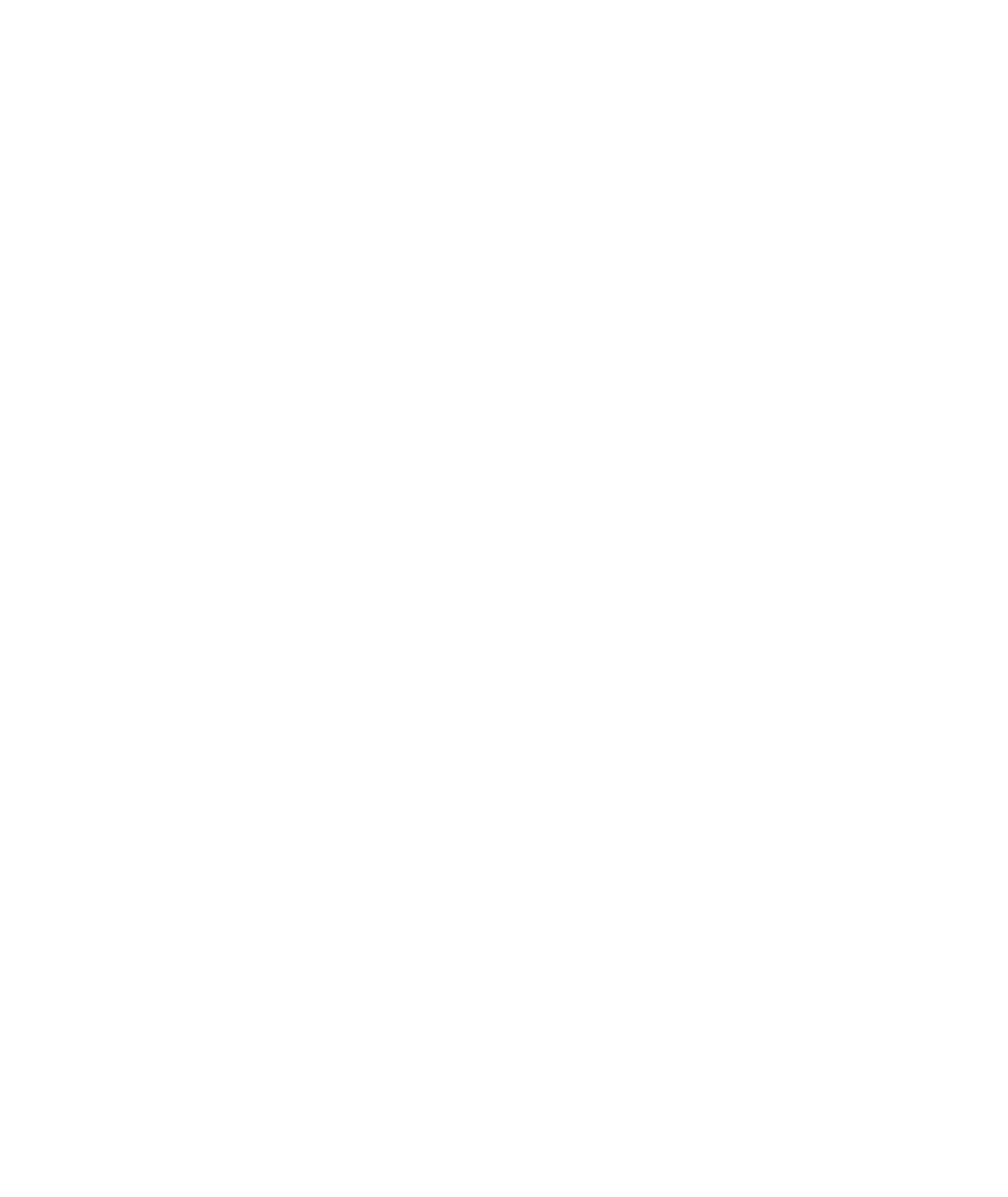 Research Scenarios and Examples - 		 Searching with Table of Contents :Scenario 5, continued
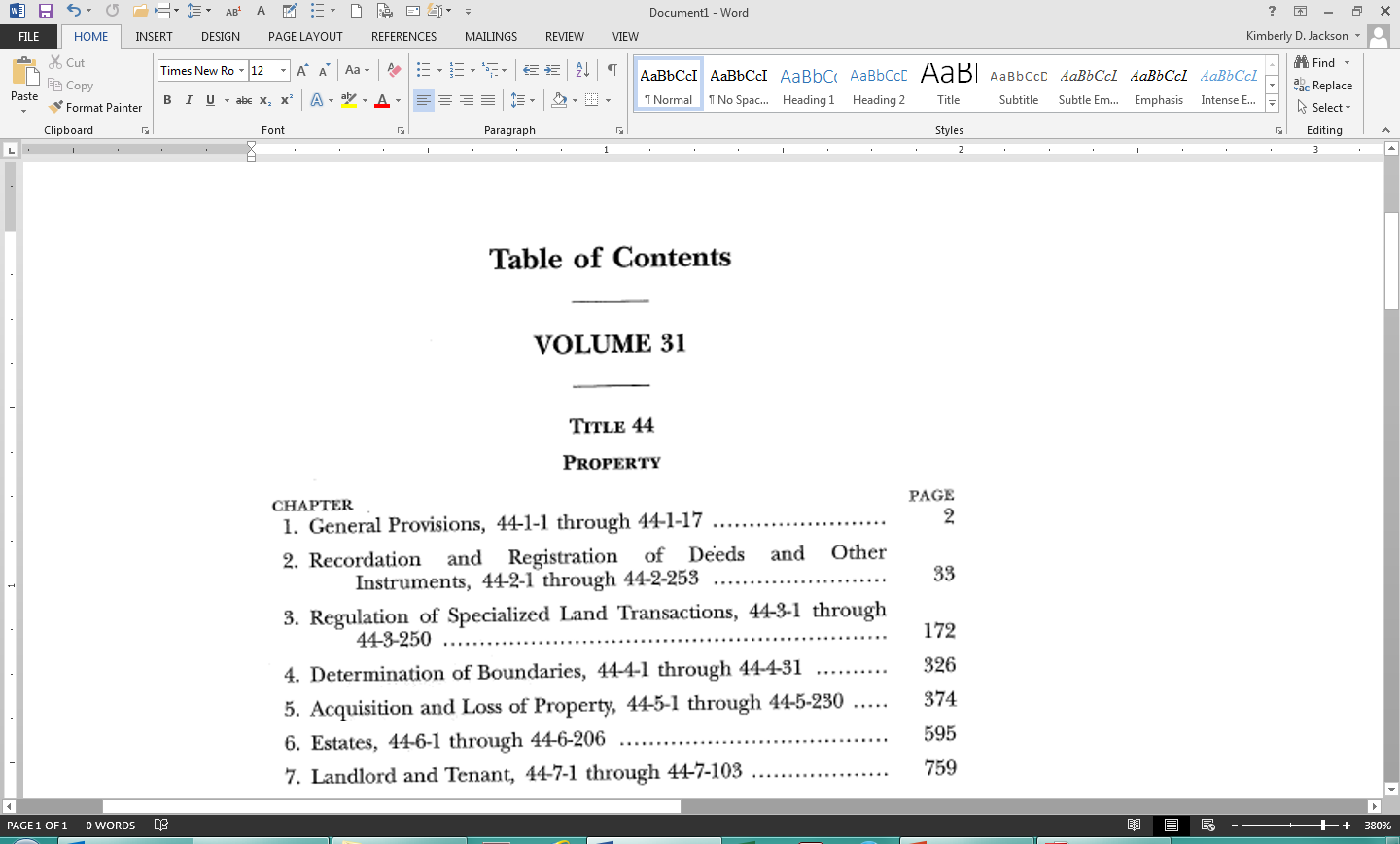 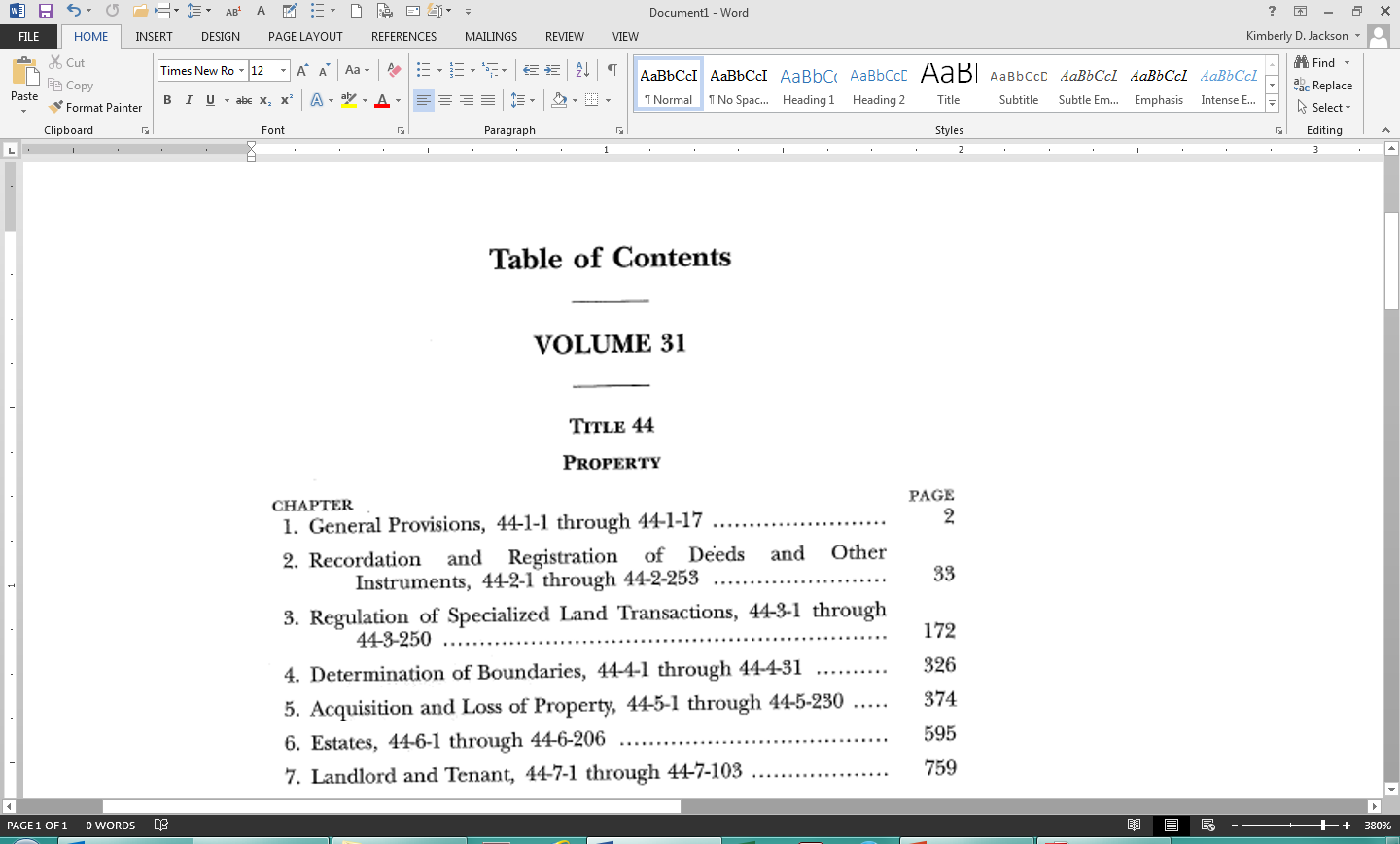 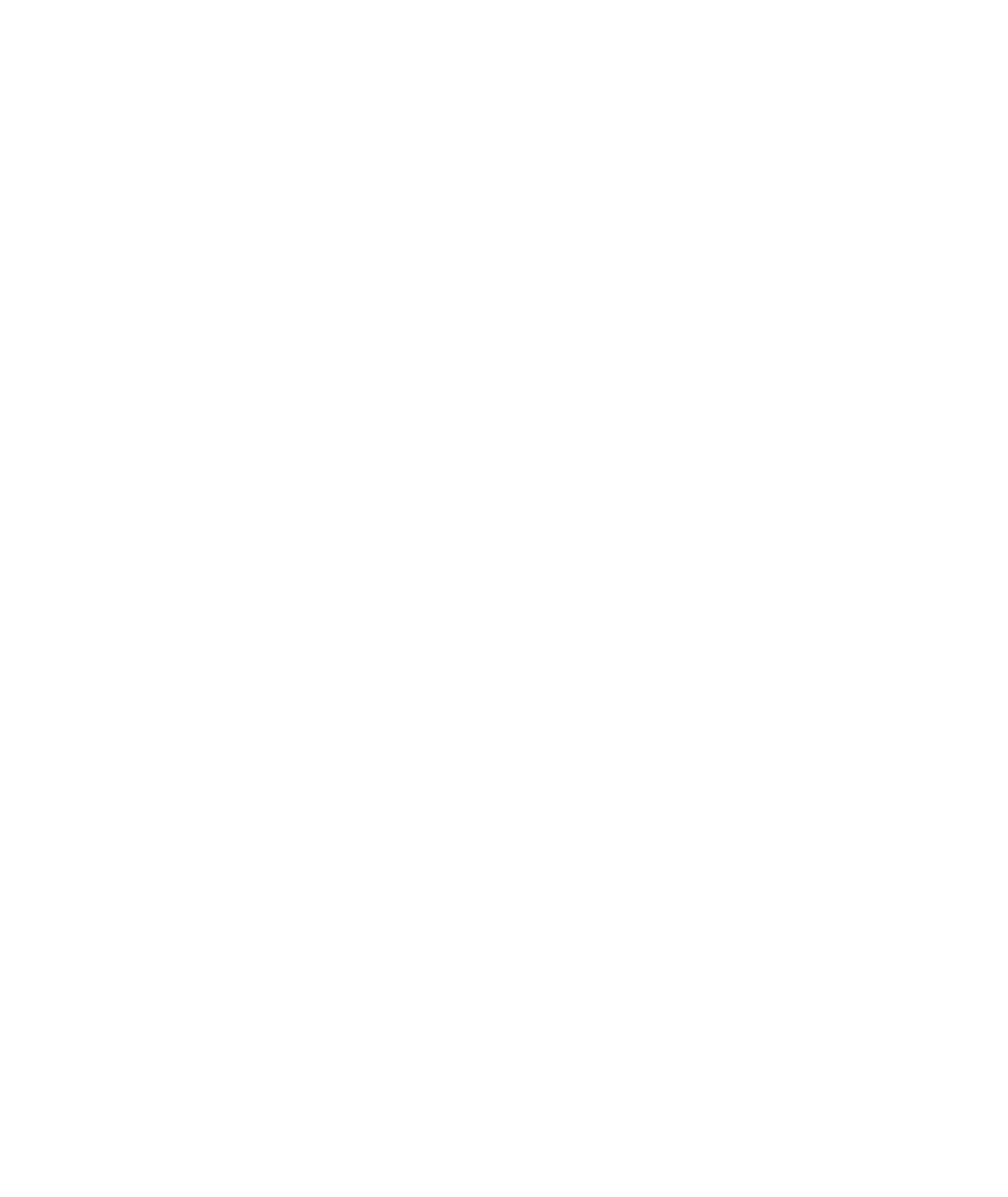 Research Scenarios and Examples - 		 Searching with Table of Contents :Scenario 5, continued
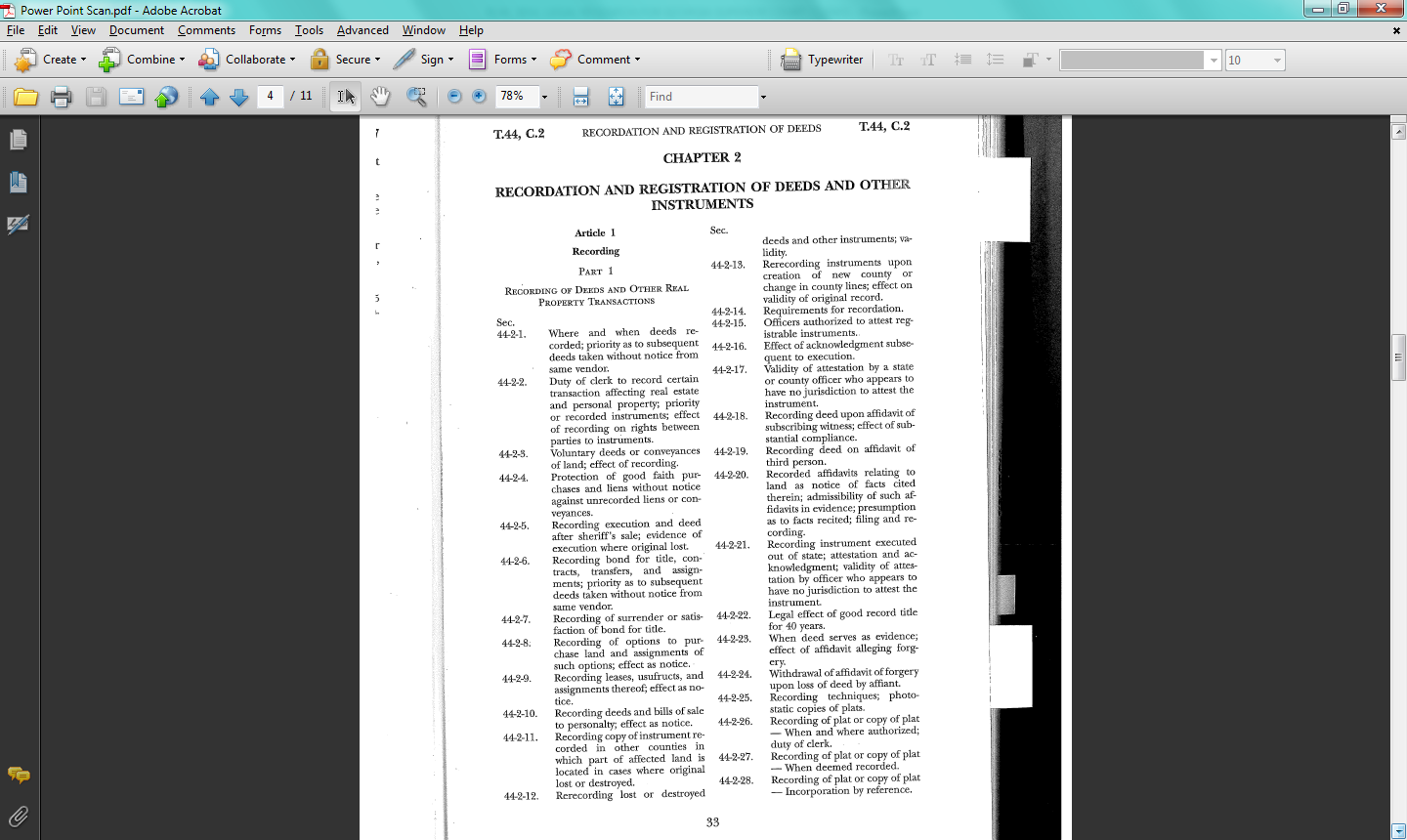 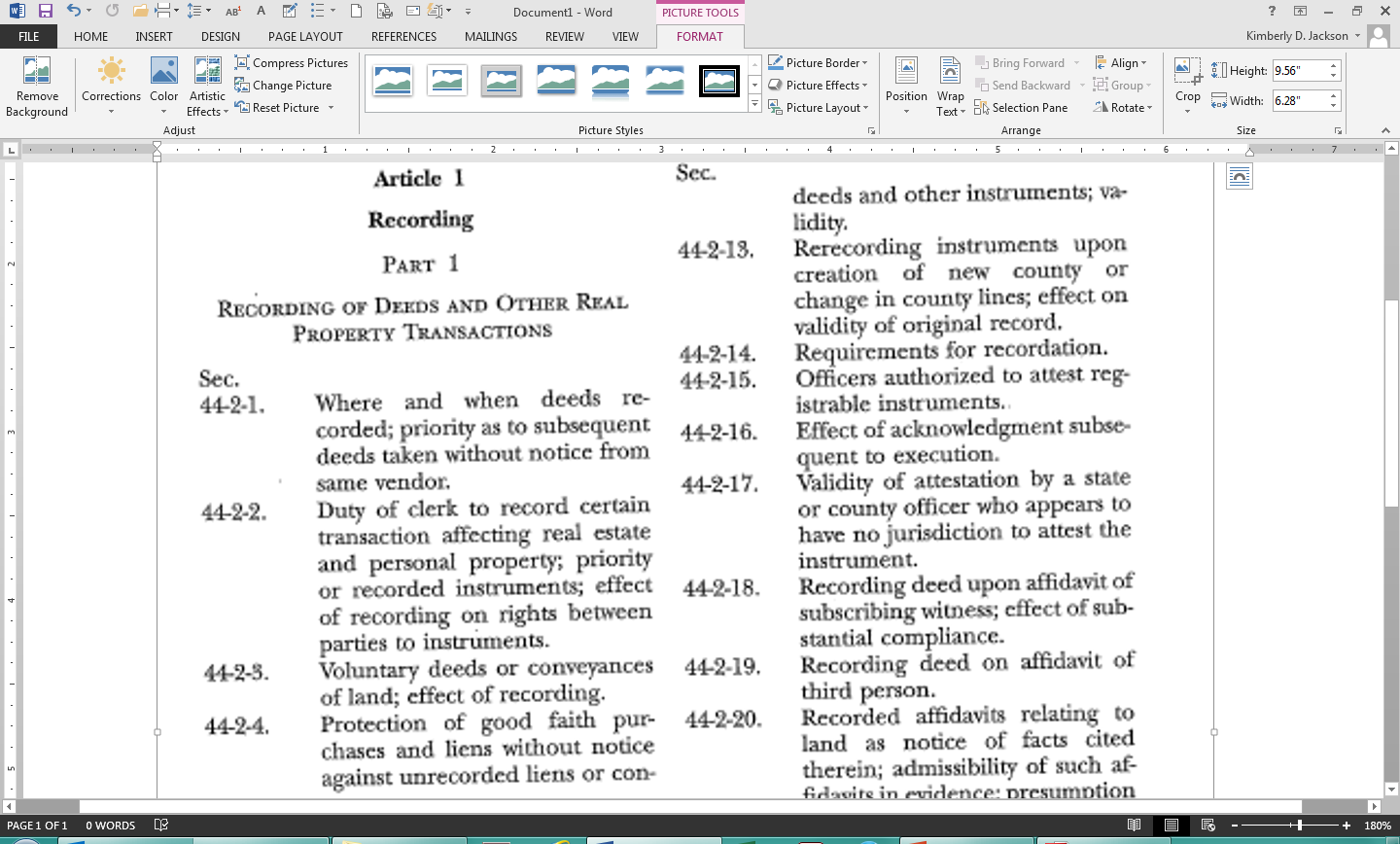 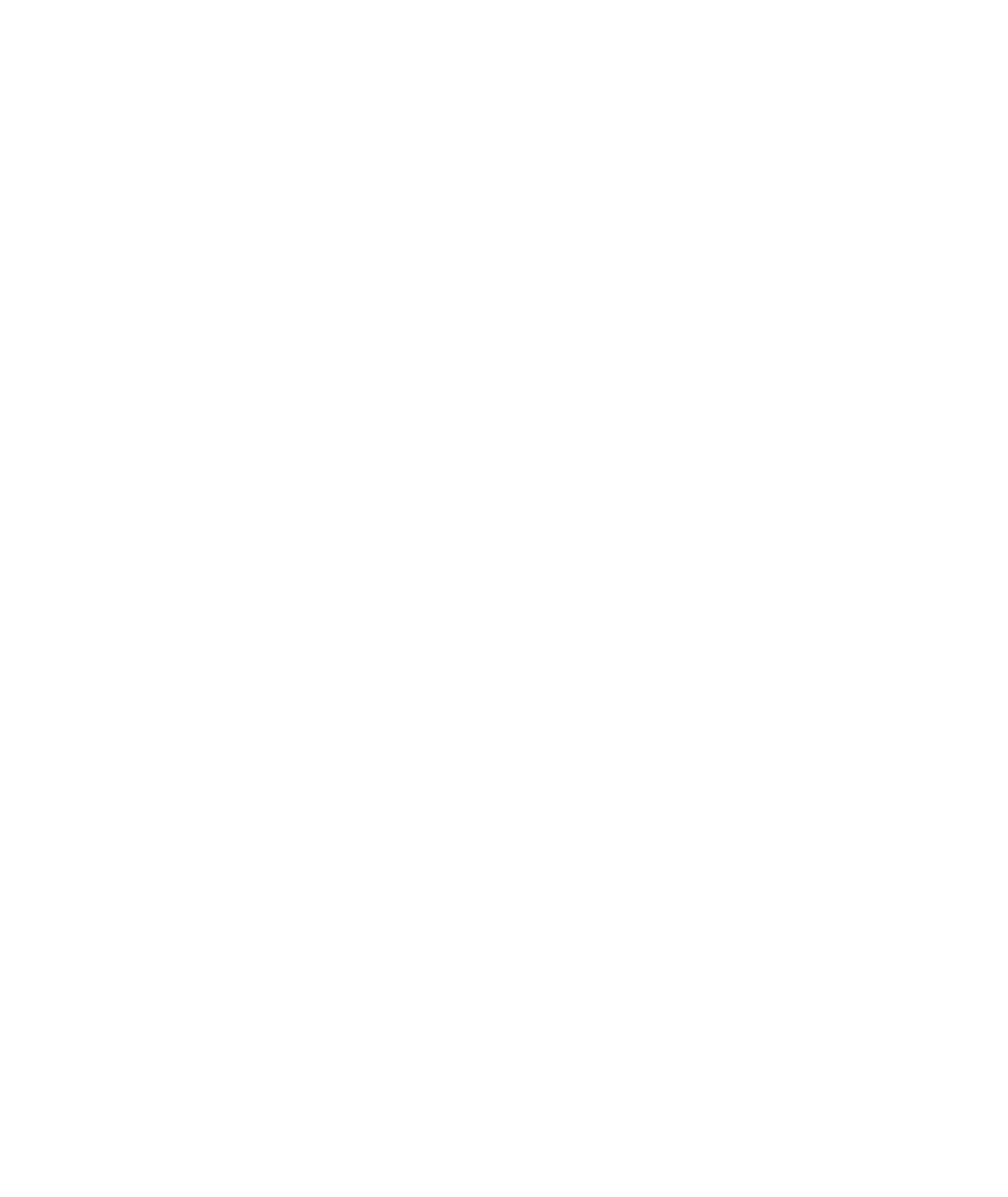 Research Scenarios and Examples - 		 Searching with Table of Contents :Scenario 5, continued
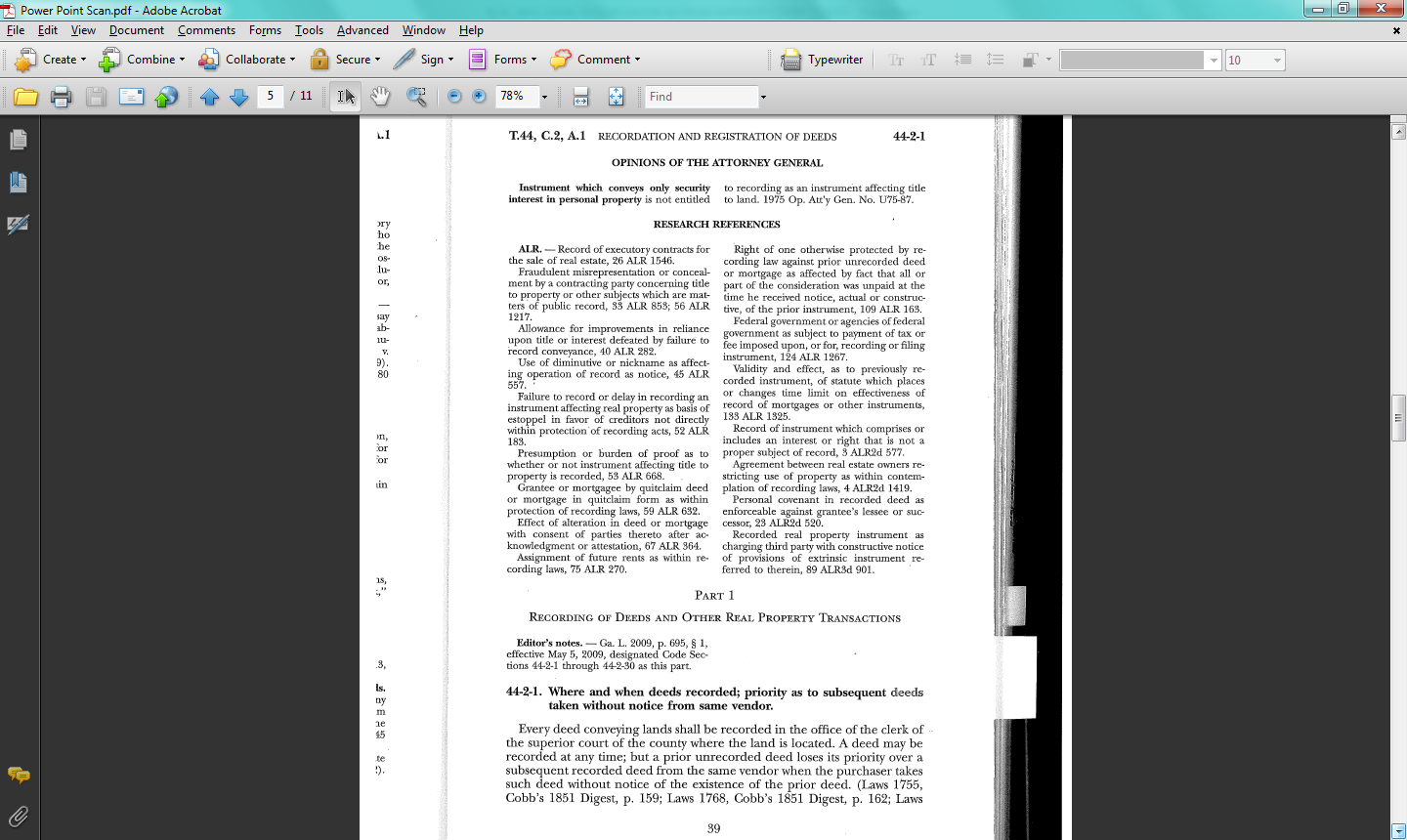 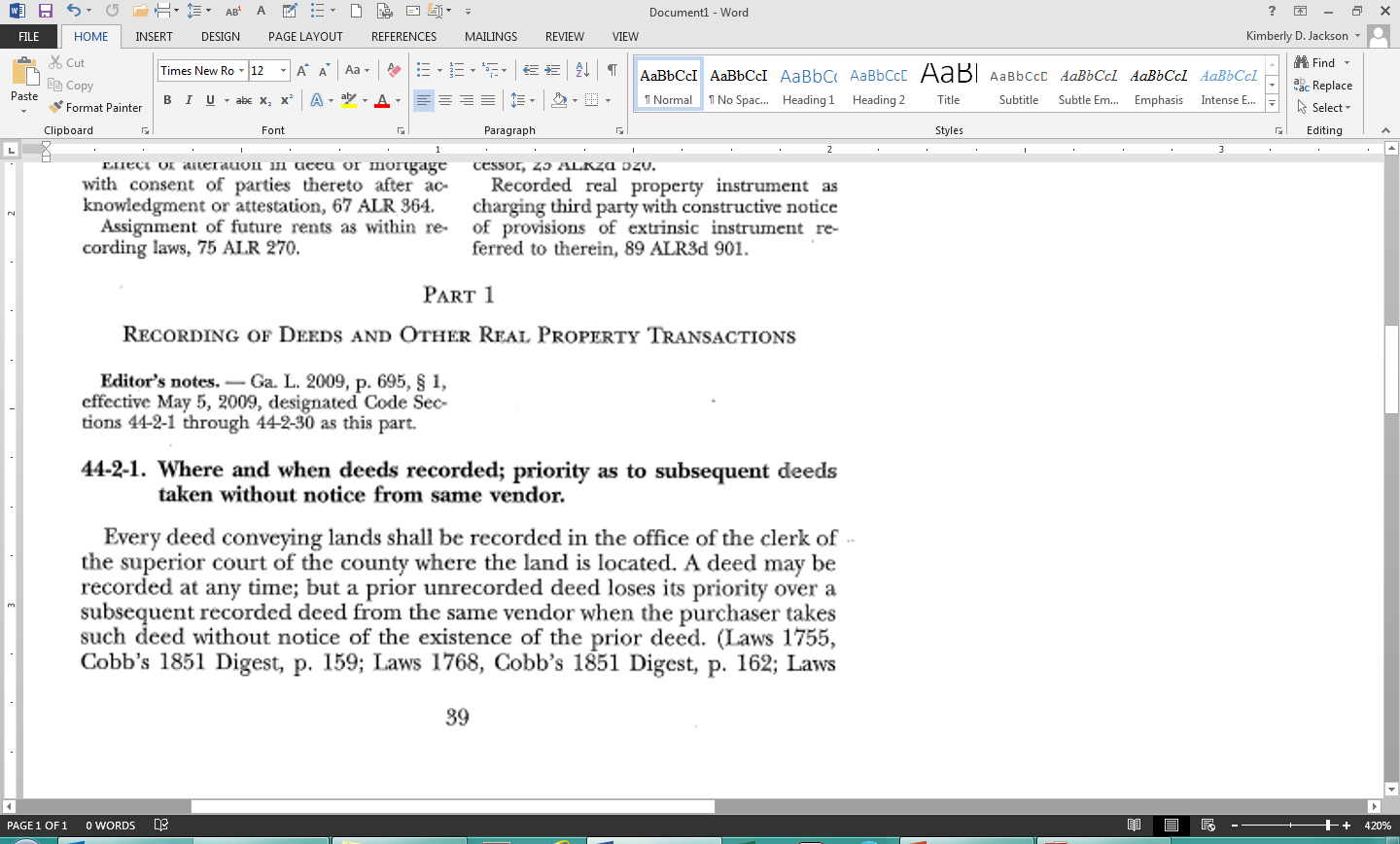 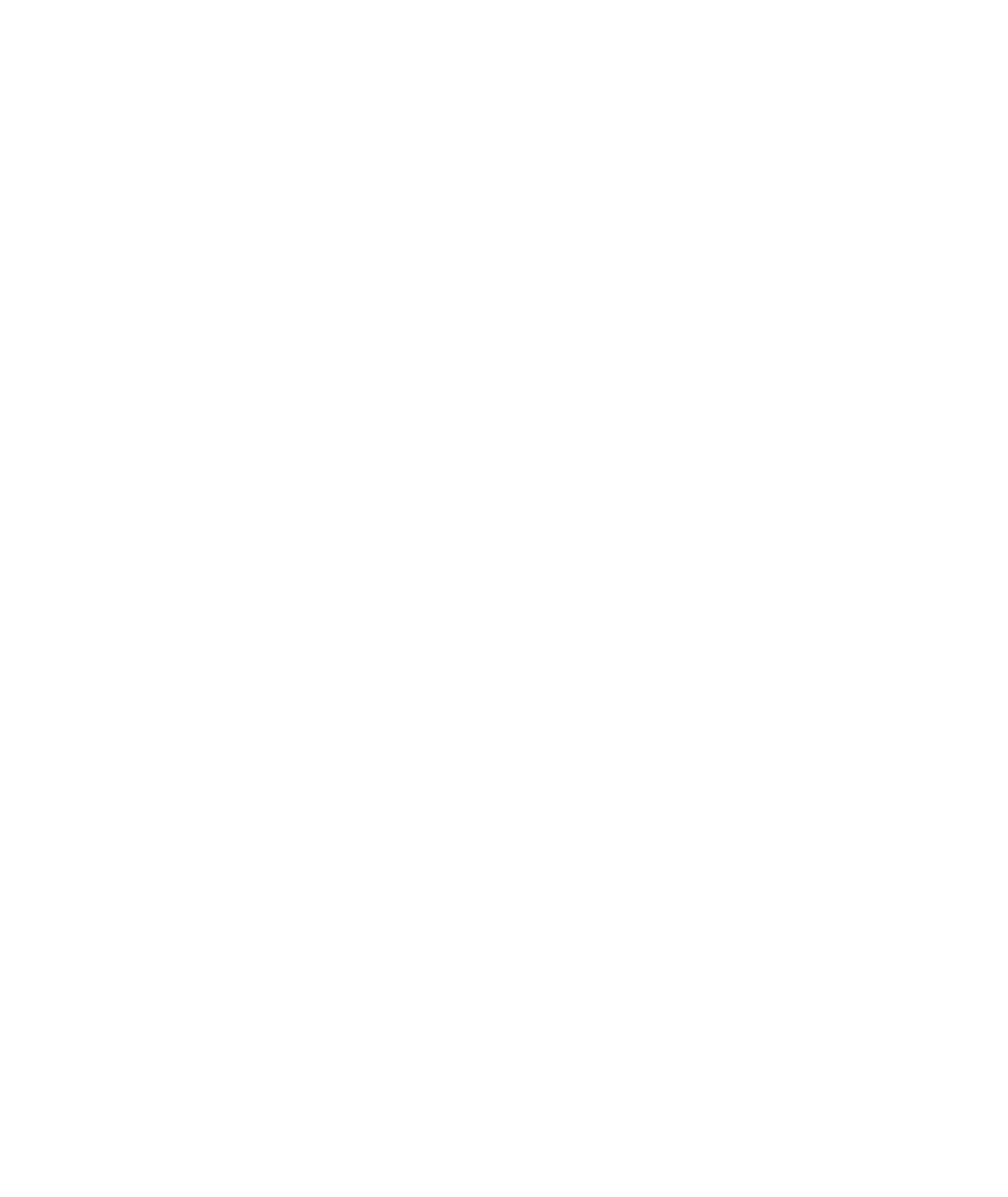 Research Scenarios and Examples - 		Searching with Table of Contents:Scenario 6
Pro se Plaintiff Williams comes to your office and asks you to give him a copy of his case file.  When you tell him the fee for getting the records, he demands that you give him a copy of the file free of charge, and tells you that it is your duty under Georgia law to do so.  You must find the Georgia Code section that lists the duties of a clerk of a superior court.  You recall seeing something related to this in the Title of the Code dealing with “Courts” from a previous question that you’ve dealt with.
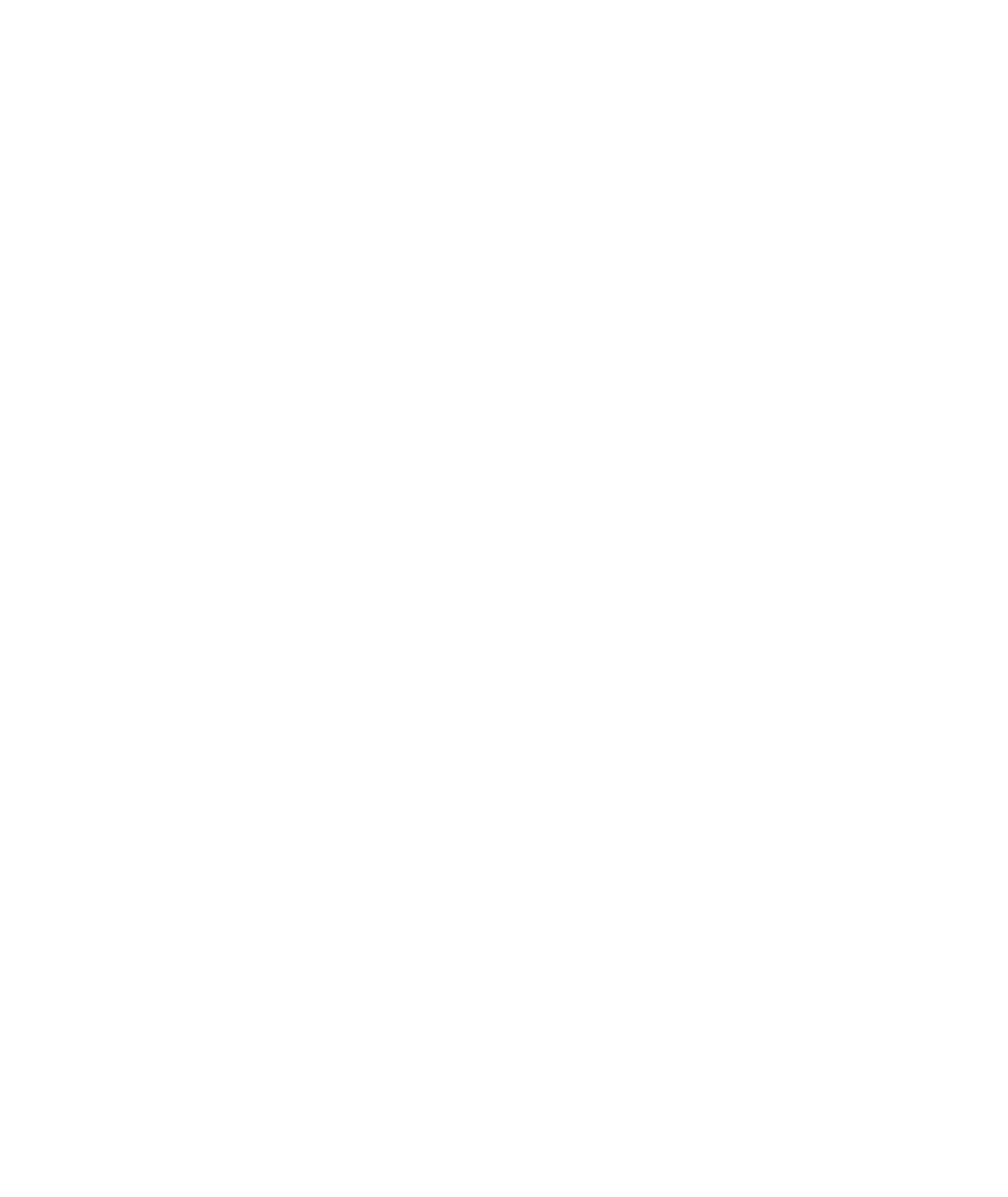 Research Scenarios and Examples - 		 Searching with Table of Contents :Scenario 6, continued
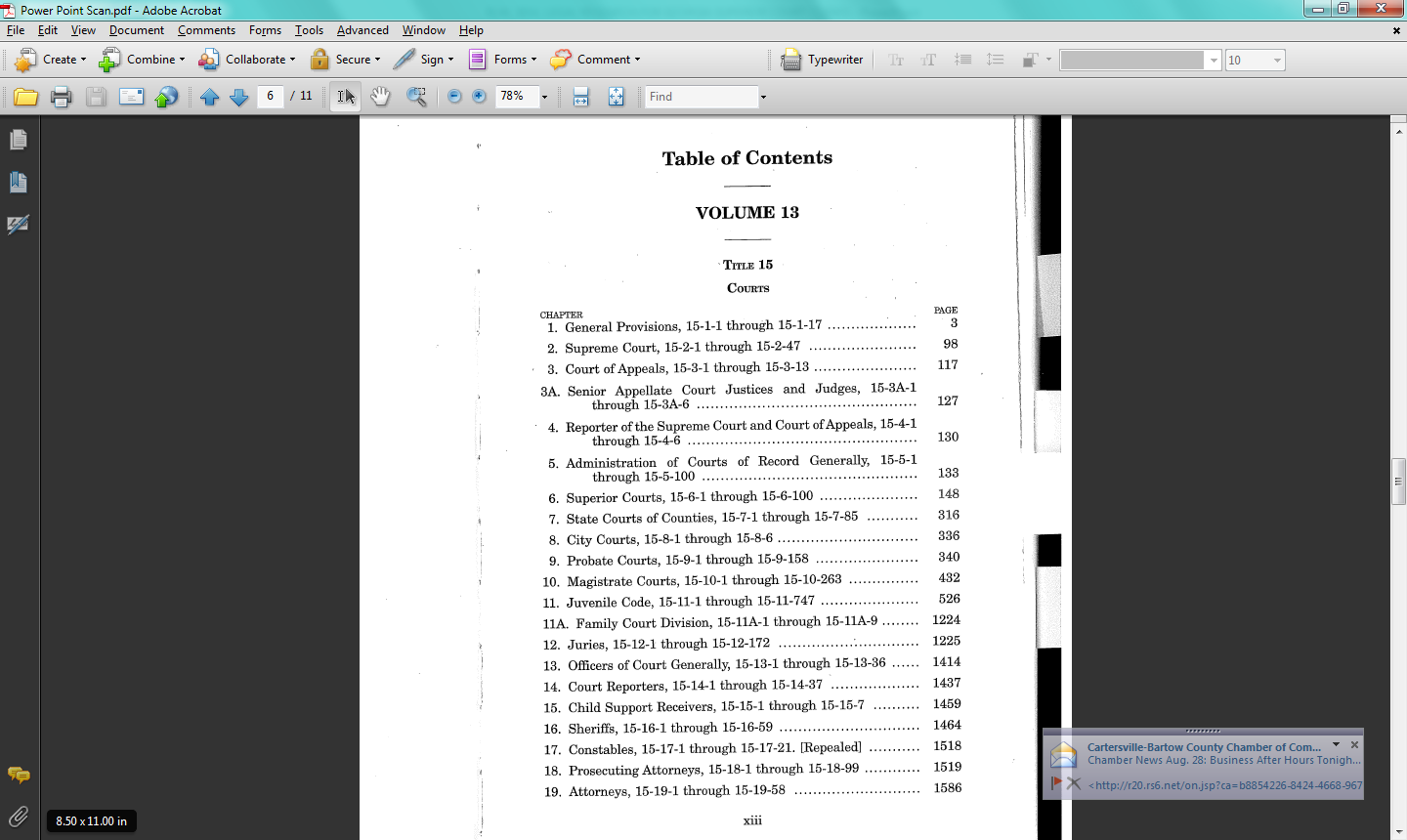 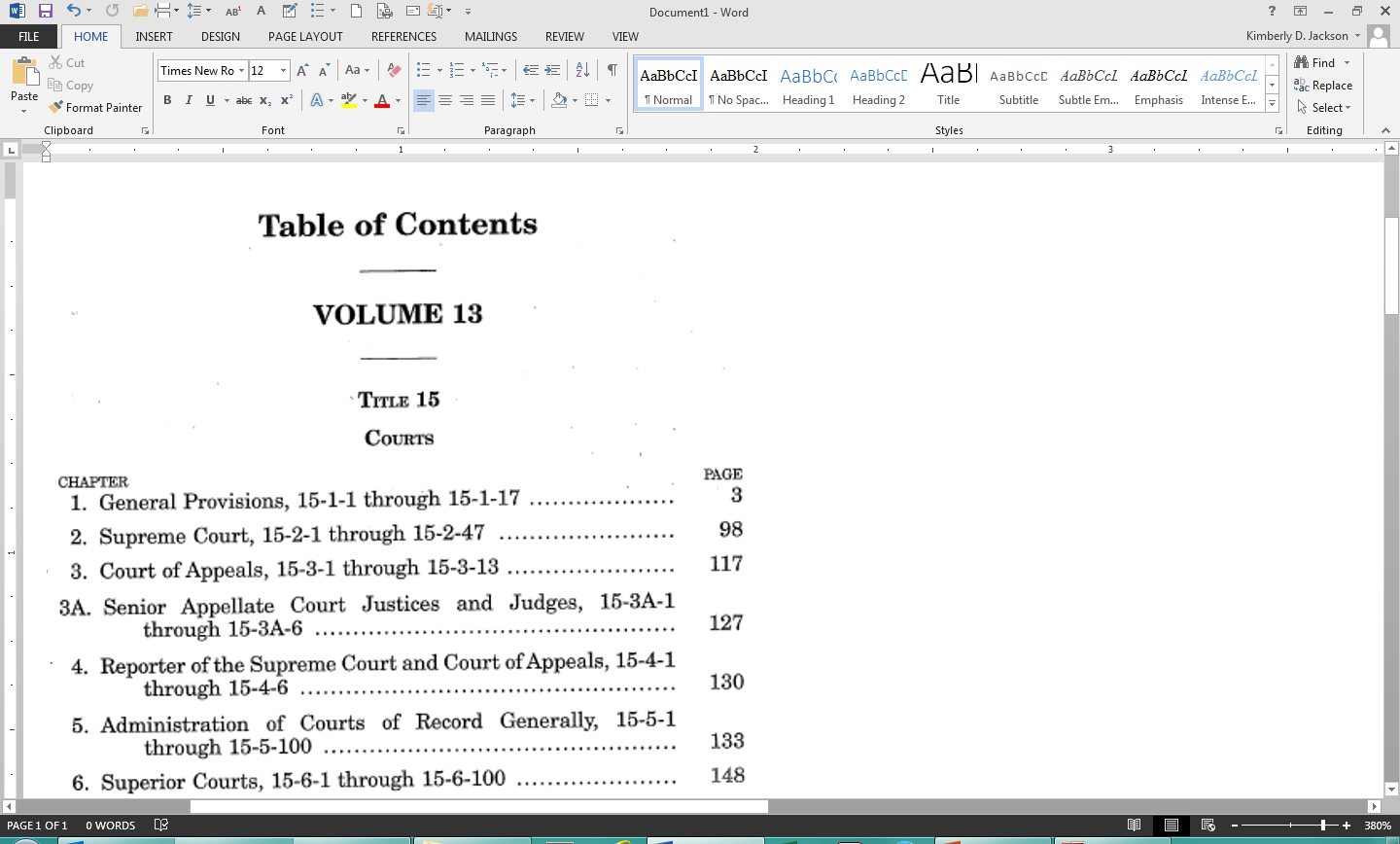 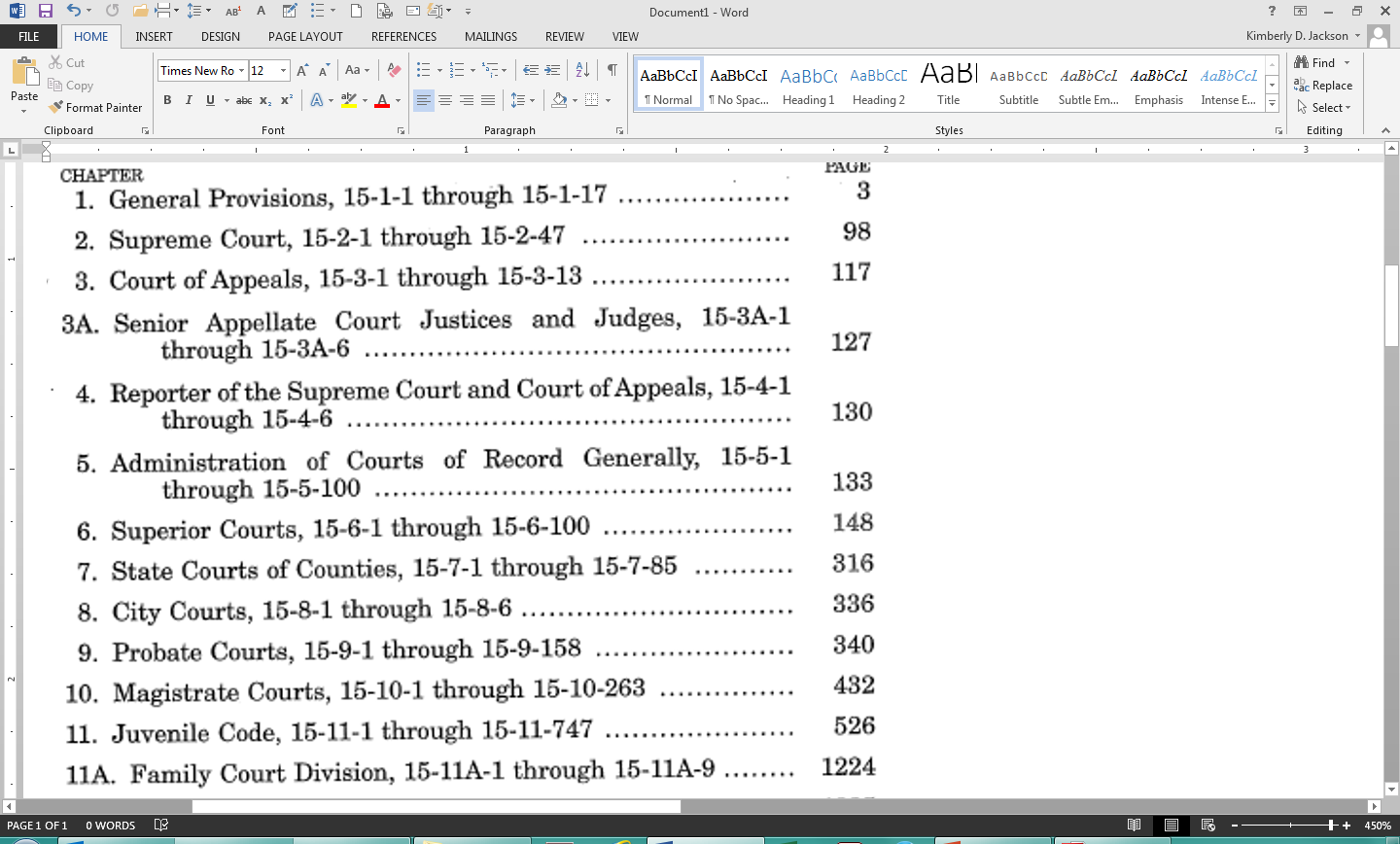 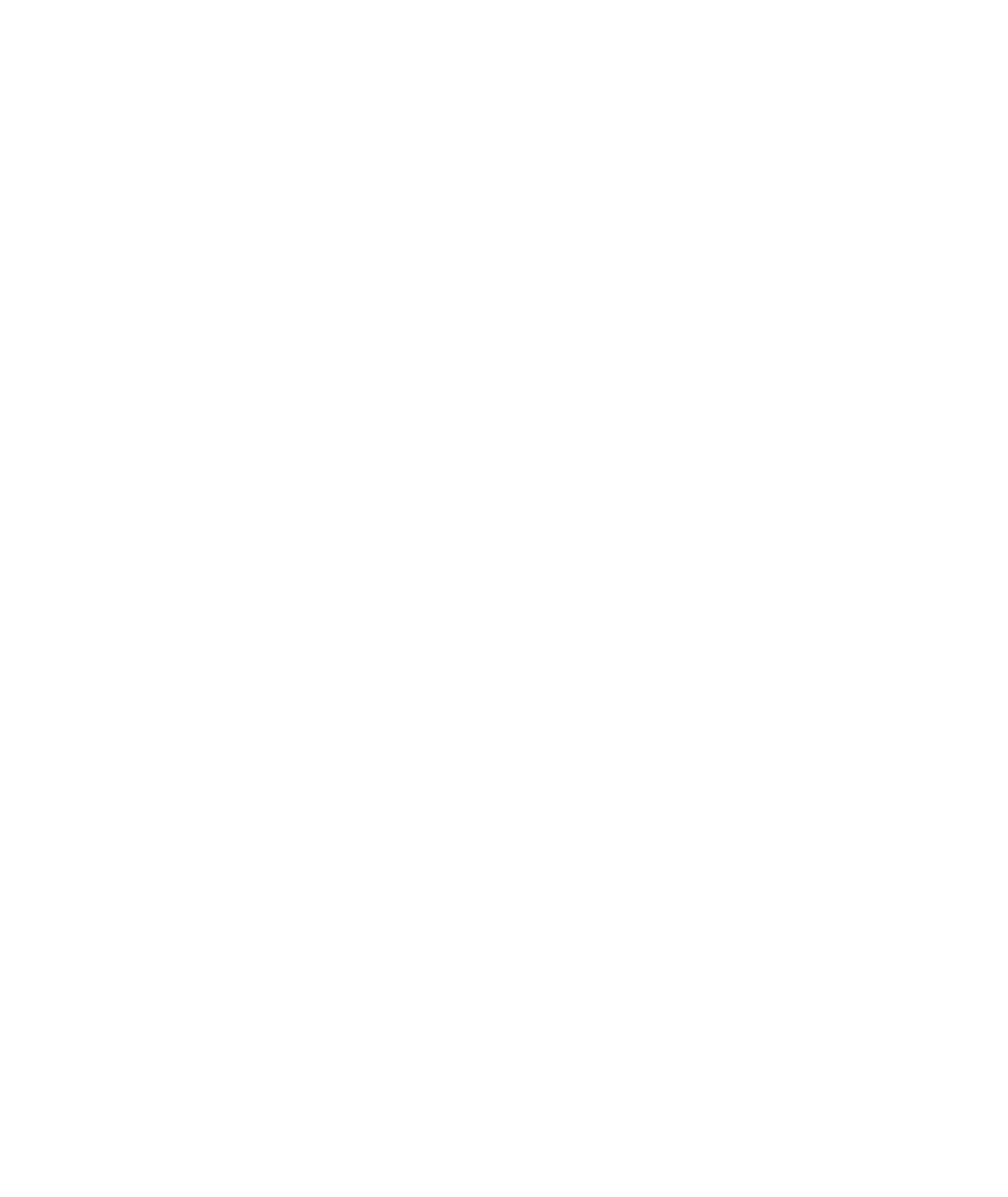 Research Scenarios and Examples - 		 Searching with Table of Contents :Scenario 6, continued
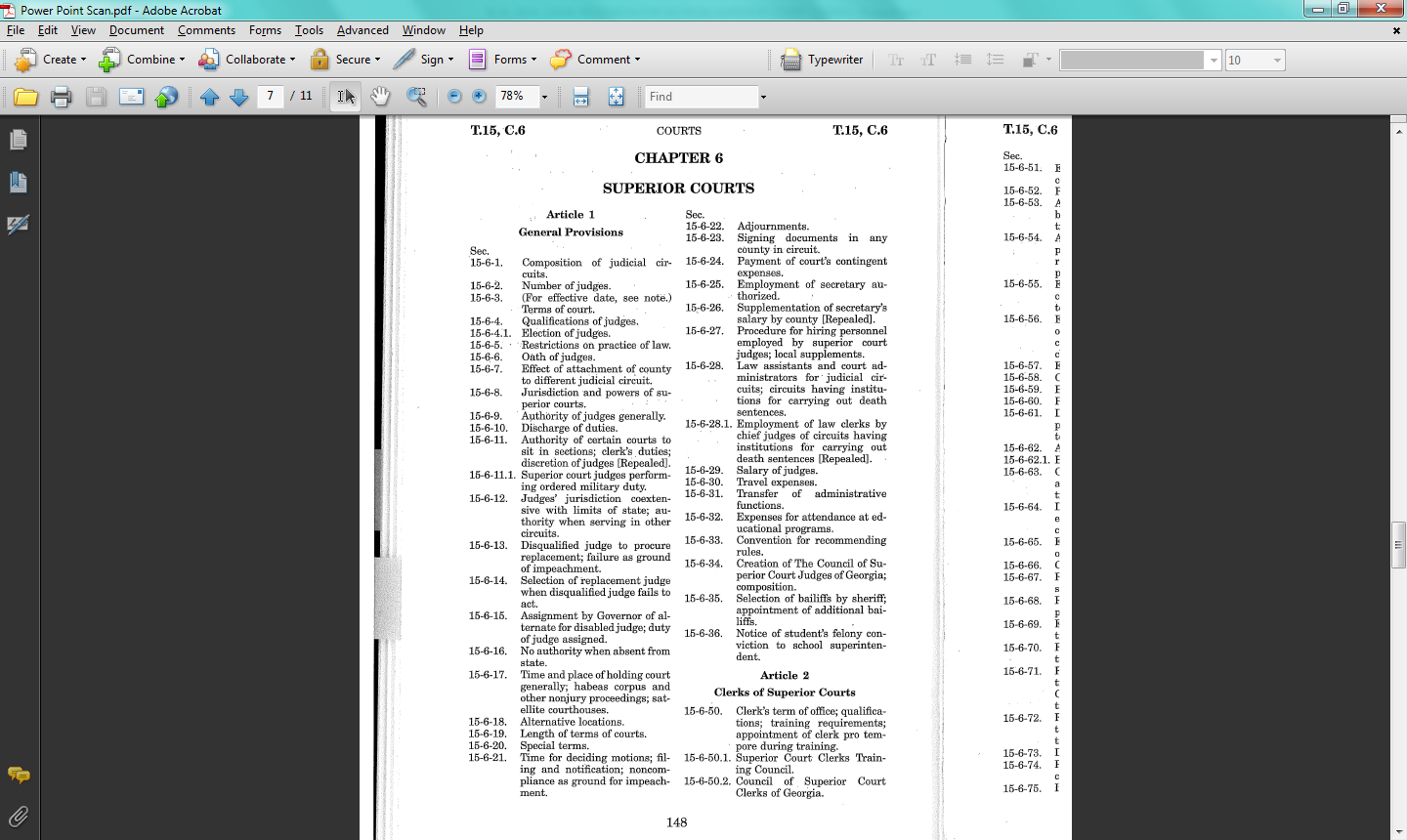 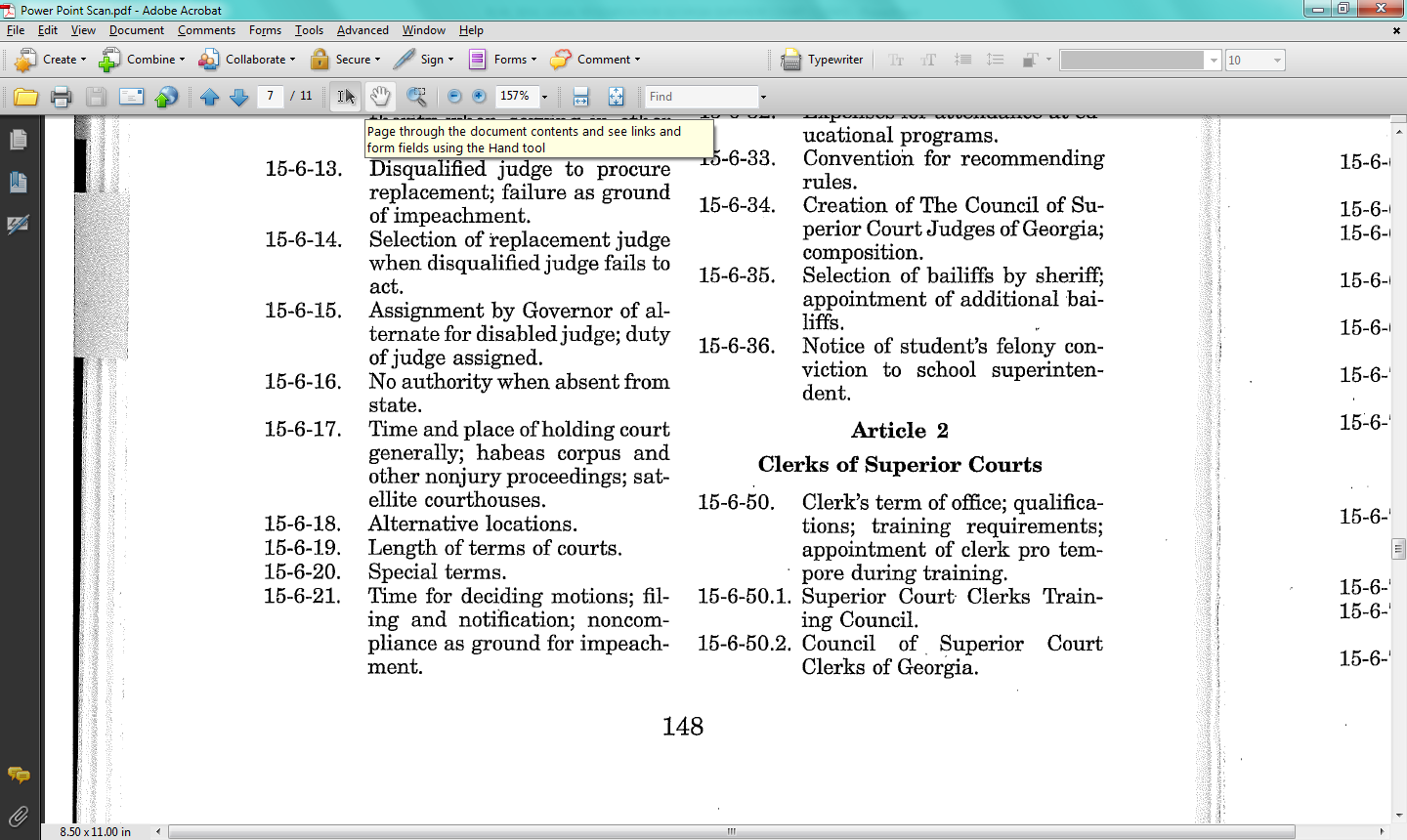 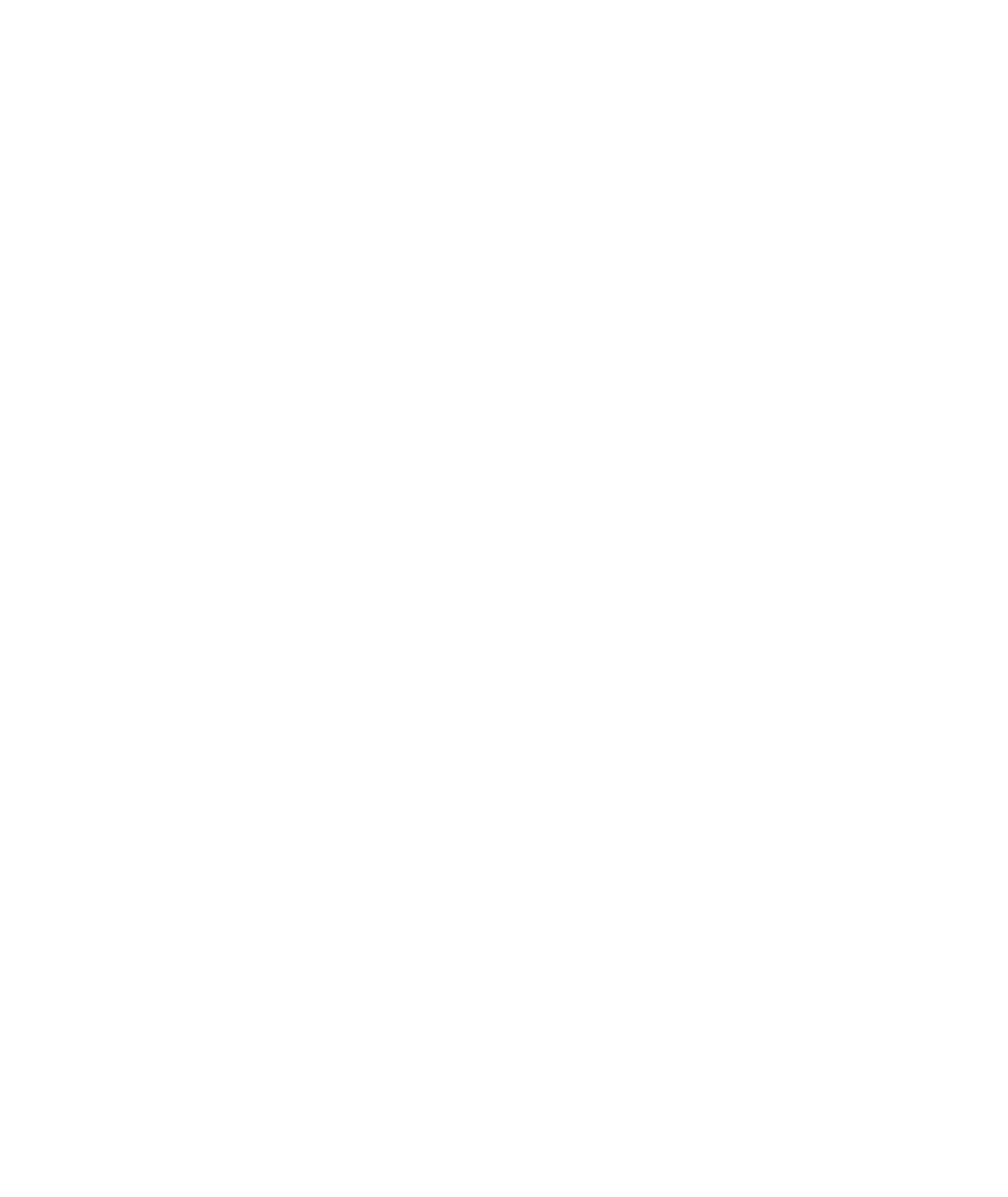 Research Scenarios and Examples - 		 Searching with Table of Contents :Scenario 6, continued
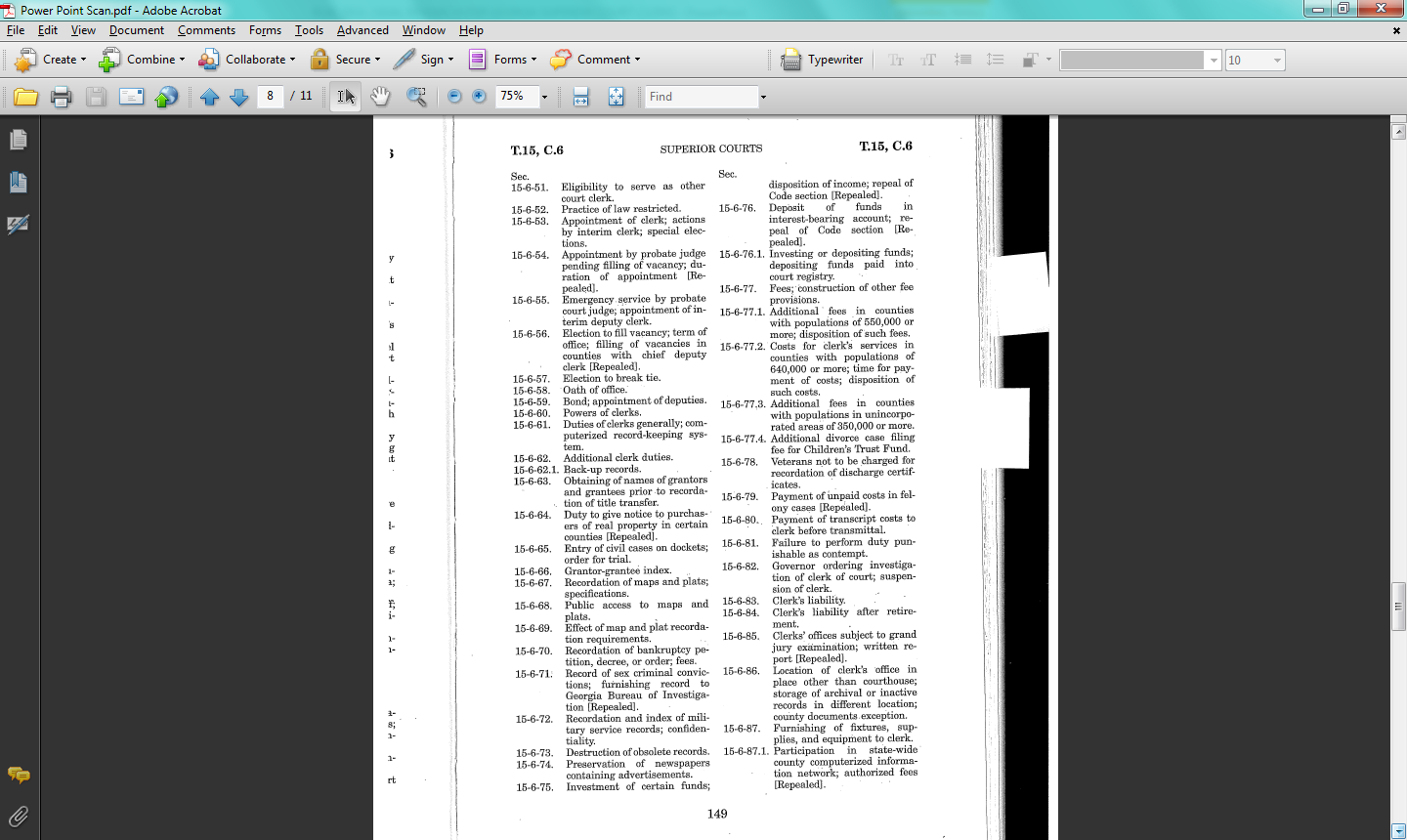 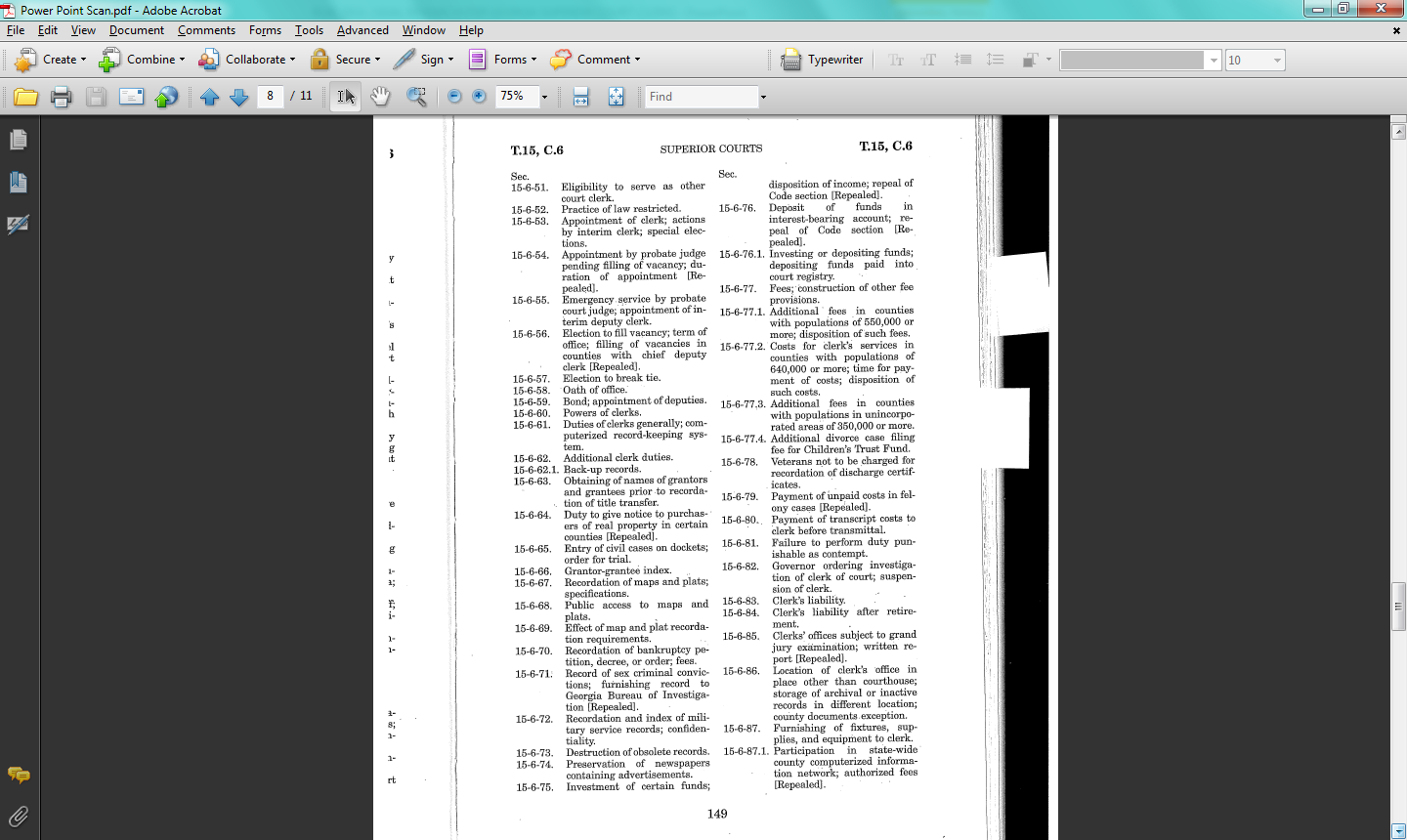 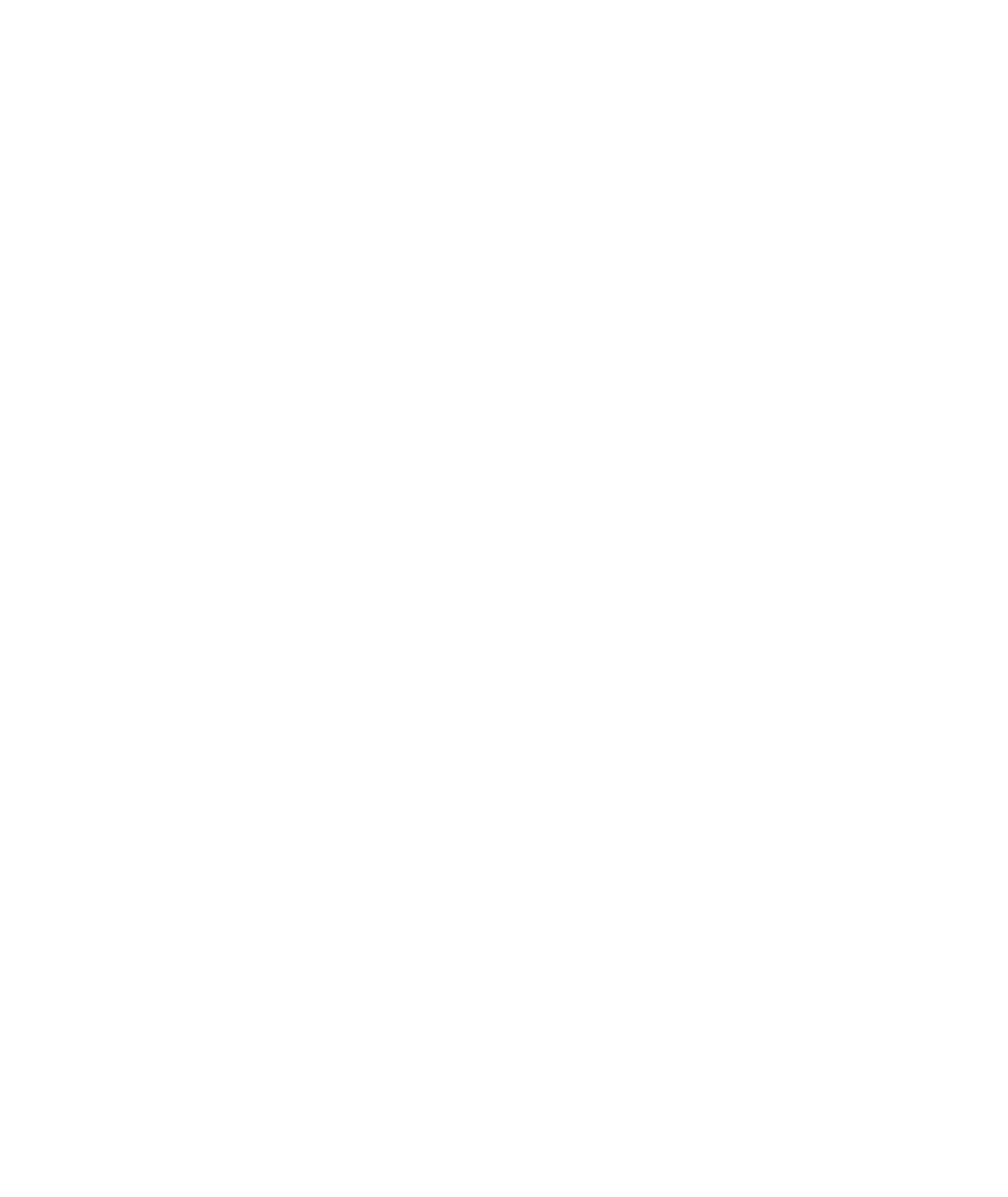 Research Scenarios and Examples - 		 Searching with Table of Contents :Scenario 6, continued
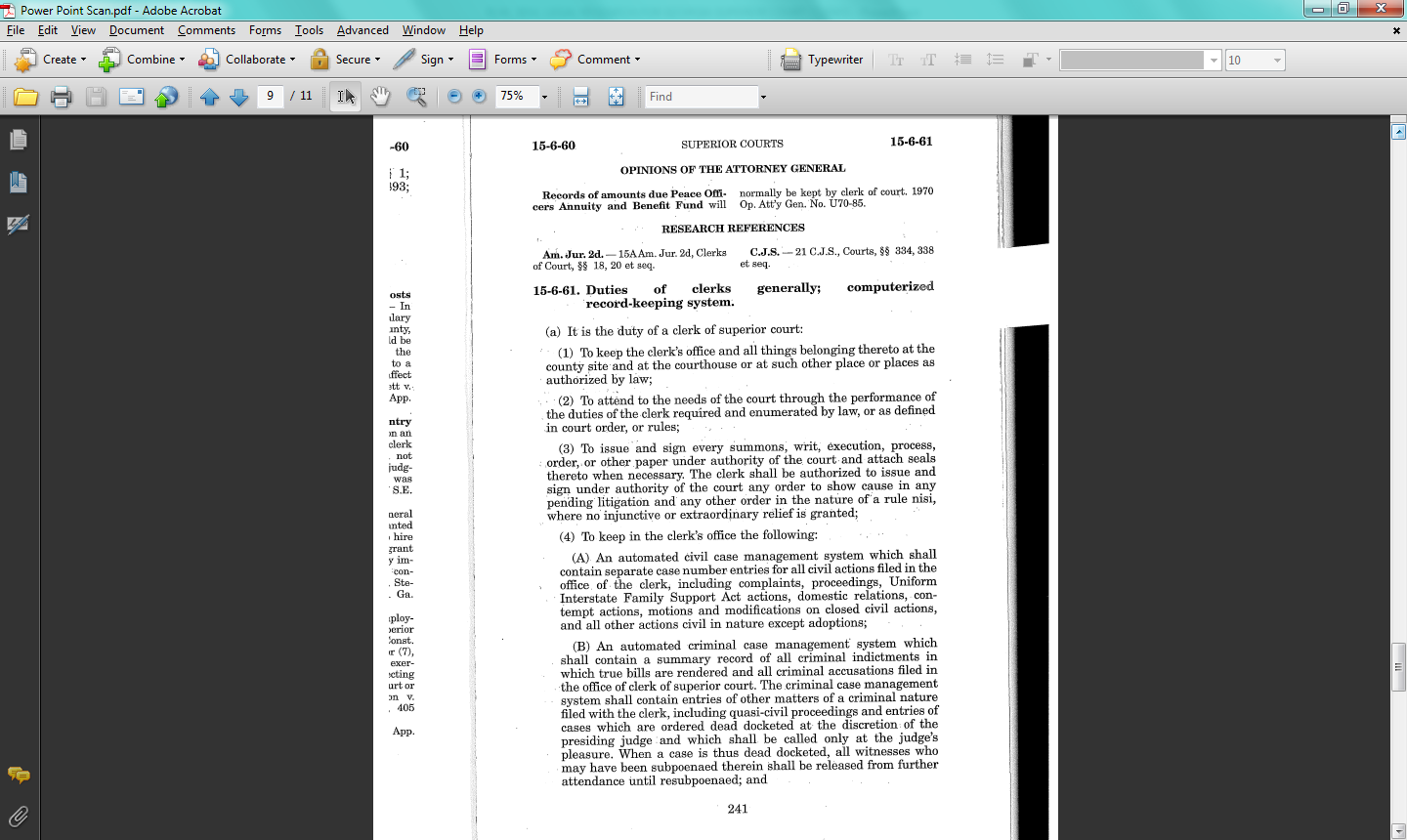 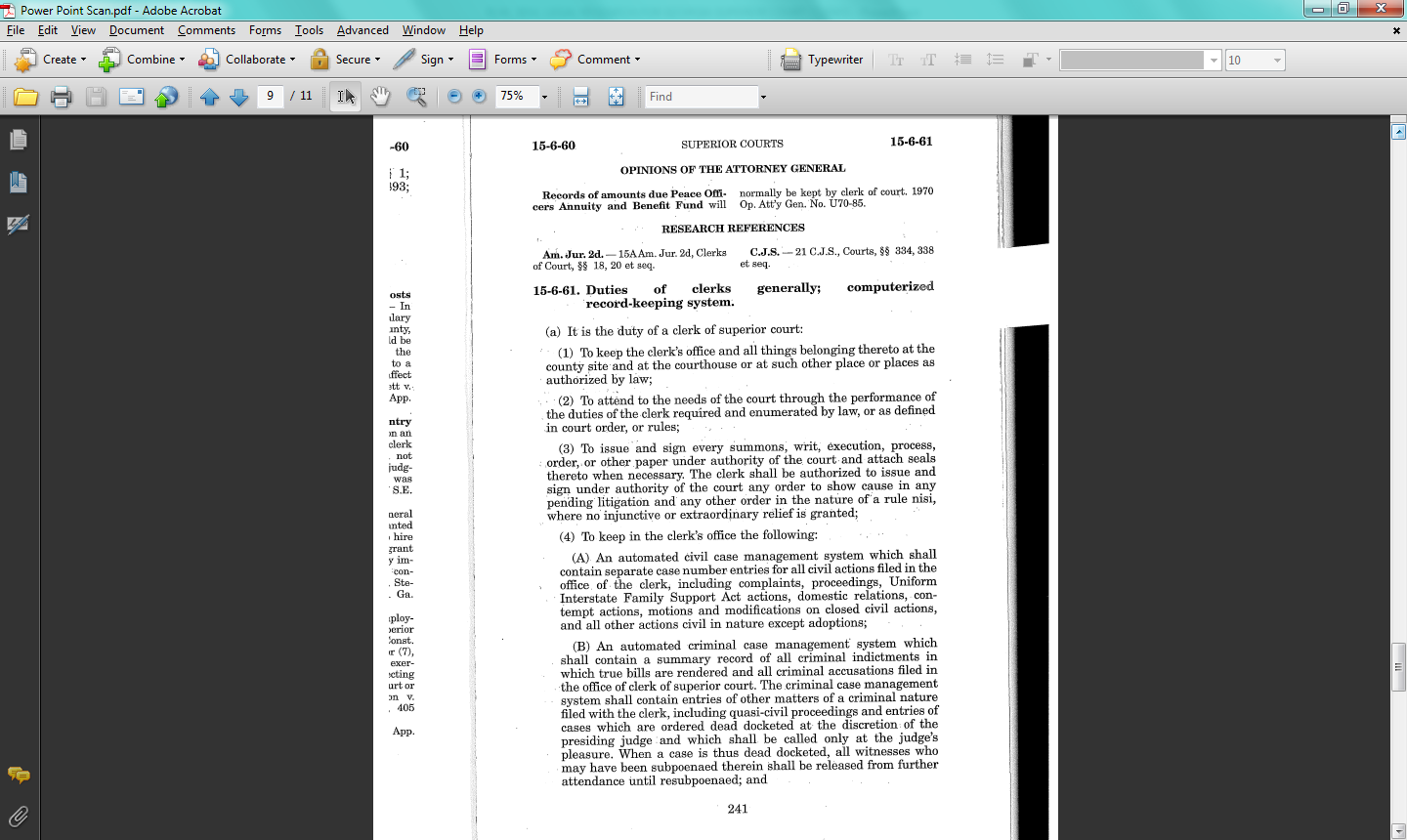 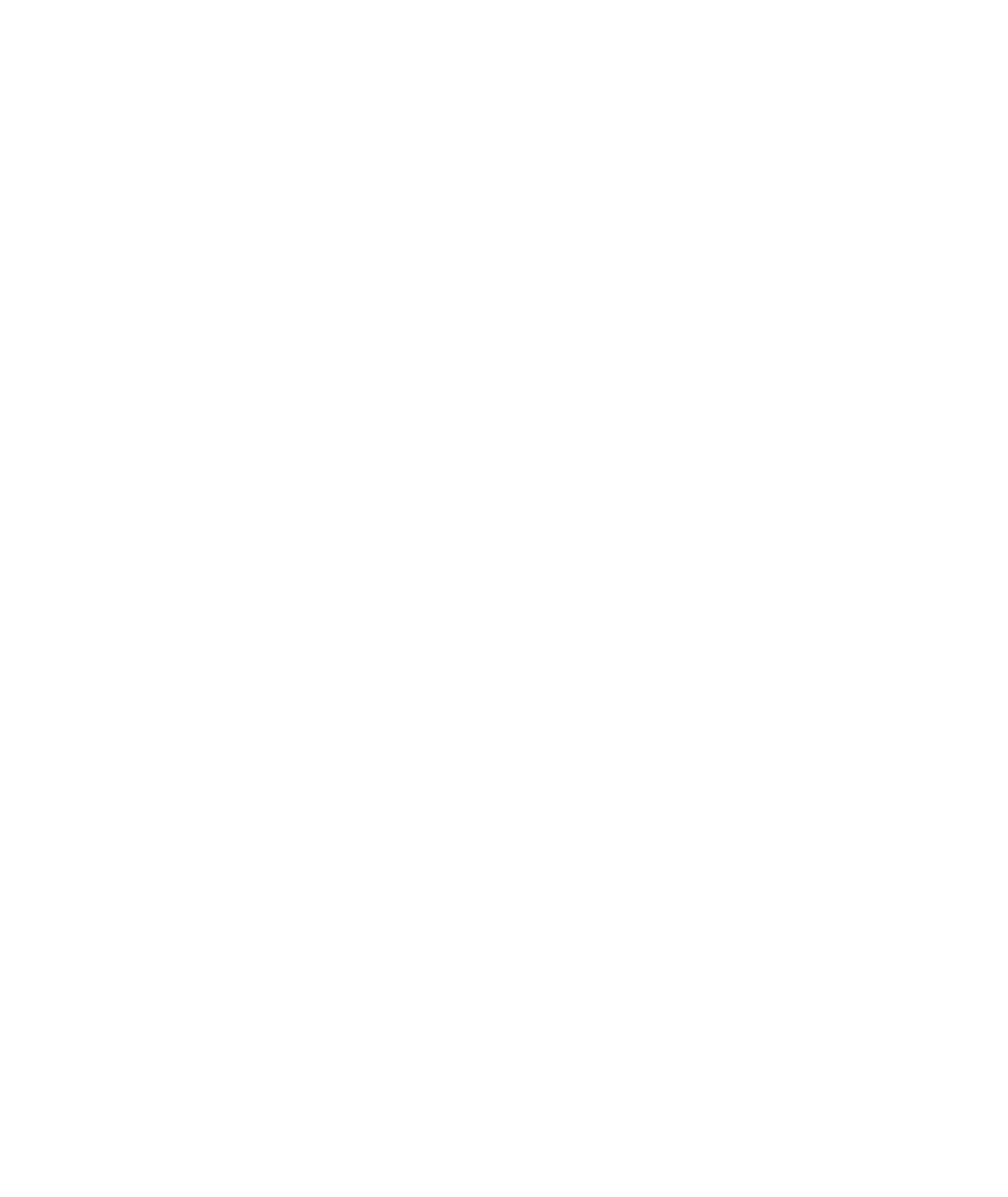 Research Scenarios and Examples - 		 Searching with Table of Contents :Scenario 6, continued
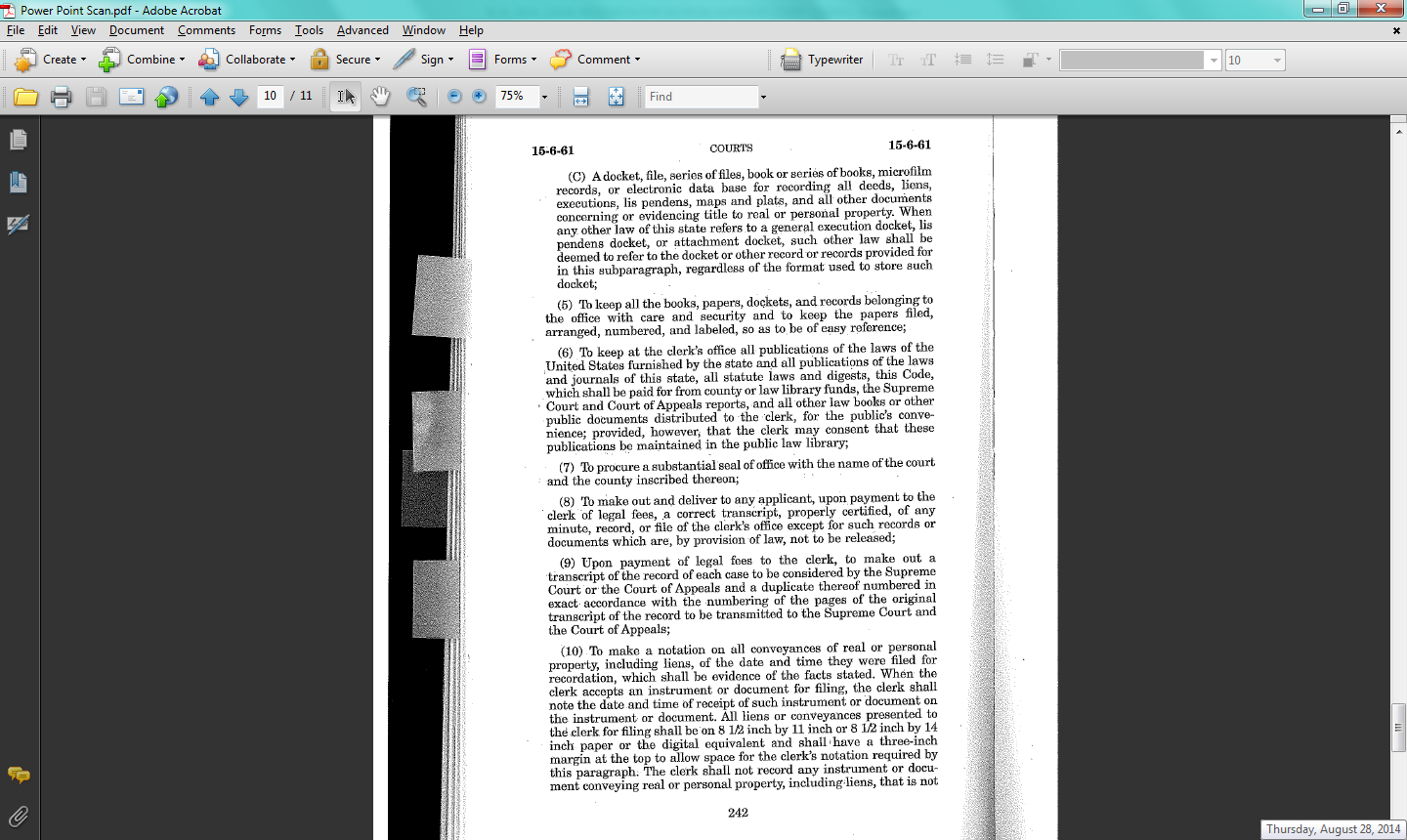 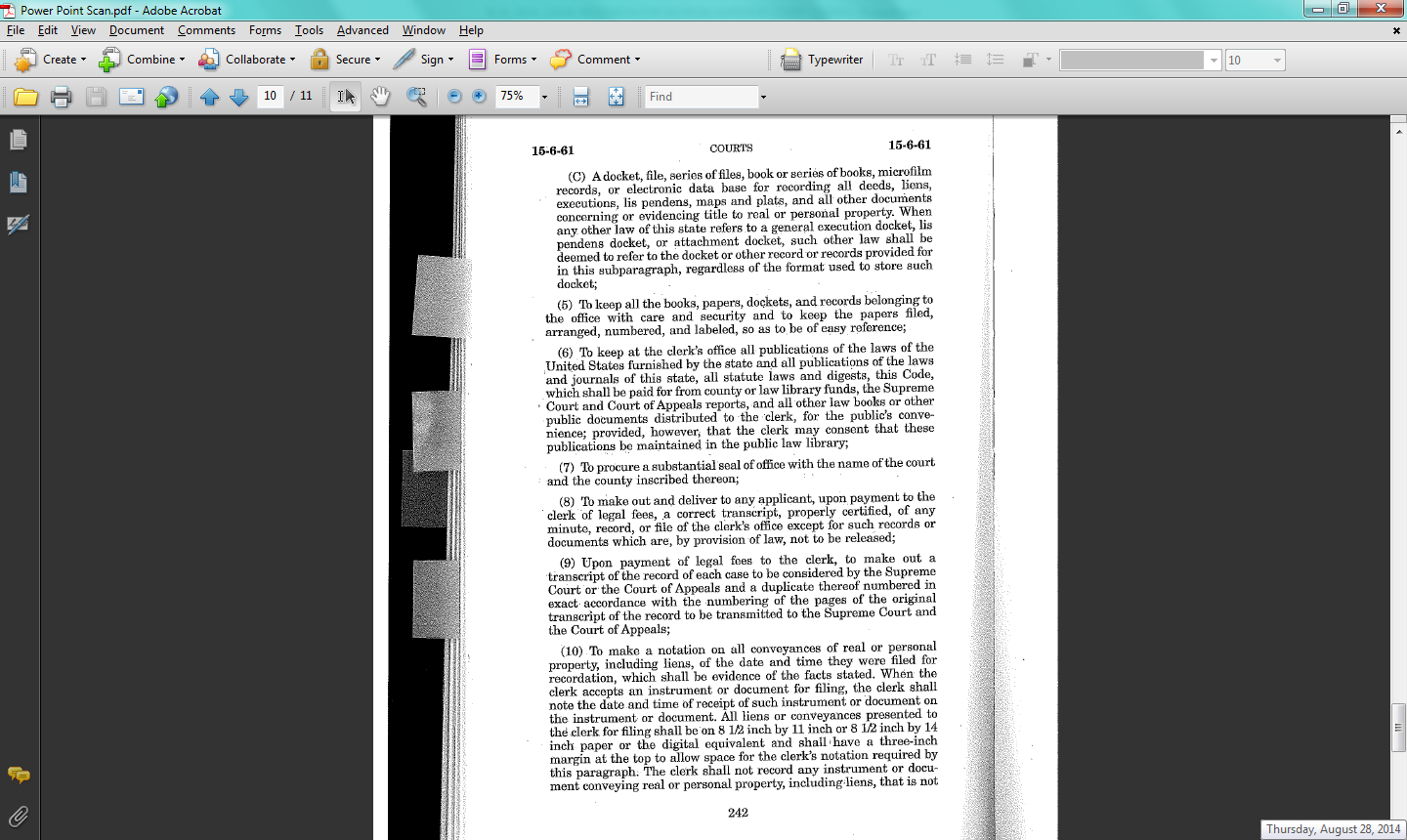 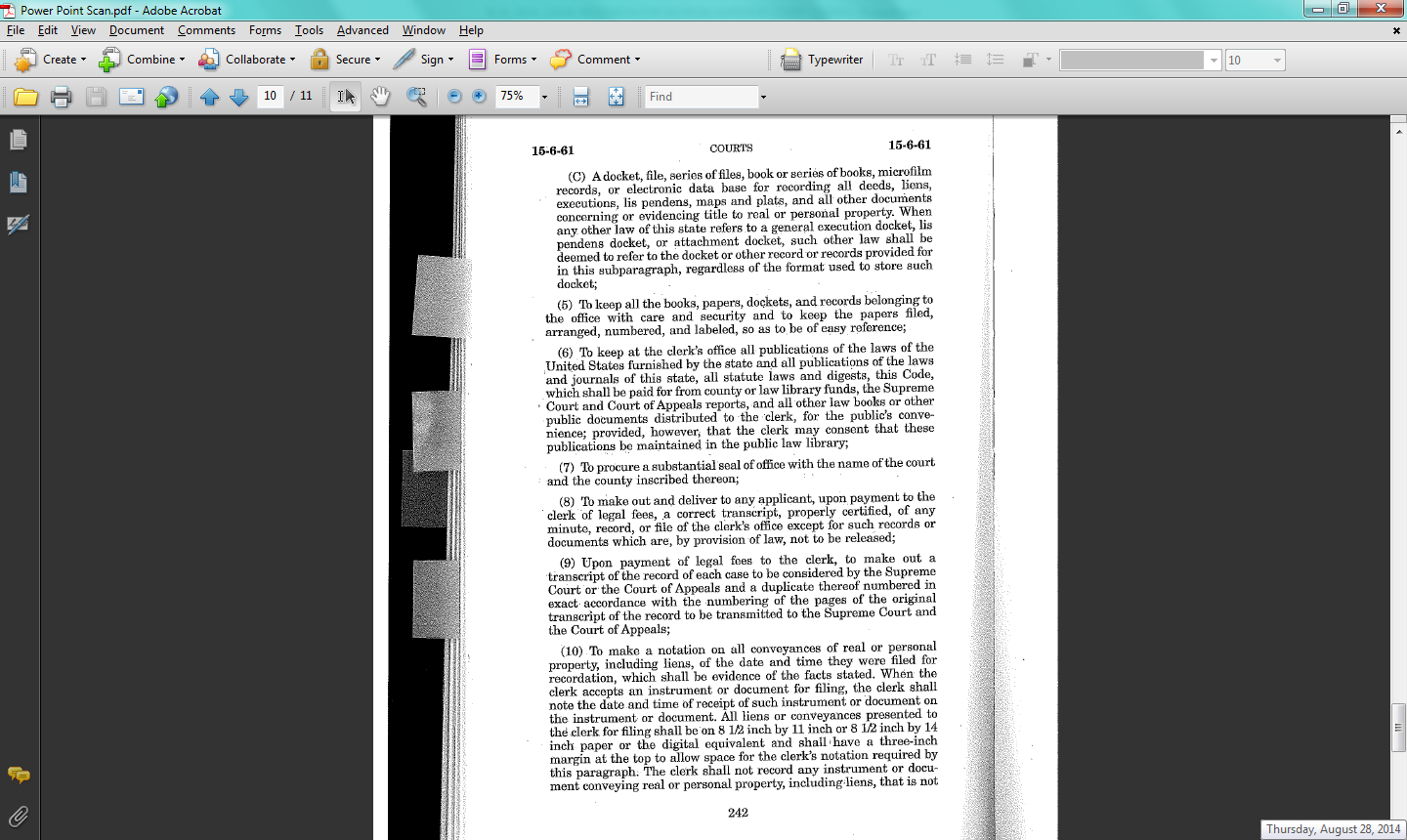 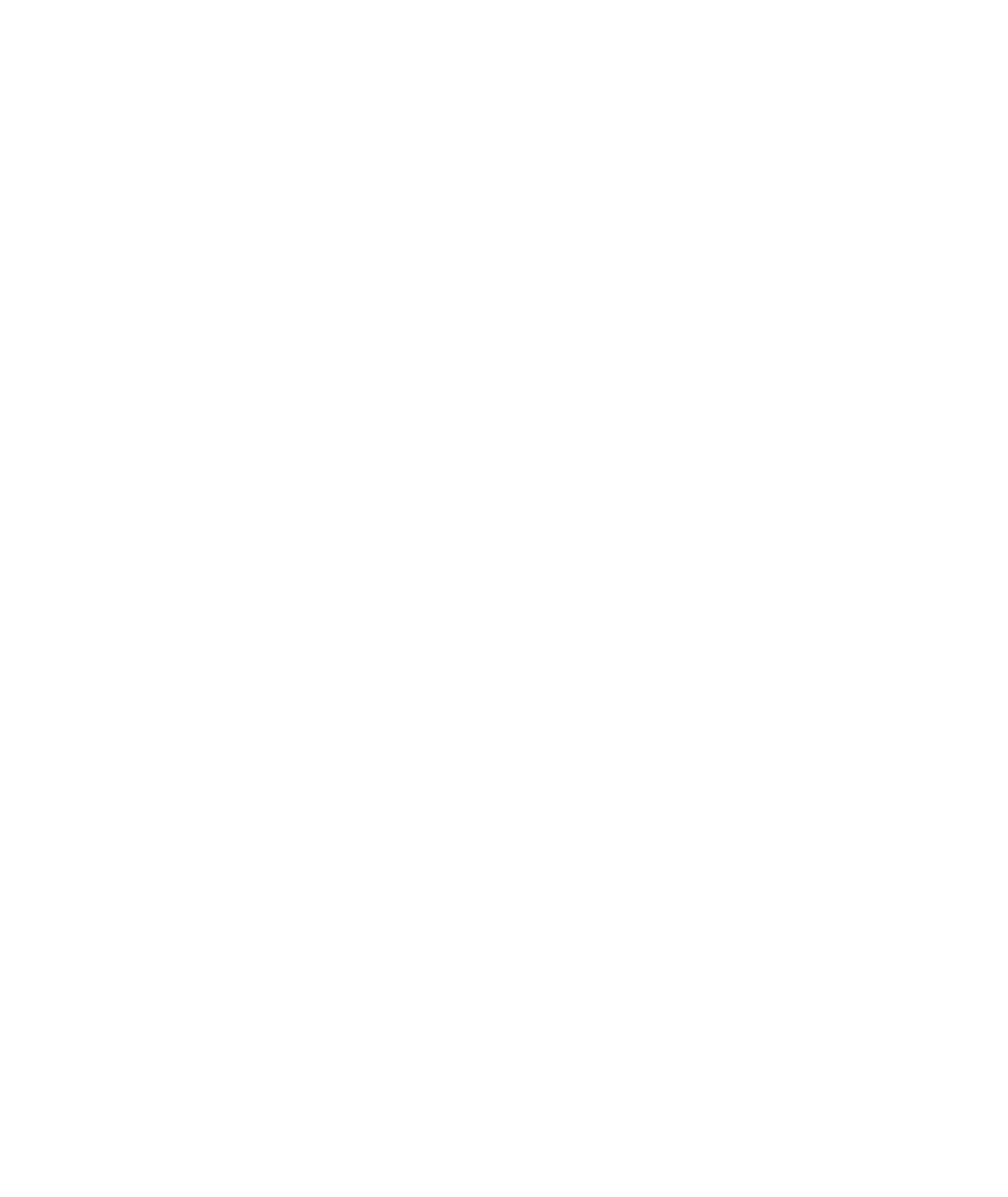 The Official Code of Georgia (Unannotated)
Available to the public on the Georgia General Assembly’s website at http://www.lexisnexis.com/hottopics/gacode/Default.asp
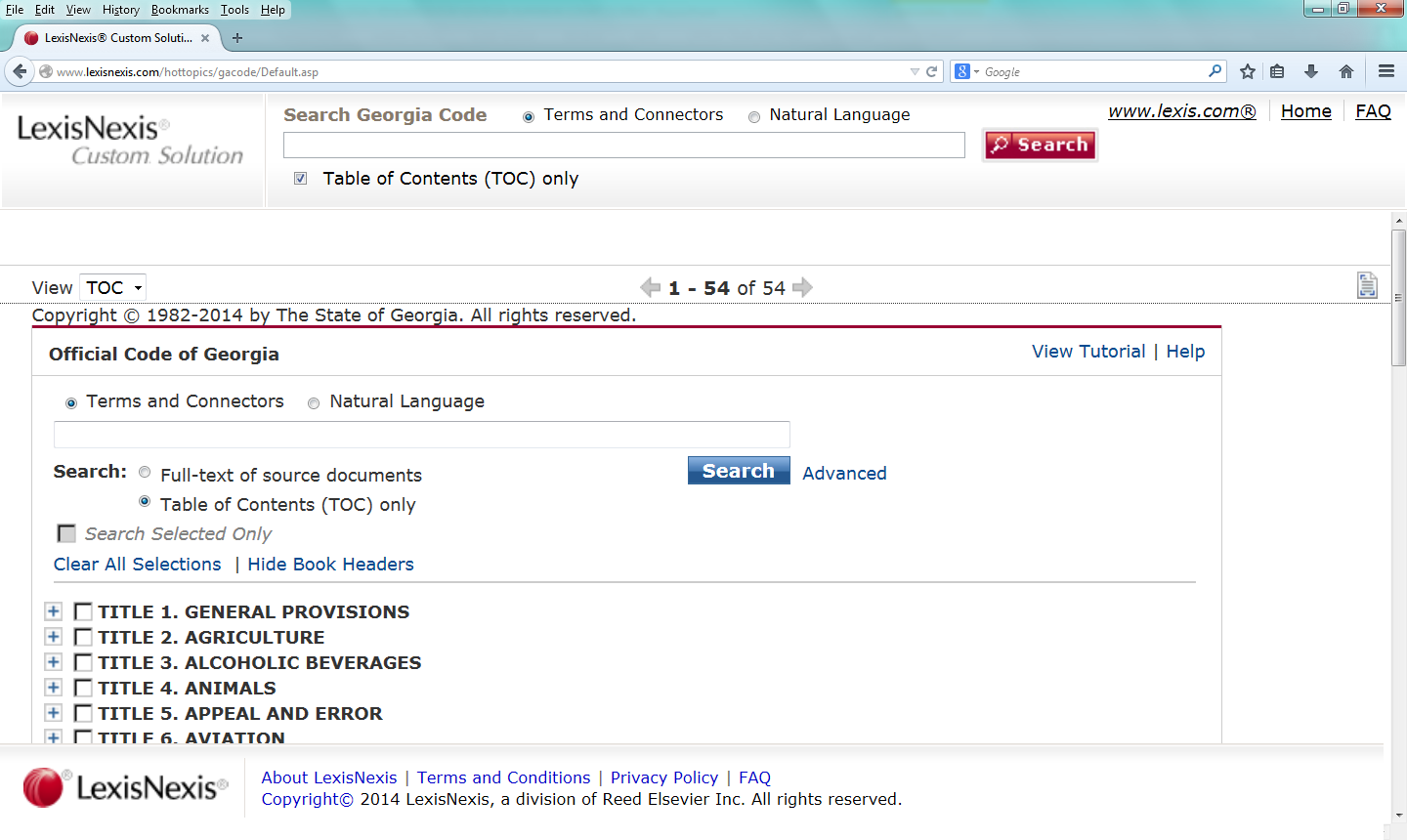 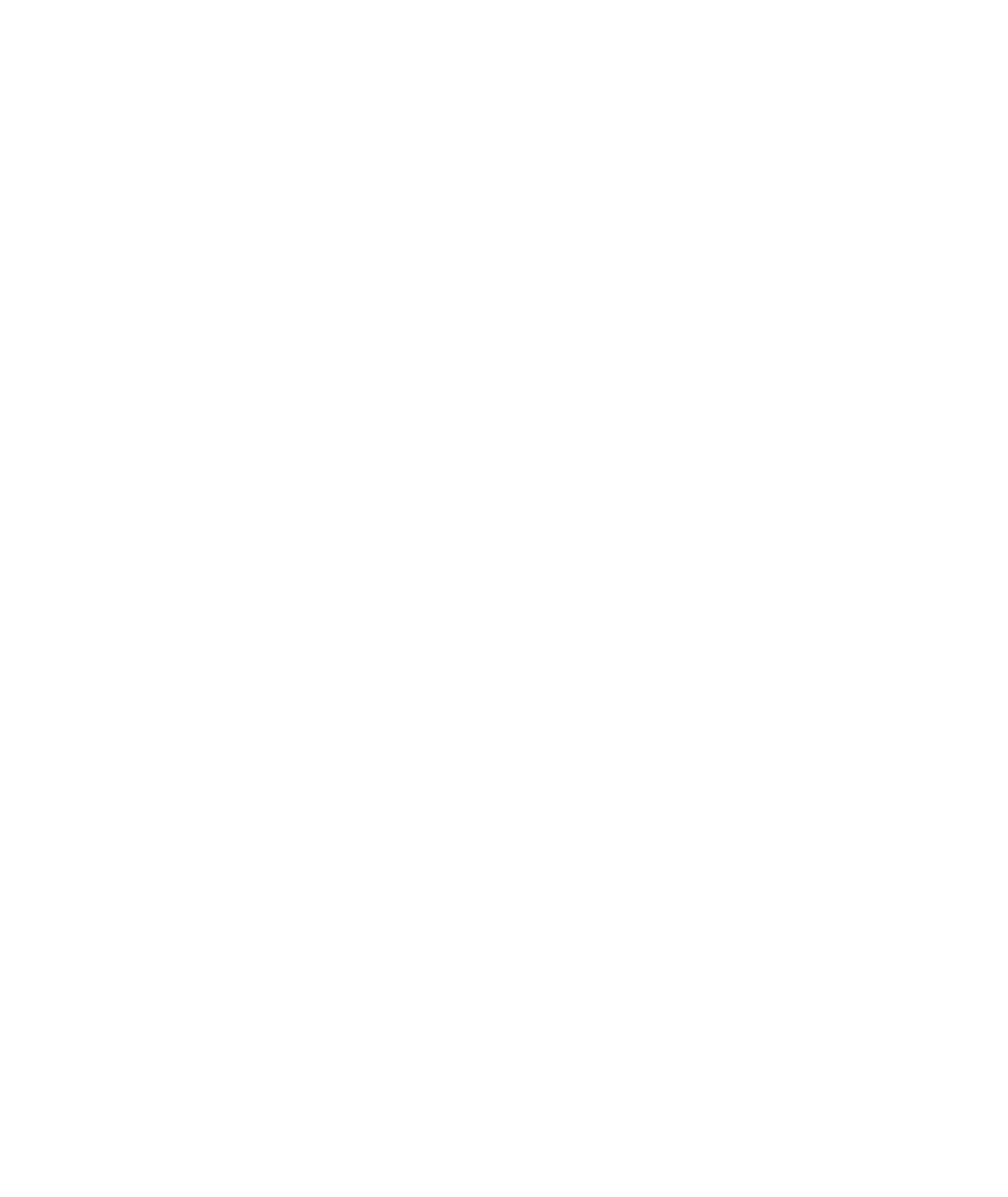 The Official Code of Georgia (Unannotated), continued
Three ways of finding things
Browsing using the Table of Contents (TOC)
Natural Language Search
Terms and Connector Search
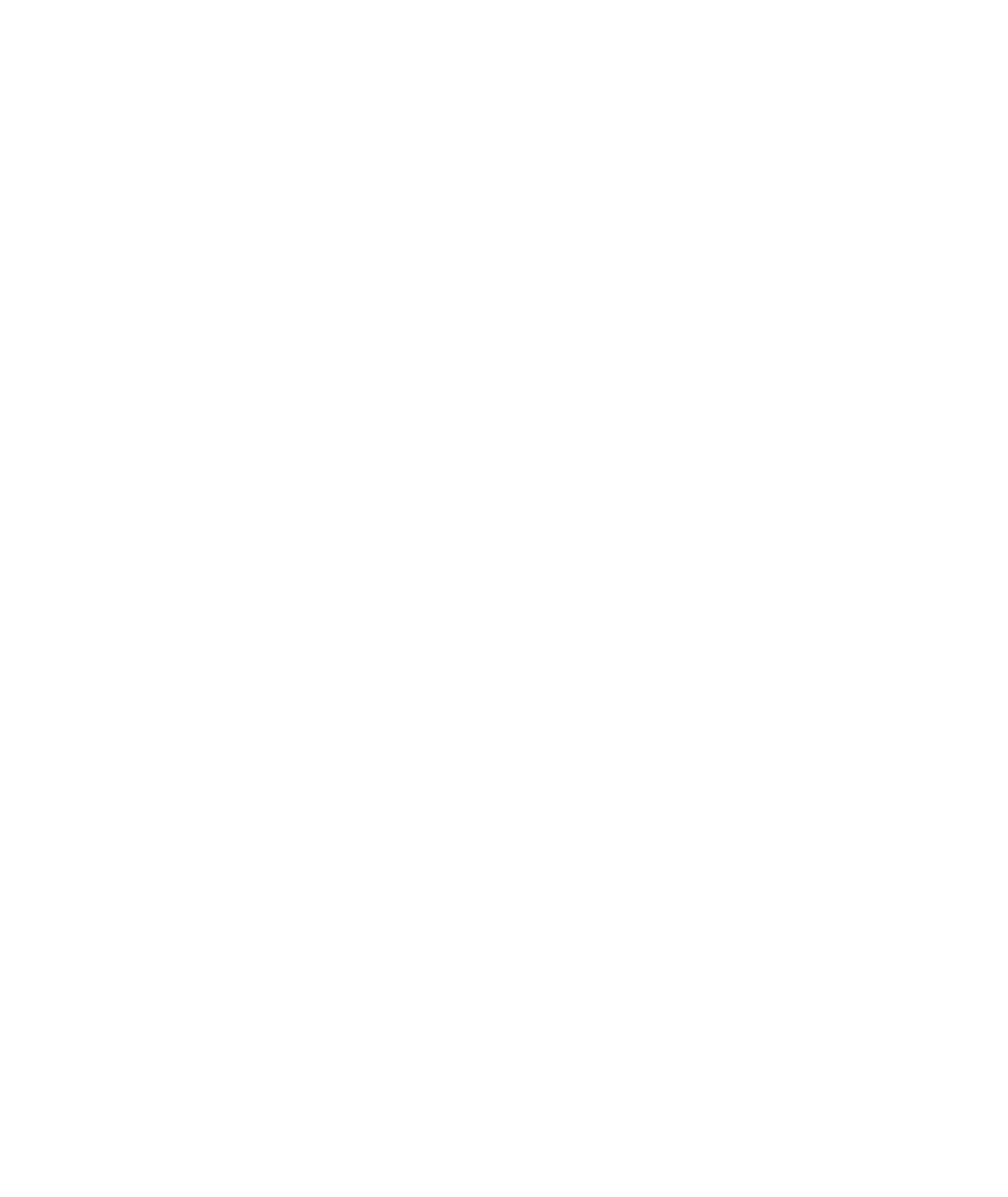 The Official Code of Georgia (Unannotated), continued
Table of Contents
To expand a selection within a particular title, chapter or article, click the “+” beside the desired title, chapter or article
To minimize a selection with a particular title, chapter or article, click the “-” beside the desired title, chapter or article
Once you’ve located the Code section that you would like to see, click on the desired code section to open the text of that particular section
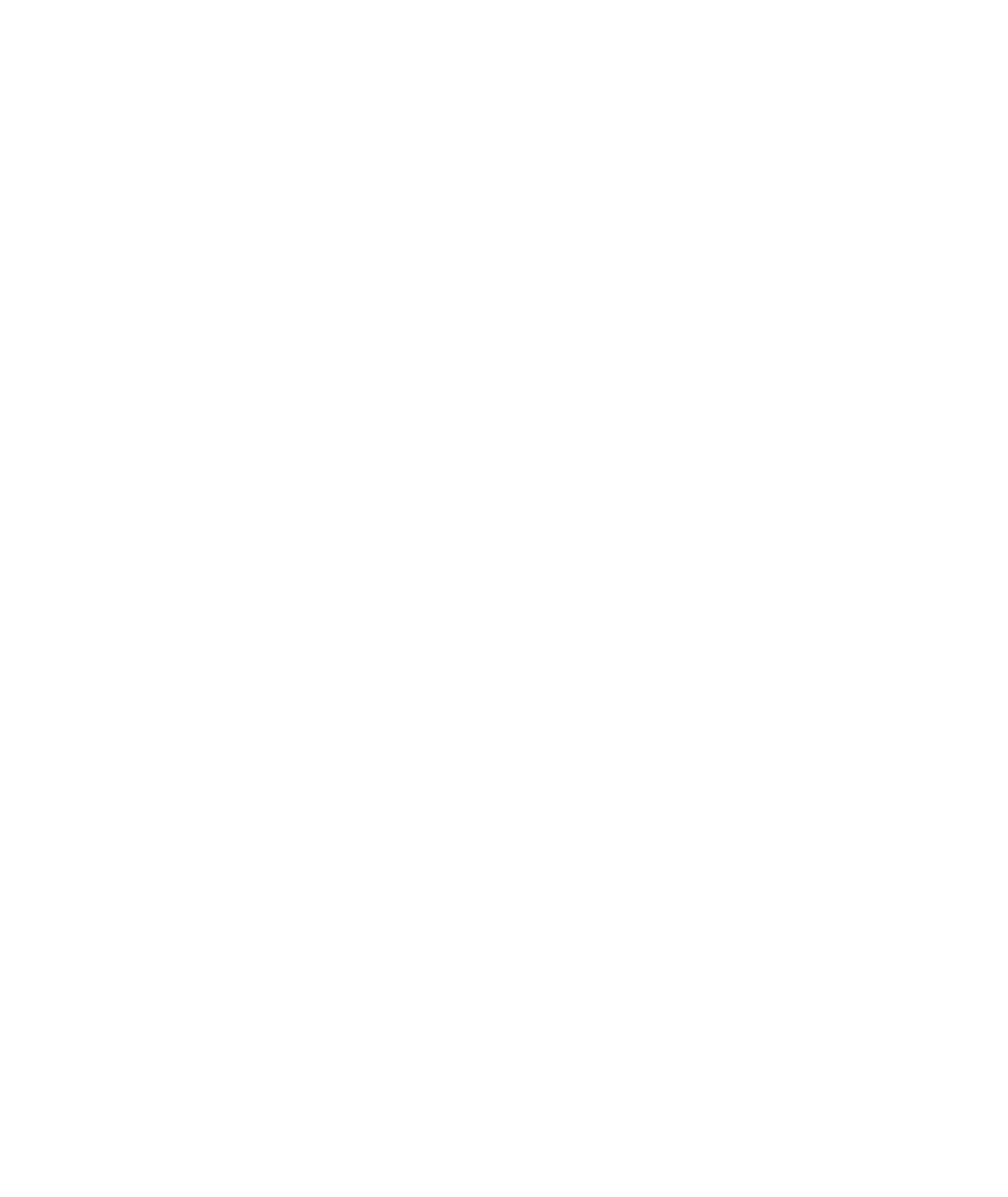 The Official Code of Georgia (Unannotated), continued
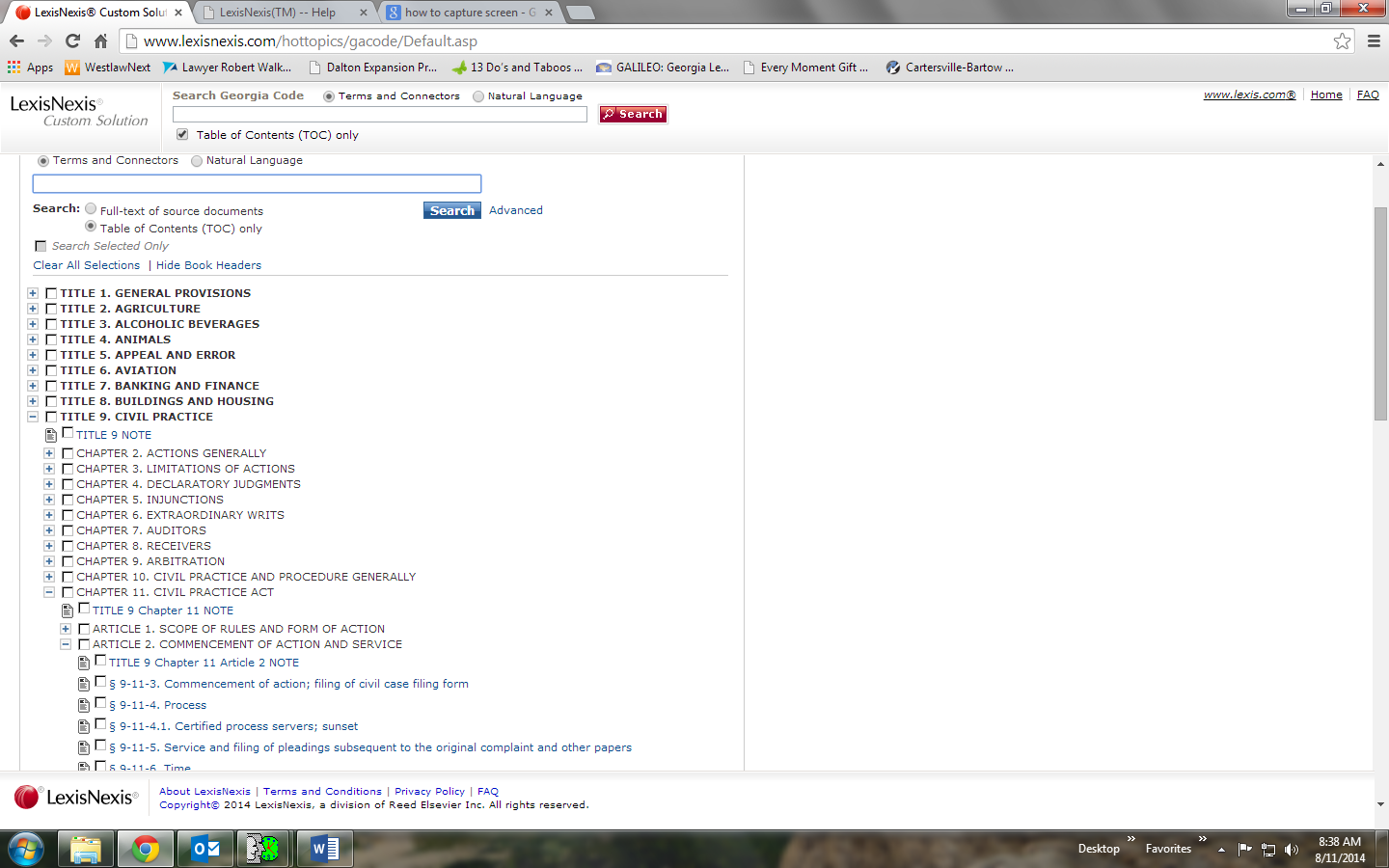 Table of Contents
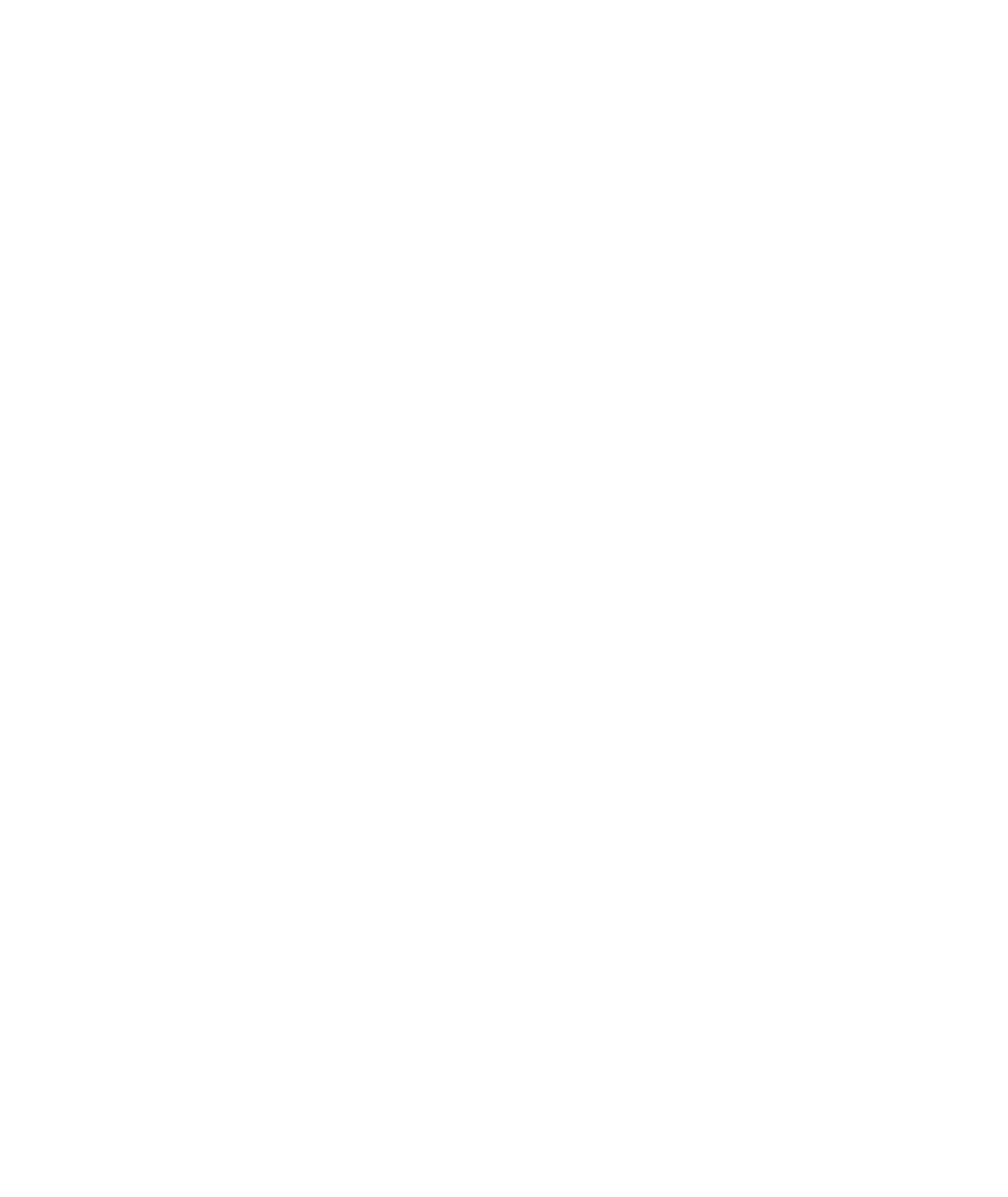 The Official Code of Georgia (Unannotated), continued
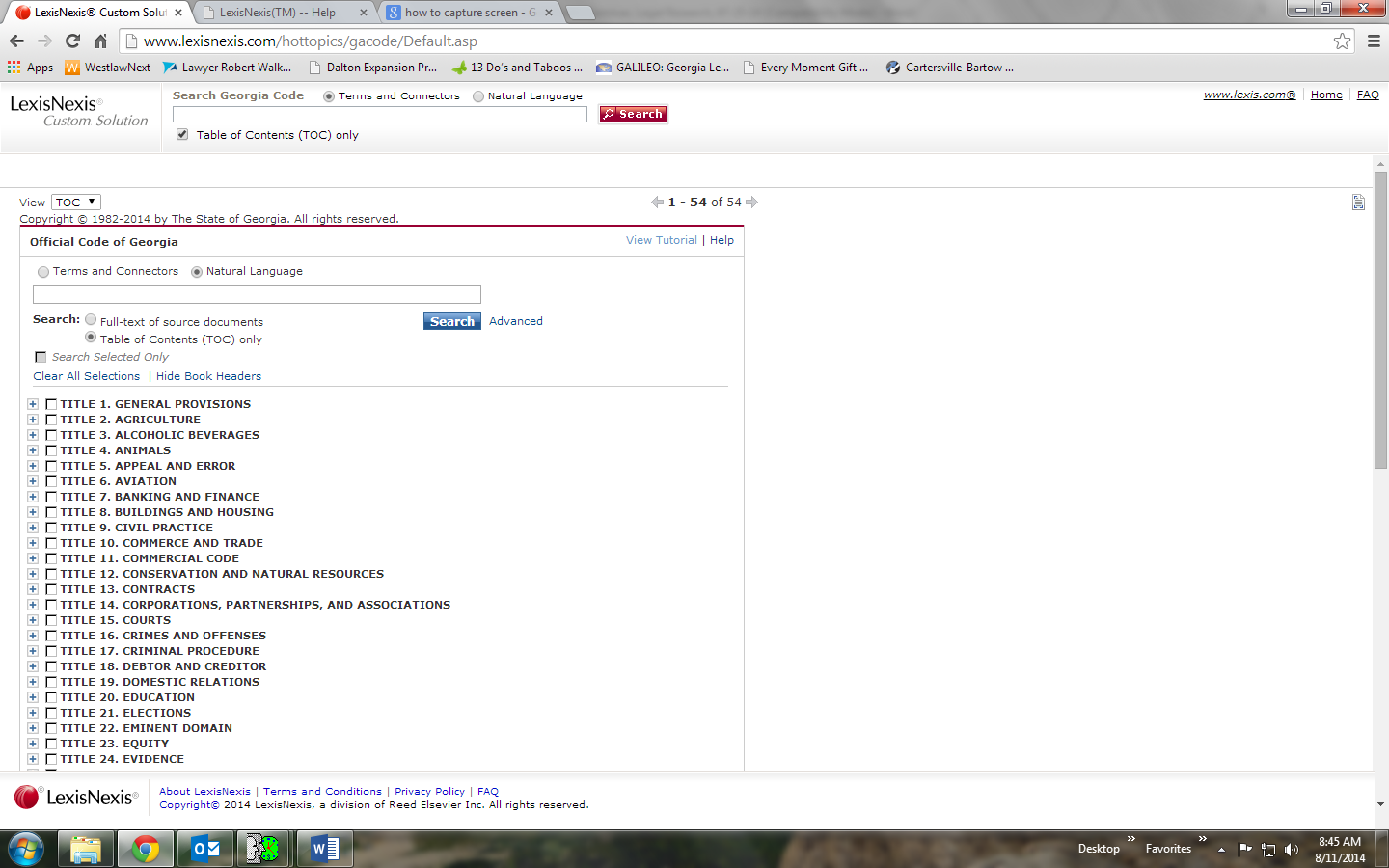 Natural Language Search
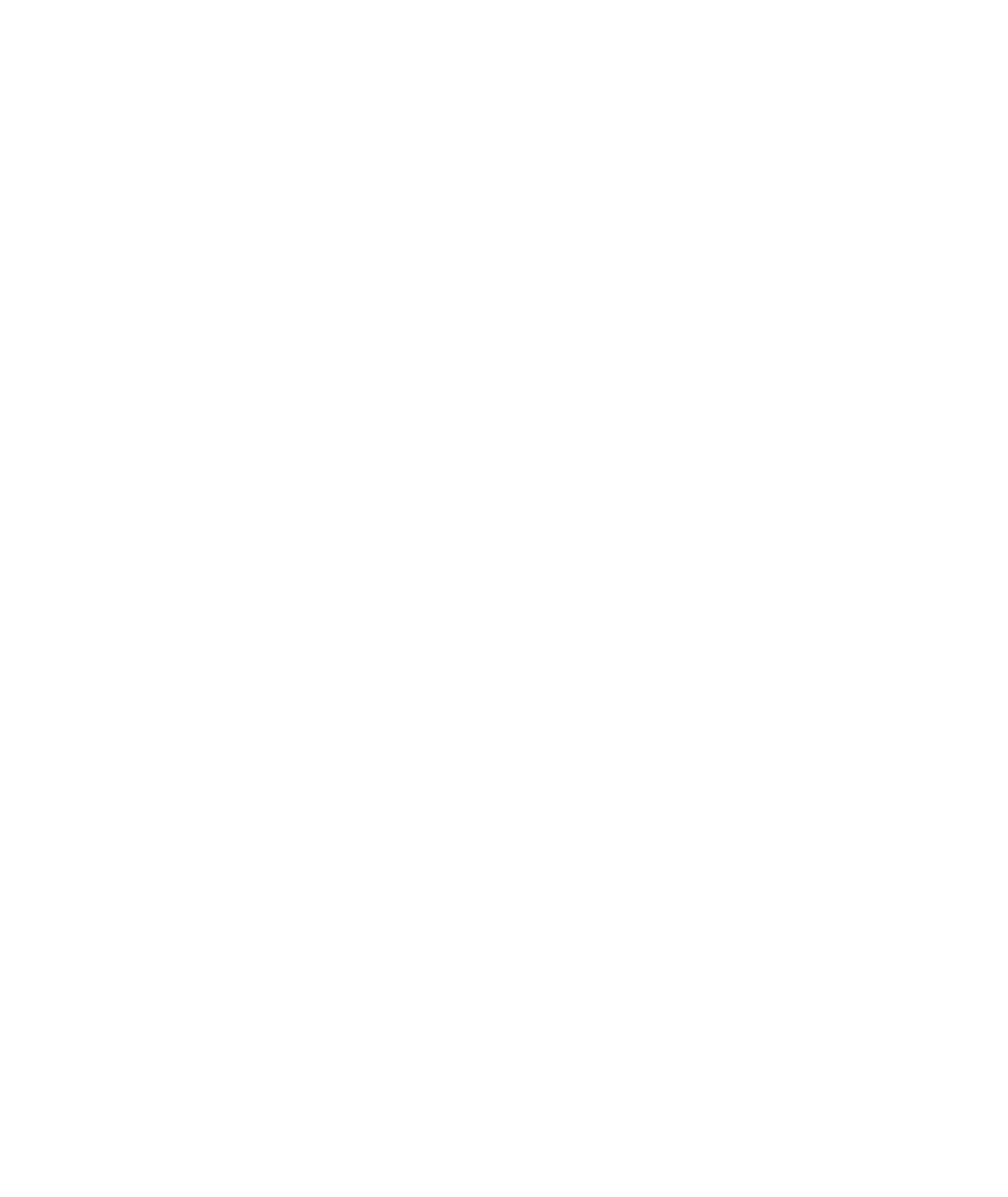 The Official Code of Georgia (Unannotated), continued
Natural Language, cont’d
Lets you enter a search in plain English, without having to use any special terms
Best suited for when you
Need to research general or conceptual issues, rather than very specific topics
Don't know much about an issue except for a few basic terms
Don't feel comfortable writing Terms and Connectors (Boolean) search requests
Want to supplement a Terms and Connectors search to ensure thorough results
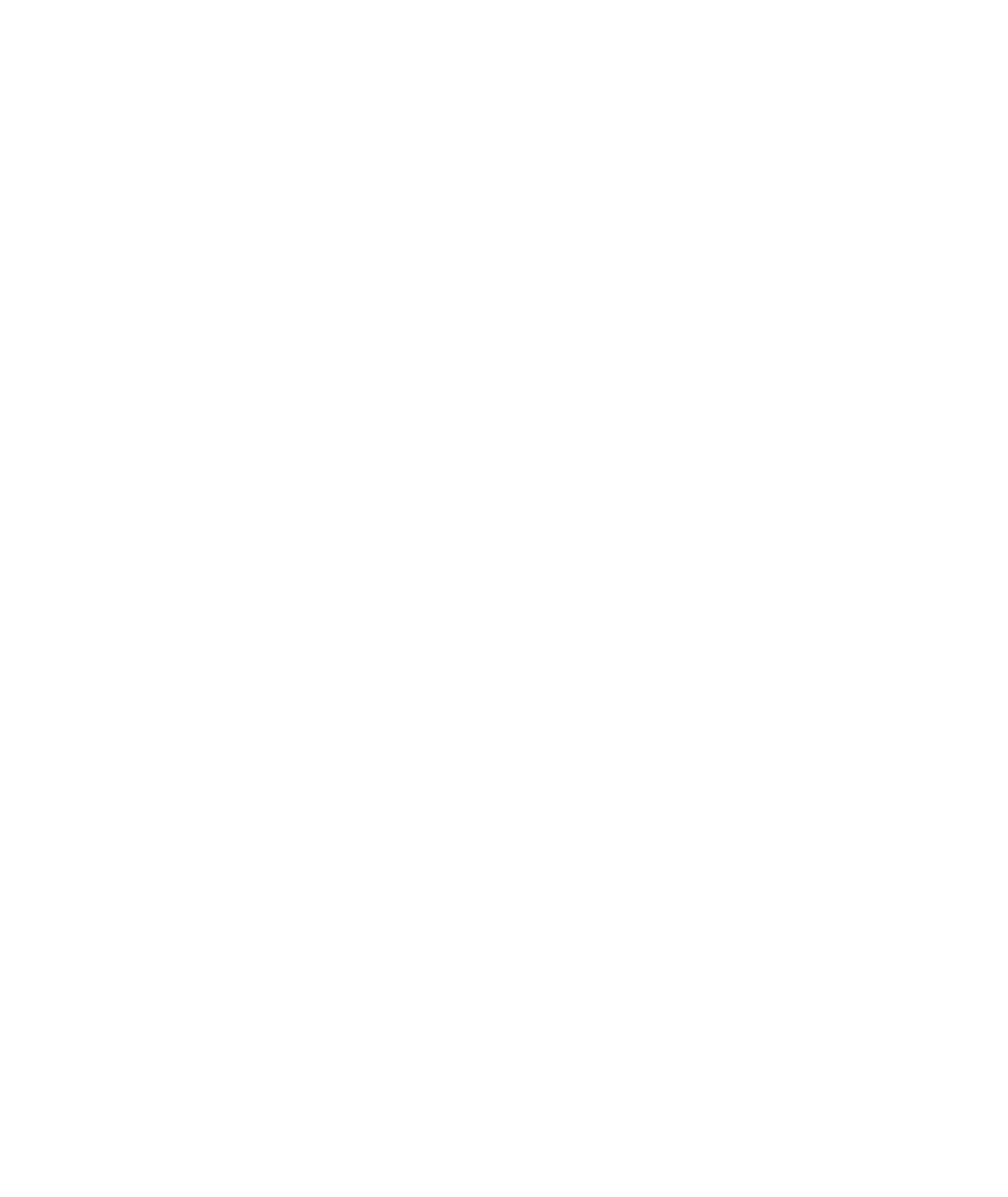 The Official Code of Georgia (Unannotated), continued
Developing a Natural Language Search
Use words that you might use in describing your topic to another person
Can use quotation marks to narrow search. For example,
Searching default judgment will produce all code sections with the word default or judgment in them
Searching “default judgment”, however, will only produce those code sections with the term “default judgment” in it
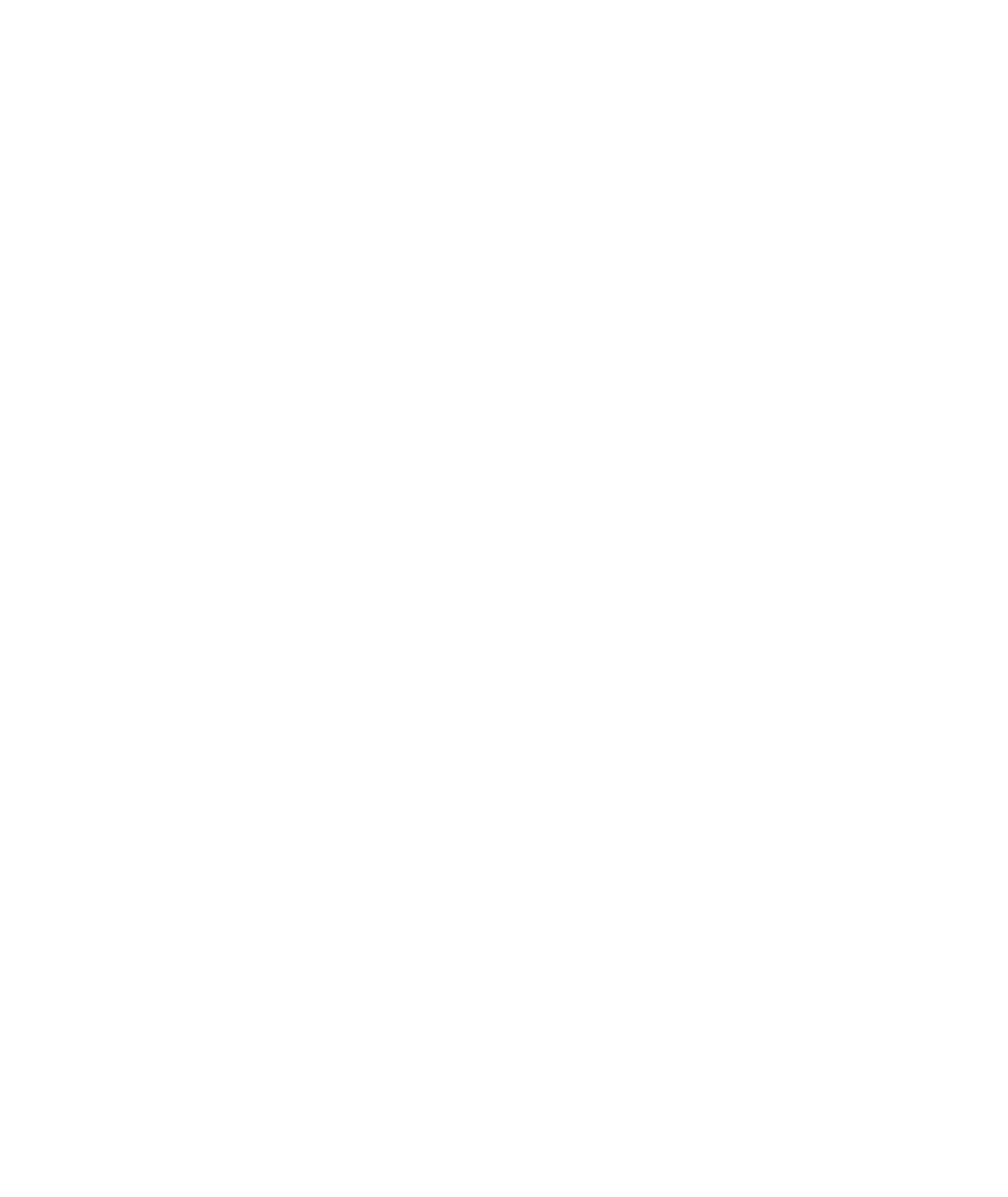 The Official Code of Georgia (Unannotated), continued
Developing a Natural Language Search, cont’d.
Example: To find code sections about opening default in a civil case you might search “what is necessary to open default in a civil case”
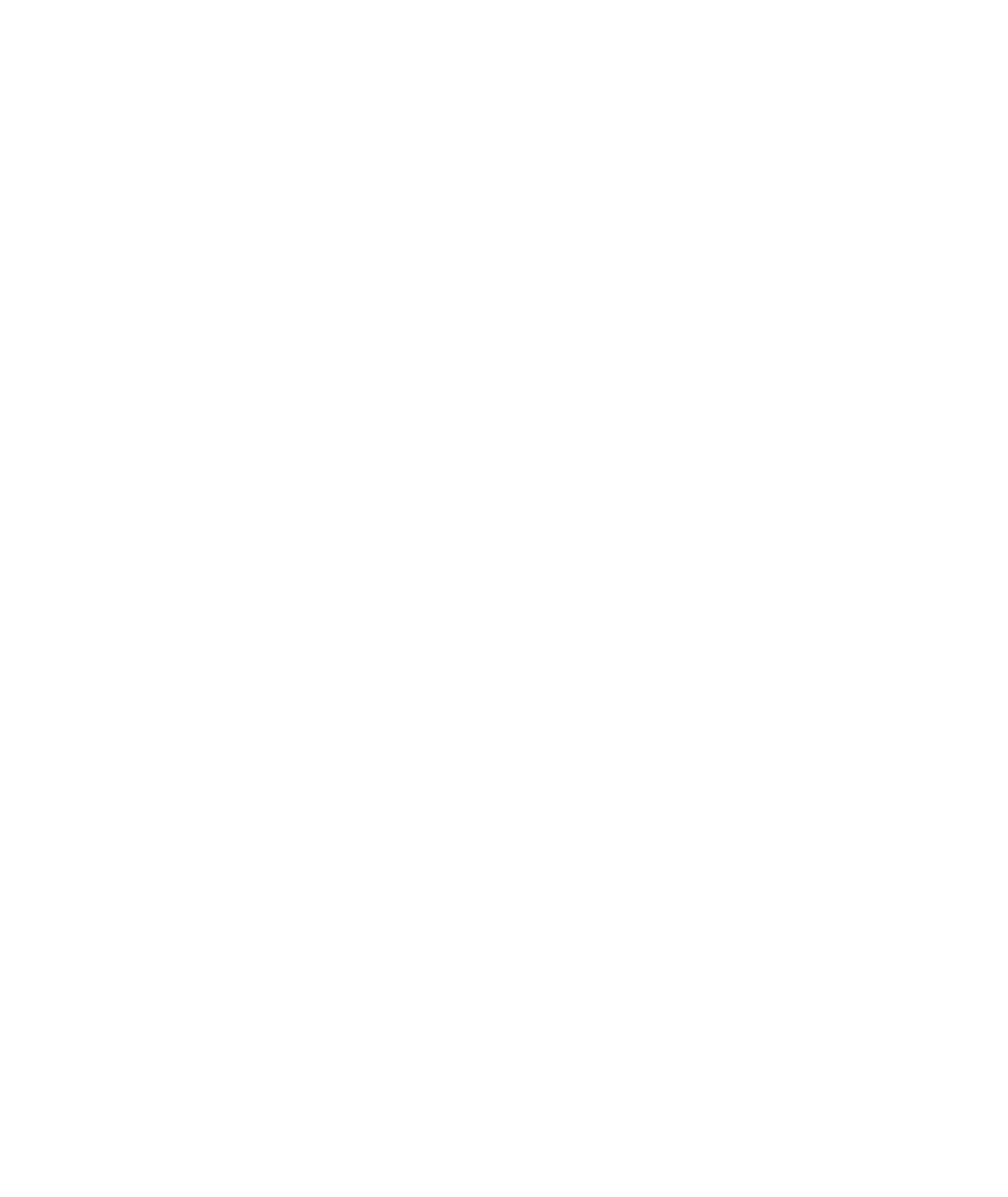 The Official Code of Georgia (Unannotated), continued
Developing a Natural Language Search, cont’d.
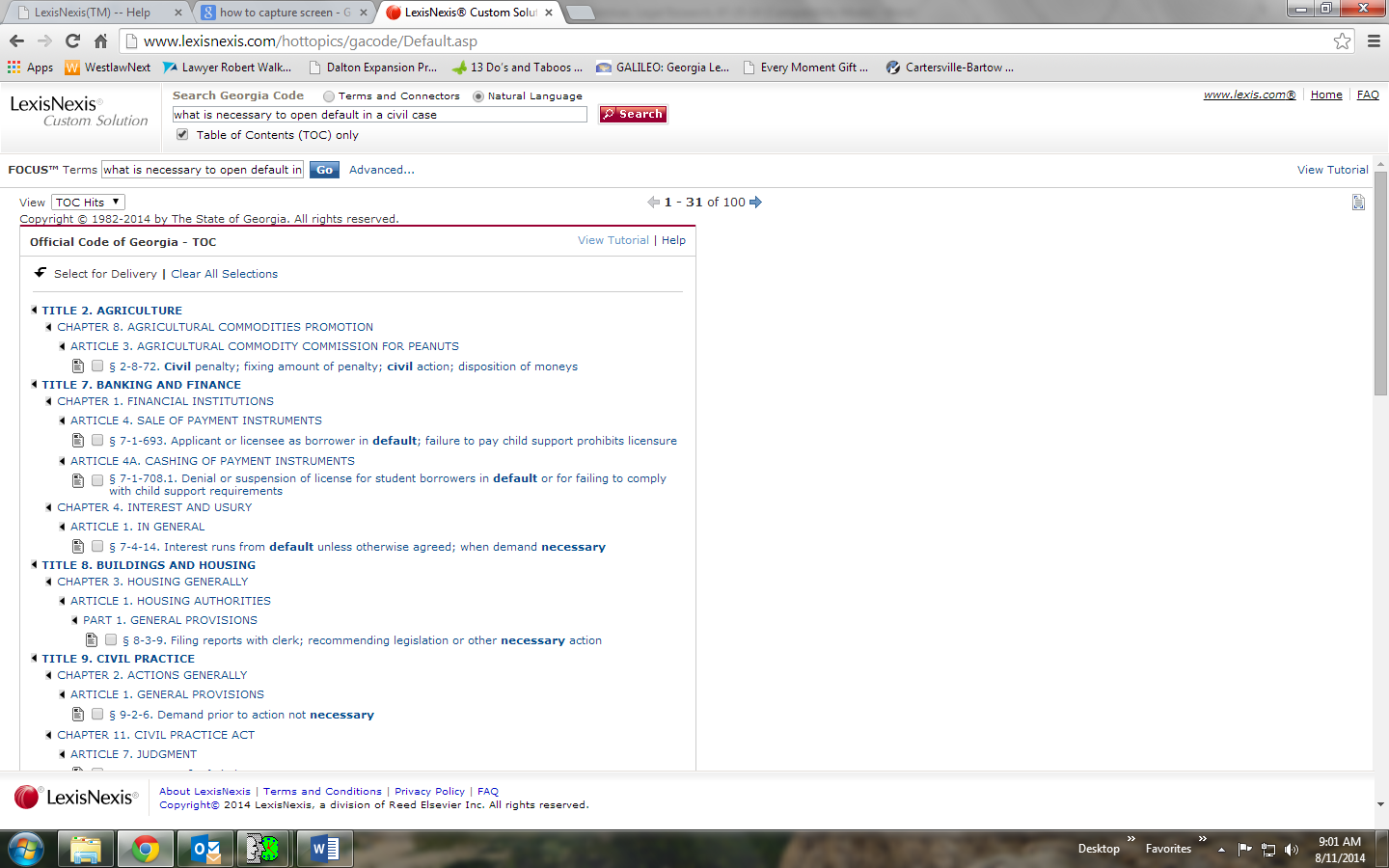 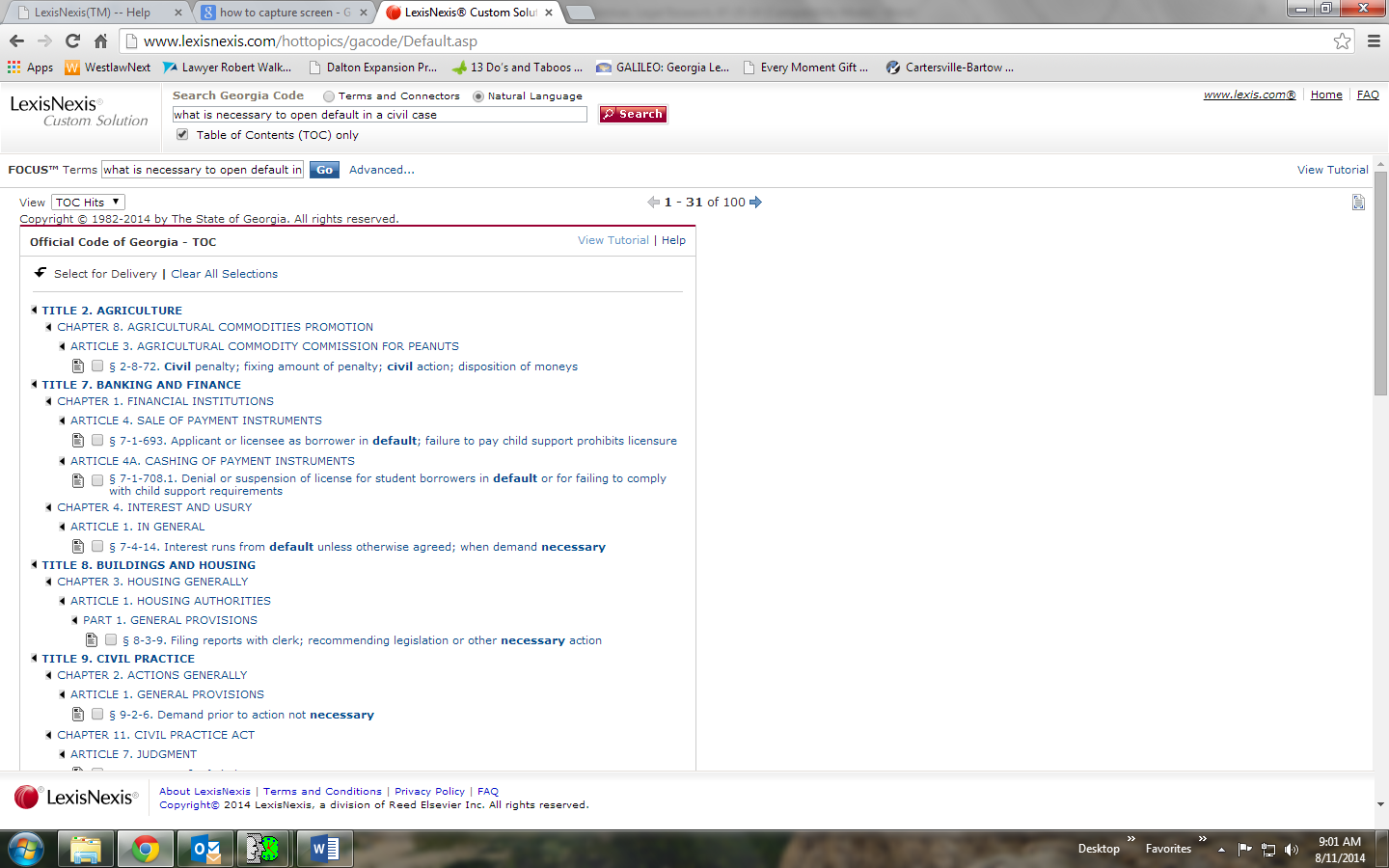 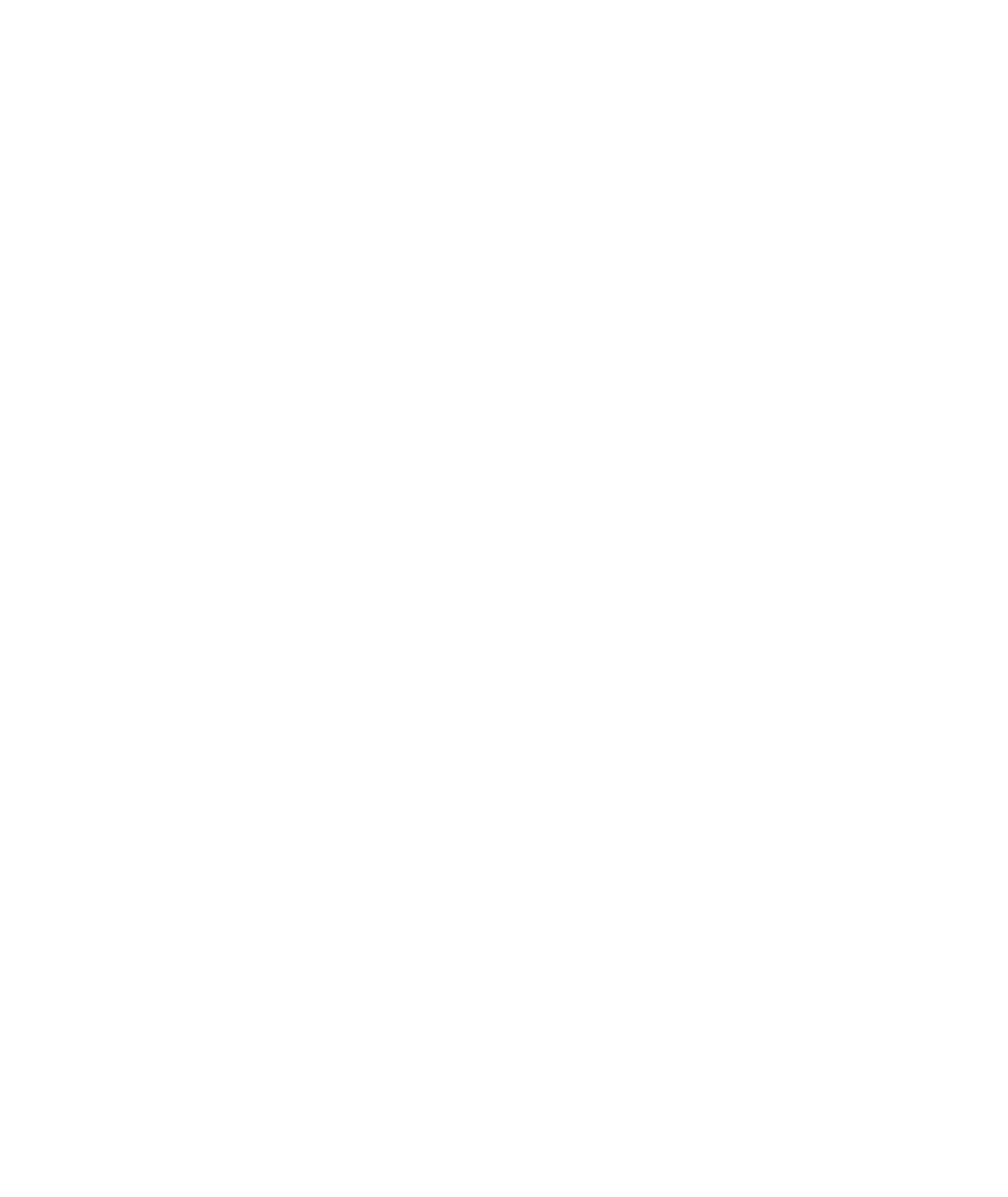 The Official Code of Georgia (Unannotated), continued
Developing a Natural Language Search, cont’d.
You may also use just the most important words and phrases (in any order).  Example: “civil action opening default”
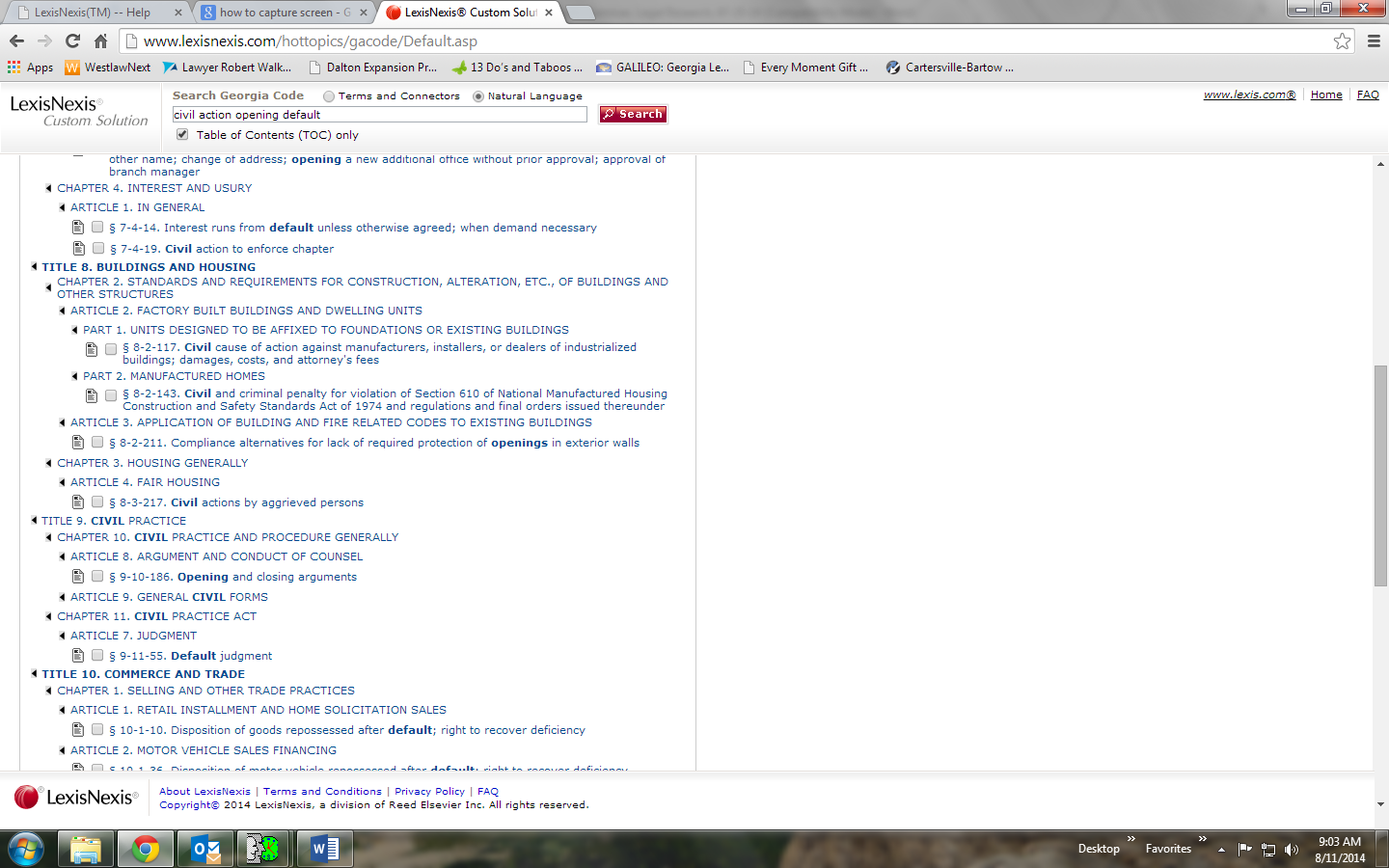 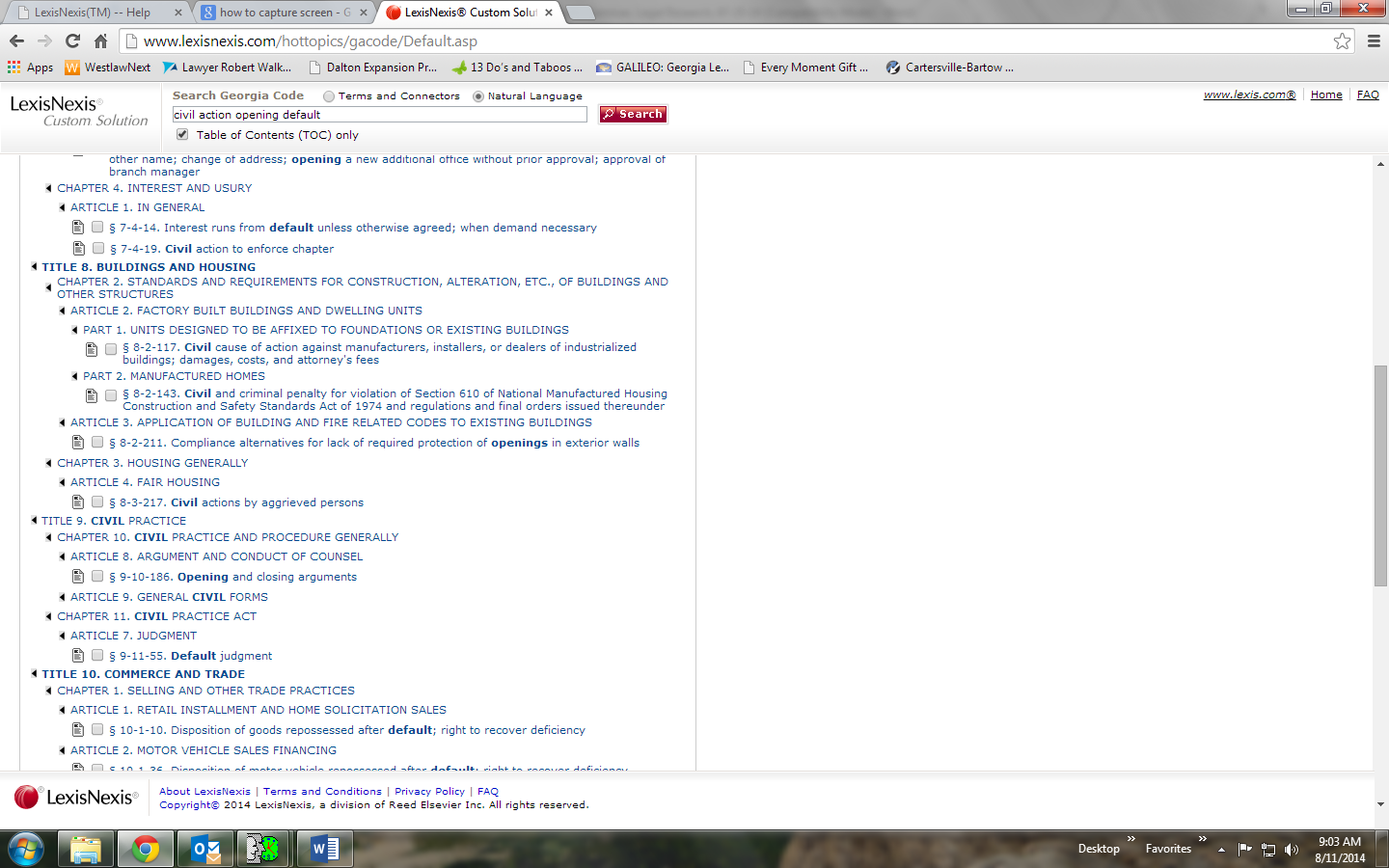 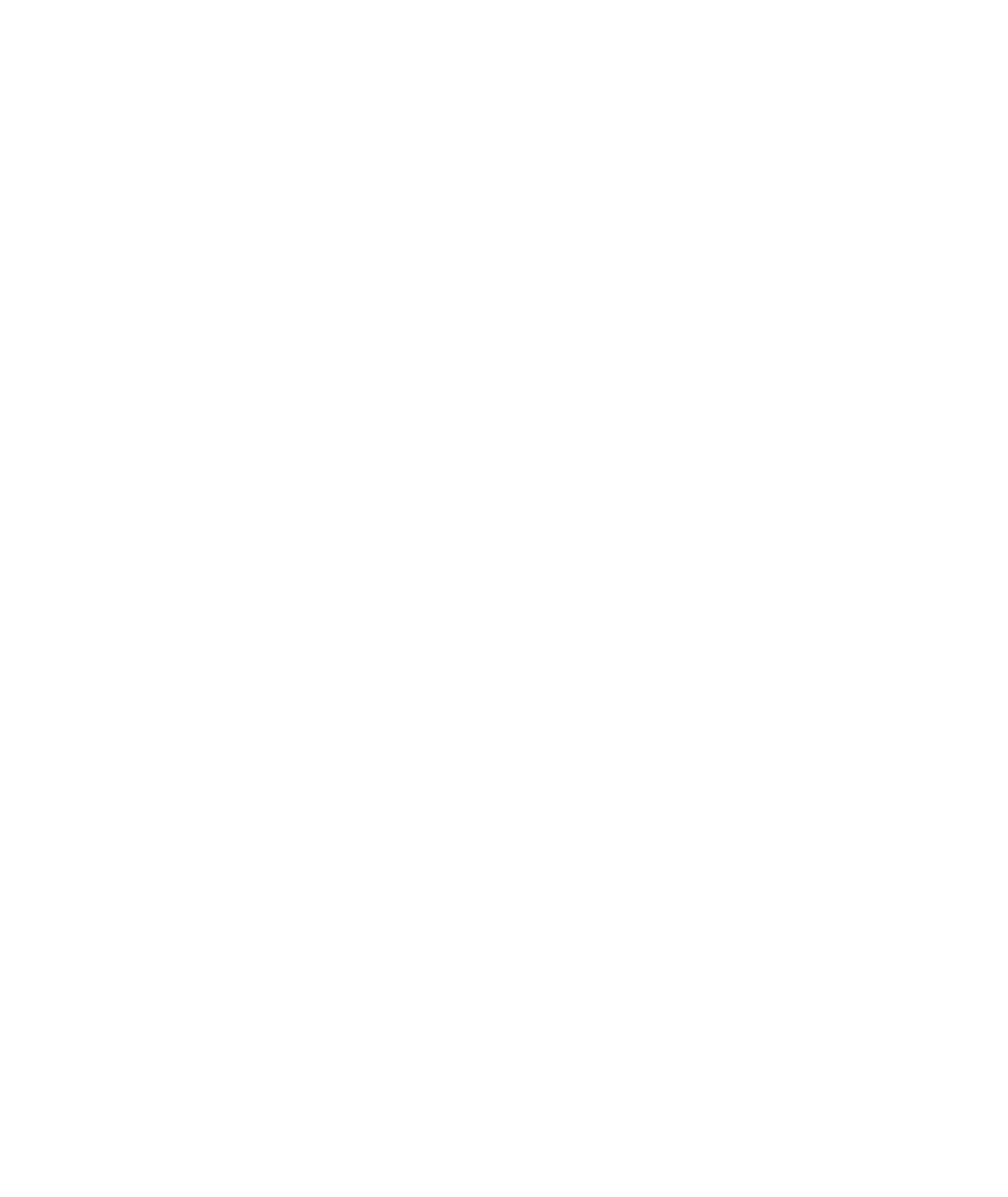 The Official Code of Georgia (Unannotated), continued
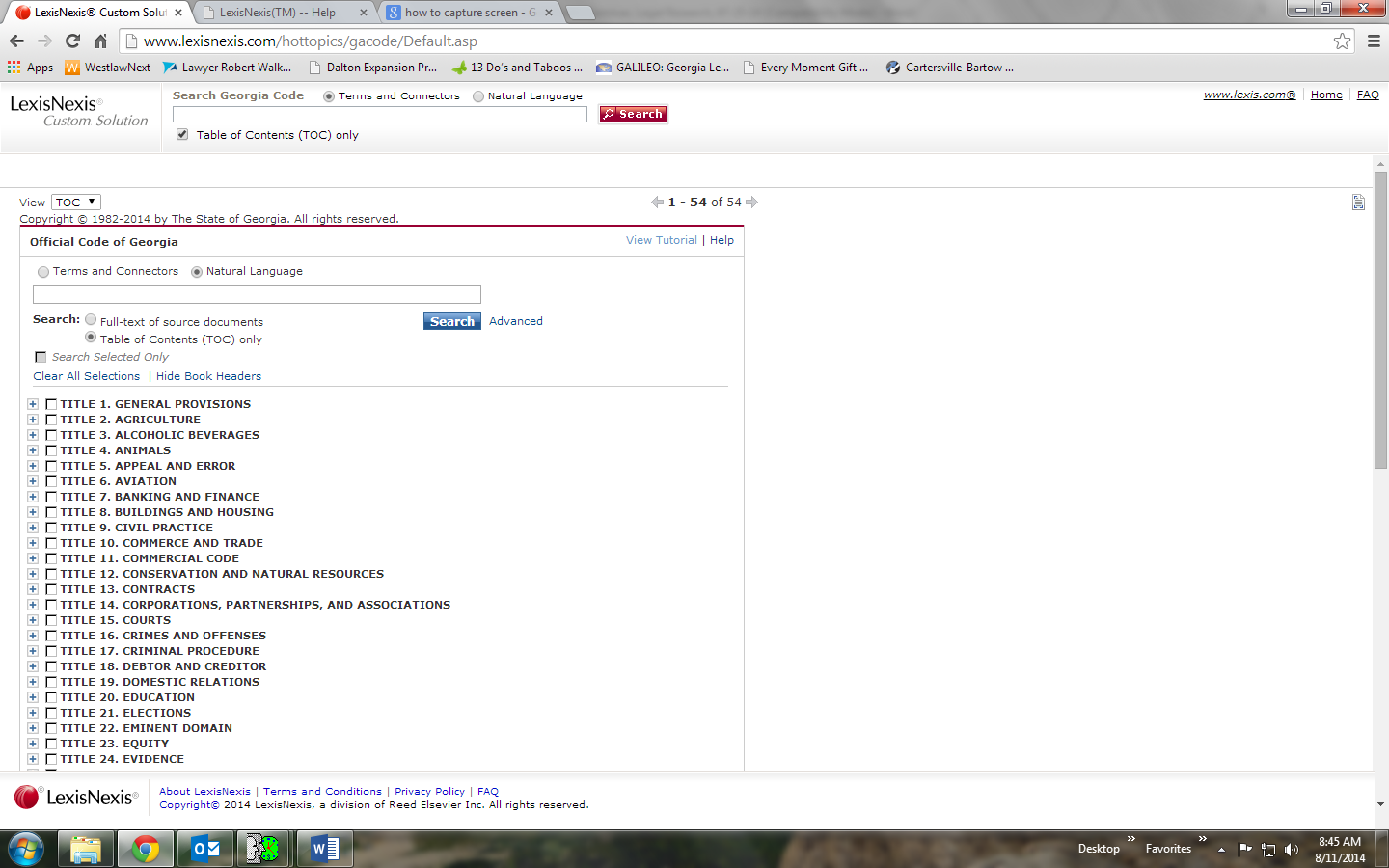 Advanced Natural Language Search
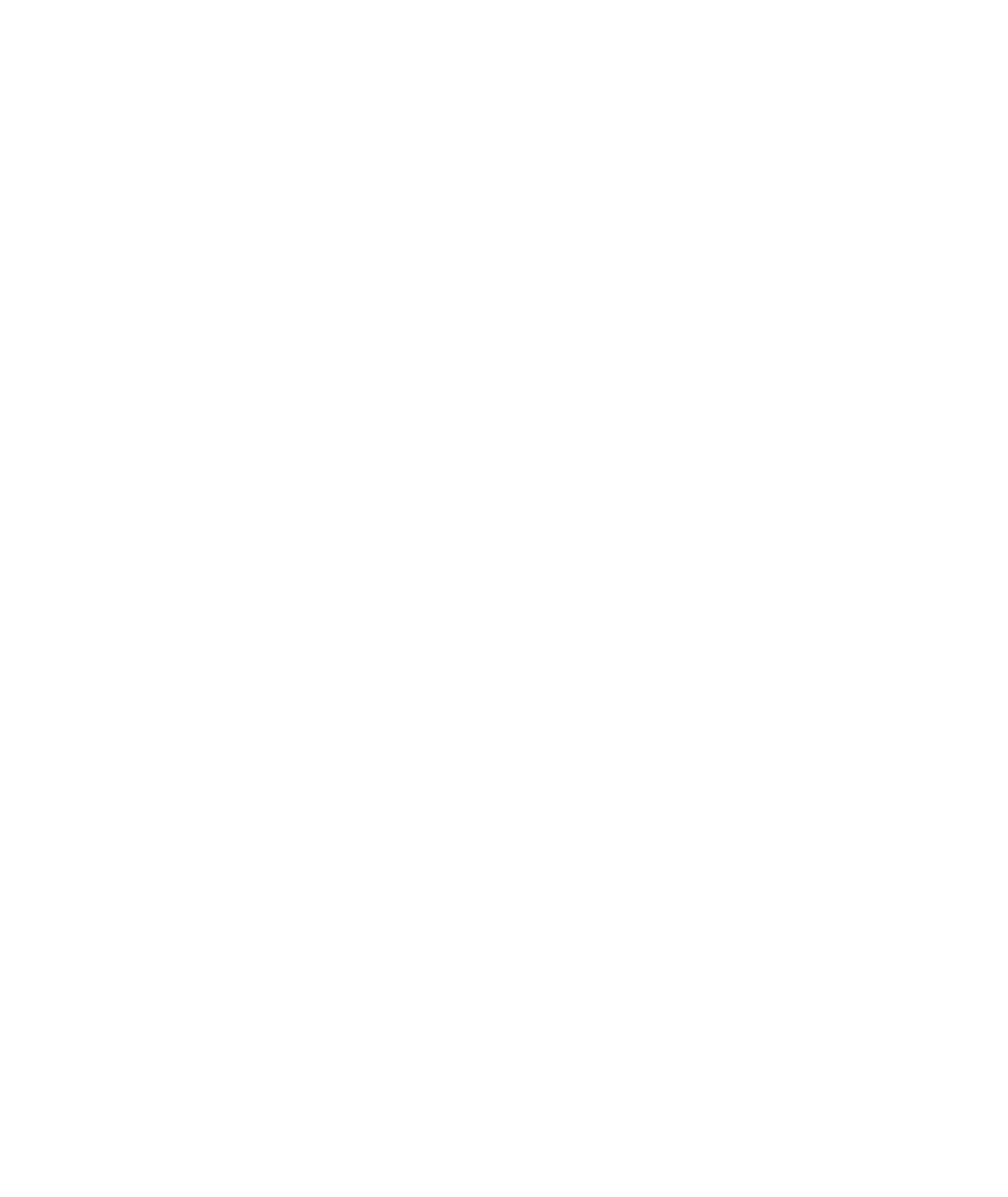 The Official Code of Georgia (Unannotated), continued
Advanced Natural Language Search, cont’d
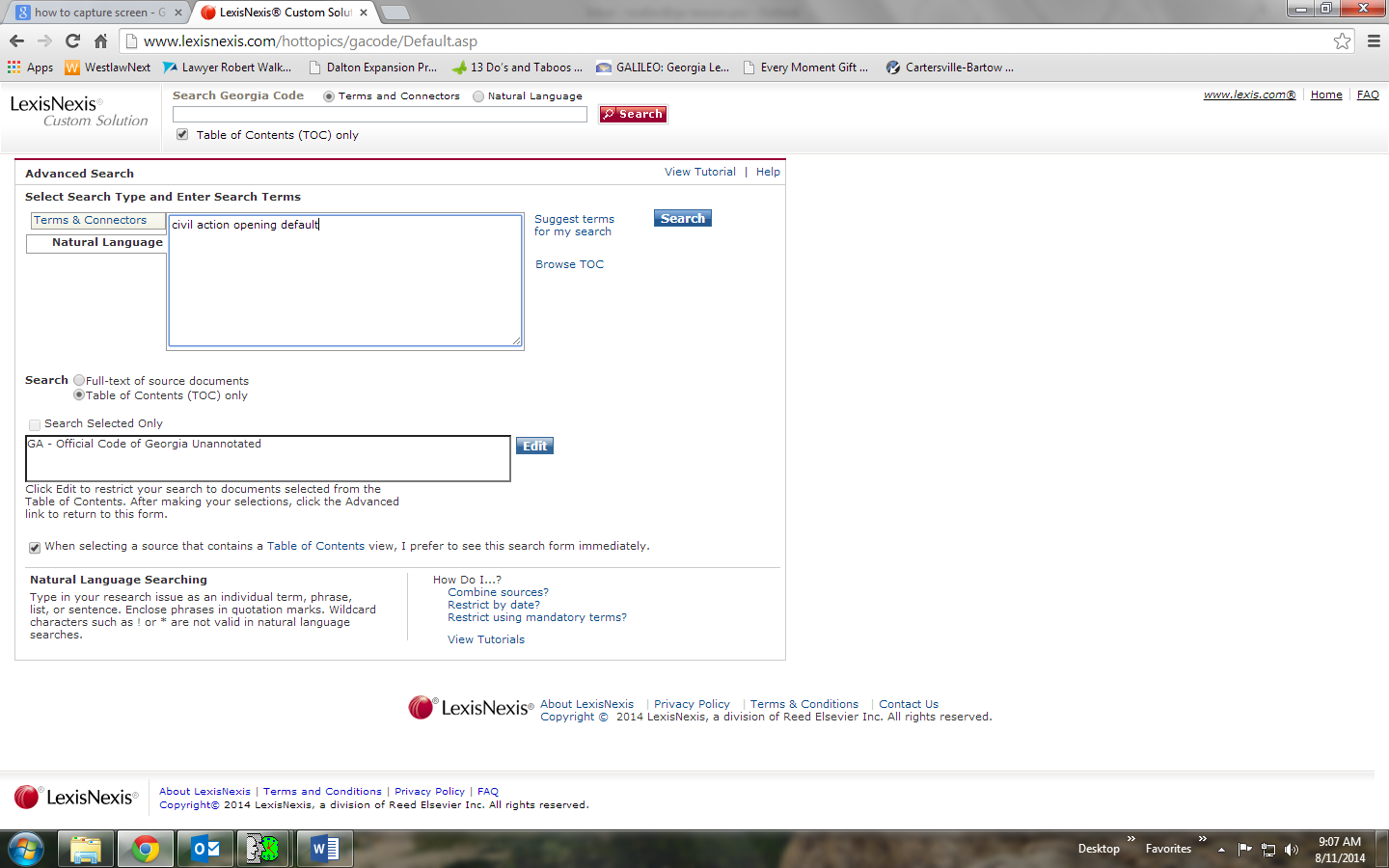 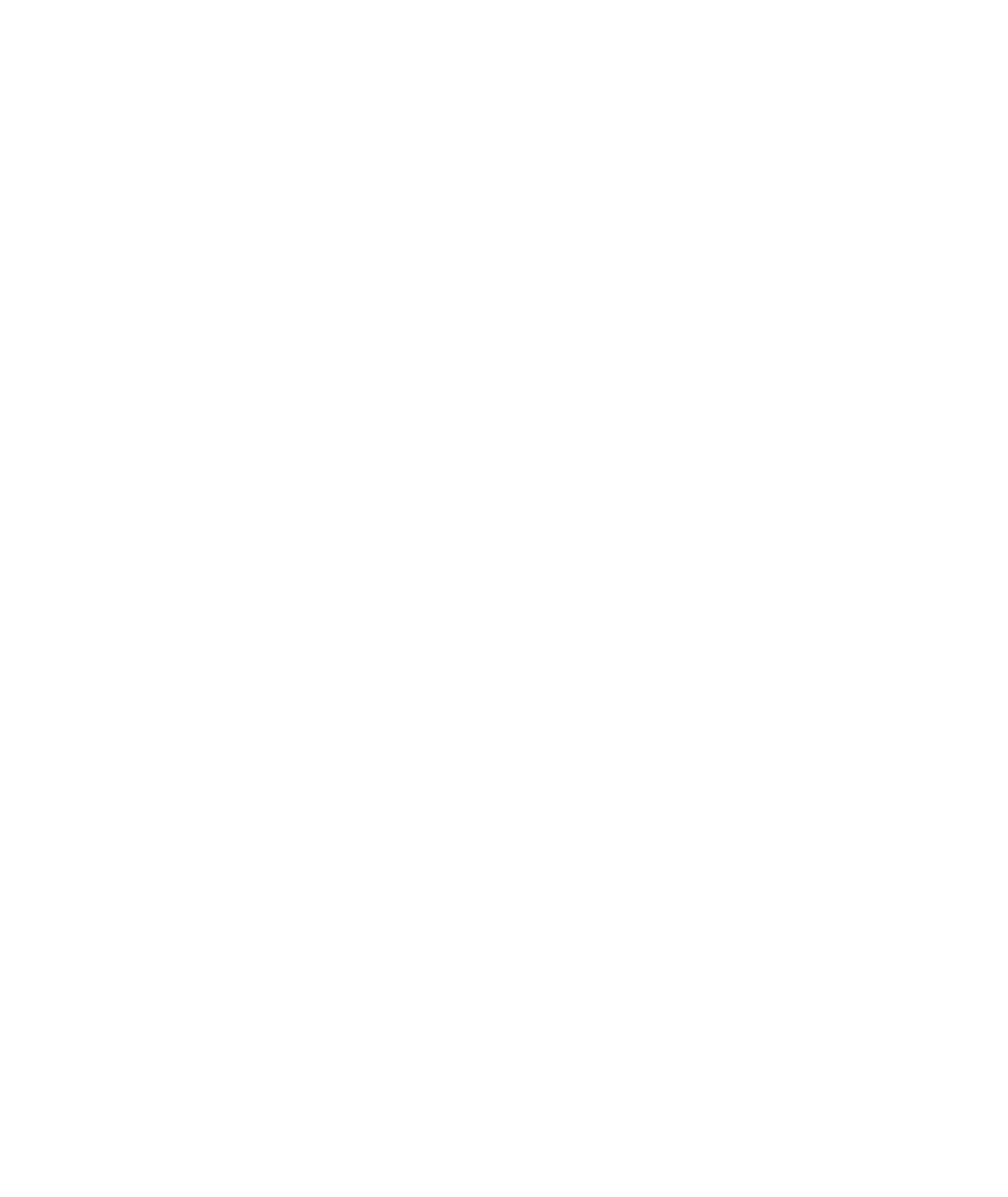 The Official Code of Georgia (Unannotated), continued
Advanced Natural Language Search, cont’d
The “Suggest Terms for My Search” feature can help provide additional search terms to add to your search or replace terms used in your search



RESULTS:
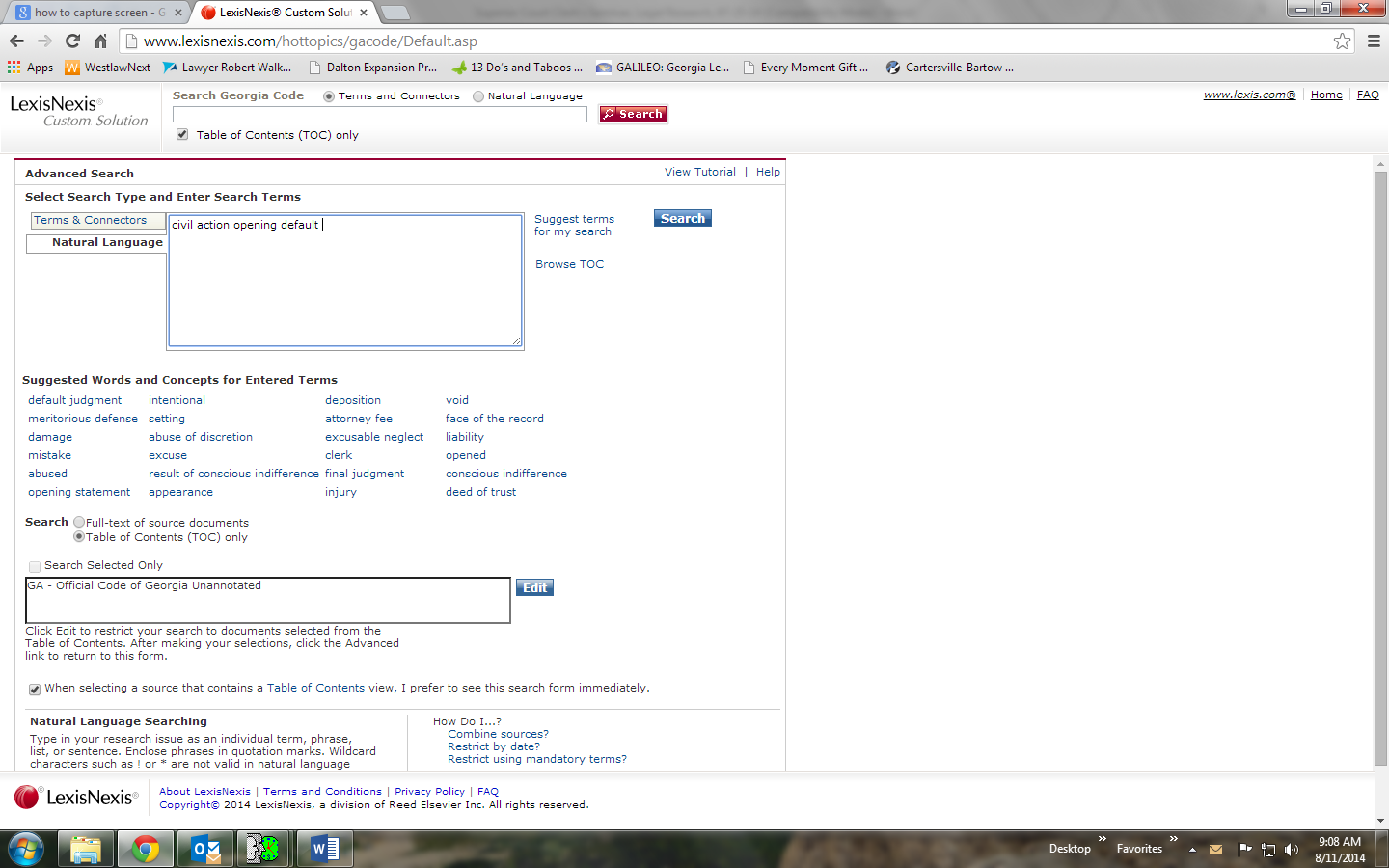 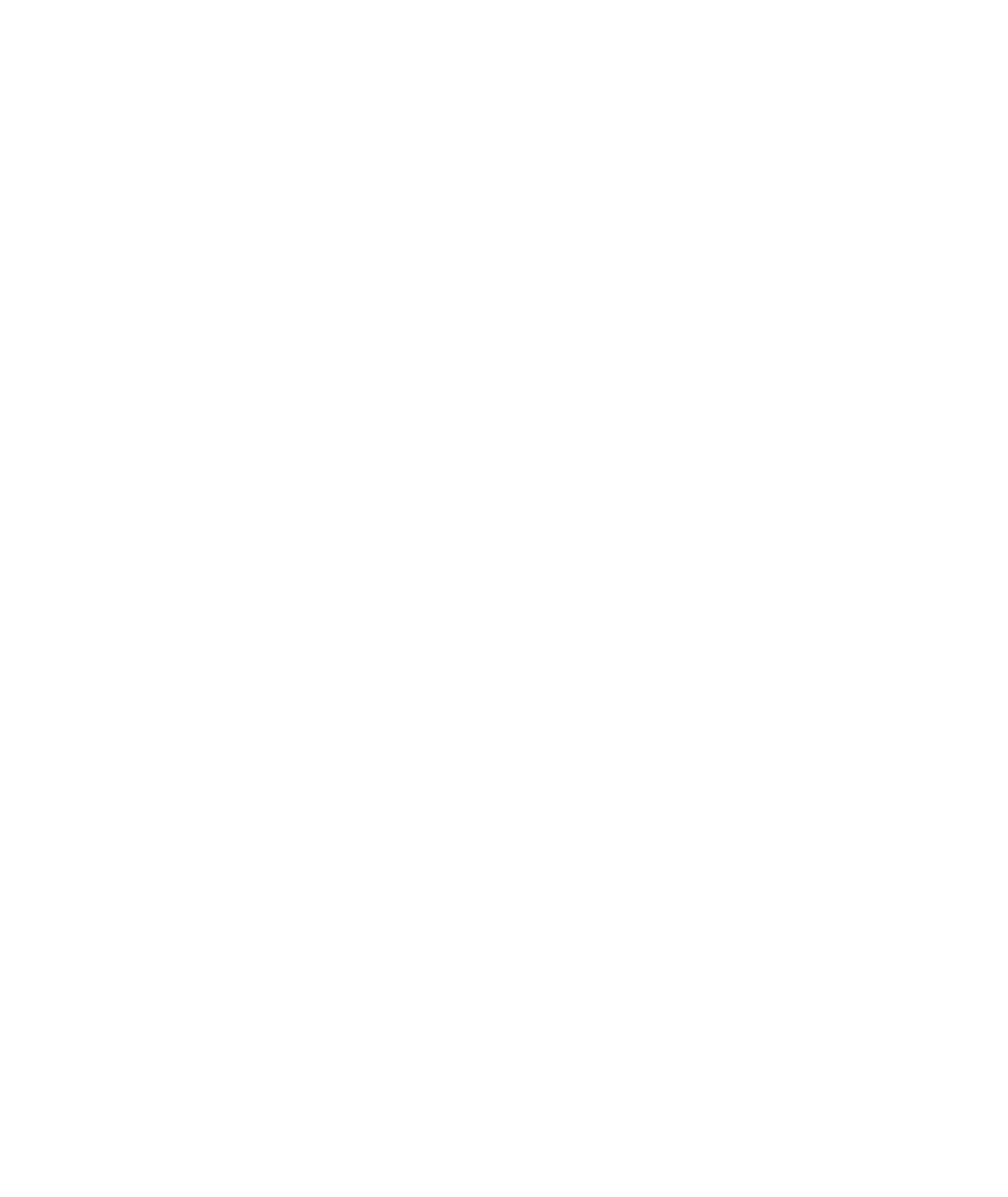 The Official Code of Georgia (Unannotated), continued
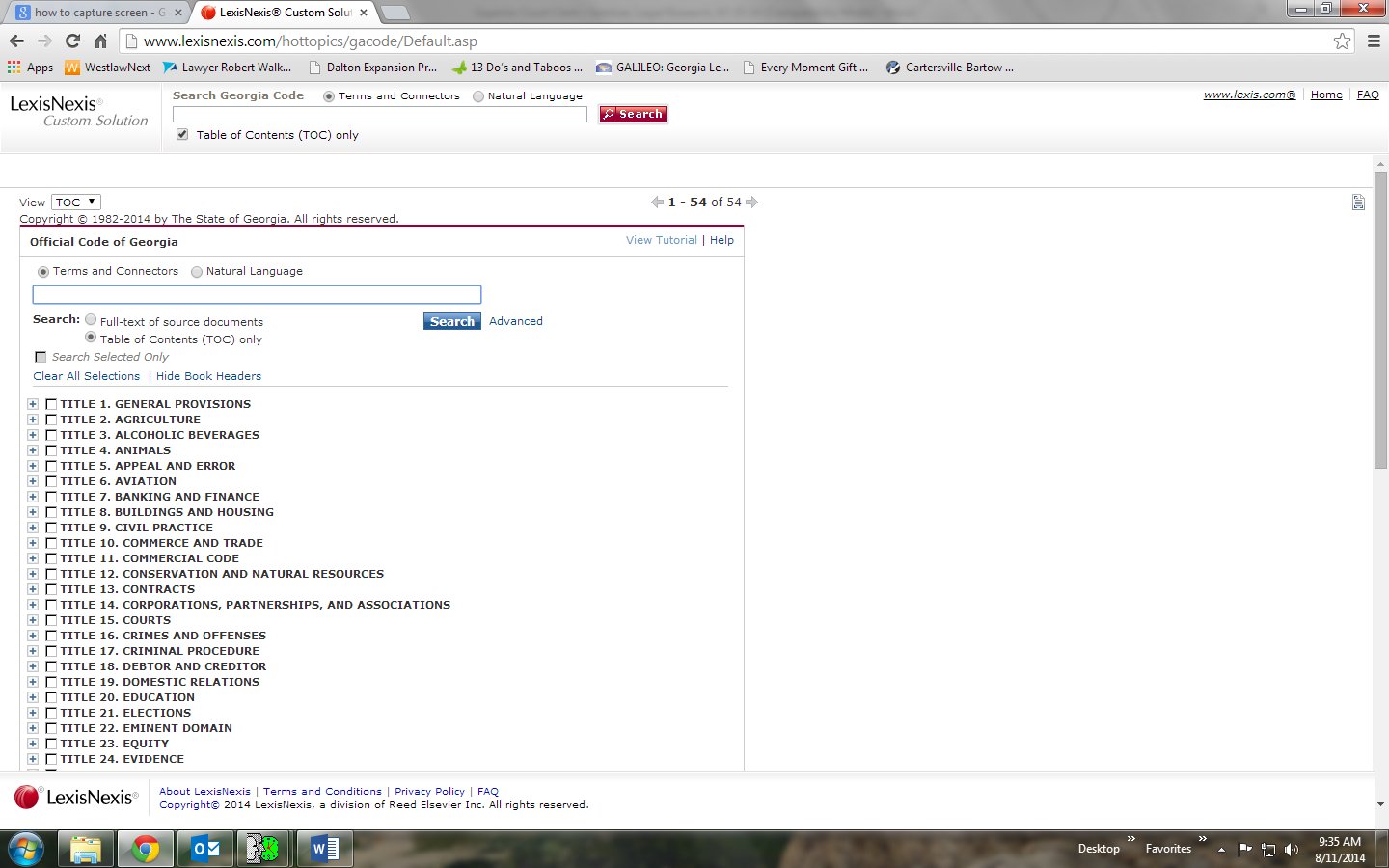 Terms and Connectors Search
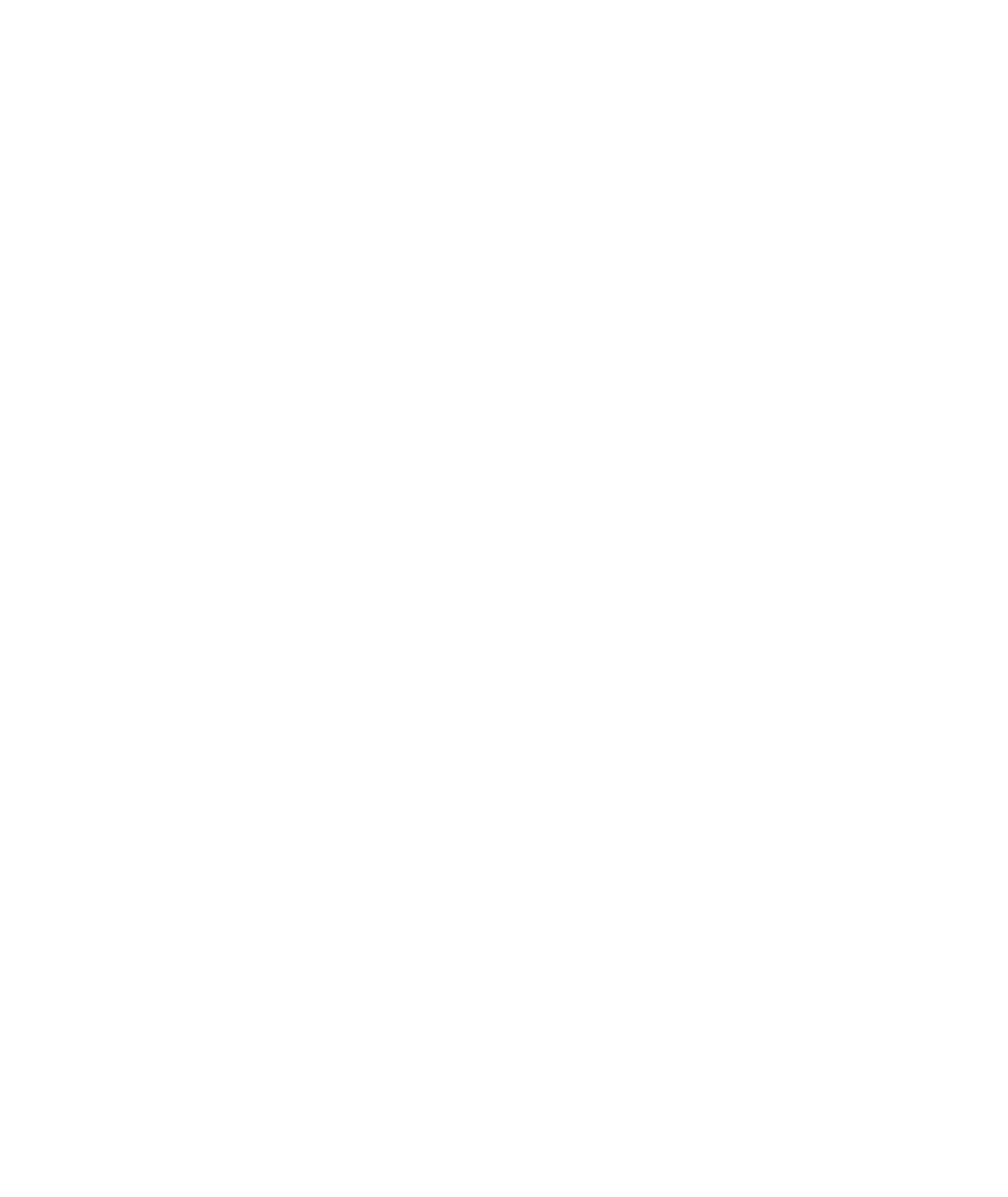 The Official Code of Georgia (Unannotated), continued
Terms and Connectors Search Cont’d.
Lets you enter a search using “terms” and “connectors” to achieve the most accurate search results possible
Best suited for when you
Need to research very specific topics
Need more narrowly tailored results than those produced by a Natural Language search
Want to supplement a Natural Language search to ensure thorough results
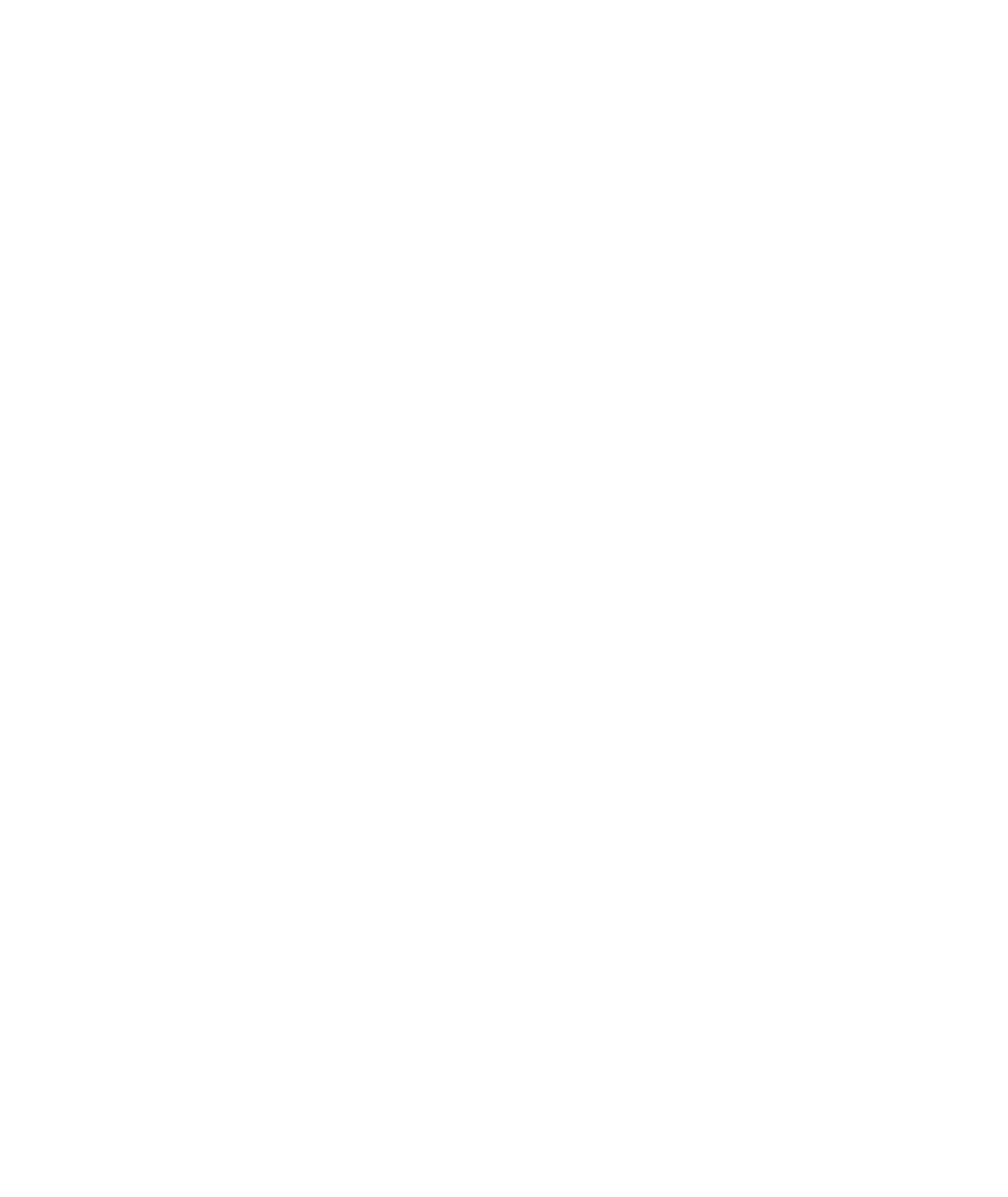 The Official Code of Georgia (Unannotated), continued
Developing a Terms and Connectors Search – Step One
Determine the area that you want to research
Example: Information about opening default by paying costs in a civil action
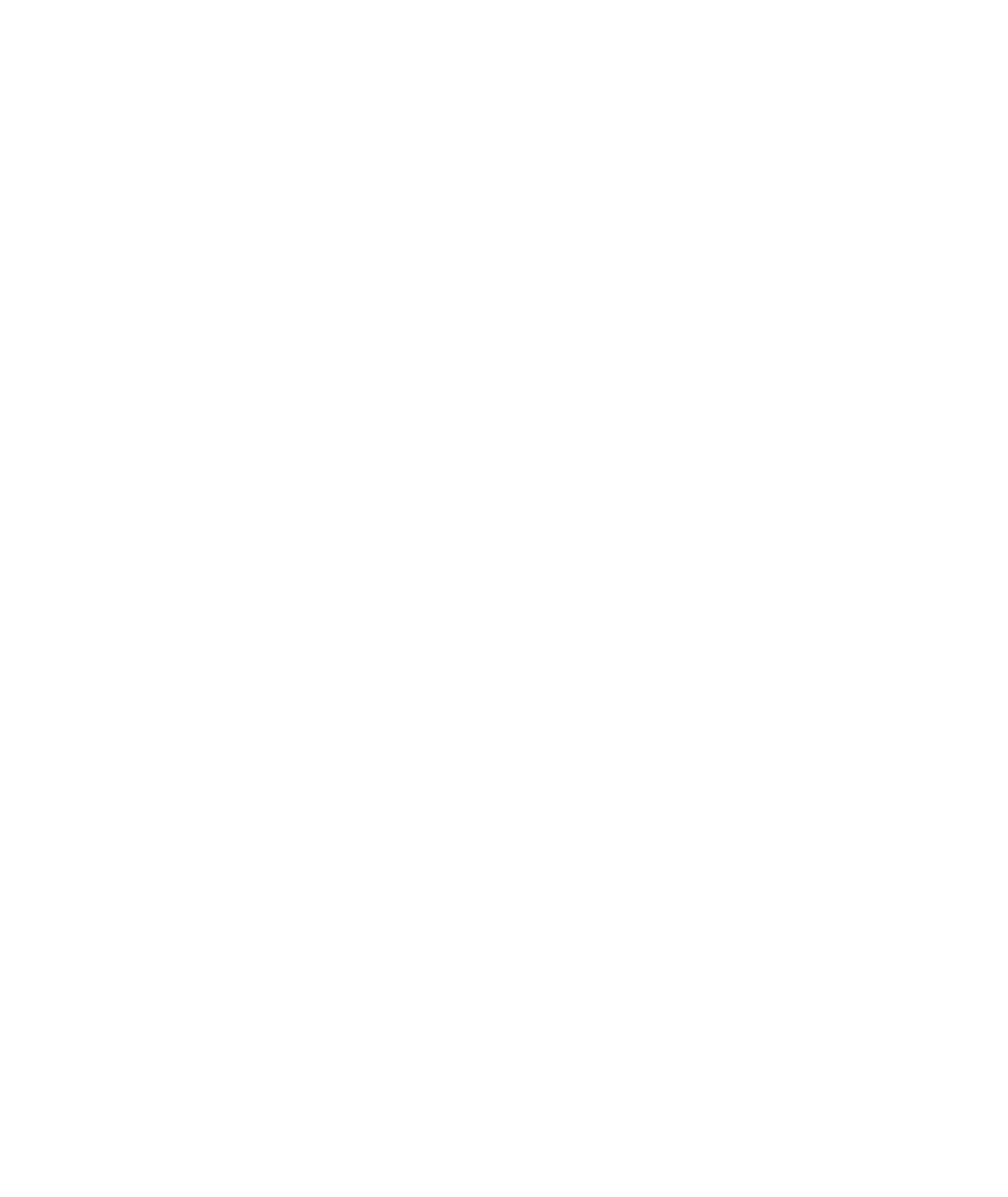 The Official Code of Georgia (Unannotated), continued
Developing a Terms and Connectors Search – Step Two
Choose your search terms
Use terms that reflect ideas essential to your research topic. Include alternative terms, and avoid terms that are too general.
For example: to find code sections on opening default by paying costs in a civil action you might use the following terms:
default open pay costs civil
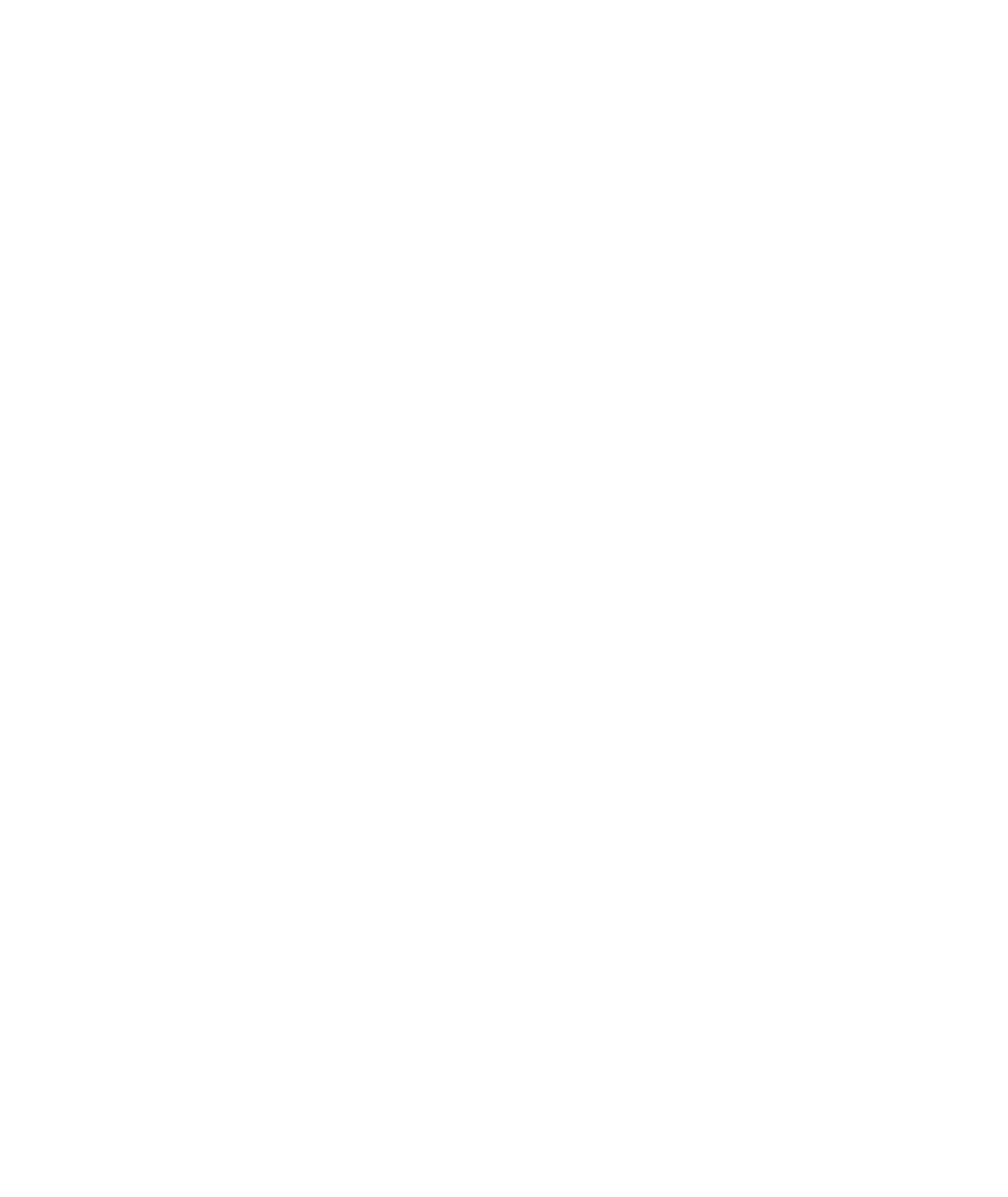 The Official Code of Georgia (Unannotated), continued
Developing a Terms and Connectors Search – Step Three
Use truncation and wildcards to include term variations
Examples
The “!” symbol finds a root word plus all the words made by adding letters to the end of it.
For example, if you search default! it will yield the terms “default”, “defaulting” and “defaulted”
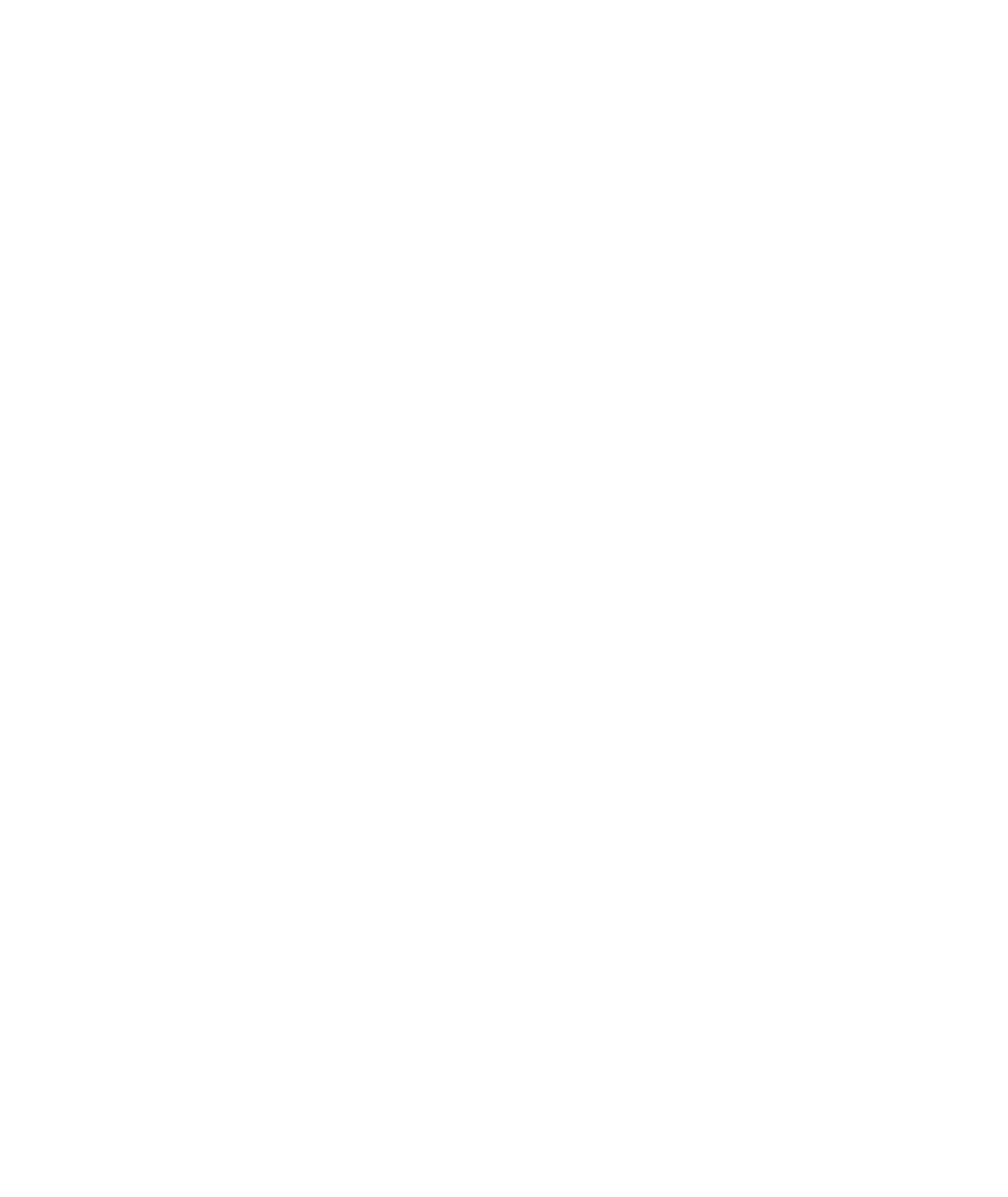 The Official Code of Georgia (Unannotated), continued
Developing a Terms and Connectors Search – Step Three Cont’d.
Examples Cont’d.
The * symbol holds one space for a character at any point in a term
For example, if you search default** it will yield results with the terms “default” and “defaulted”, but not “defaulting”
The * can also be used in the middle of a word
For example, if you search wom*n it will yield results with the terms “woman” and “women”
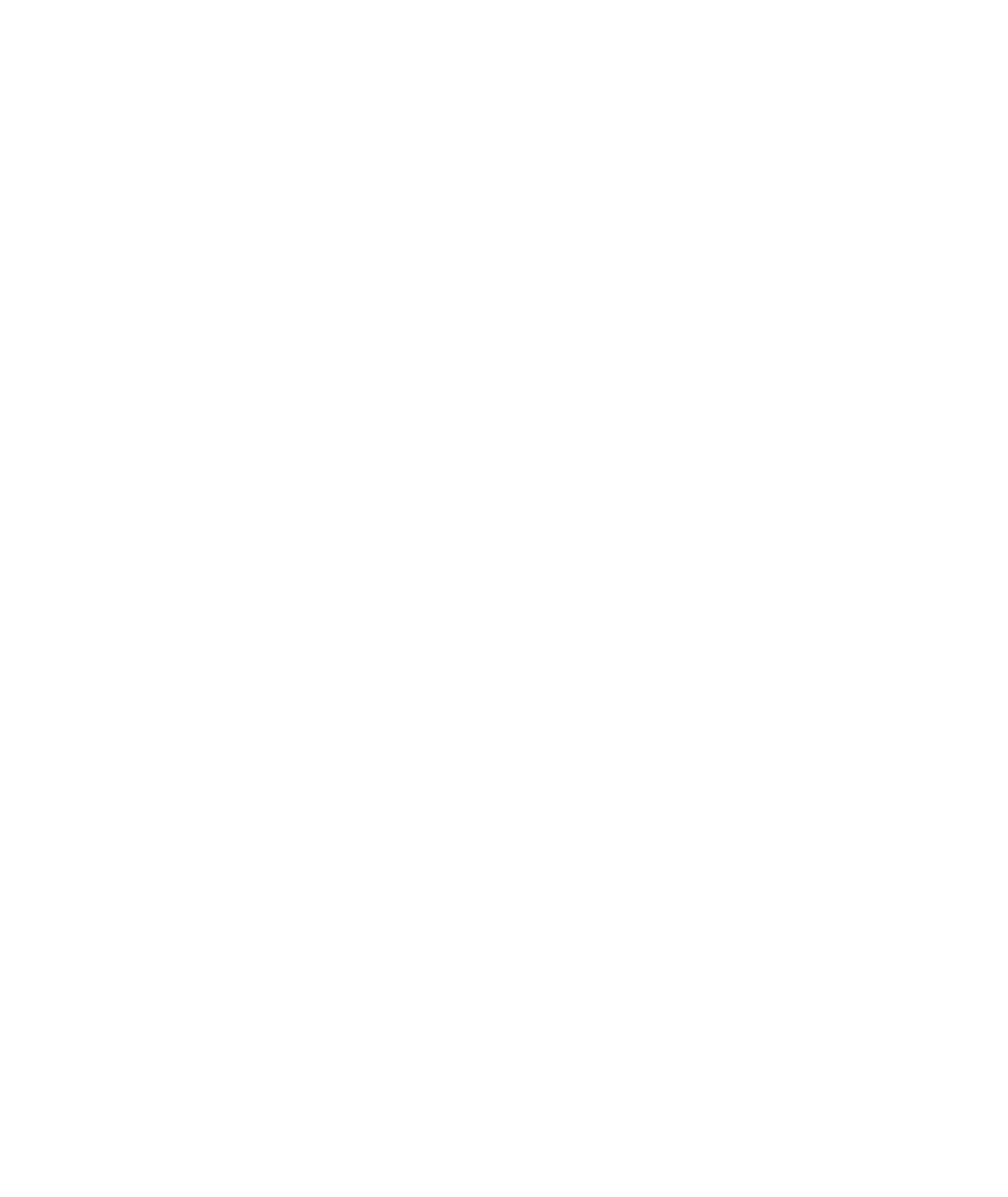 The Official Code of Georgia (Unannotated), continued
Developing a Terms and Connectors Search – Step Four
Link the search terms using connectors
The Five Basic Connectors
“OR” – Most commonly used when you want to search for synonyms or alternative terms of a word.  For example: car OR auto OR vehicle OR automobile OR truck
“AND” – Most commonly used when you want to find two or more terms in a document.  For example: default AND judgment AND costs
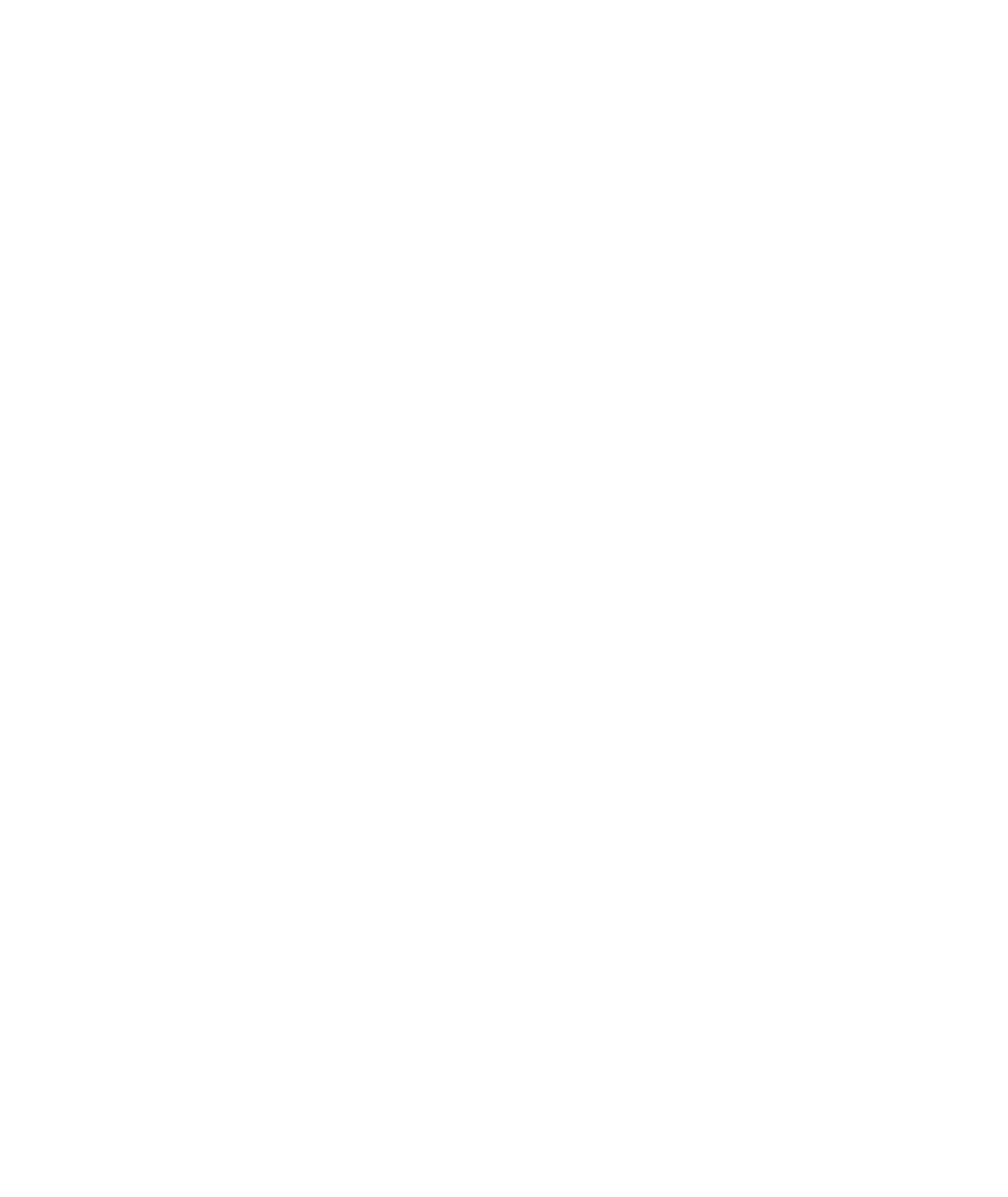 The Official Code of Georgia (Unannotated), continued
The Five Basic Connectors Cont’d.
“w/#” – Used to find terms within a certain proximity to one another. For example, searching “default w/5 judgment” would produce all results where the words “default” and “judgment appear within 5 words to the right or left of one another
“w/s” – Used to find terms within the same sentence.  For example, searching “default w/s judgment” would produce all results where the words “default” and “judgment” appear within the same sentence in a document
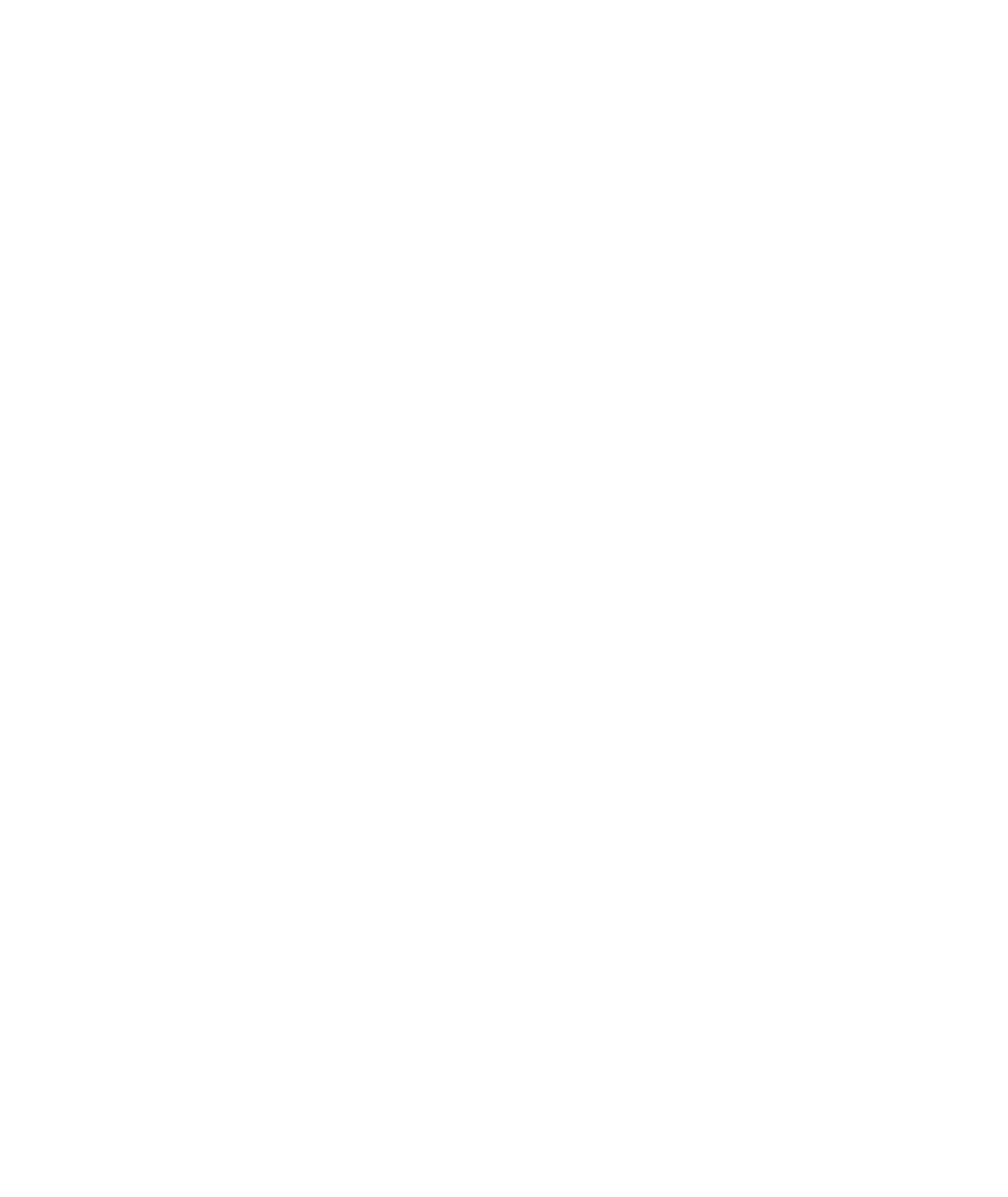 The Official Code of Georgia (Unannotated), continued
The Five Basic Connectors Cont’d.
“w/p” – Used to find terms within the same paragraph. For example, searching “default w/p judgment” would produce all results where the words “default” and “judgment” appear within the same paragraph in a document
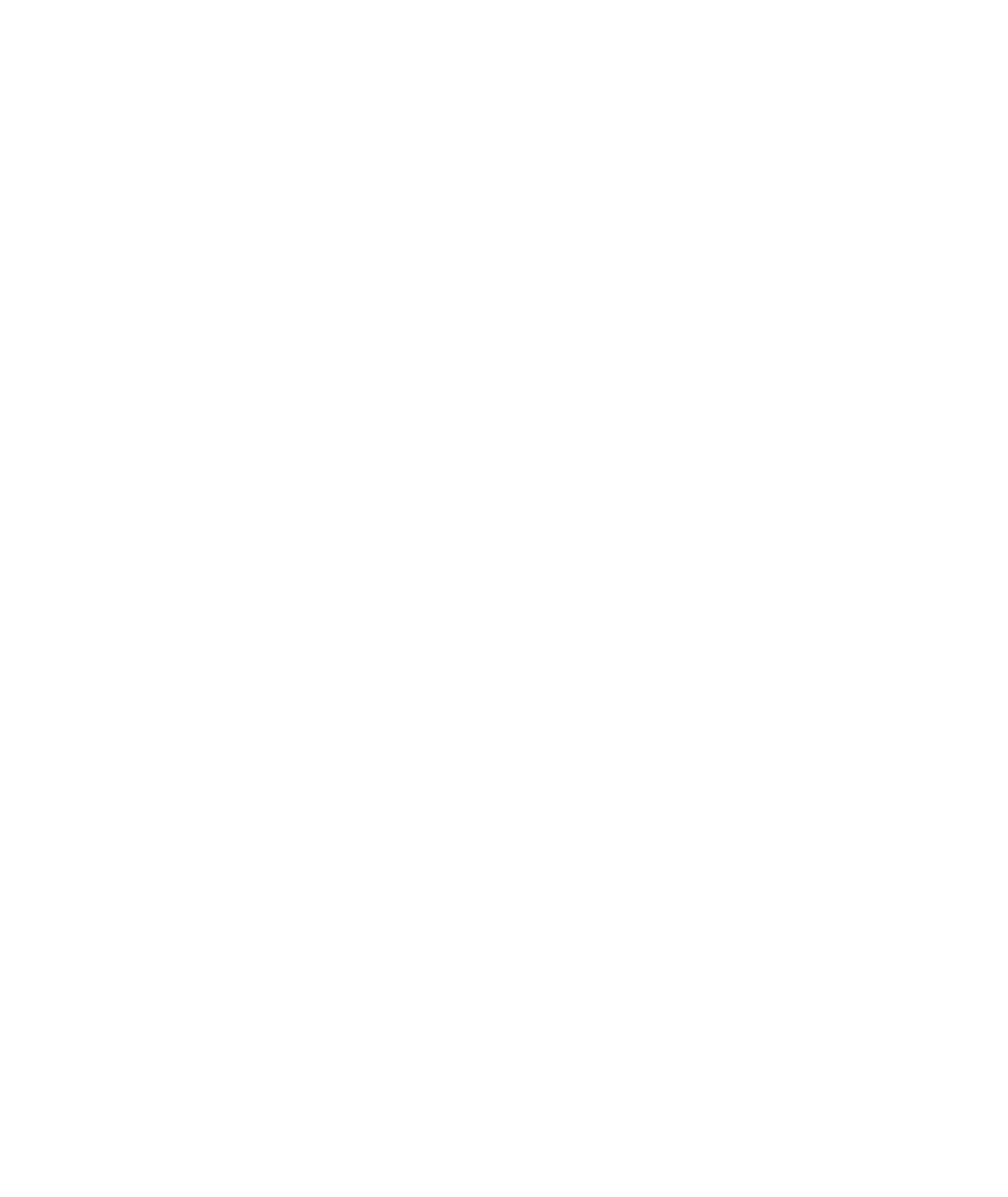 The Official Code of Georgia (Unannotated), continued
Other connectors
“ANDNOT” – Use to find documents in which a certain term does not appear. This must be used at the end of a search as all terms following it will be excluded from the search results. For example, searching “default AND judgment ANDNOT criminal” would produce all results where the words “default” and “judgment” appear, but would exclude any results where the word “criminal” appears
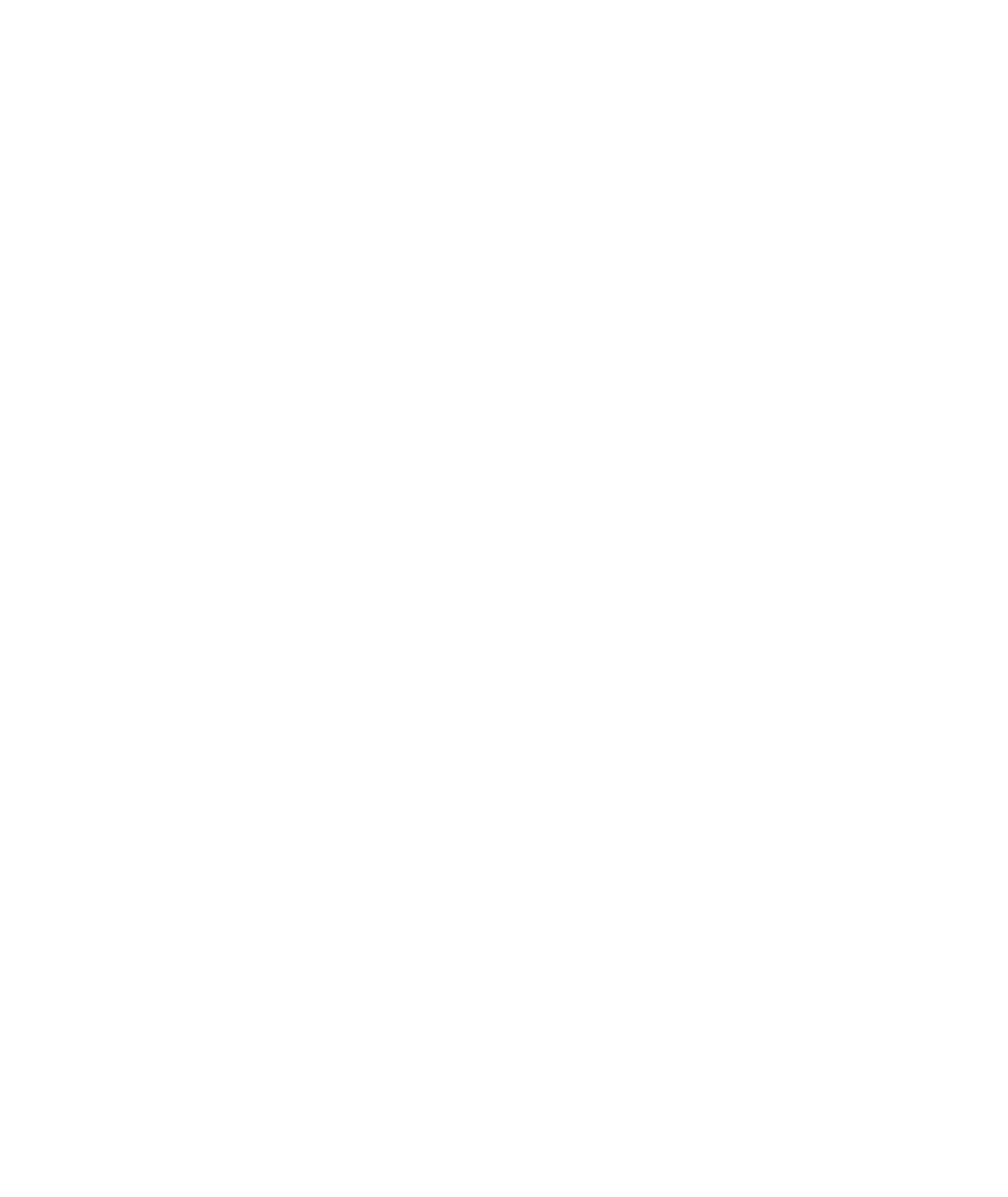 The Official Code of Georgia (Unannotated), continued
Other connectors, cont’d
“AT LEAST” – Use to require that a term or terms appear ‘at least’ so many times in a document. Use ATLEAST when you want only documents that contain an in-depth discussion on a topic rather than just a mention. For example, searching “ATLEAST3 (default and judgment)” would produce all results where the words “default” and “judgment” appear at least 3 times in a document
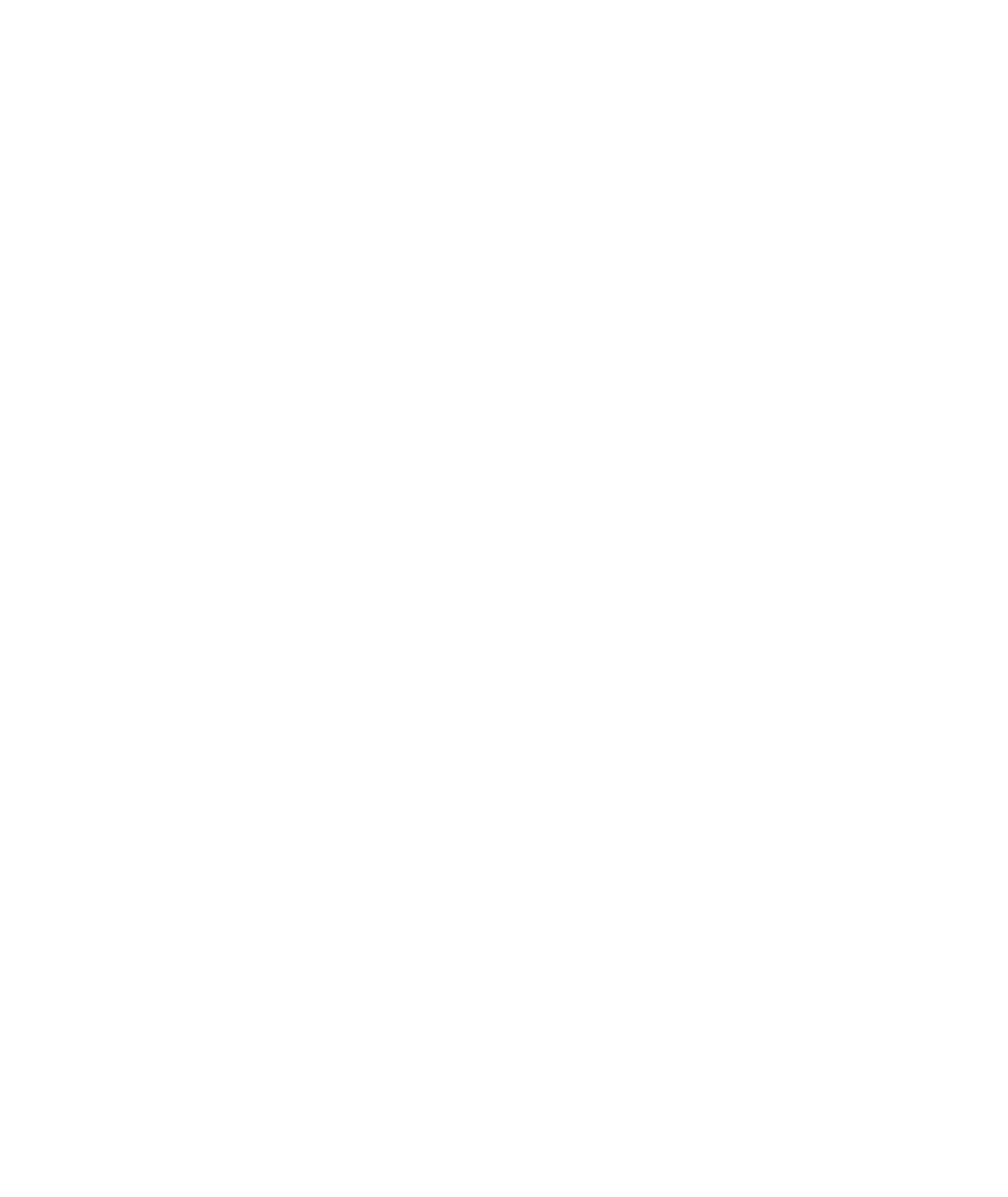 The Official Code of Georgia (Unannotated), continued
Advanced Terms and Connectors Search
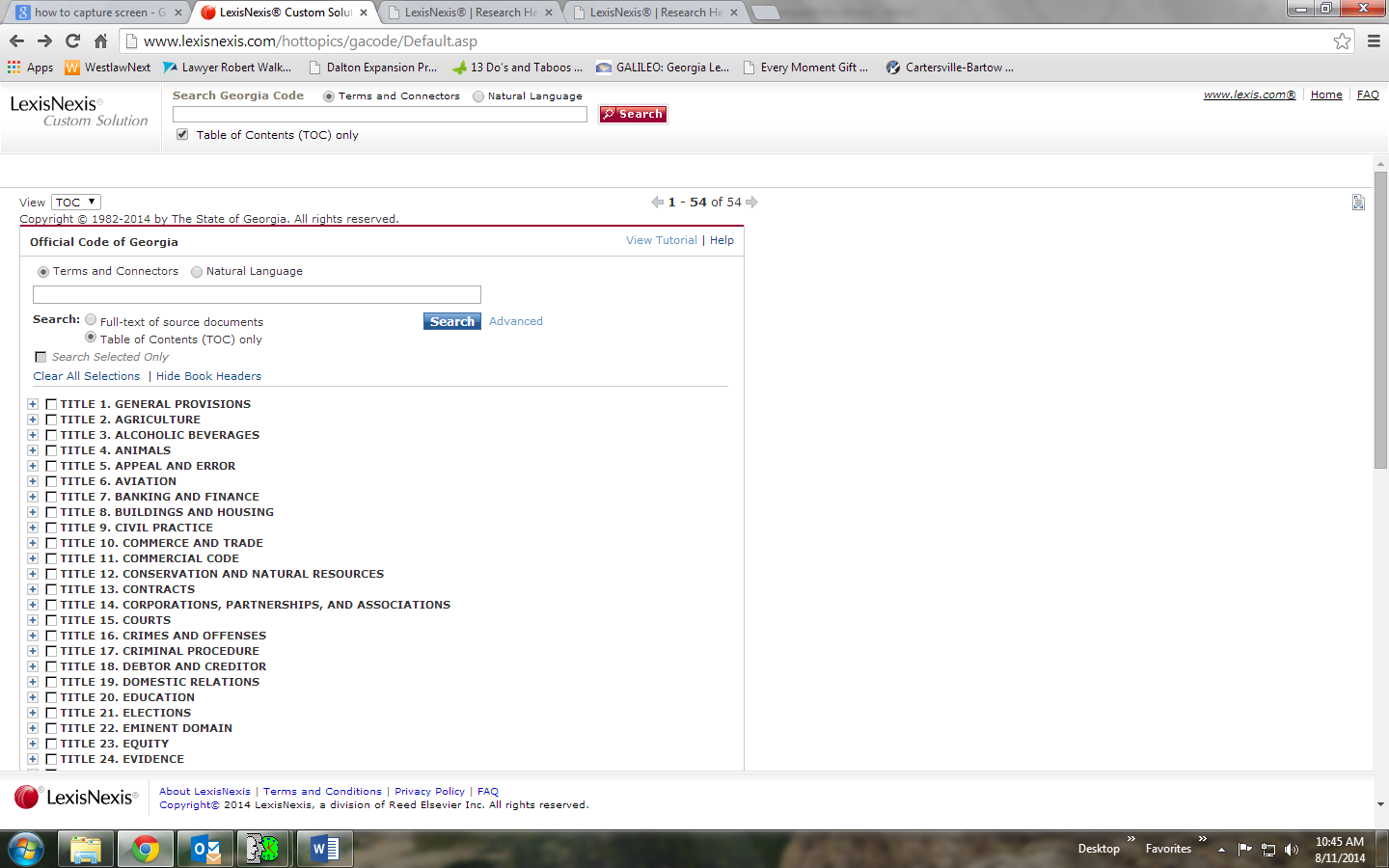 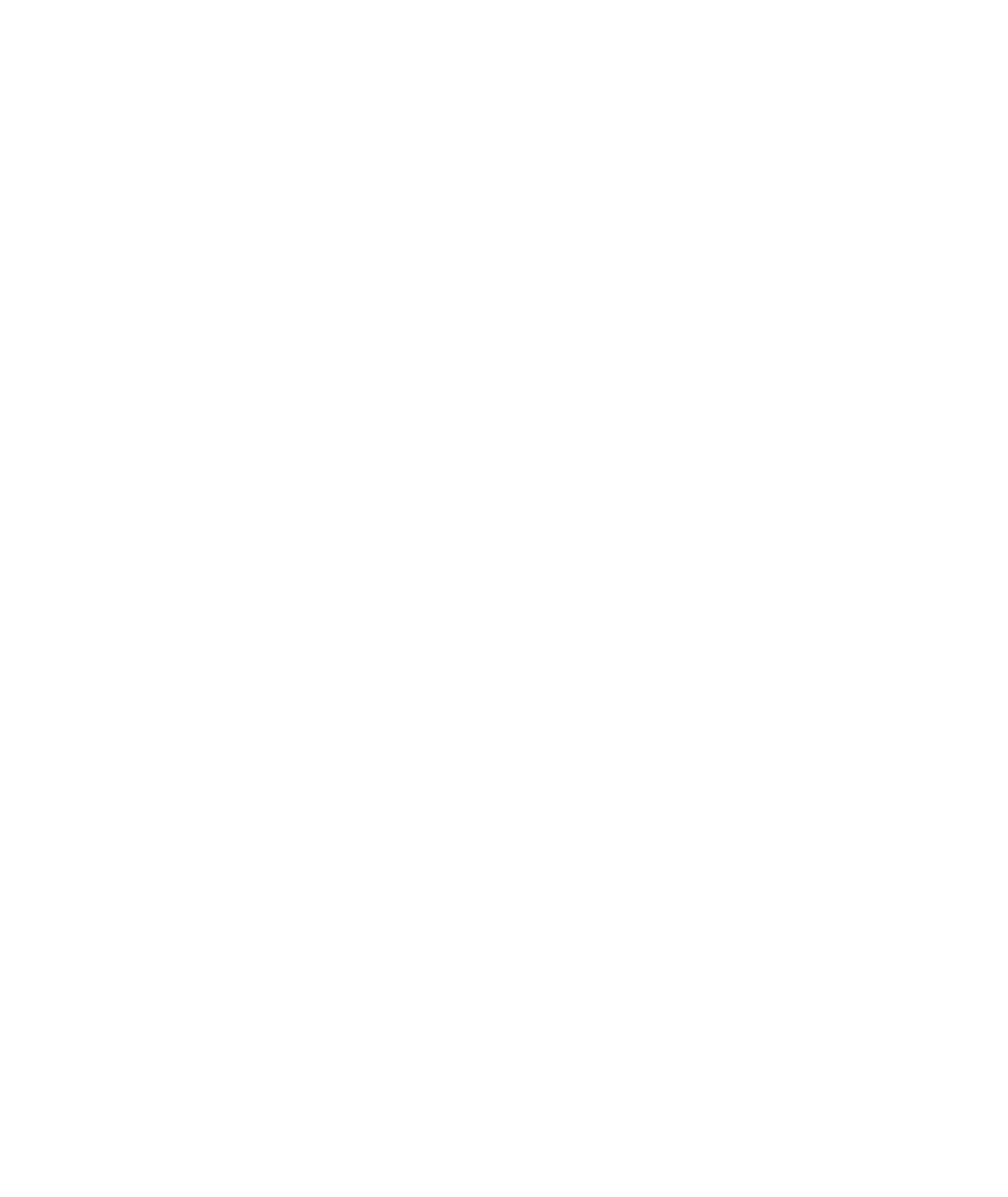 The Official Code of Georgia (Unannotated), continued
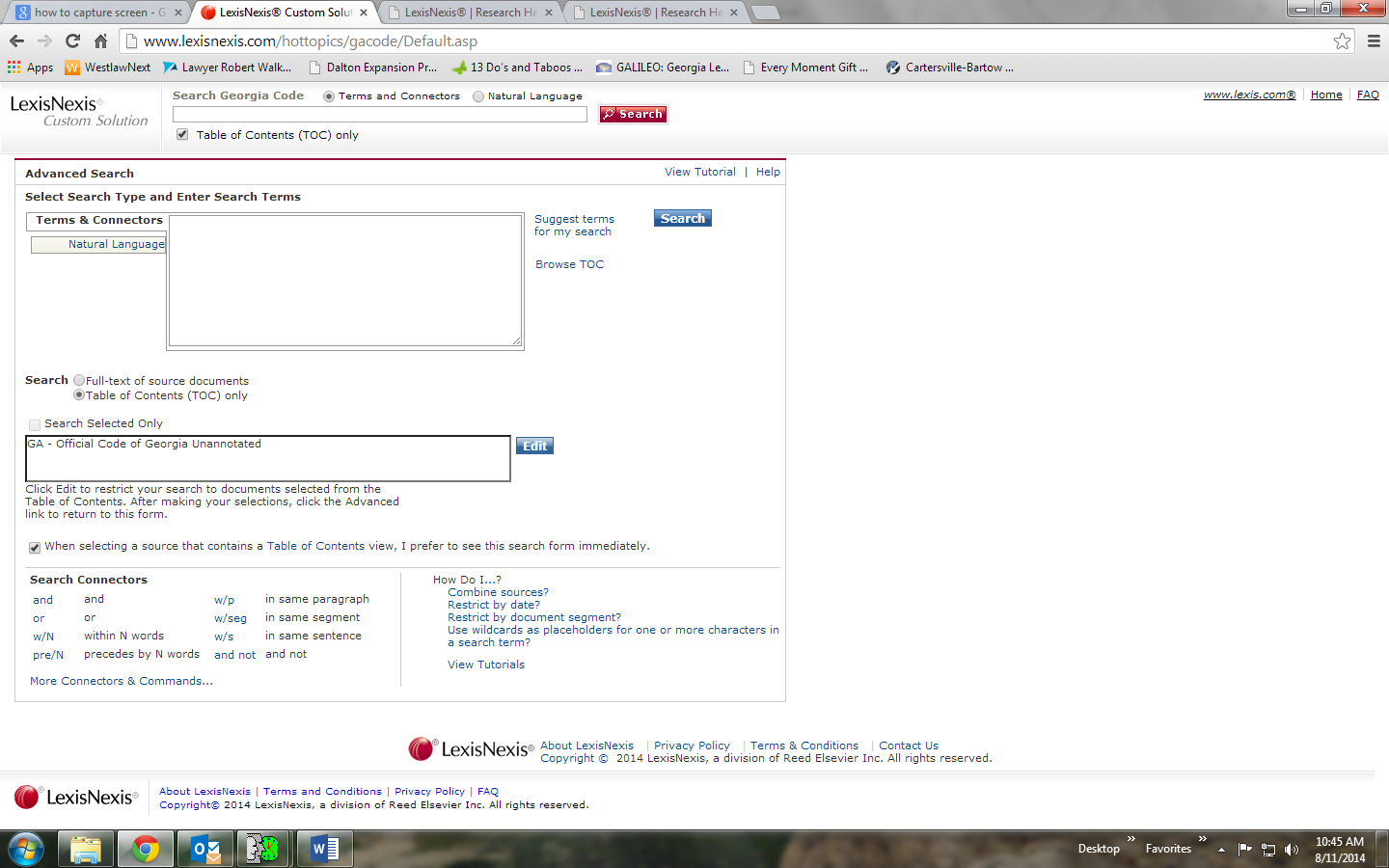 Advanced Terms and Connectors Search, cont’d
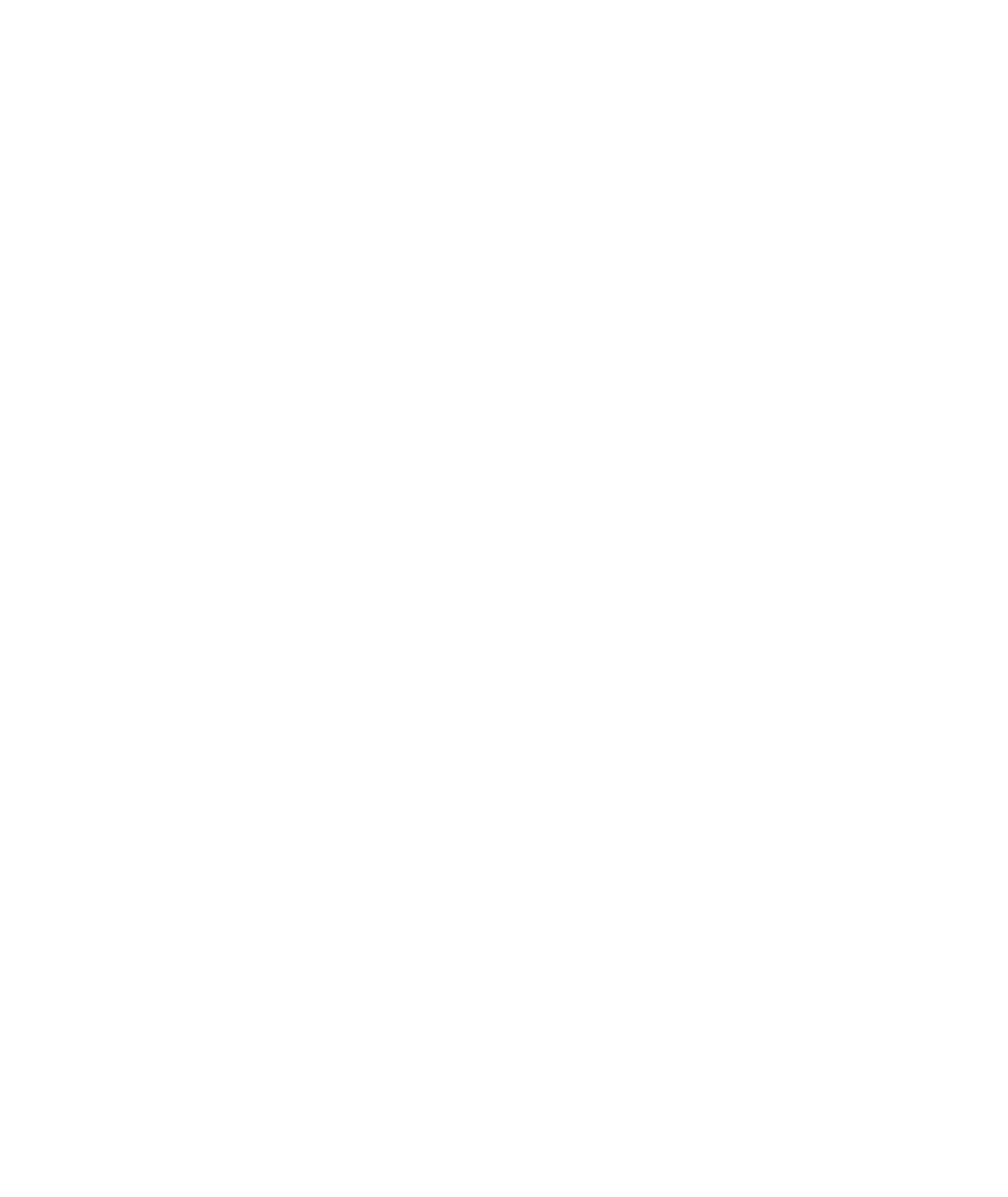 The Official Code of Georgia (Unannotated), continued
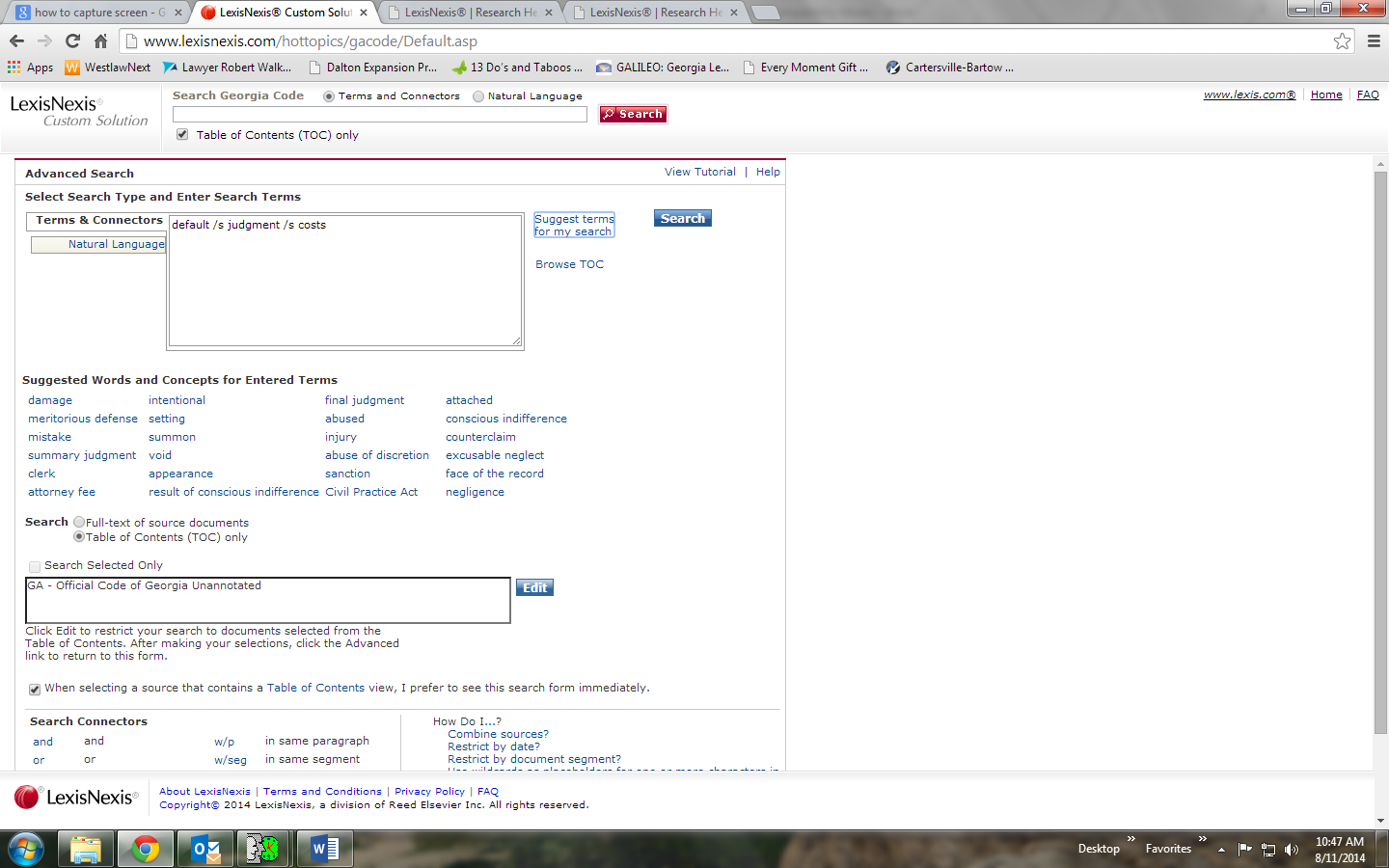 Advanced Terms and Connectors Search, cont’d
The “Suggest Terms for My Search” feature can help provide additional search terms to add to your search or replace terms used in your search
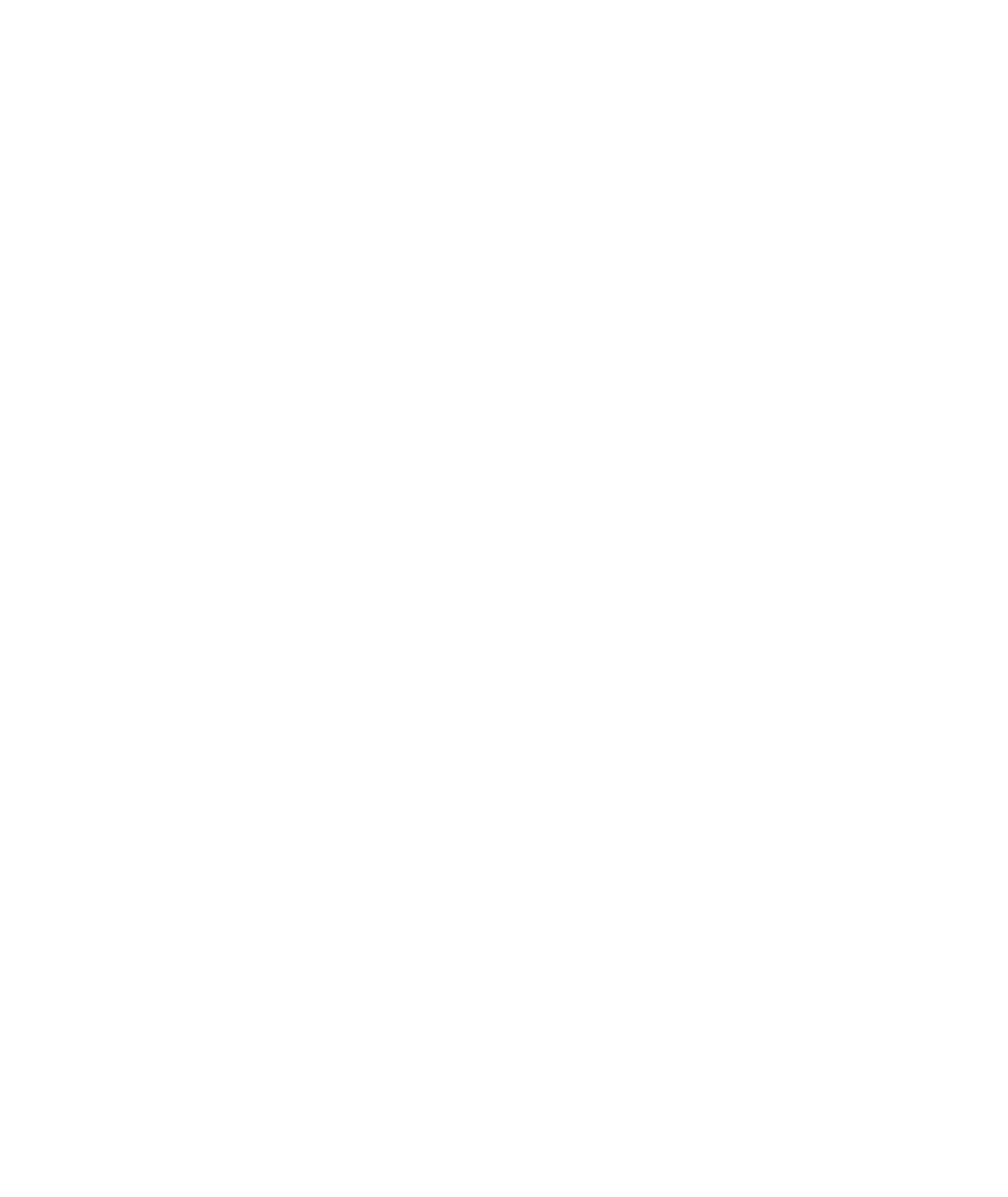 Research Scenarios and ExamplesScenario 1
An intern from a nearby law firm comes to your office with a witness subpoena and asks you to issue it.  You are not sure if the subpoena meets all the requirements under Georgia law, and you just ran out of the blank subpoenas that you usually keep on your desk.  How would you find the Georgia Code provision that sets out the form of a subpoena?
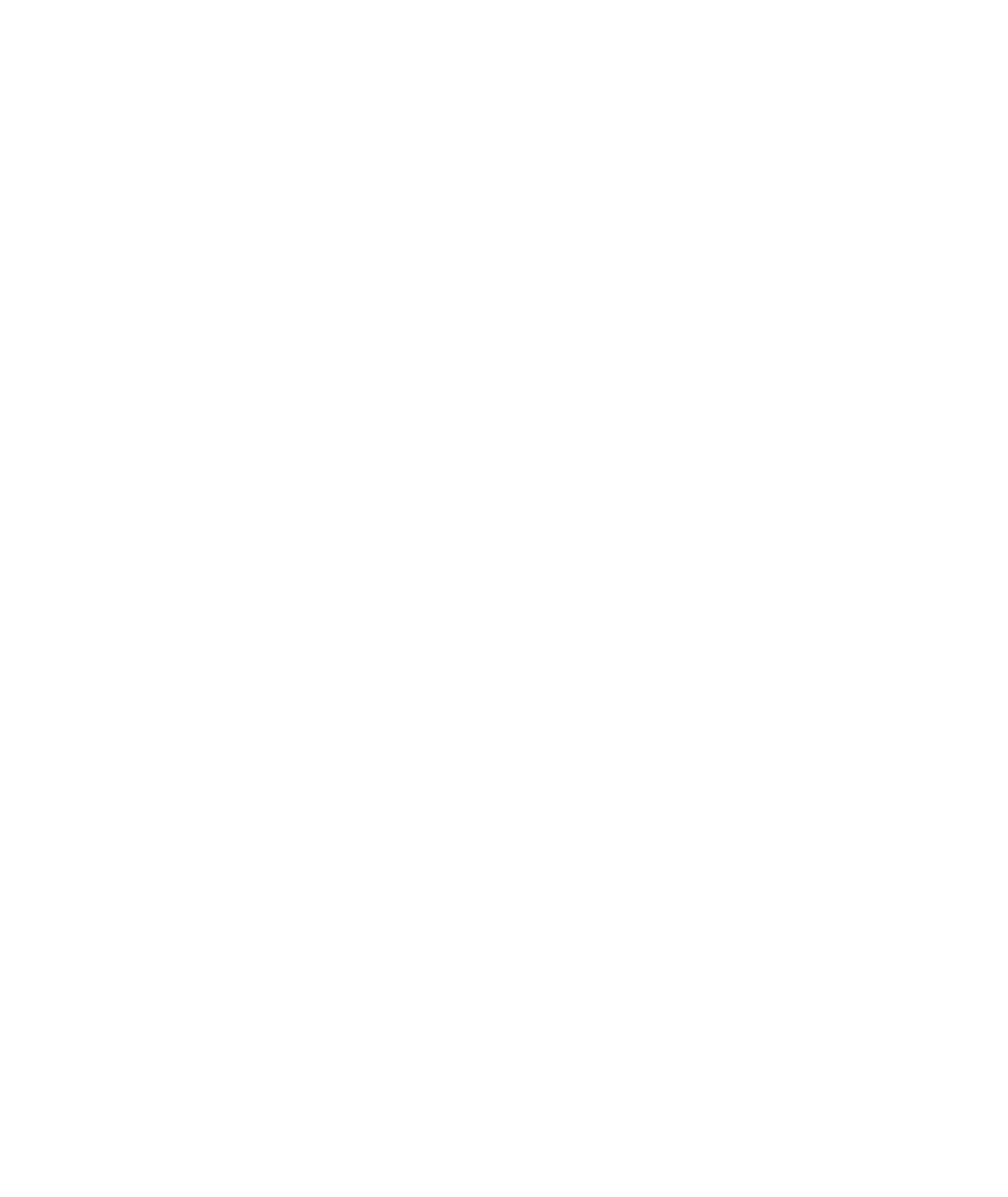 Research Scenarios and ExamplesScenario 1, continued
Search Terms and Connectors --> Table of Contents (TOC) only --> Form w/3 subpoena
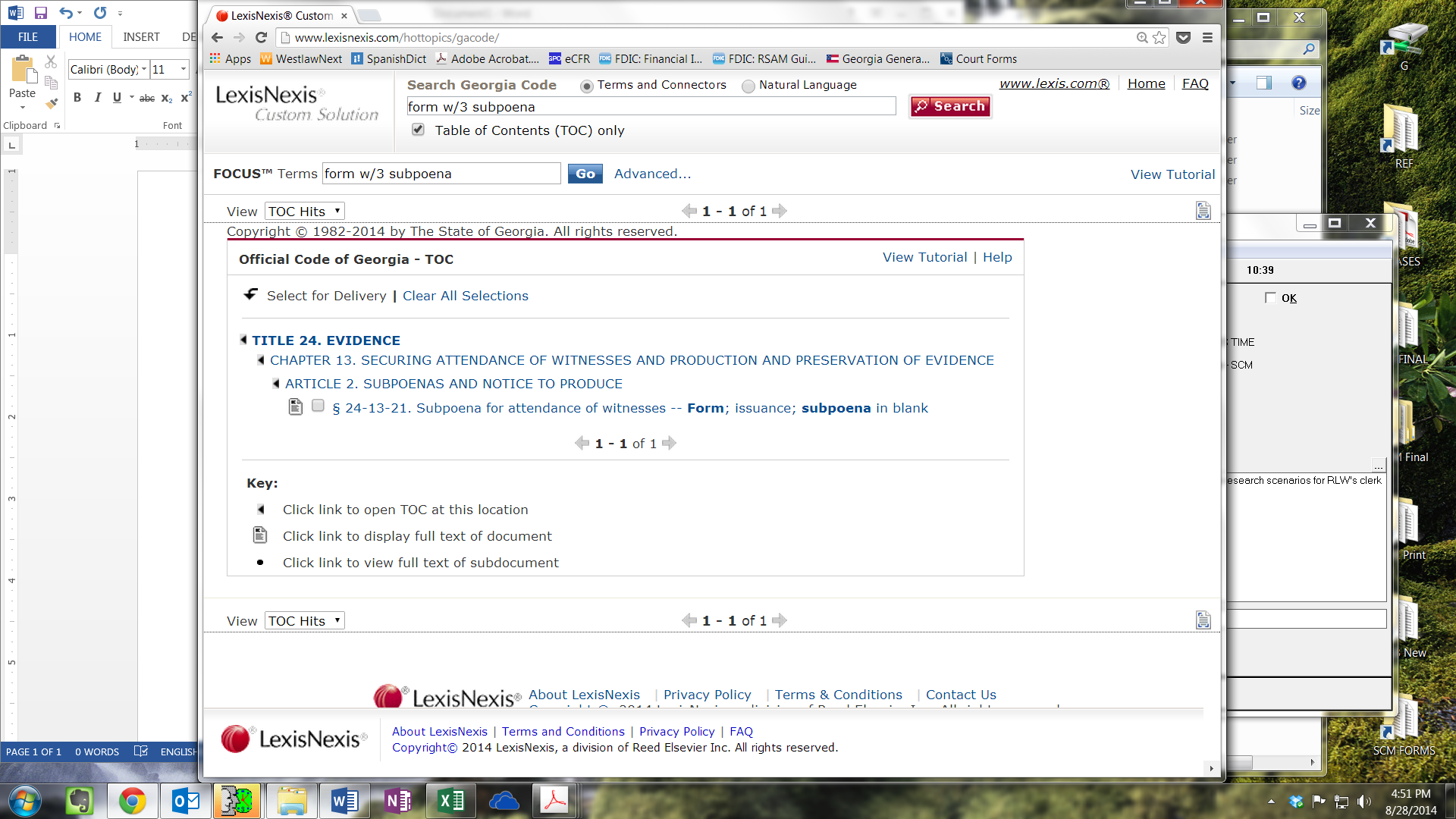 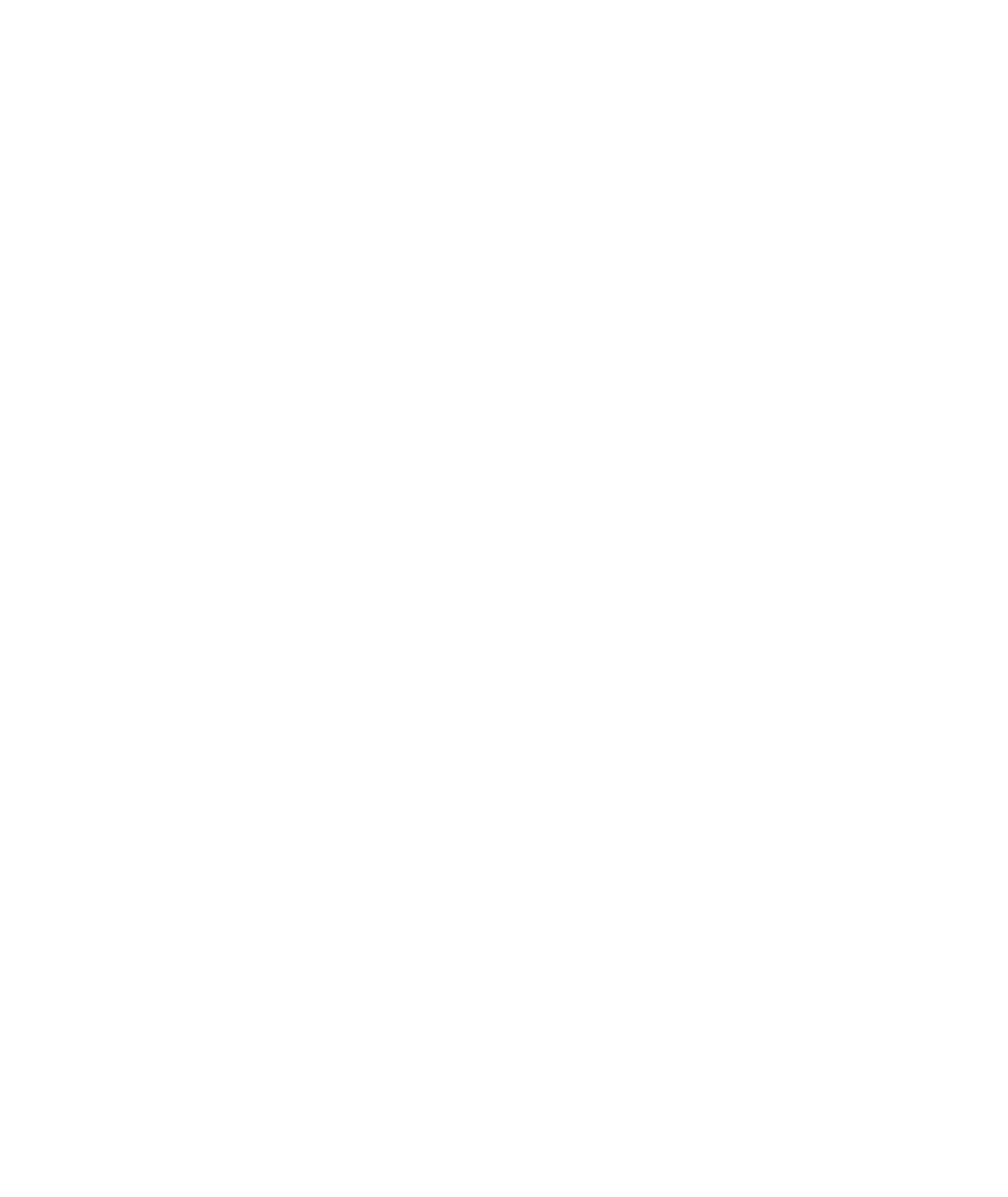 Research Scenarios and ExamplesScenario 1, continued
The only result is OCGA § 24-13-21.
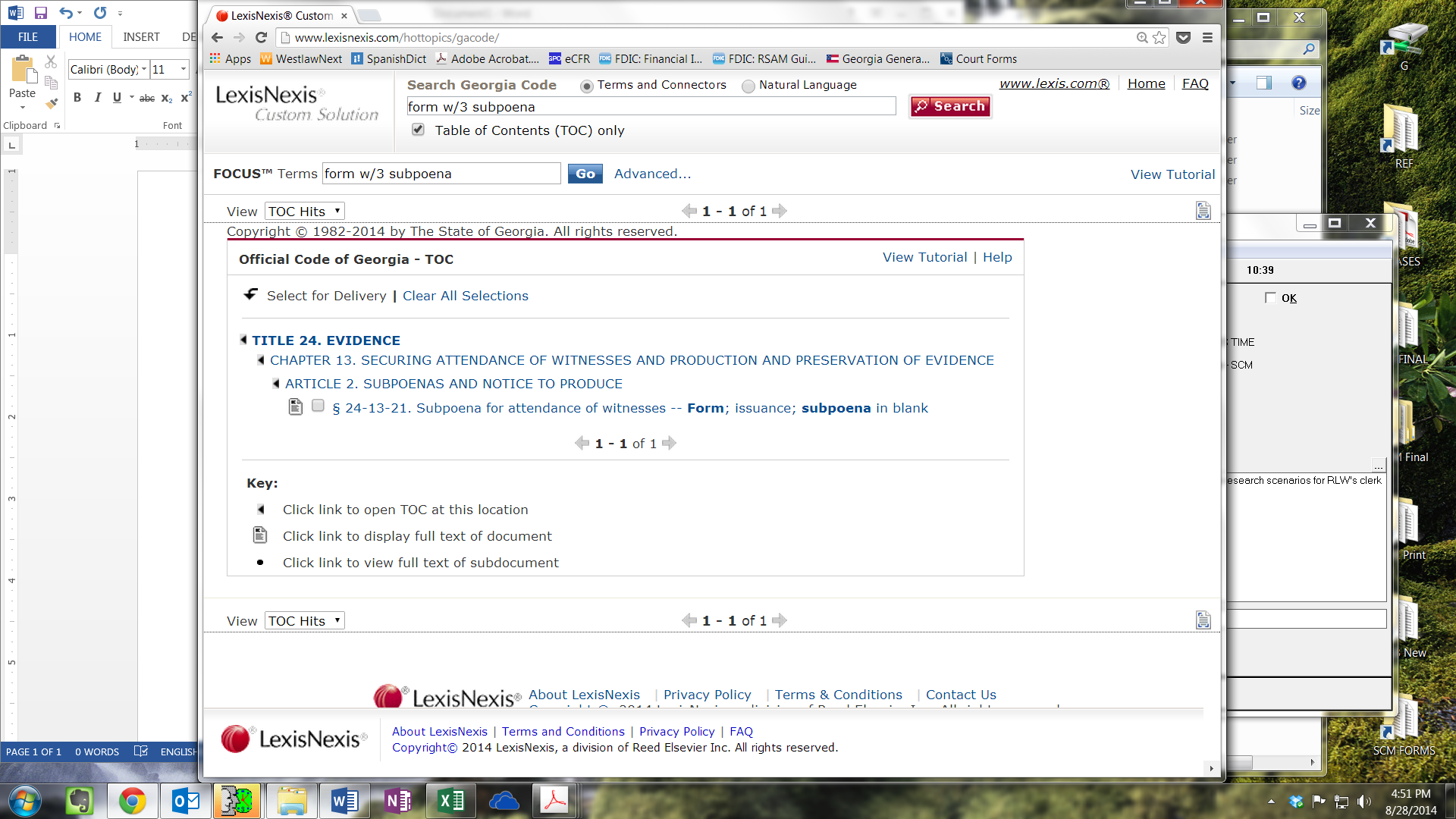 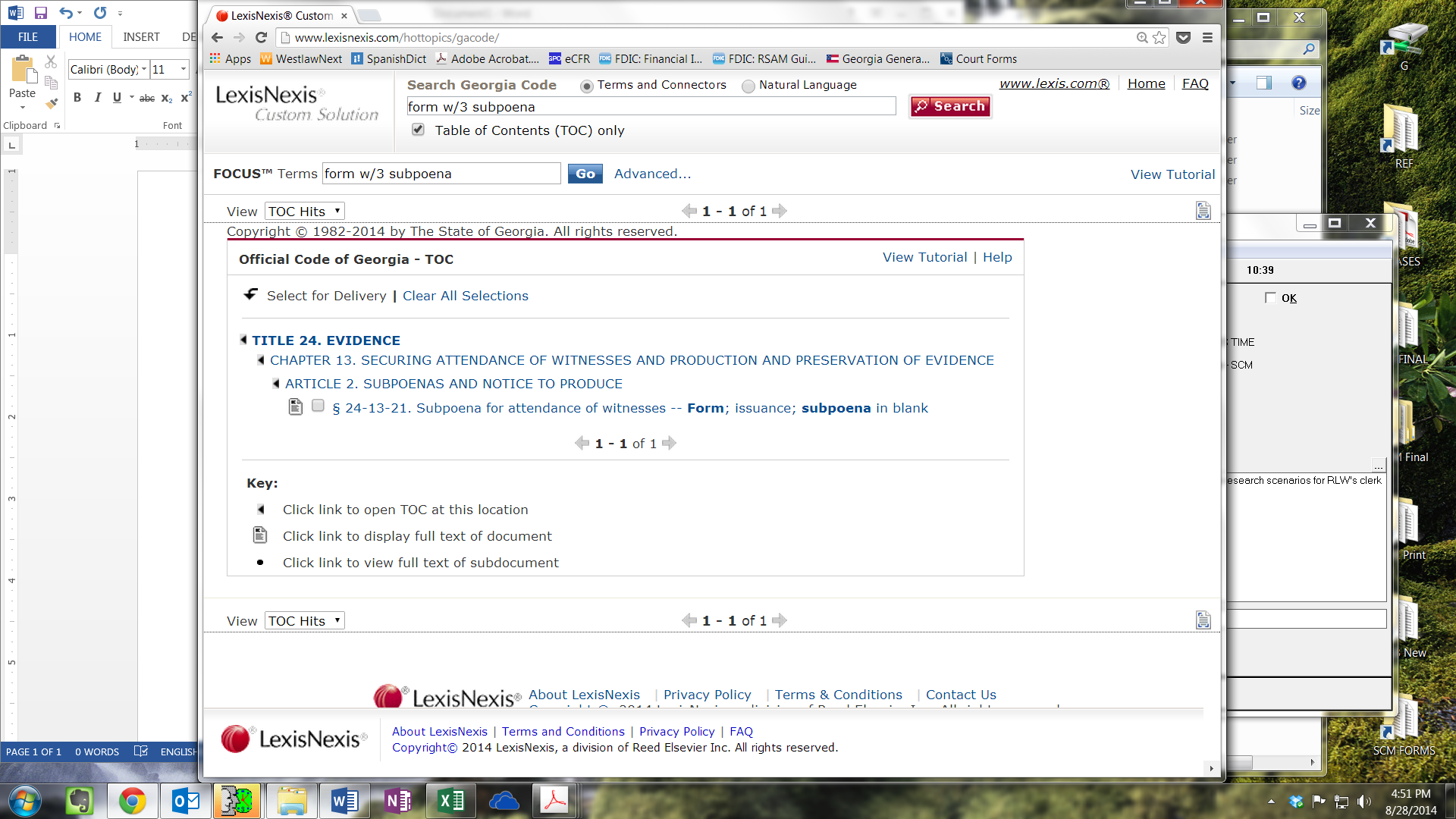 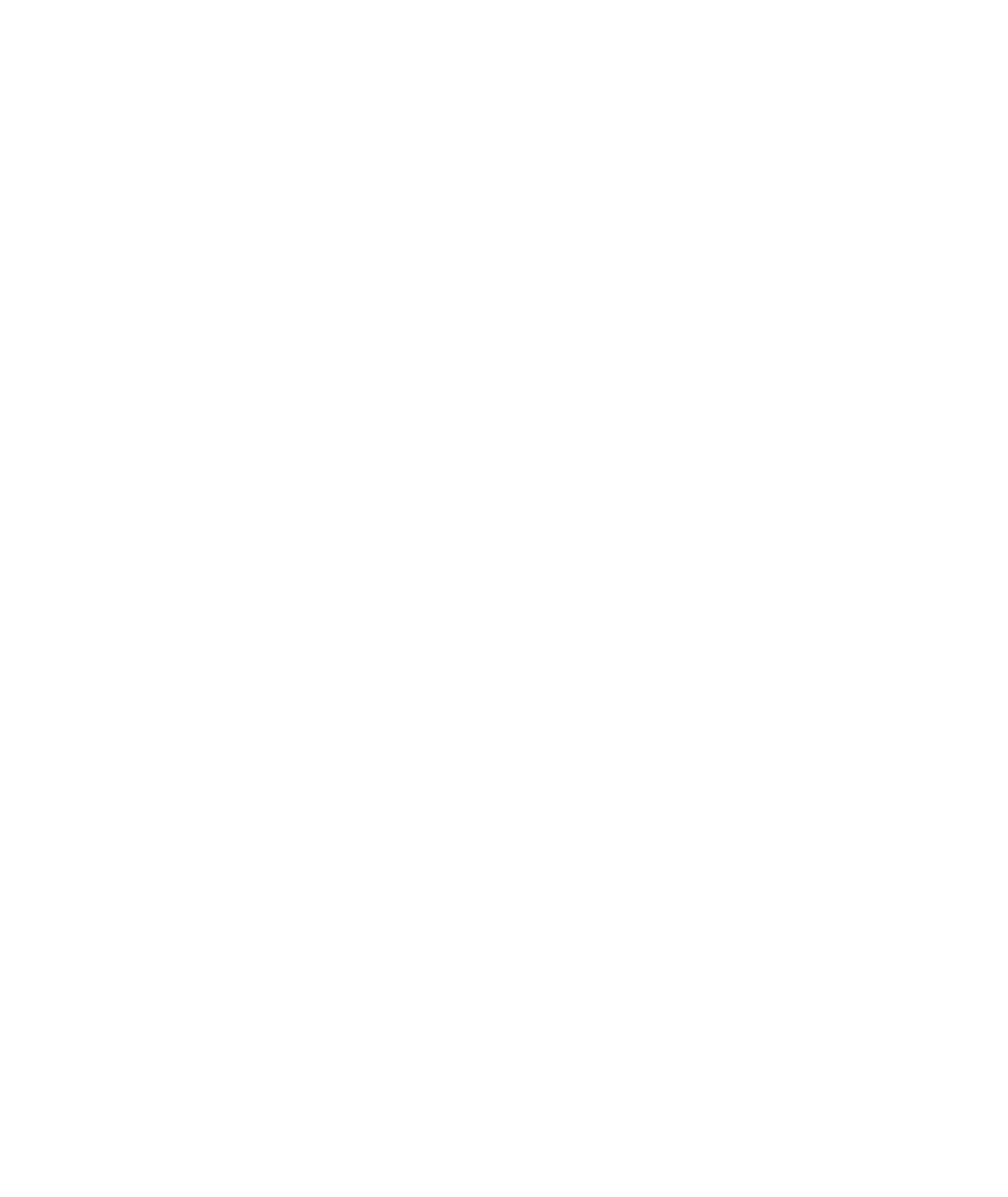 Research Scenarios and ExamplesScenario 1, continued
Subsection (b) lists the requirements for a subpoena
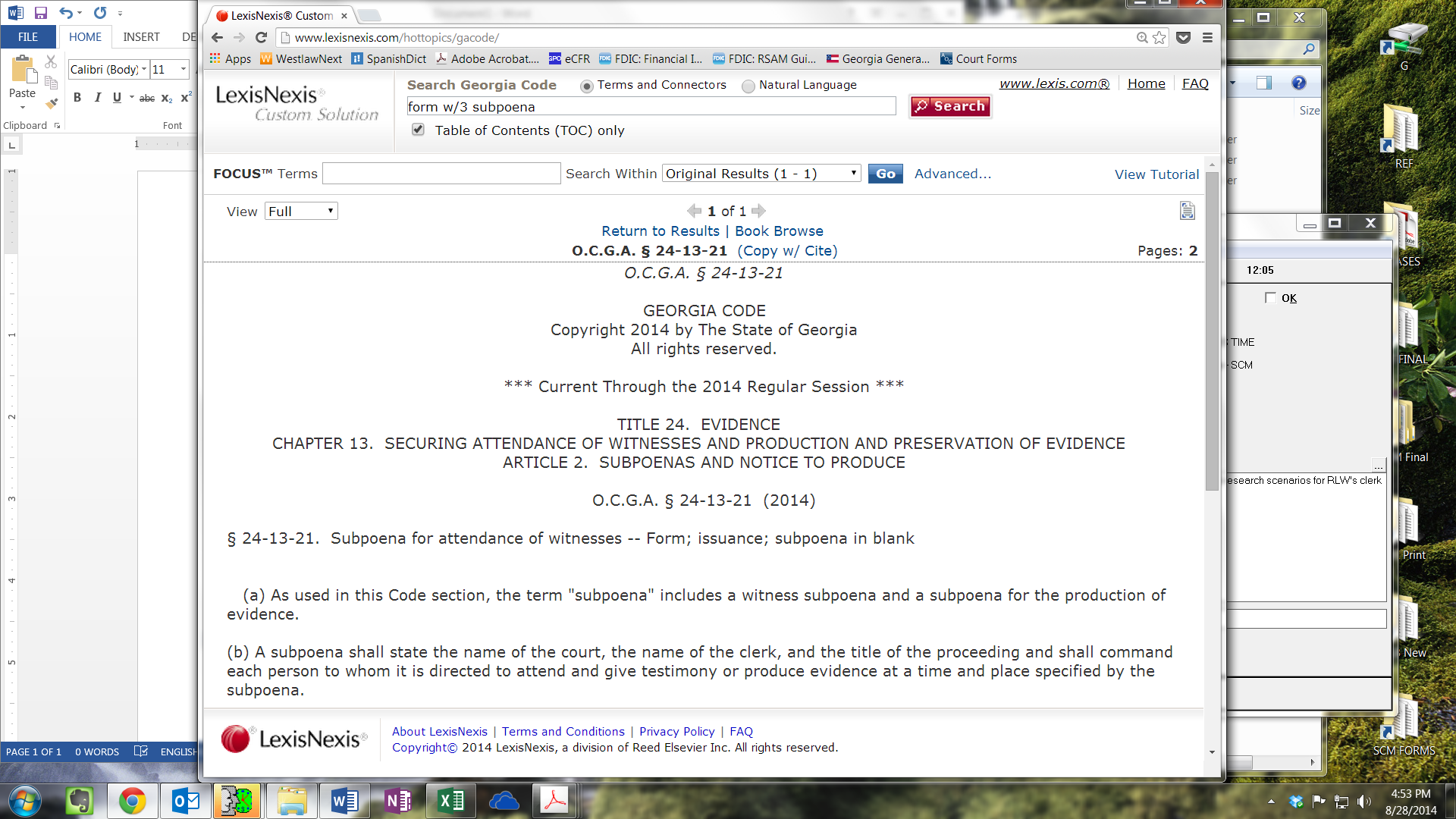 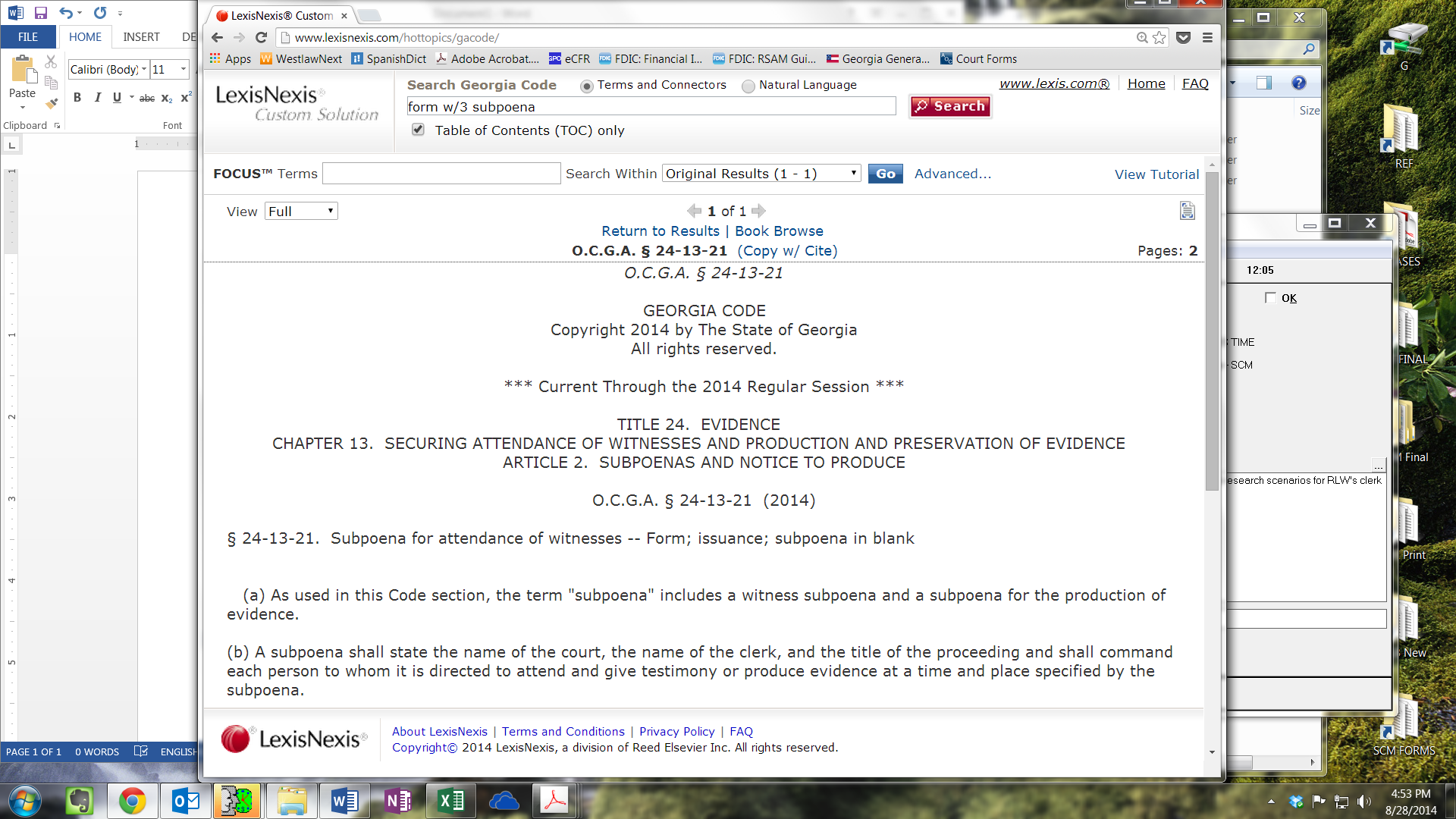 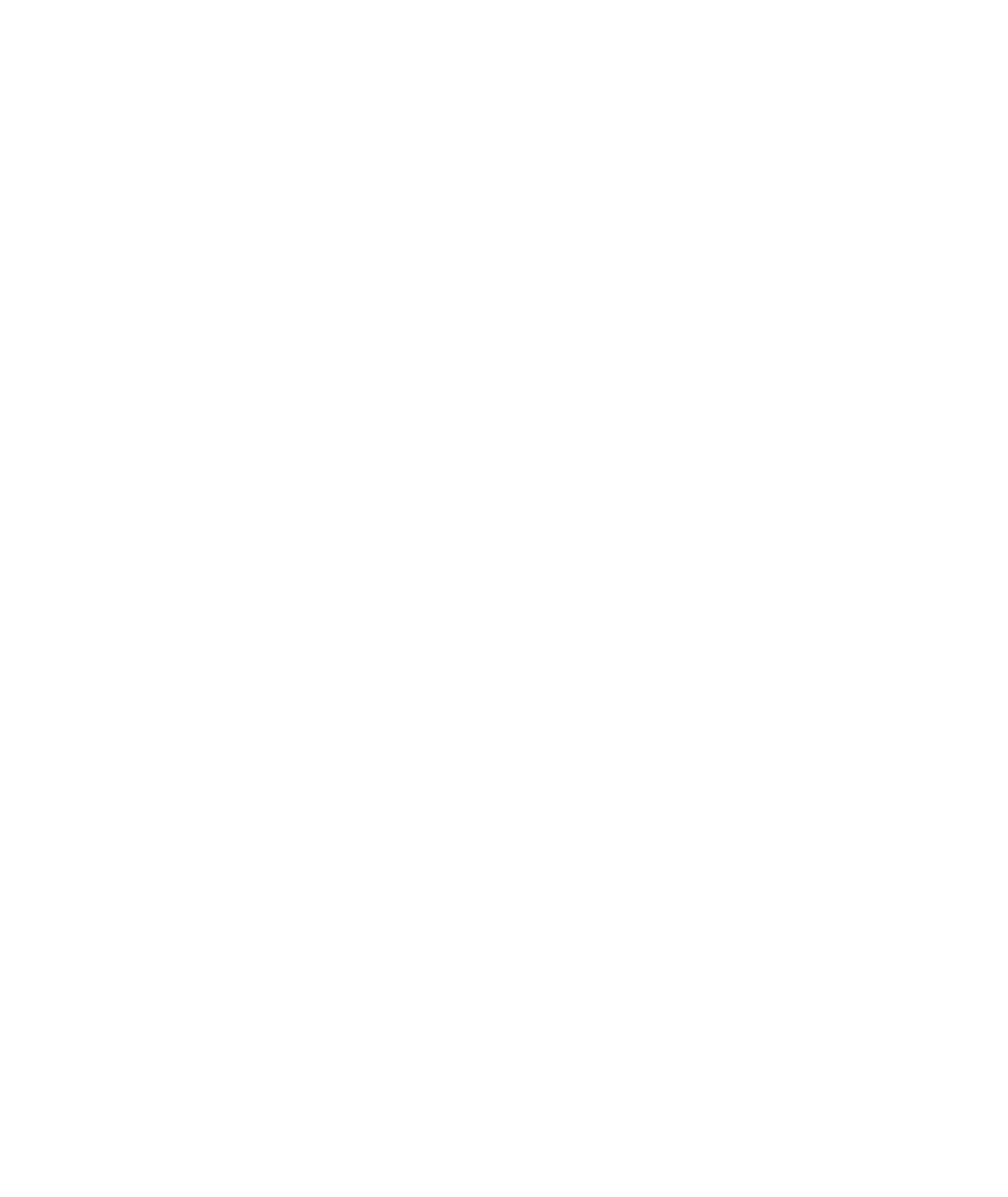 Research Scenarios and ExamplesScenario 2
You receive an Open Records Request pursuant to OCGA § 50-18-72 requesting all military discharge records relating to Jack Smith, a former resident of your county who has been deceased for more than ten years.  You find the records, and see that they were filed more than thirty years ago.  However, you see that Jack Smith was dishonorably discharged, and you have some concerns about whether you may release the records to the public.  What search would you use to find out if there is any statute dealing specifically with military records?
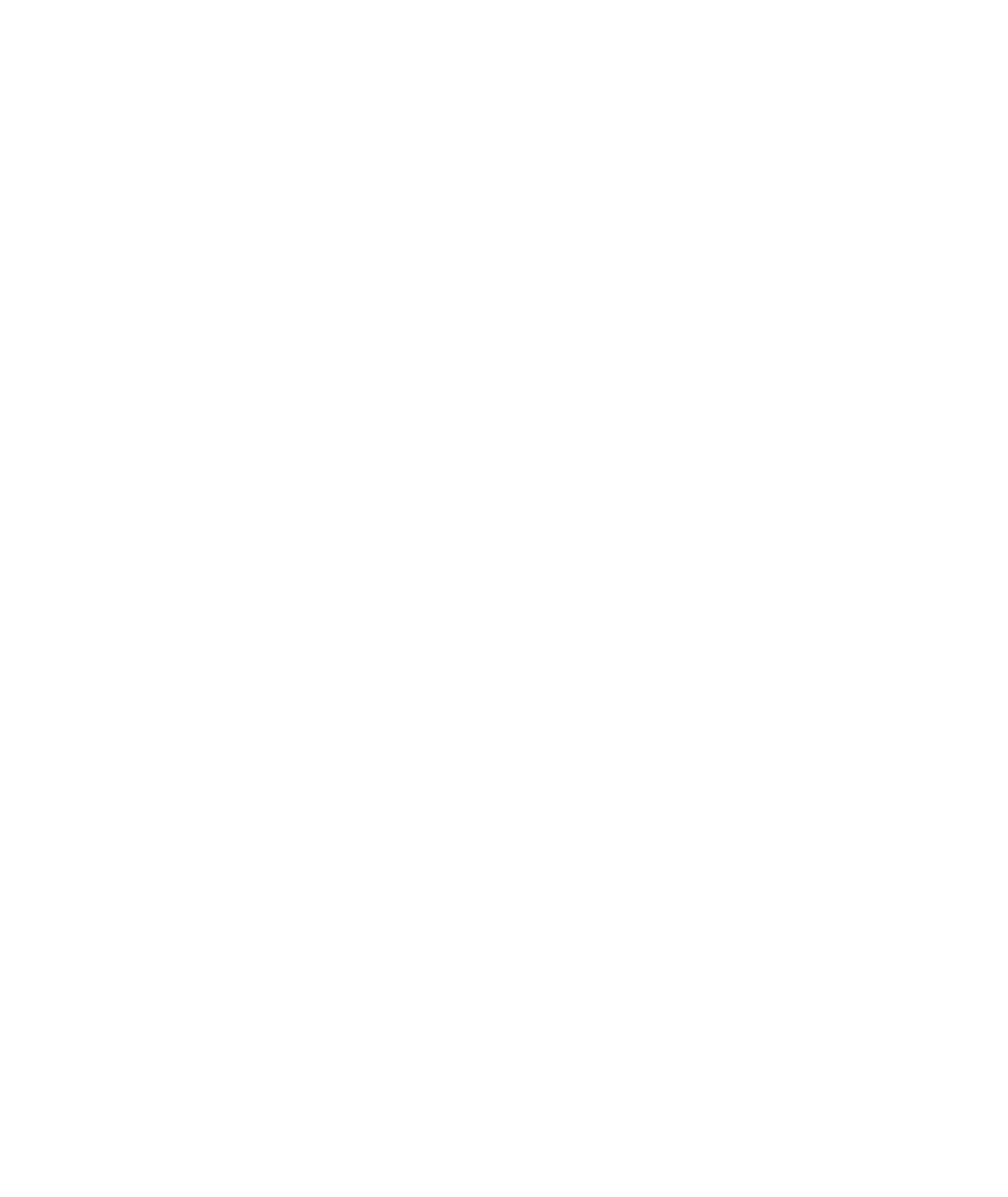 Research Scenarios and ExamplesScenario 2, continued
Terms and Connectors  Table of Contents (TOC) only  Military w/s record
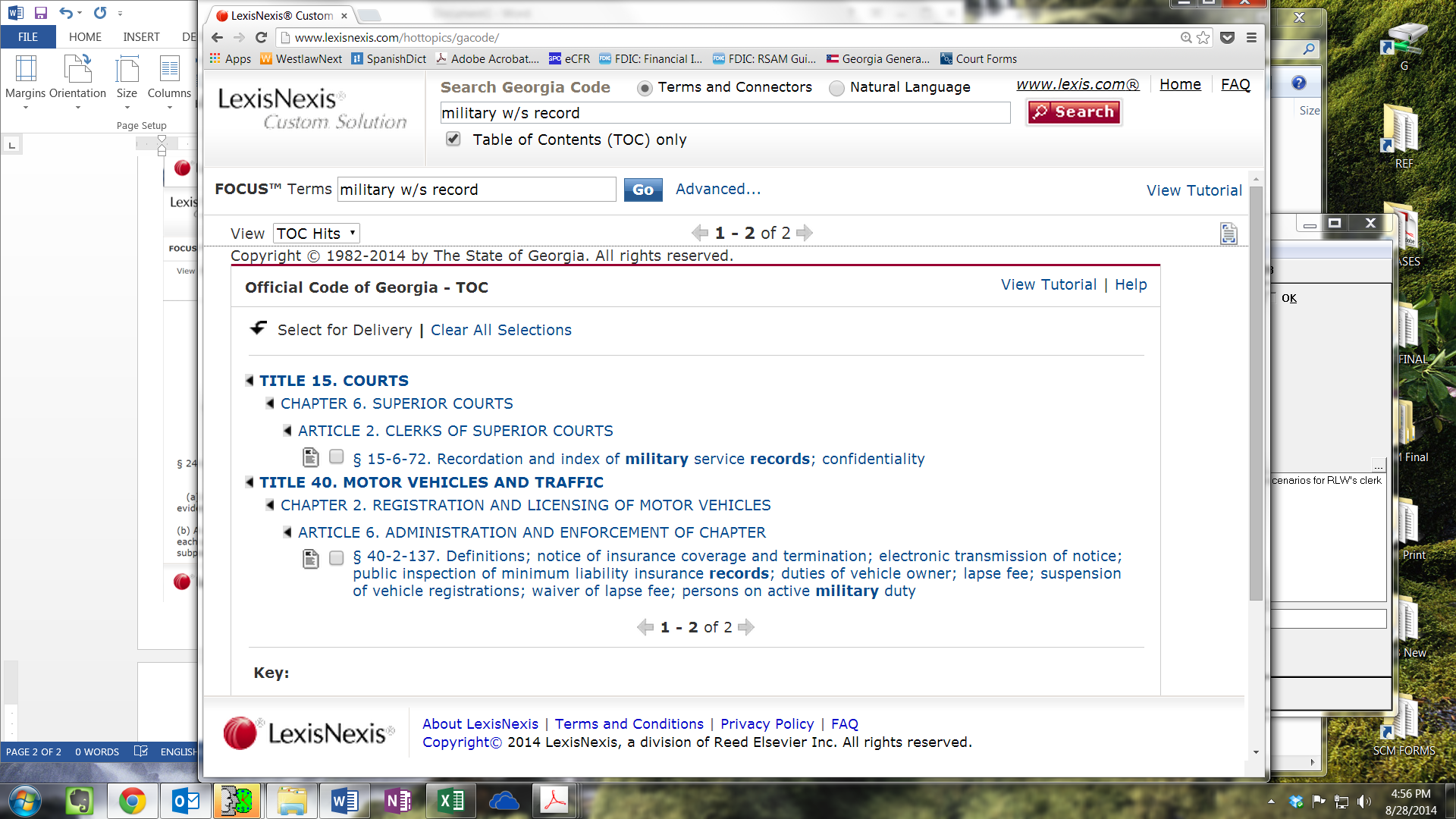 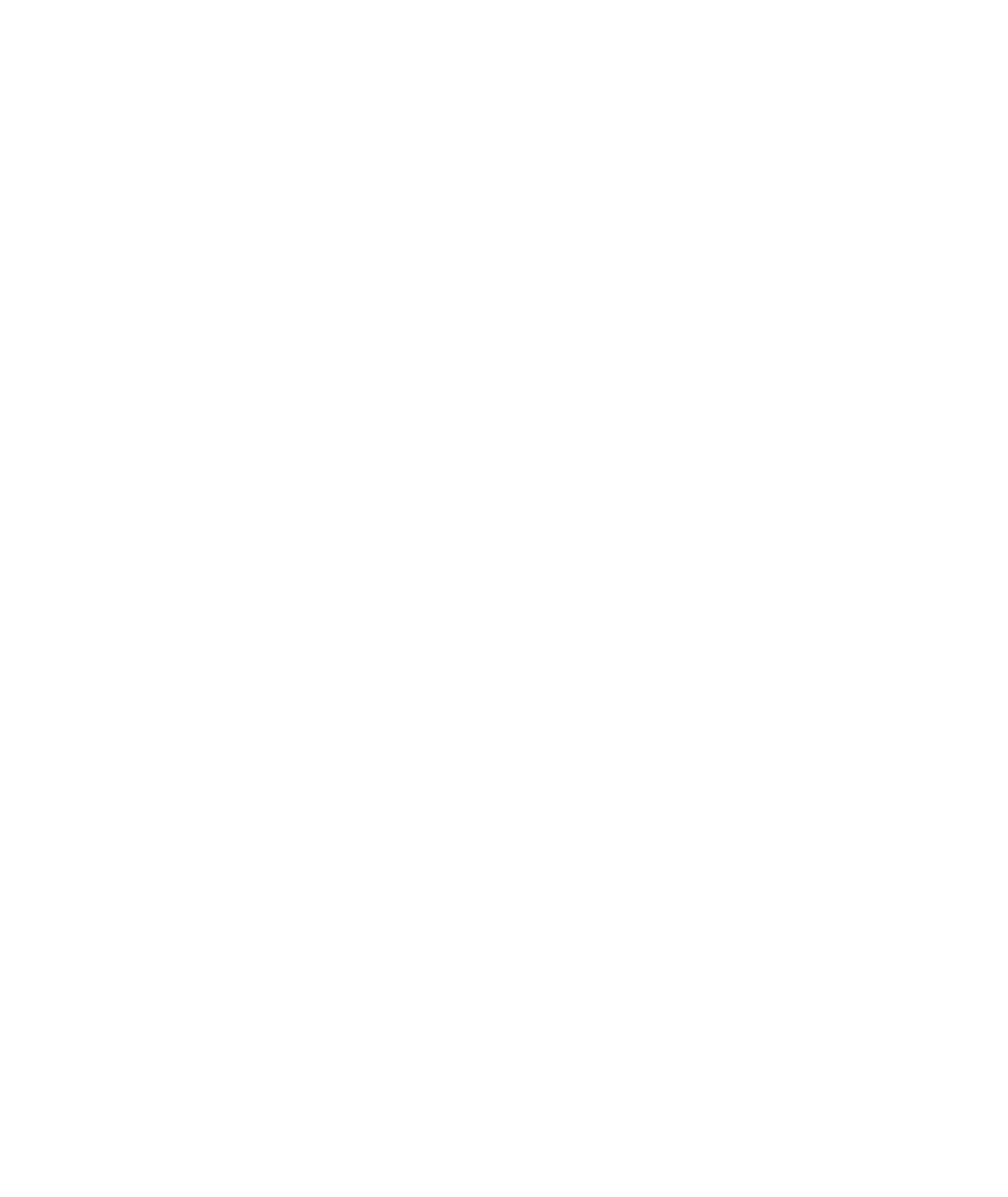 Research Scenarios and ExamplesScenario 2, continued
The search produces two results. The one that looks most applicable is OCGA § 15-6-72. Recordation and index of military service records; confidentiality
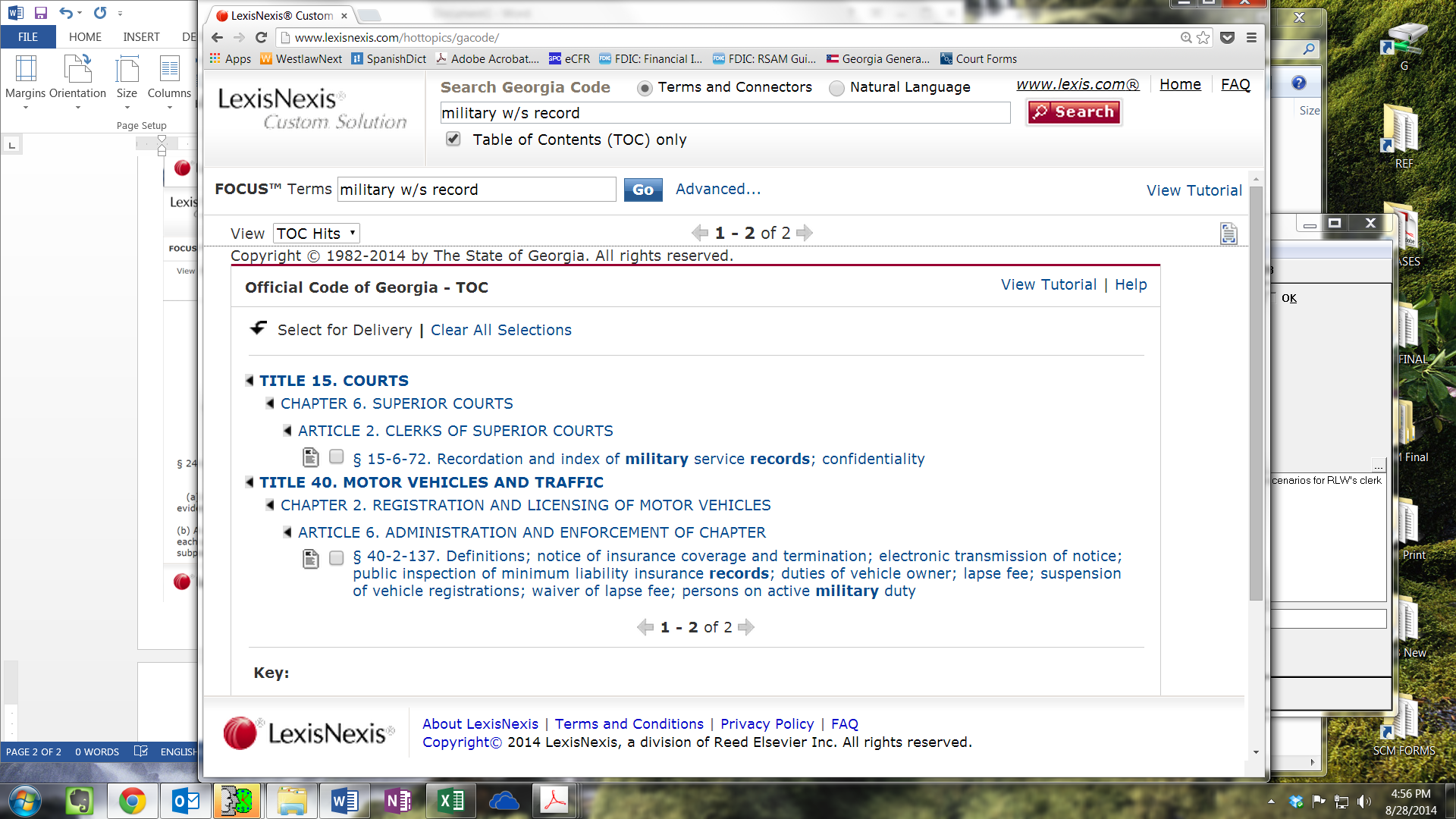 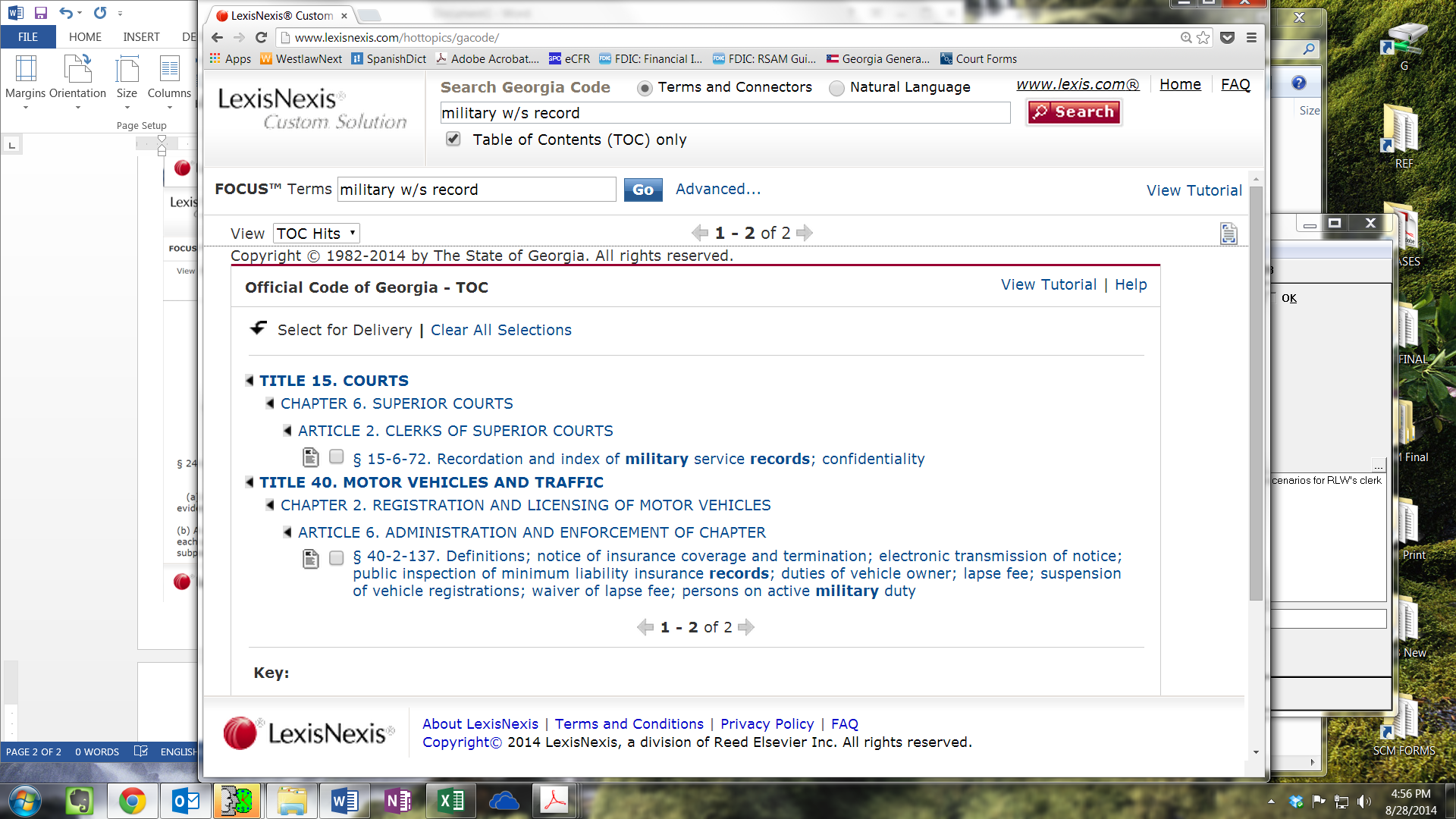 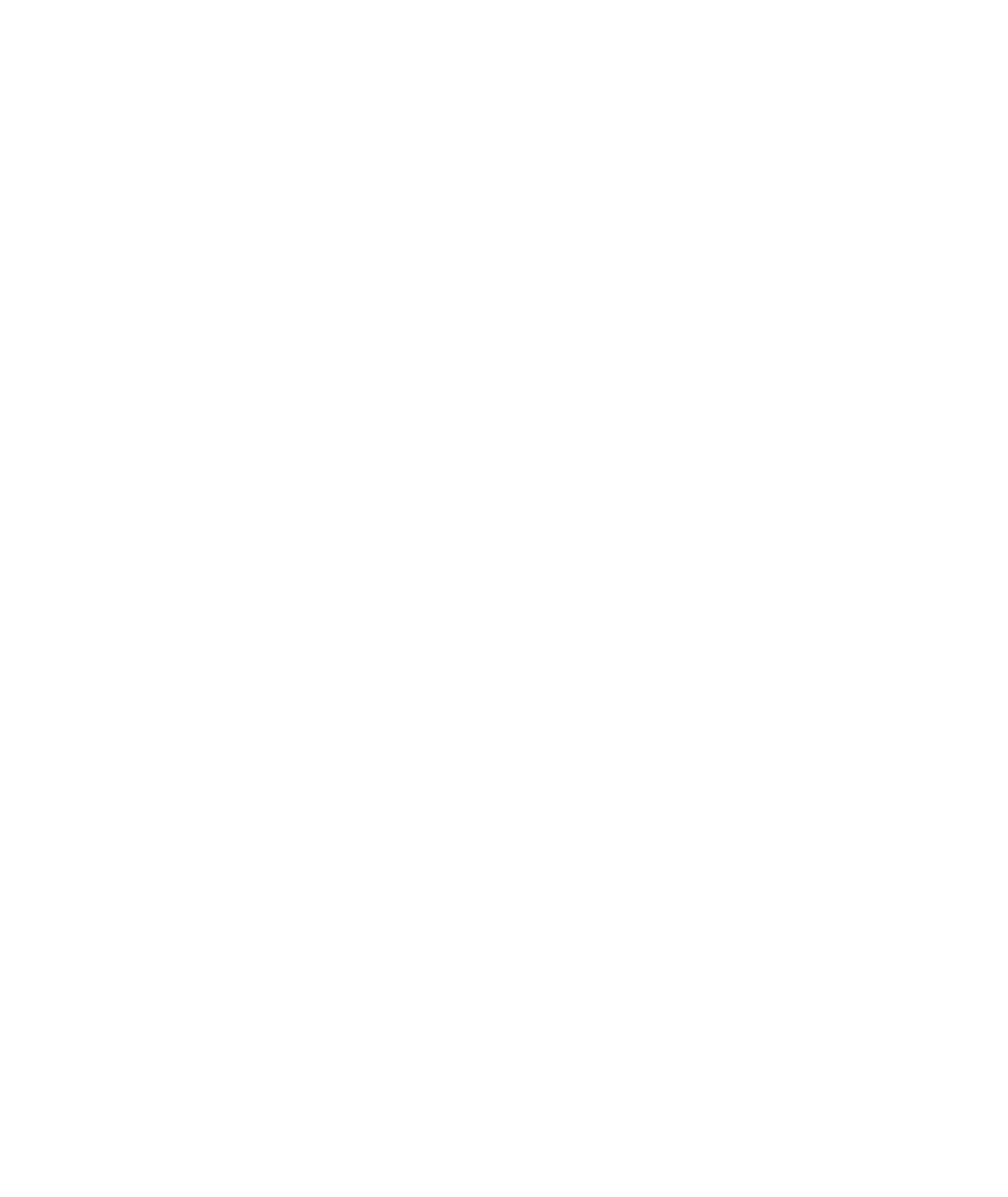 Research Scenarios and ExamplesScenario 2, continued
Subsection (c)(1) talks about the confidentiality of military service records
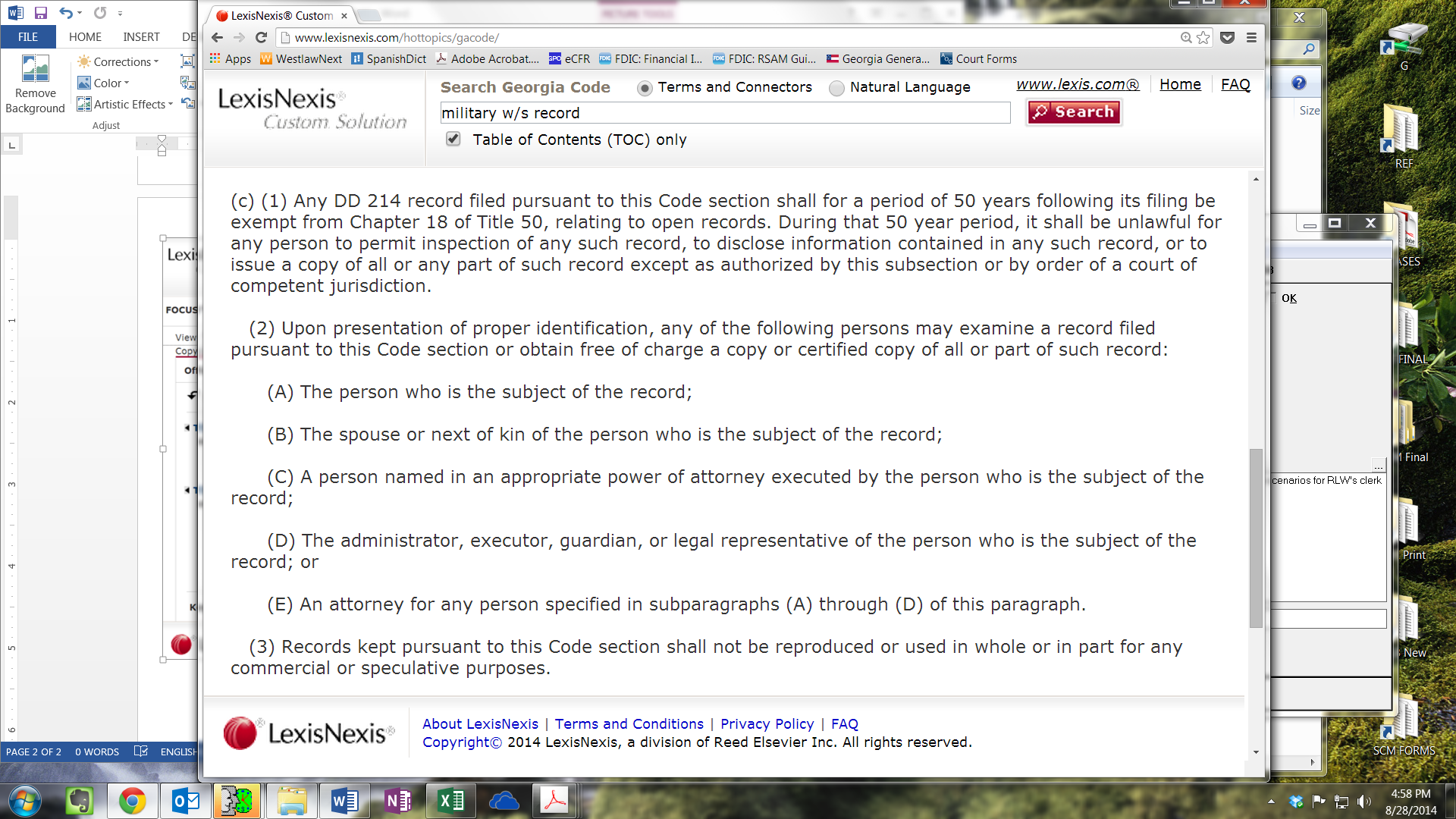 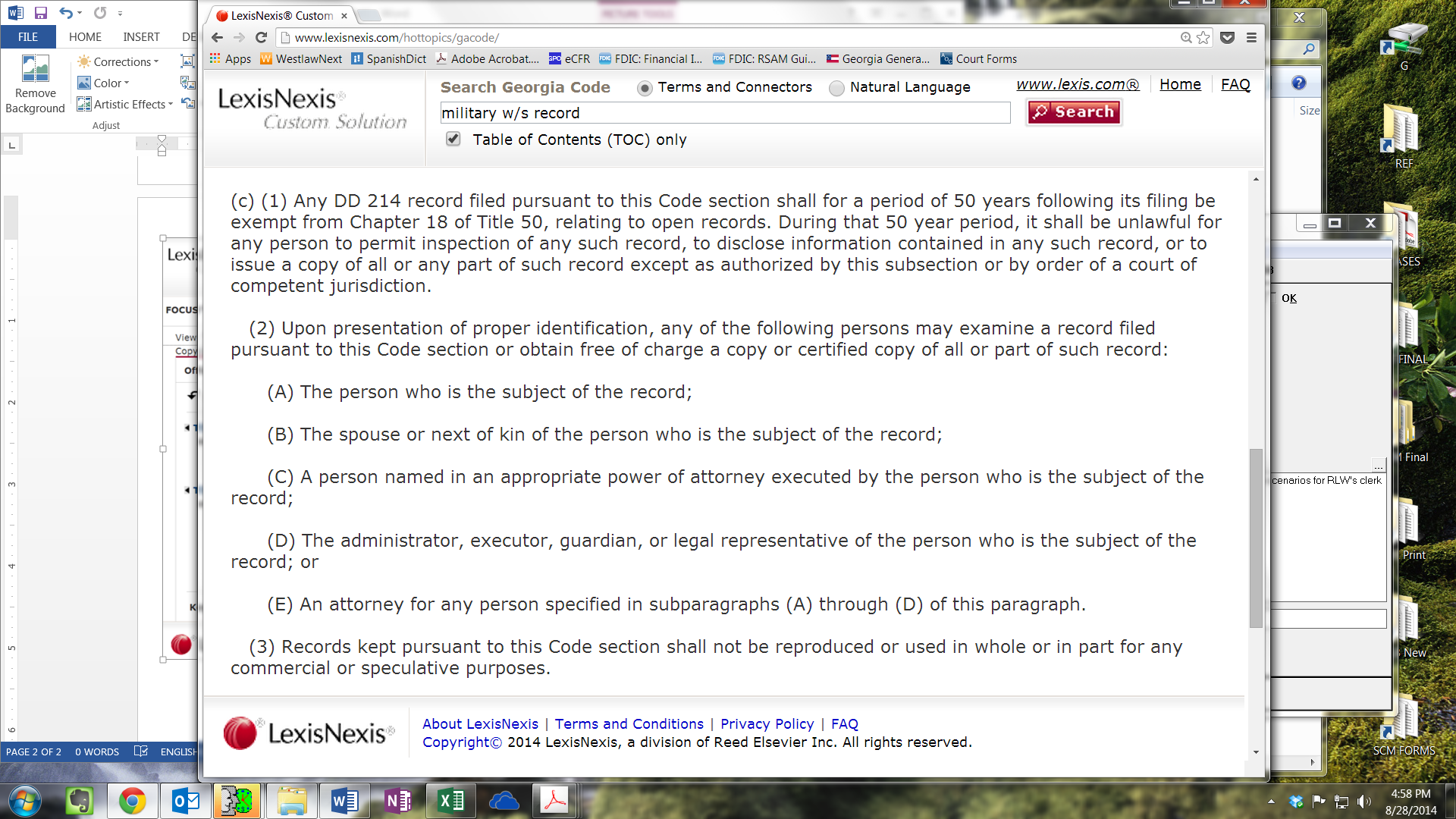 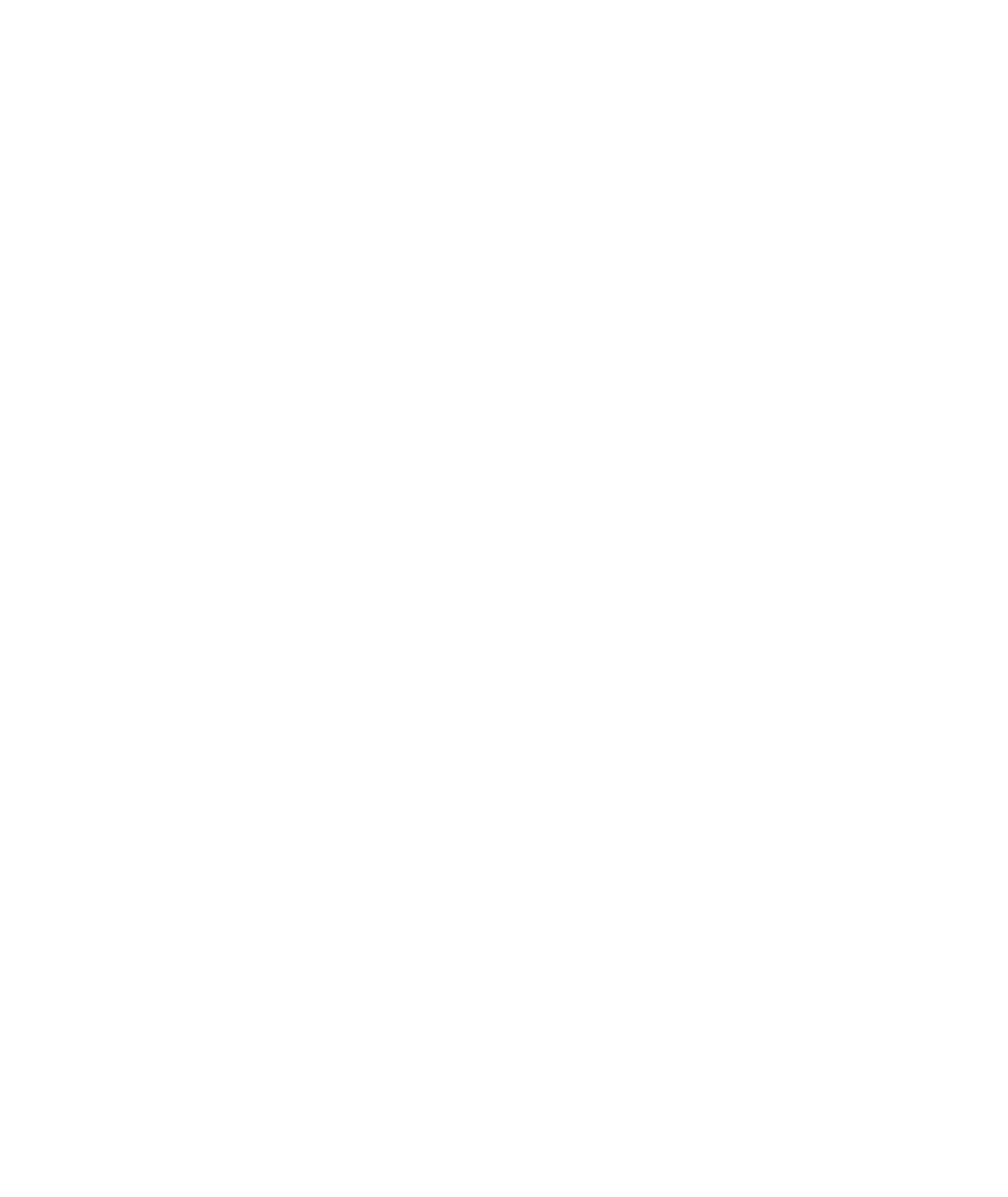 Research Scenarios and ExamplesScenario 2, continued
If you searched military w/5 record the search would only produce one result - OCGA § 15-6-72 – which is the statute that you are looking for
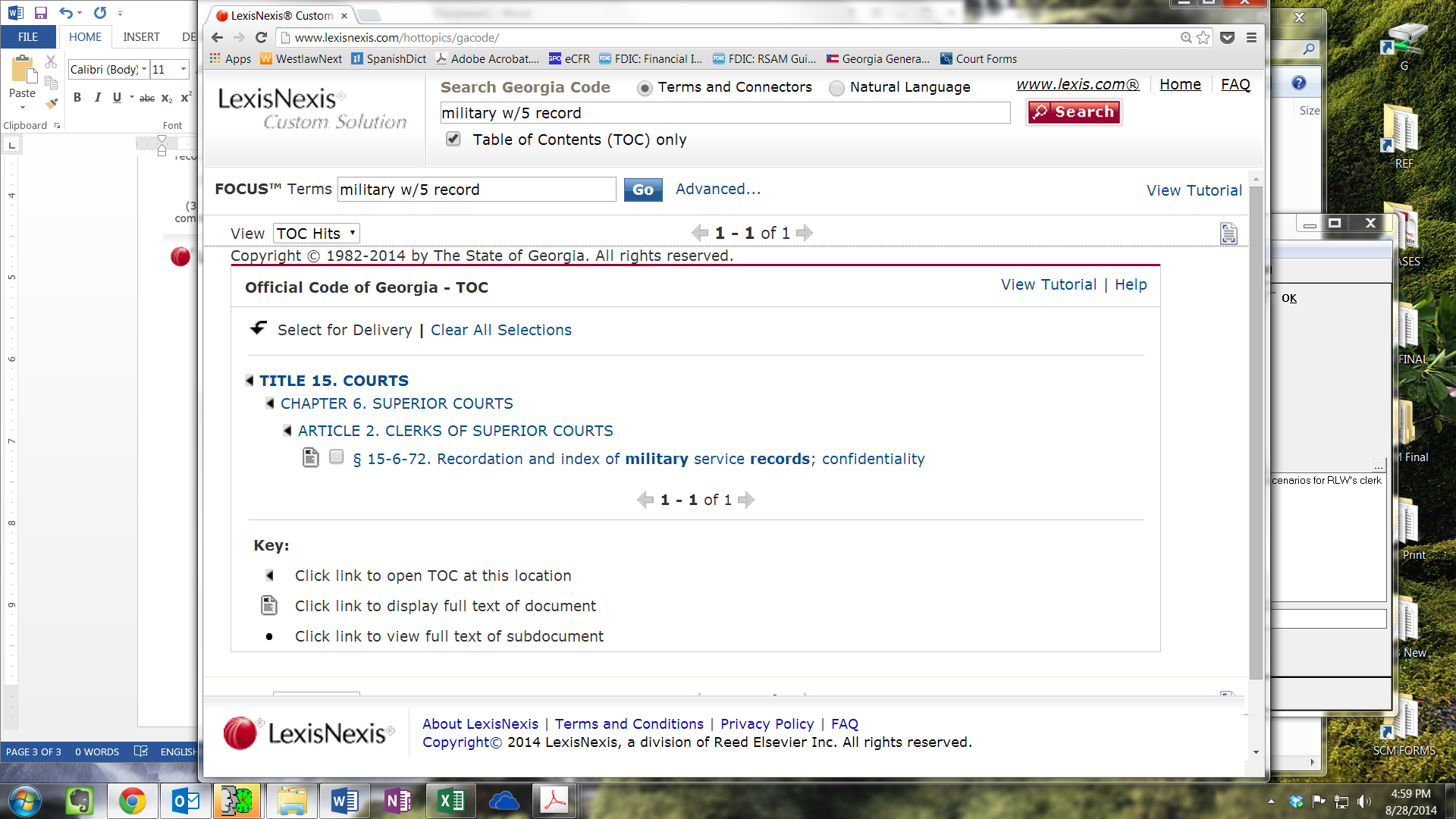 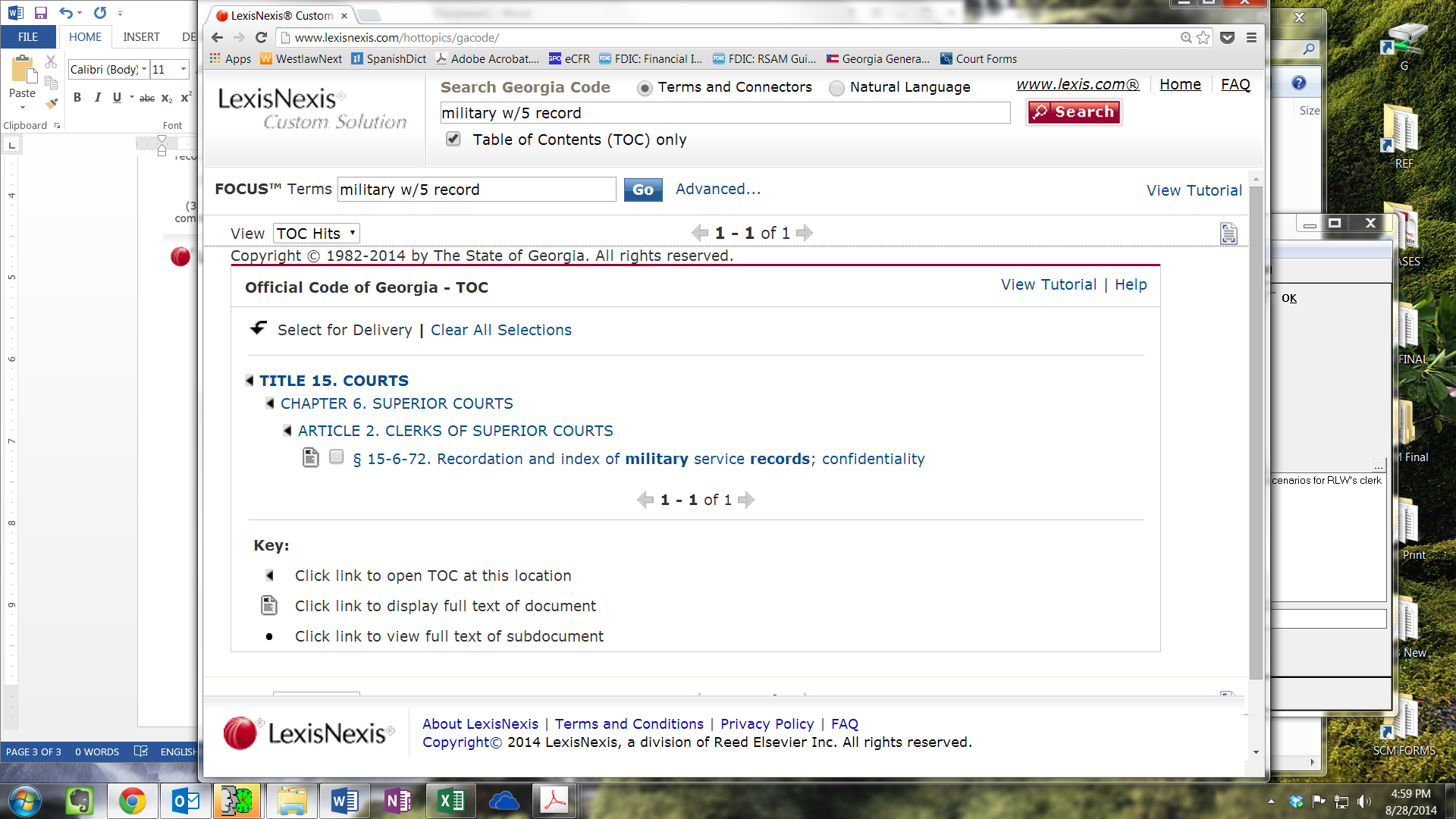 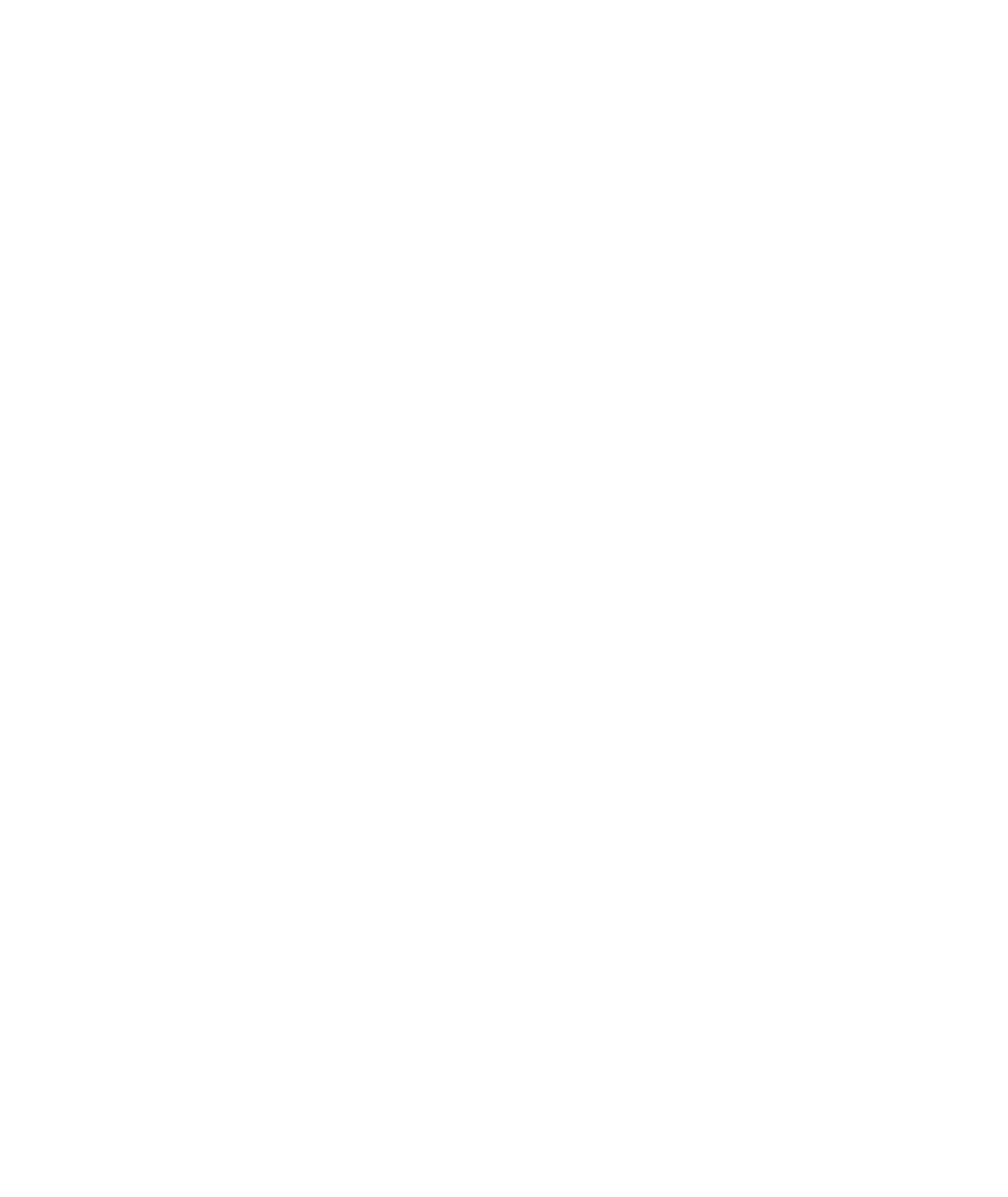 Research Scenarios and ExamplesScenario 3
Attorney Smith files a notice of appeal, which designates certain motions that were filed during the case to be omitted from the record on appeal.  As you are preparing the record for appeal, Attorney Smith calls your office to ask whether you will leave the designated motions out of the record on appeal.  You are not sure whether it is permissible under Georgia law to omit certain items from the record for an appeal.  You must find the statute dealing with the preparation of the record on appeal by the court clerk in order to answer Attorney Smith’s question.
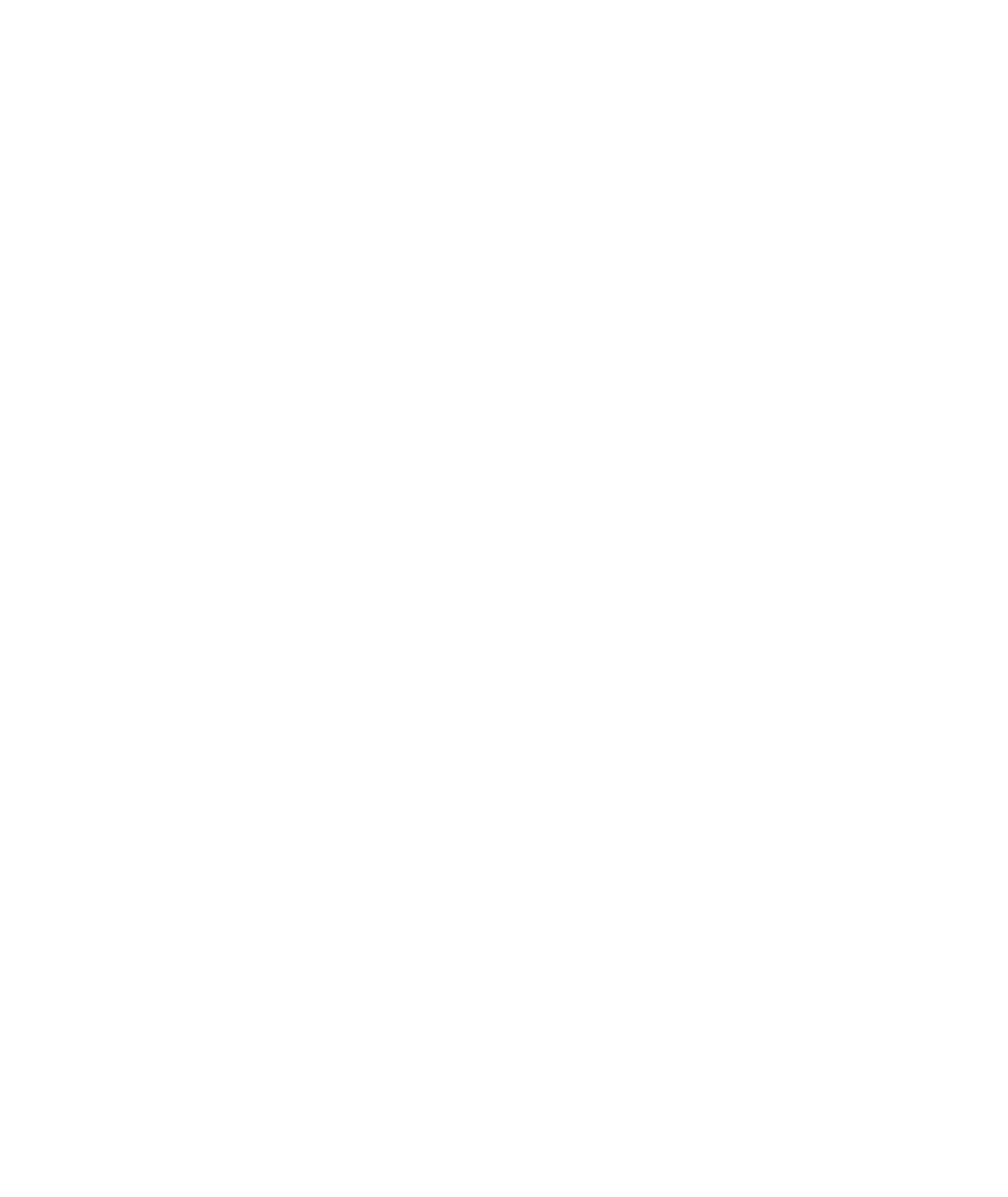 Research Scenarios and ExamplesScenario 3, continued
Search Terms and Connectors  Table of Contents (TOC) only  record w/s appeal
This search brings up several results. Rather than looking through each of them, search FOCUS Terms for “clerk” to see if any specifically deal with the clerk’s role
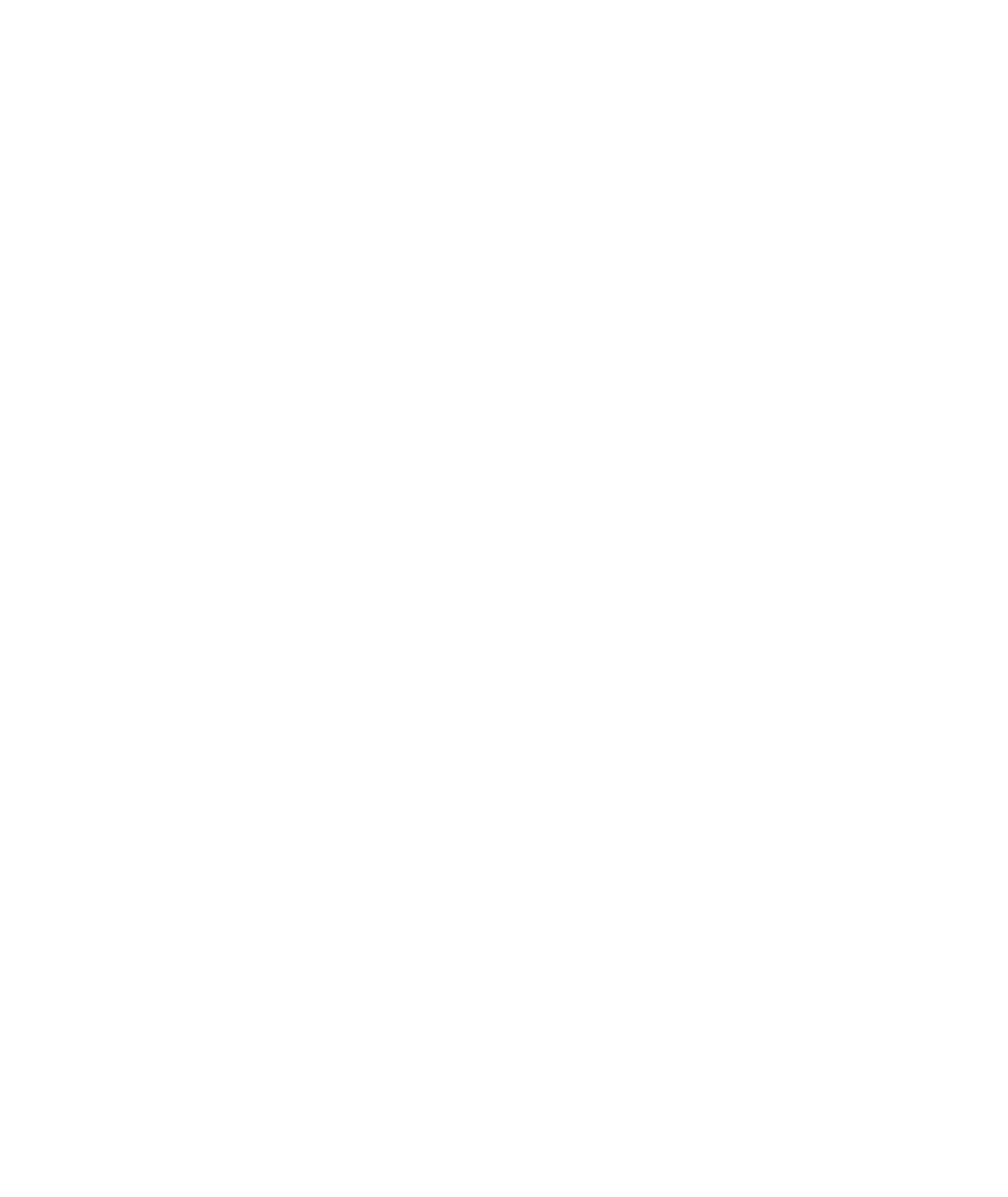 Research Scenarios and ExamplesScenario 3, continued
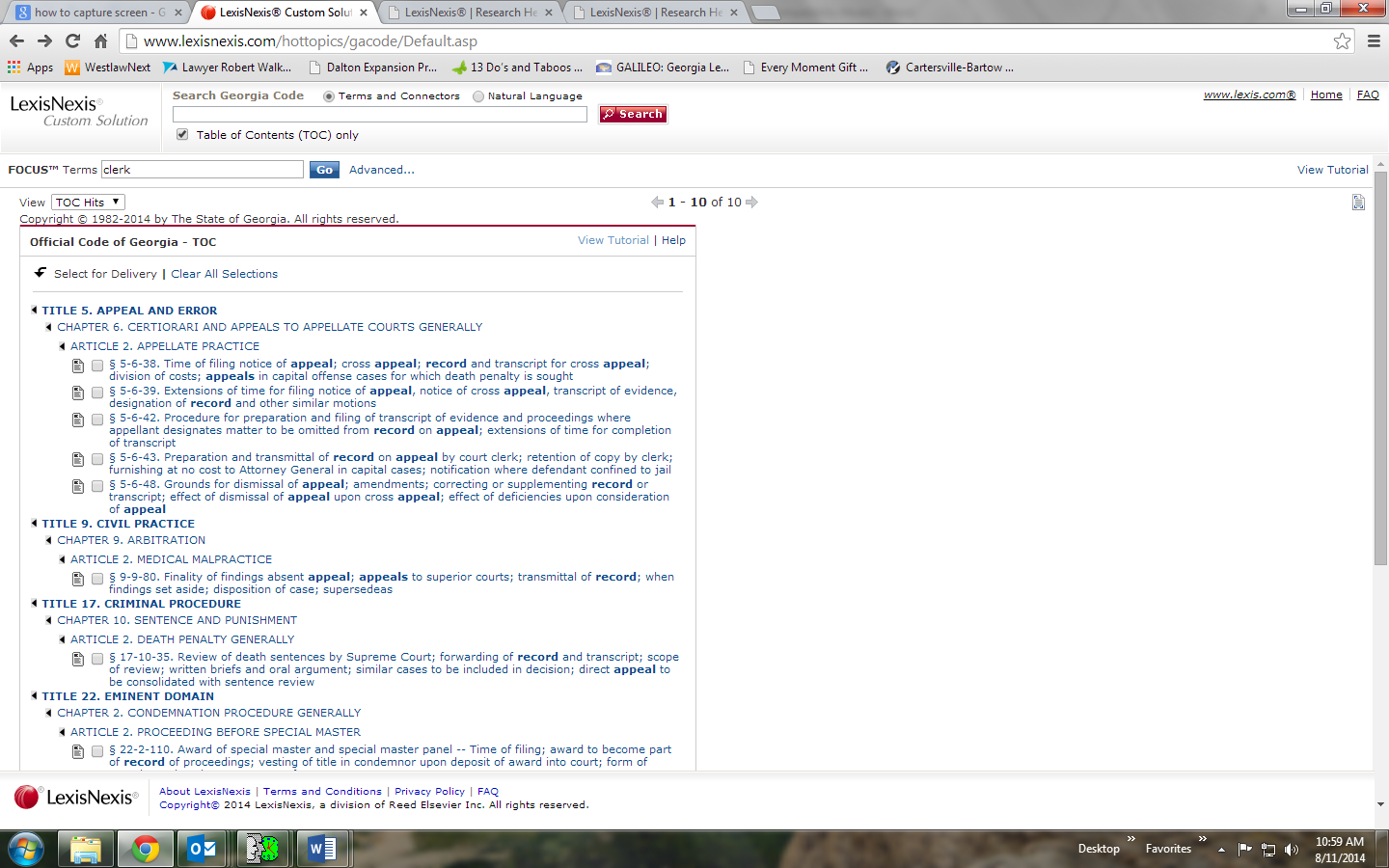 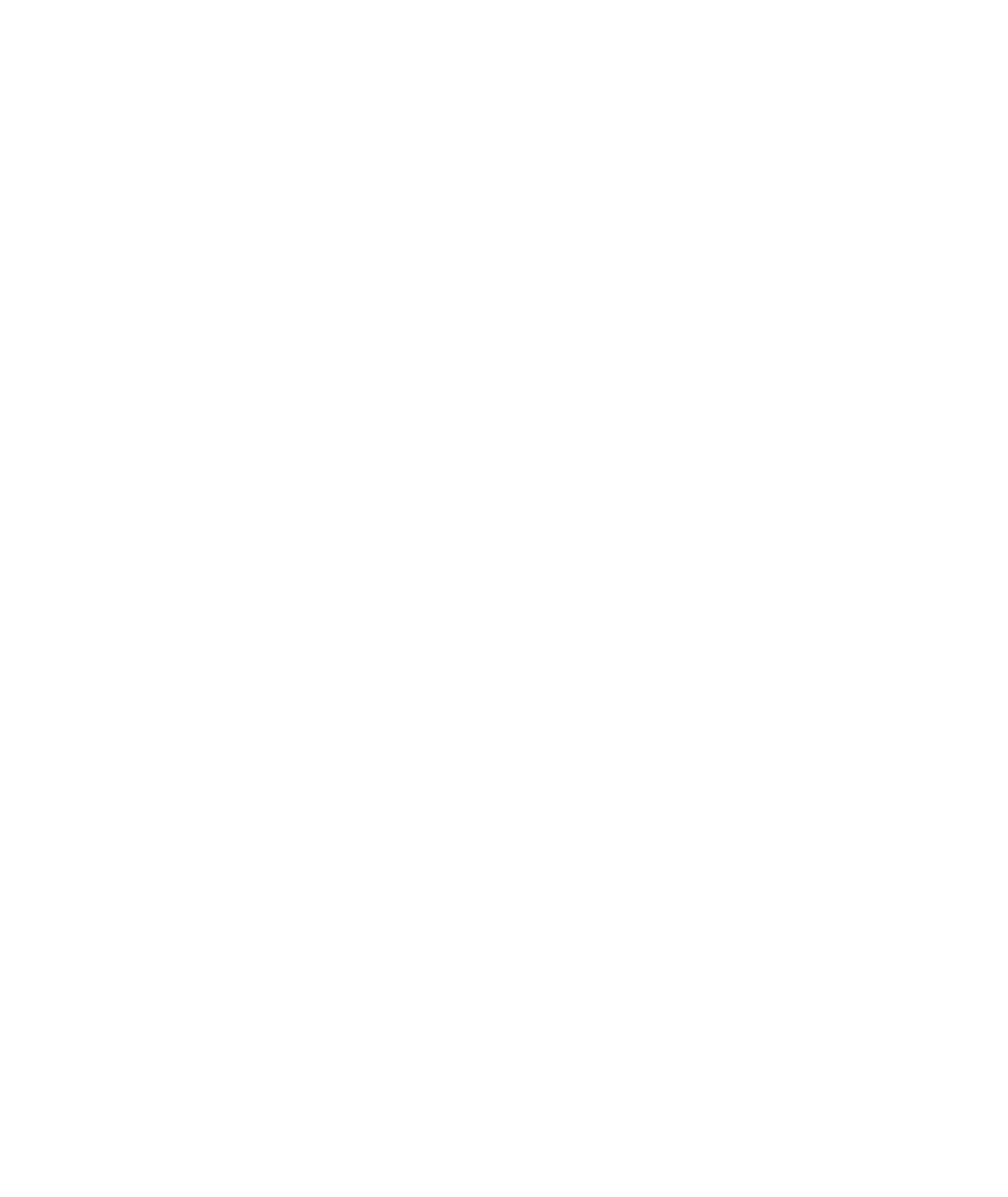 Research Scenarios and ExamplesScenario 3, continued
The only result is OCGA § 5-6-43. Preparation and transmittal of record on appeal by court clerk; retention of copy by clerk; furnishing at no cost to Attorney General in capital cases; notification where defendant confined to jail 
Subsection (a) directs the clerk to omit the things designated for omission by the appellant and not designated for inclusion by the appellee
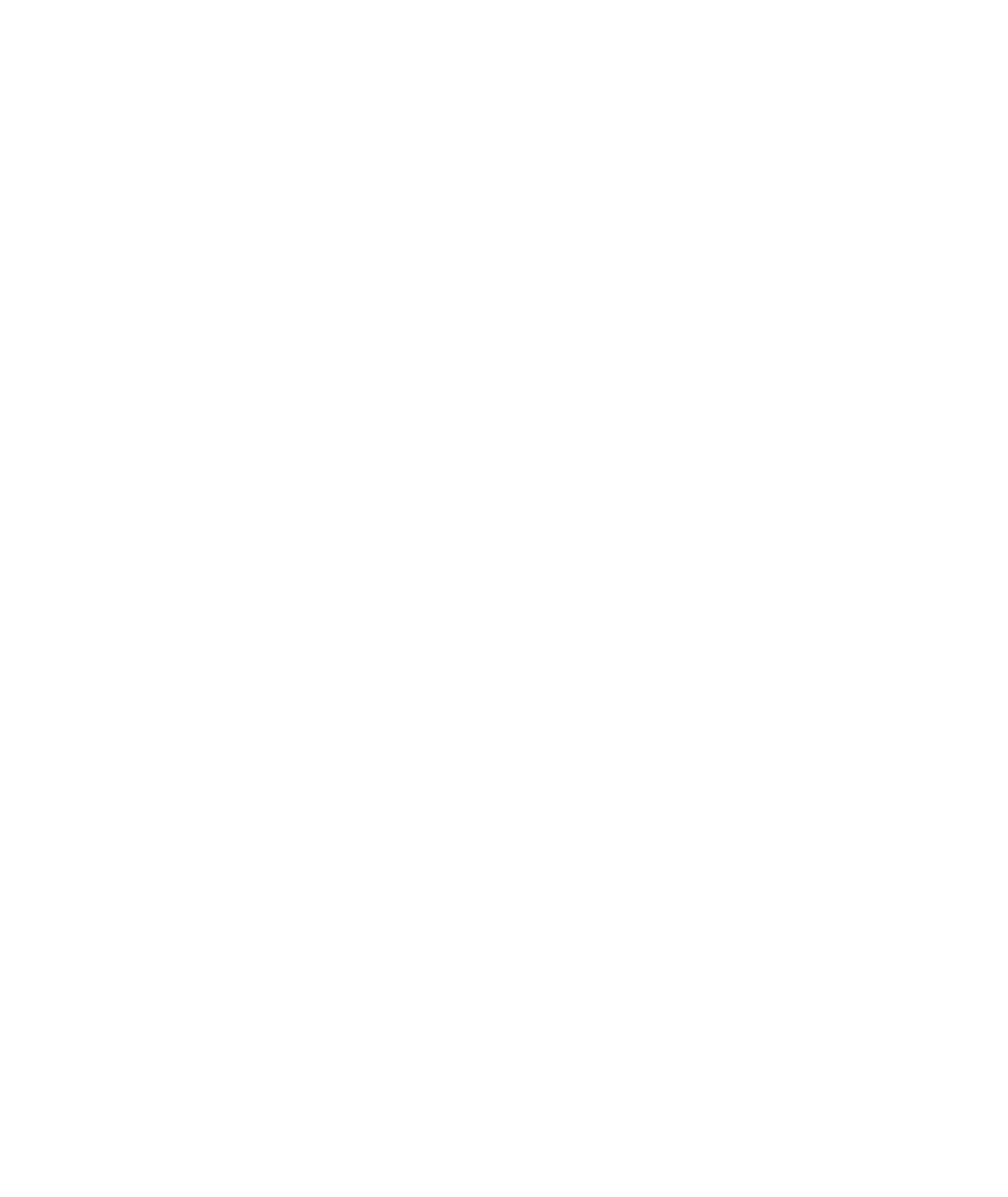 Research Scenarios and ExamplesScenario 4
A Complaint is filed in your court and Defendant Walker is properly served with process.  After thirty days have passed, Defendant Walker has not filed an Answer, so you mark the case in default.  Five days later, Lawyer Johnson comes to your office and says she has just been retained by Defendant Walker.  Lawyer Johnson files an Answer on behalf of Defendant Walker and asks you to mark the case as no longer in default because she has filed an Answer within 15 days of the case becoming in default, and is therefore entitled to open the default as a matter of right. How would you find the statute dealing with opening default as a matter of right to make sure Lawyer Johnson has met all the requirements?
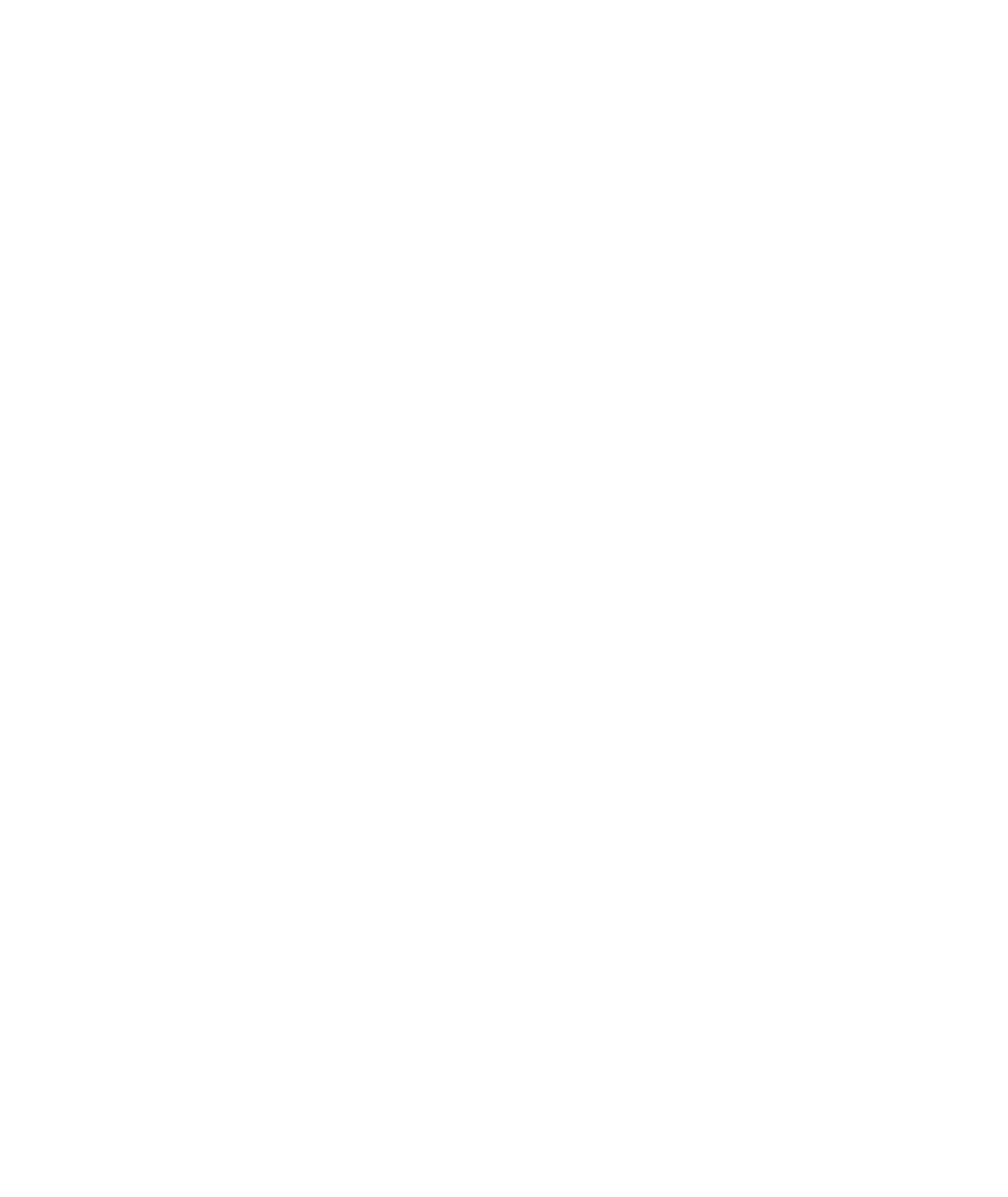 Research Scenarios and ExamplesScenario 4, continued
If you search open w/s default w/s right in the Table of Contents (TOC) your search produces no result
Your next step would be to go back and change your search from “Table of Contents (TOC) only” to “Full-text of source documents”
This is because often the titles of the code sections don’t reflect everything that is written in the code section
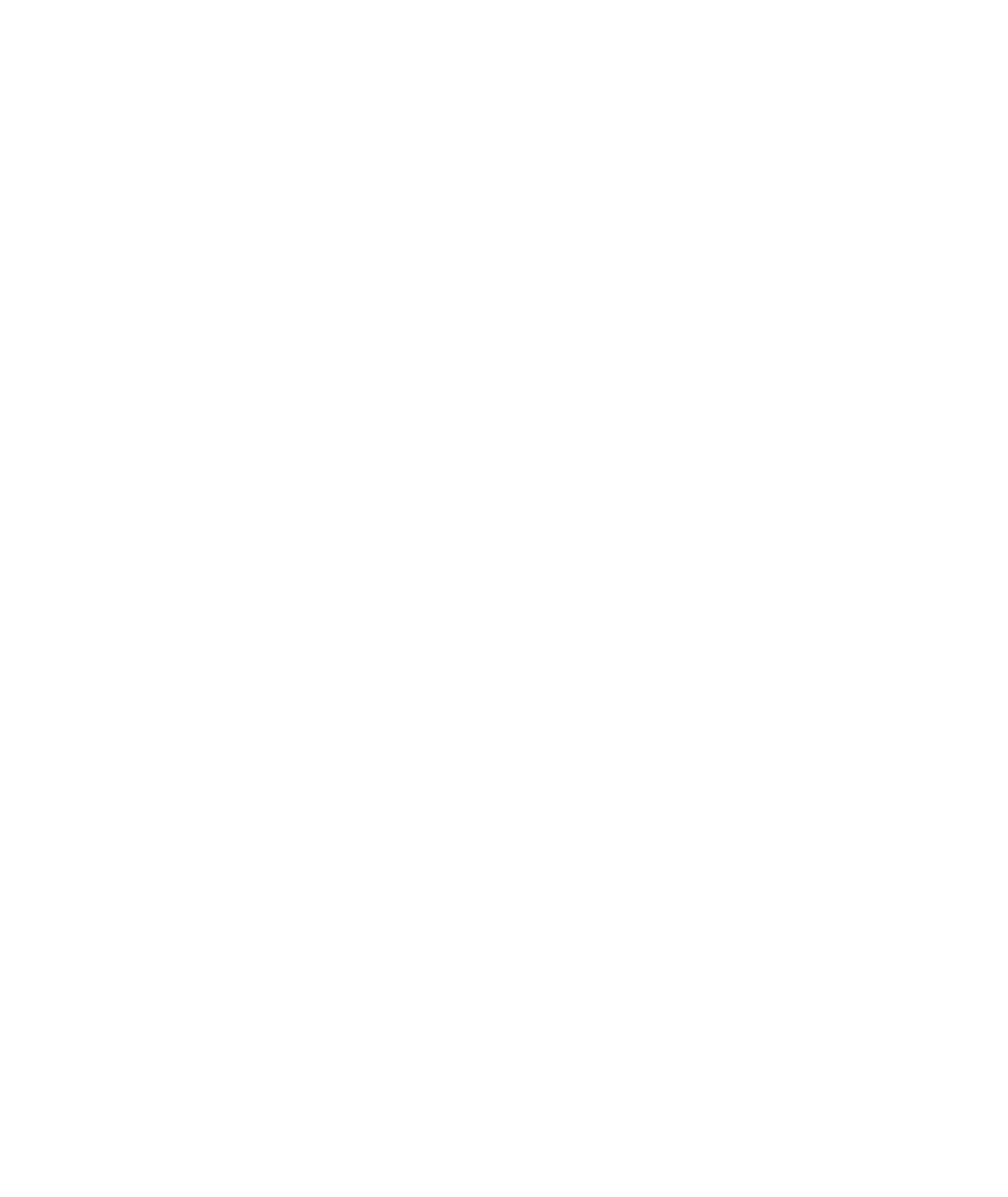 Research Scenarios and ExamplesScenario 4, continued
Select "Edit Search" to go back and change your search
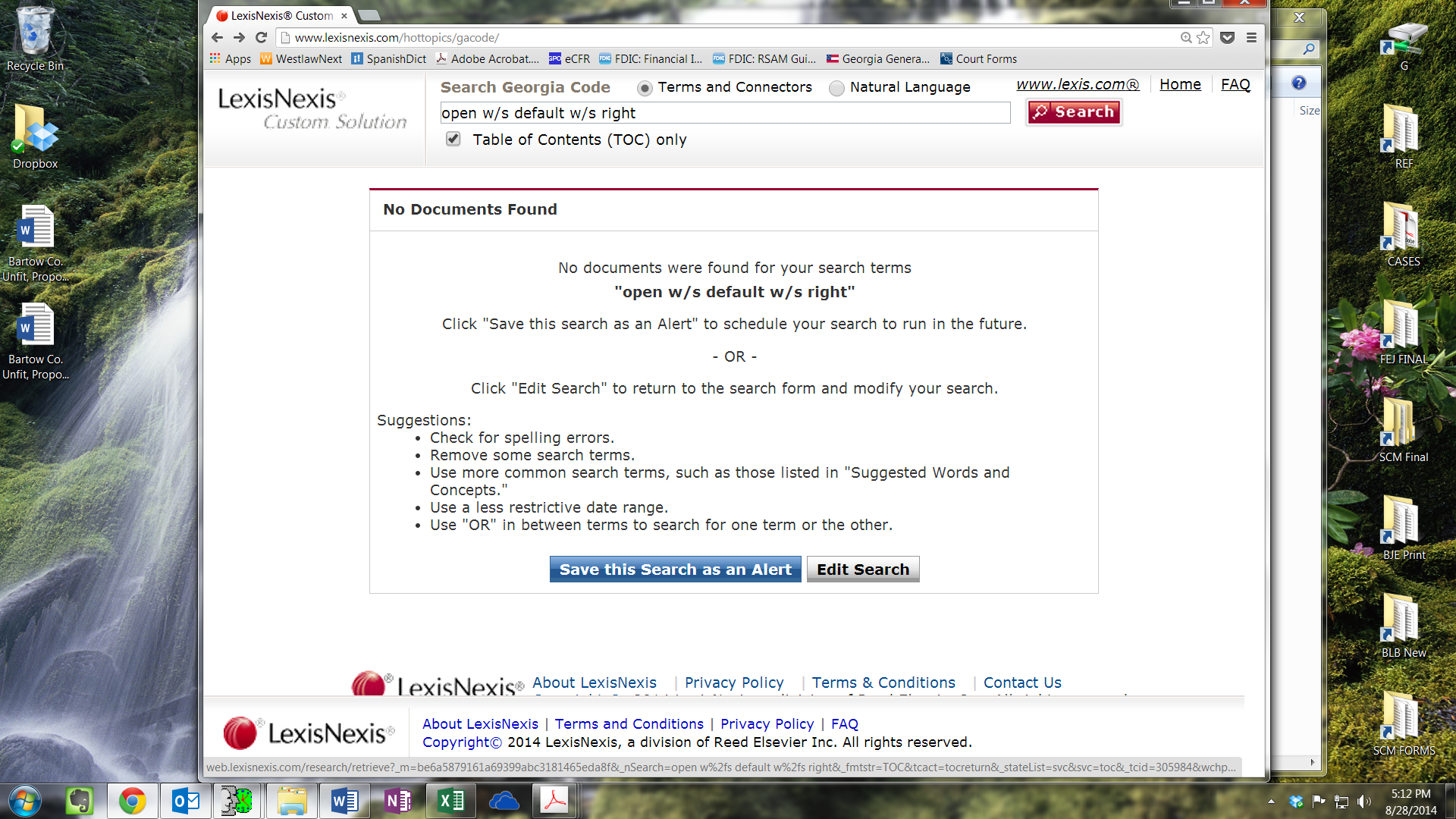 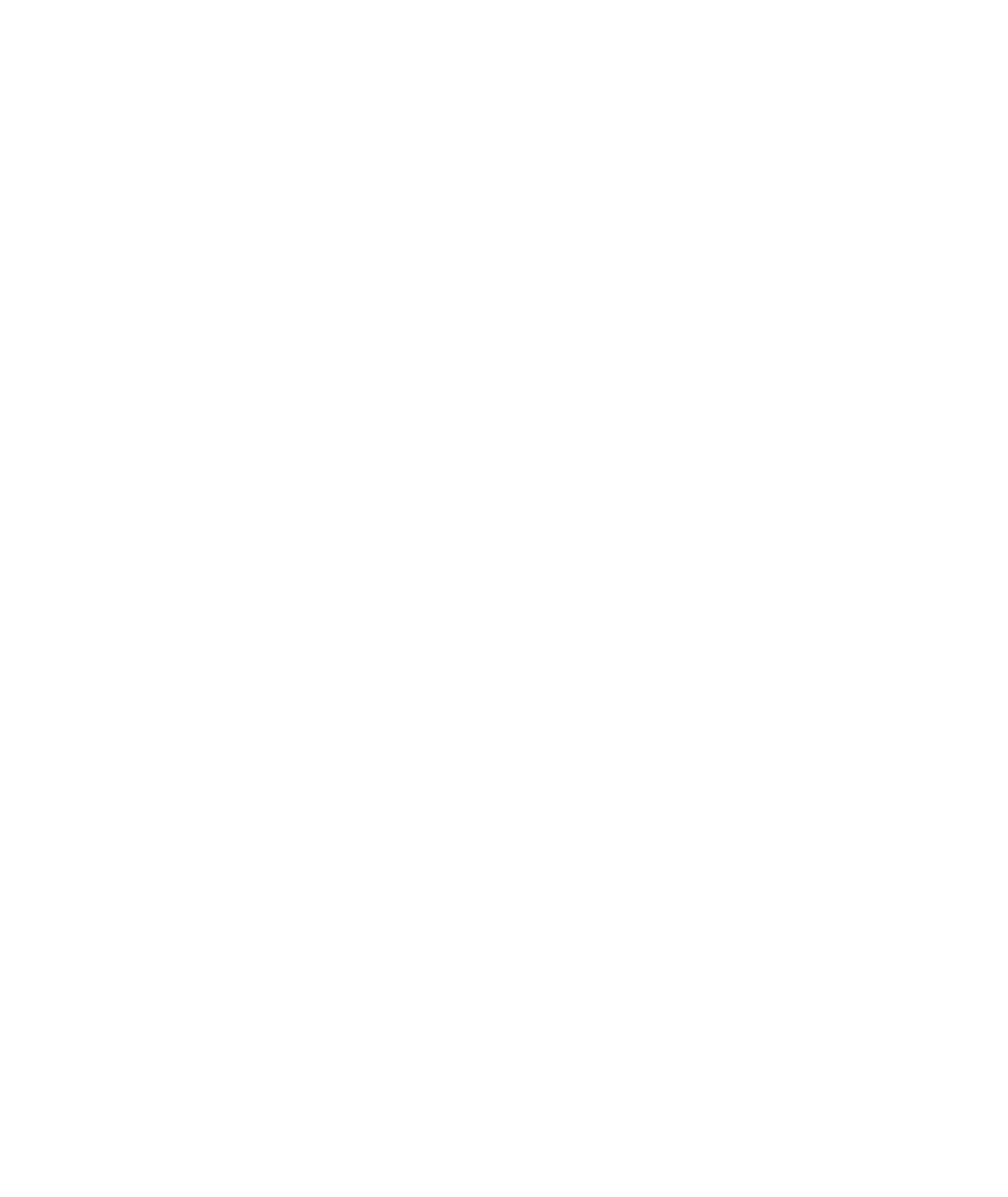 Research Scenarios and ExamplesScenario 4, continued
Select “Full text of source documents”  and search open w/s default w/s right
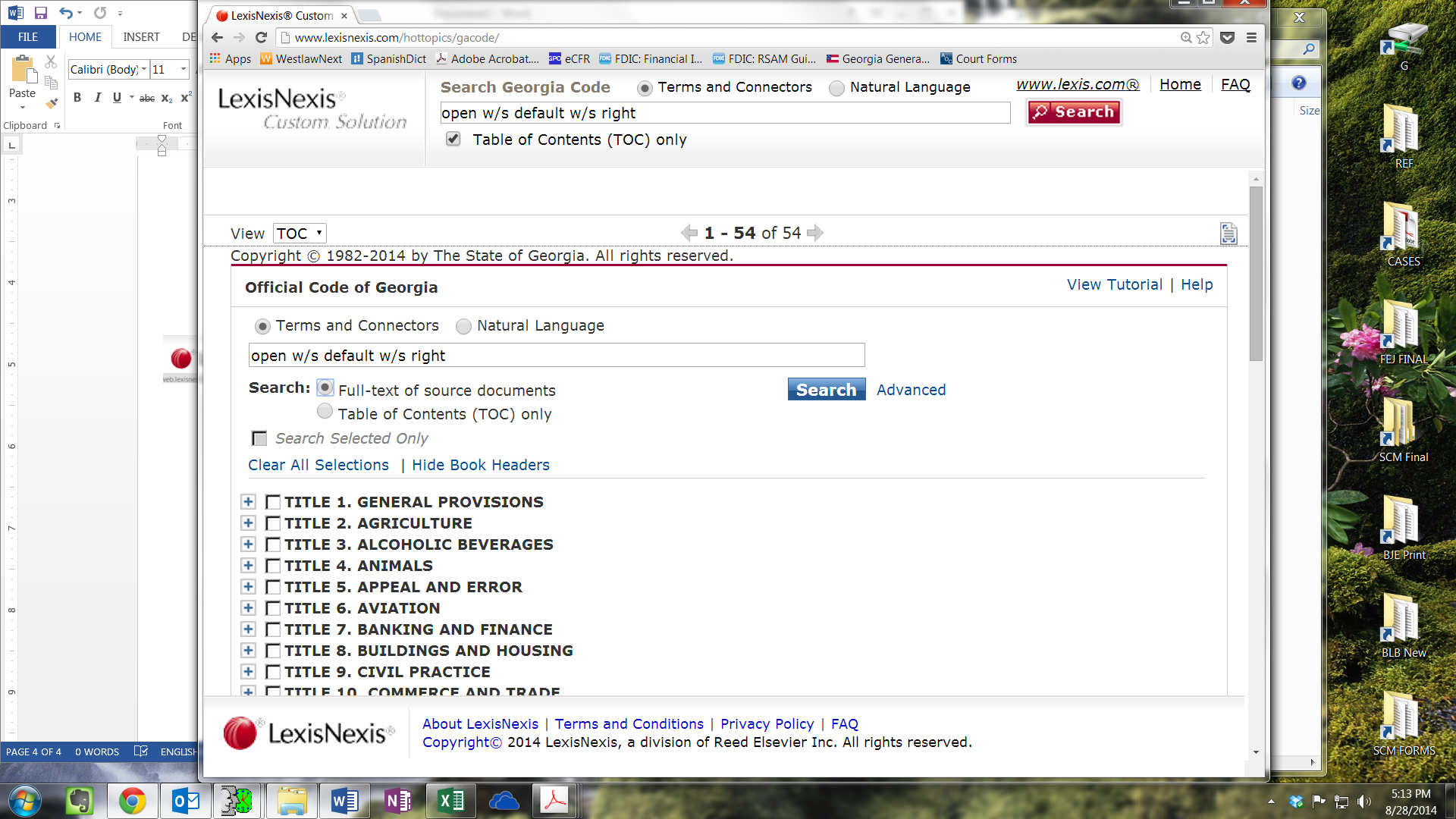 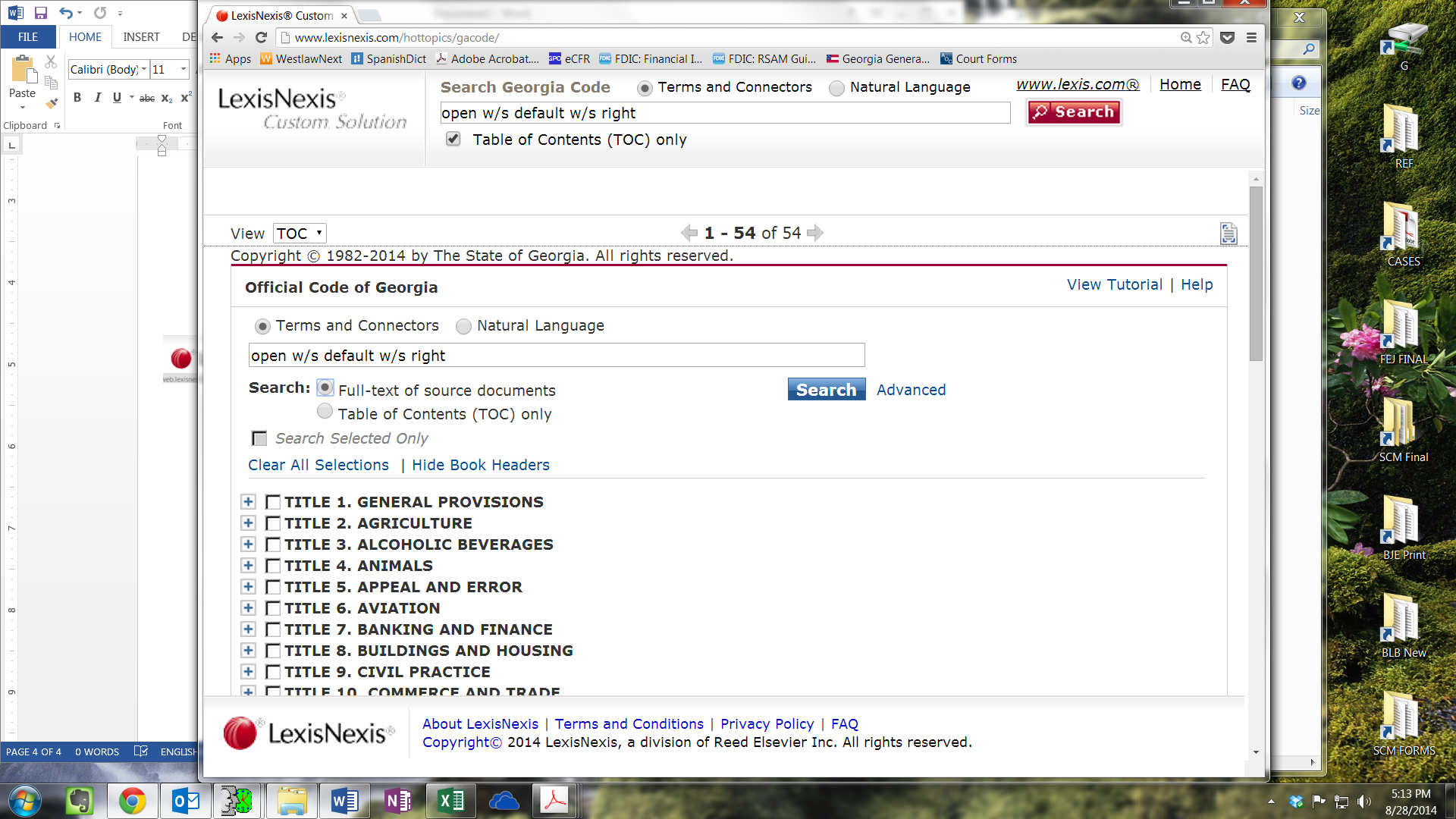 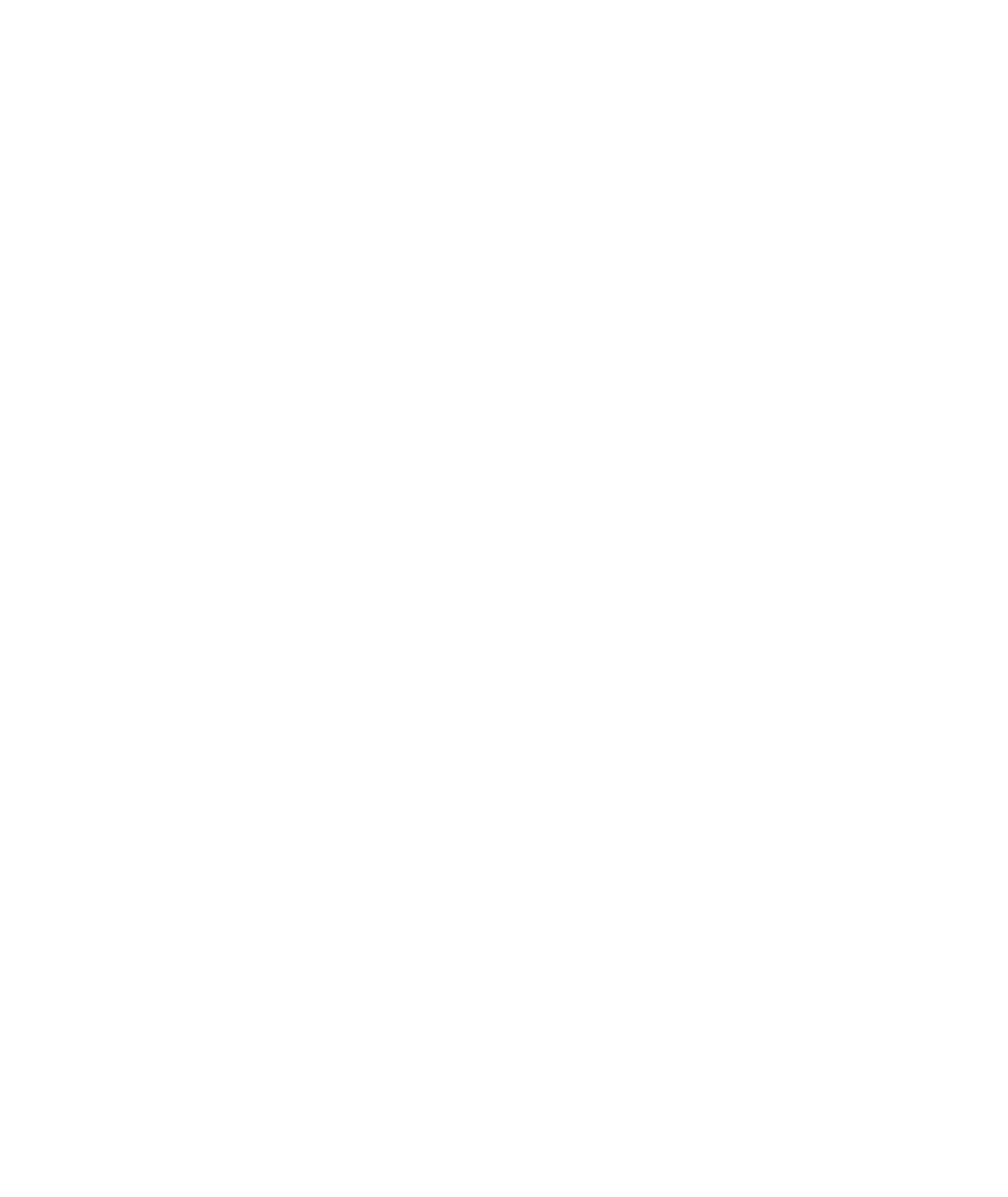 Research Scenarios and ExamplesScenario 4, continued
The only result is the one you want.
OCGA § 9-11-55. Default Judgment. 
“The default may be opened as a matter of right . . . upon the payment of costs.”
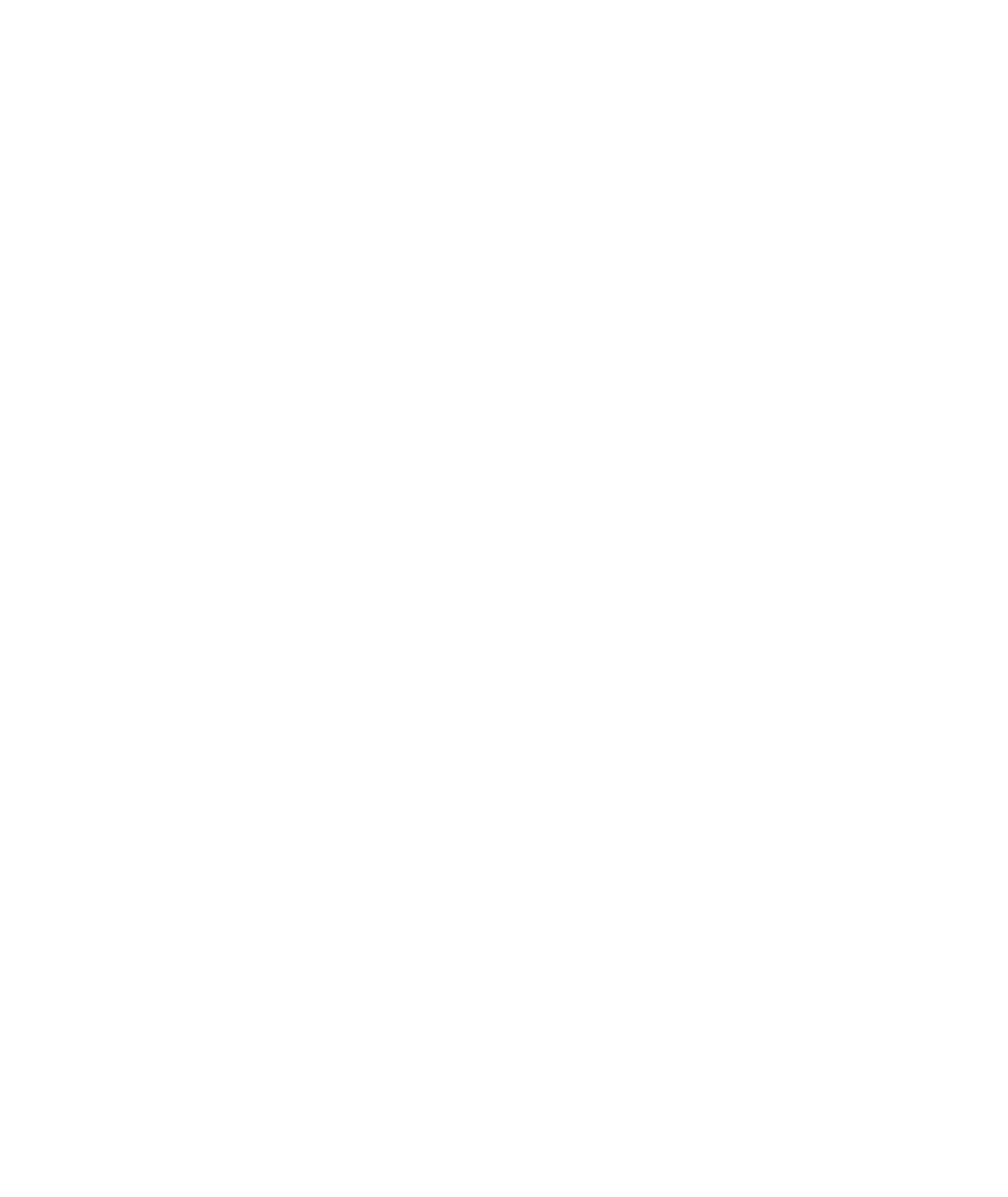 Research Scenarios and Examples - 		Narrowing Your Search Results:Scenario 5
A local lawyer who you know well comes to your office and asks you to issue a summons for a case that has not been filed yet.  He explains that he plans to file the Complaint first thing the next morning, but he needs the Summons today so he can make sure the Defendant is served soon after the Complaint is filed.  You trust the lawyer to keep his word, but you do not know whether you are authorized under Georgia law to issue a summons for a case that has not been filed.  What search would you run to find the statute in the Civil Practice Act dealing with the issuance of a summons?
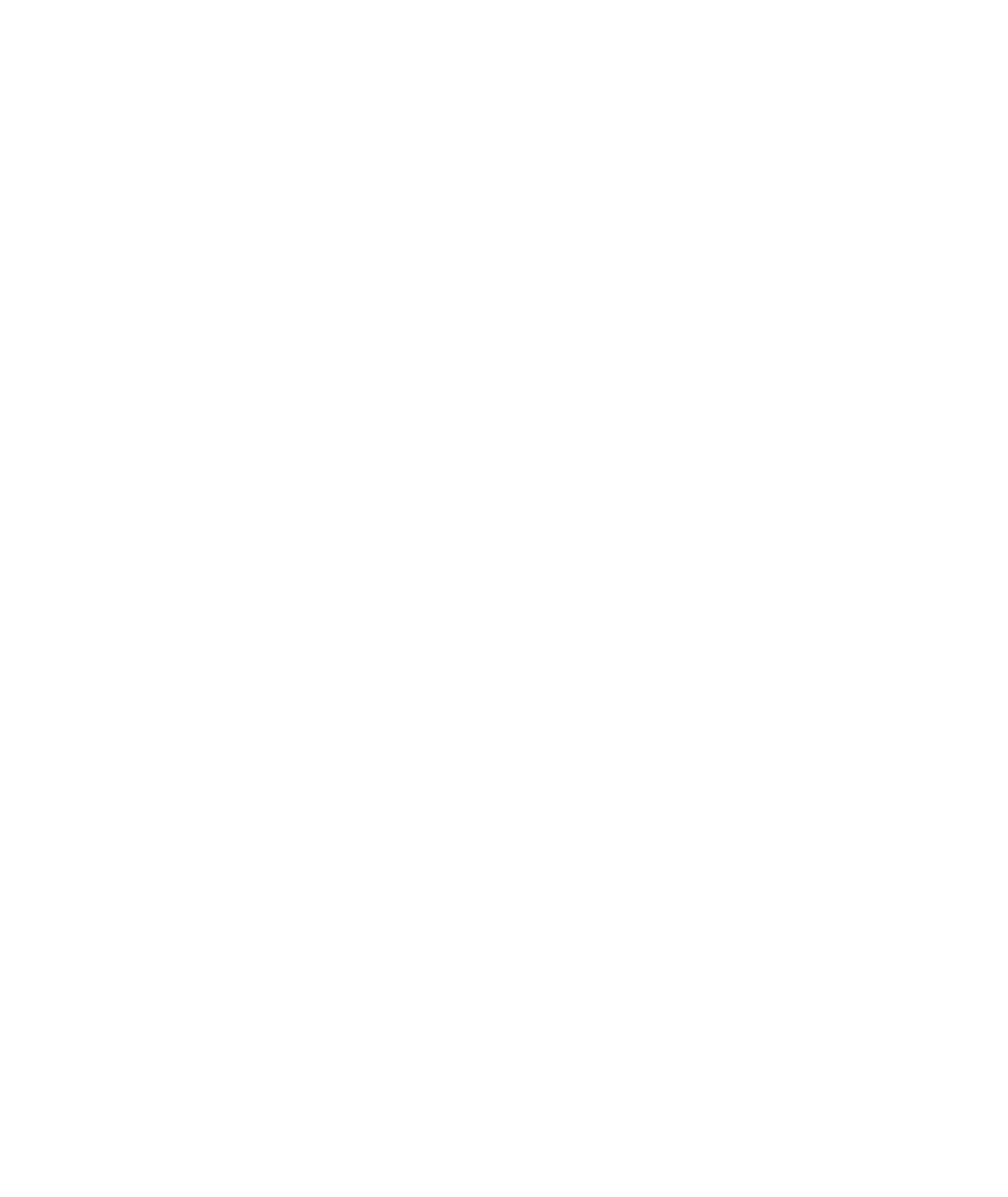 Research Scenarios and Examples - 		Narrowing Your Search Results:Scenario 5, continued
Begin by narrowing your search to the Civil Practice Act by checking the box next to Chapter 11 of Title 9
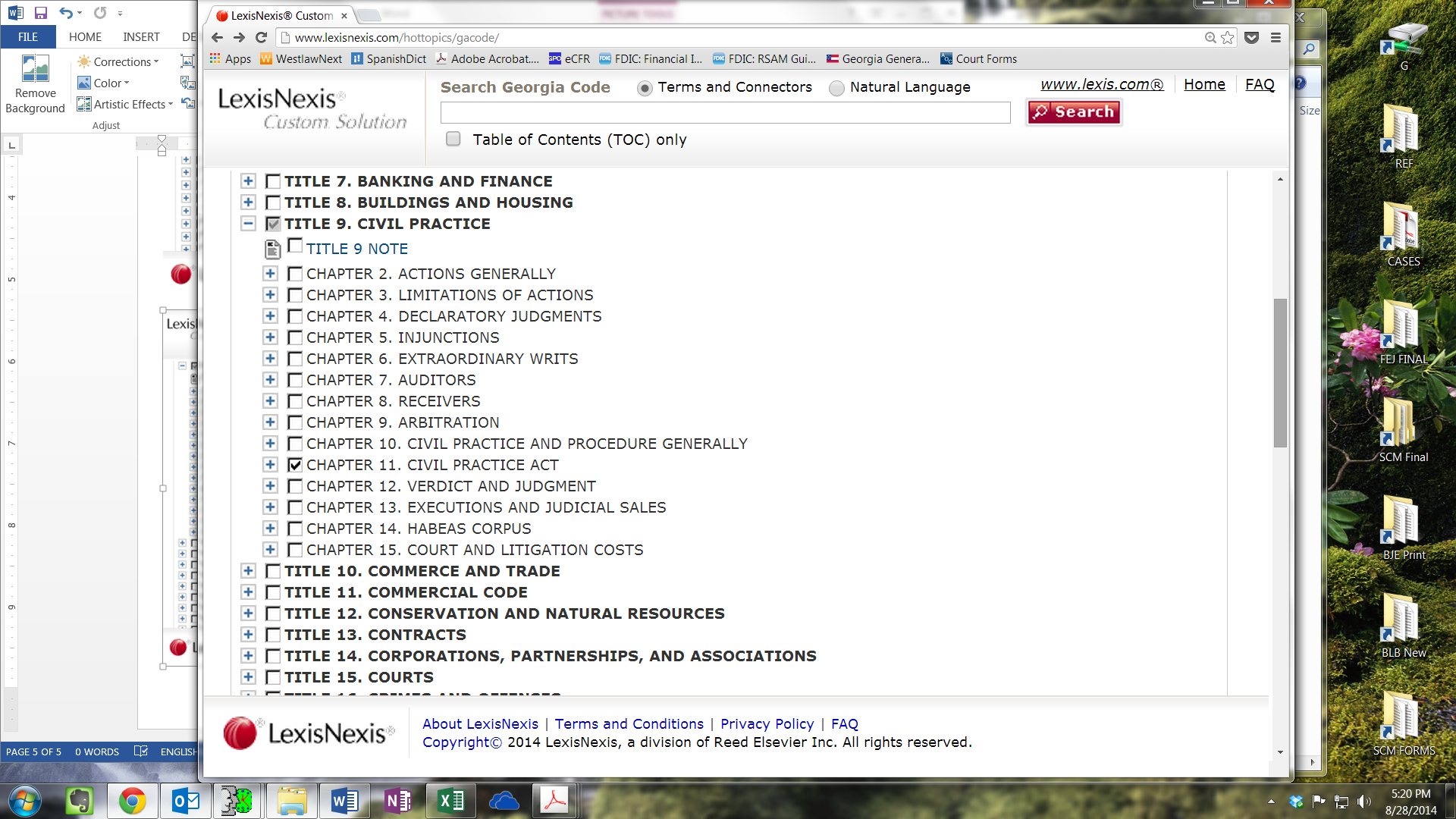 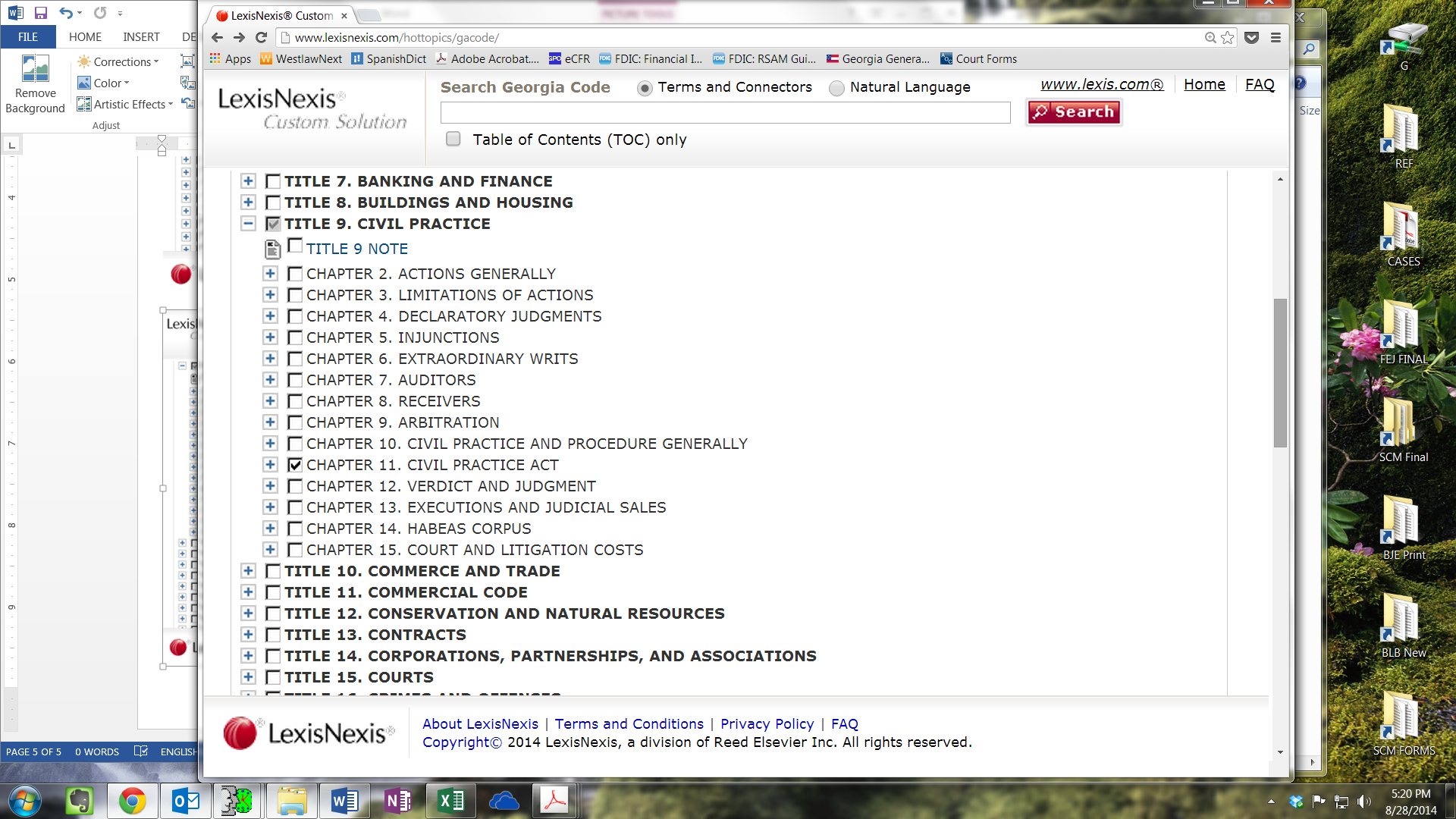 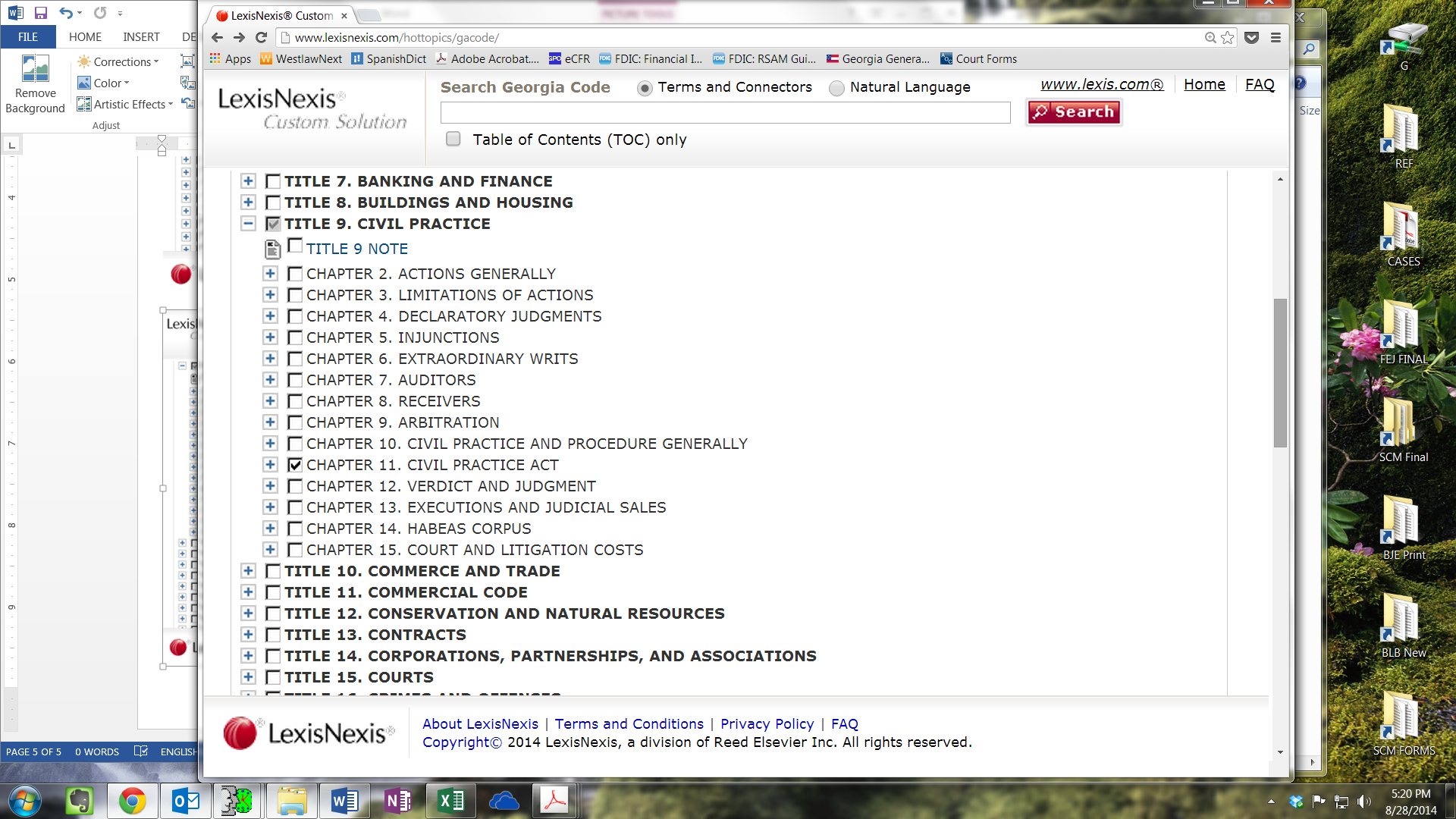 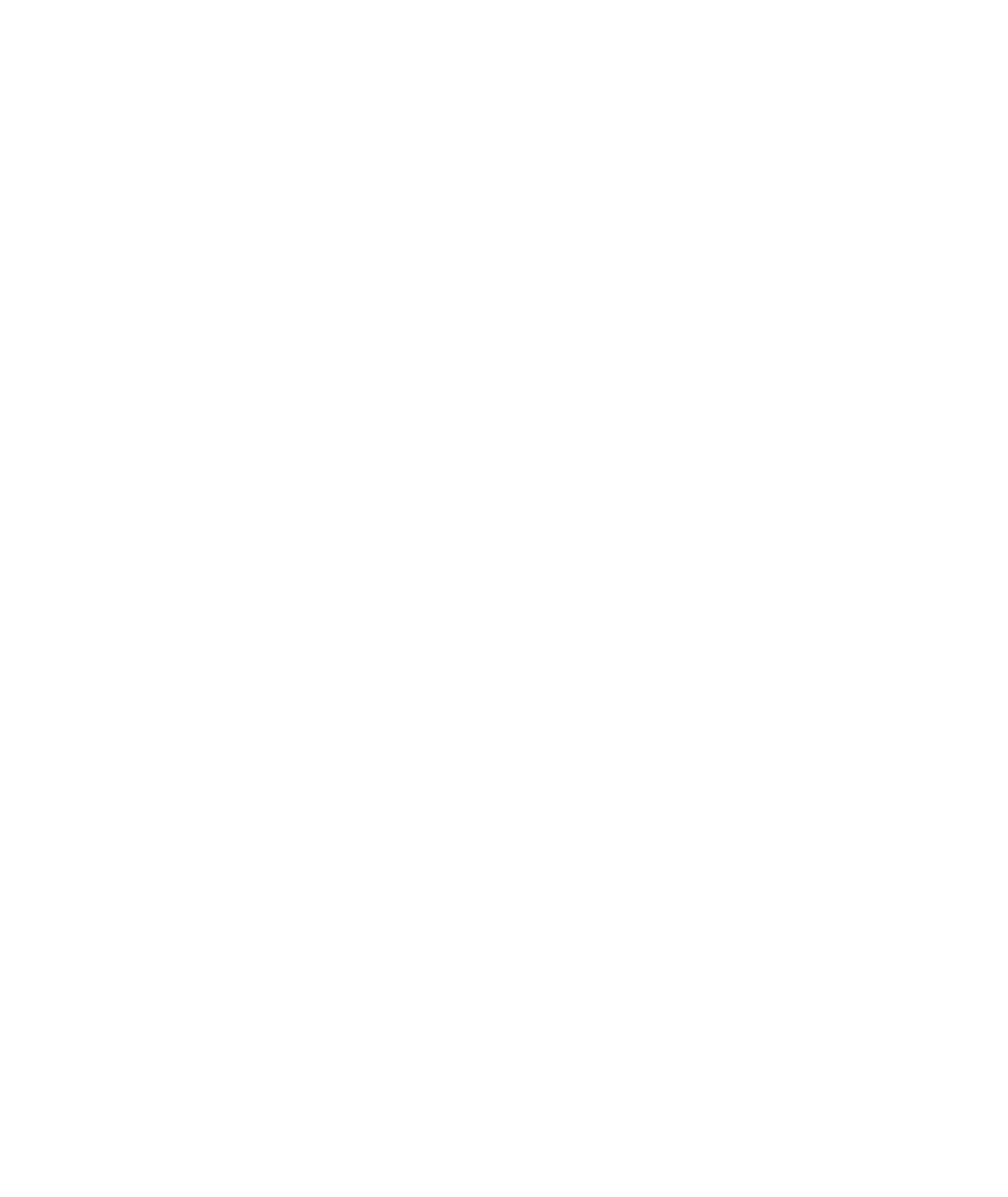 Research Scenarios and Examples - 		Narrowing Your Search Results:Scenario 5, continued
A TOC search for Issue and summons returns no results, and therefore it is necessary to broaden your search beyond the Table of Contents.
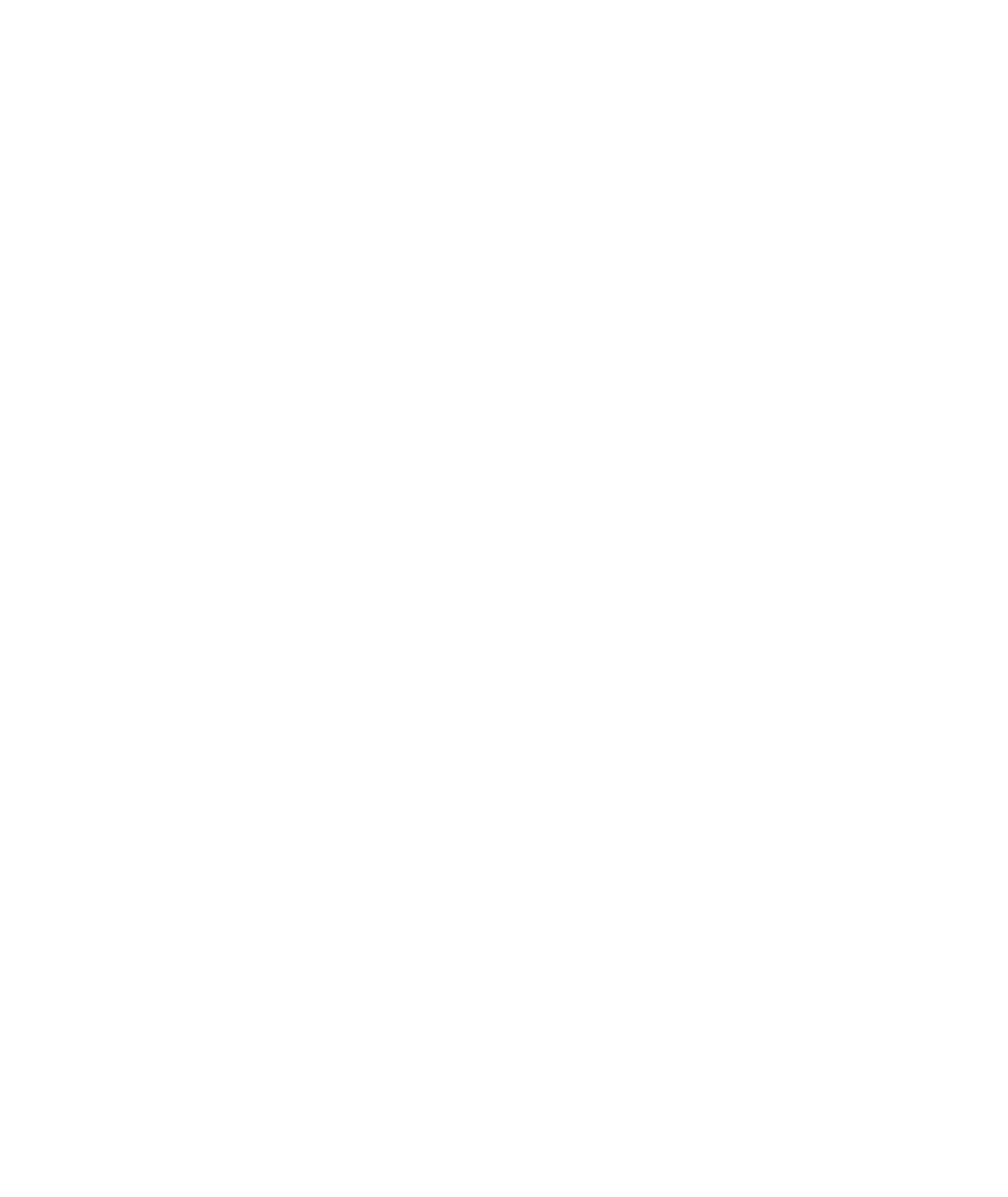 Research Scenarios and Examples - 		Narrowing Your Search Results:Scenario 5, continued
Terms and Connectors  Select “Full-text of source documents  Issue w/s summons
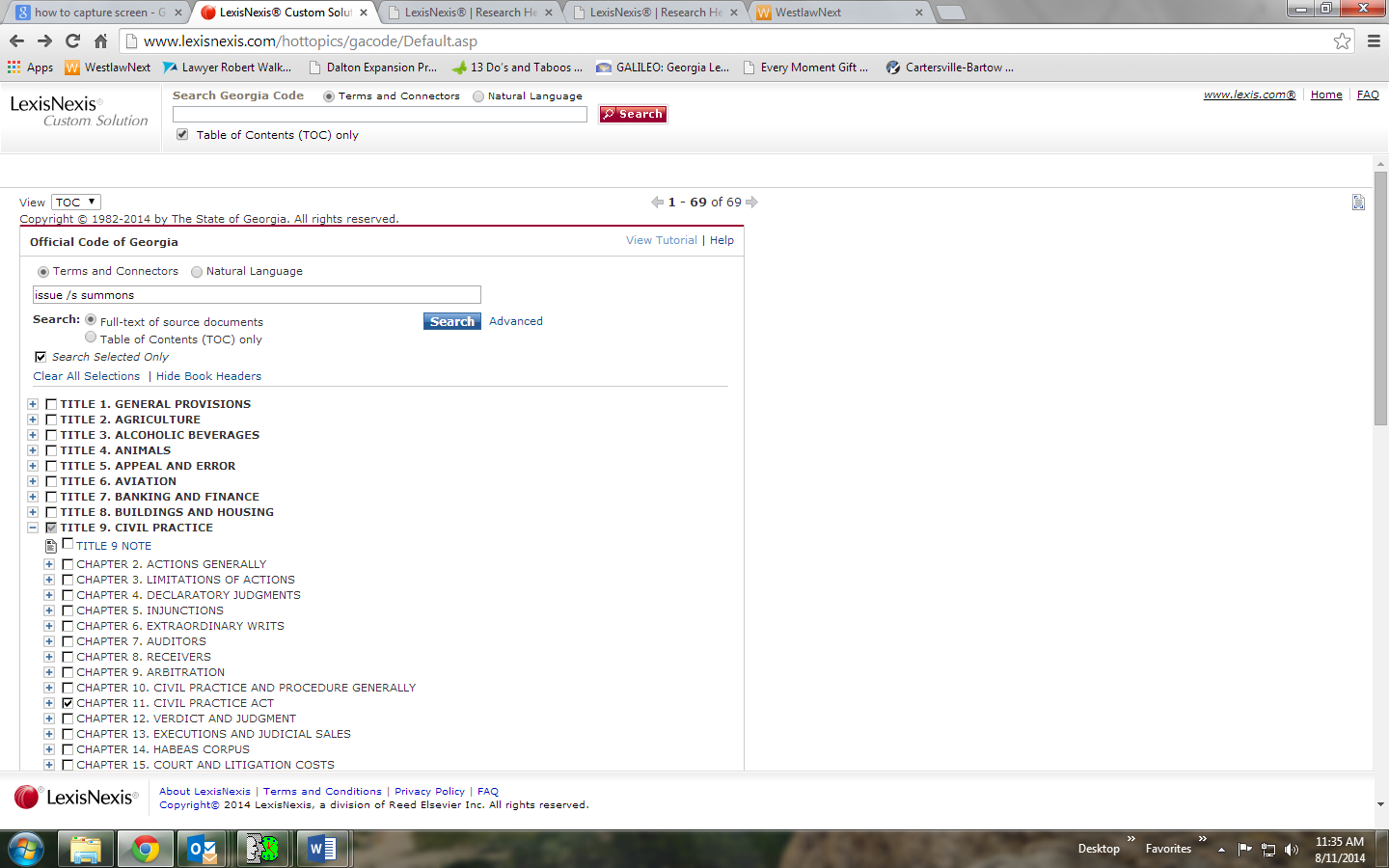 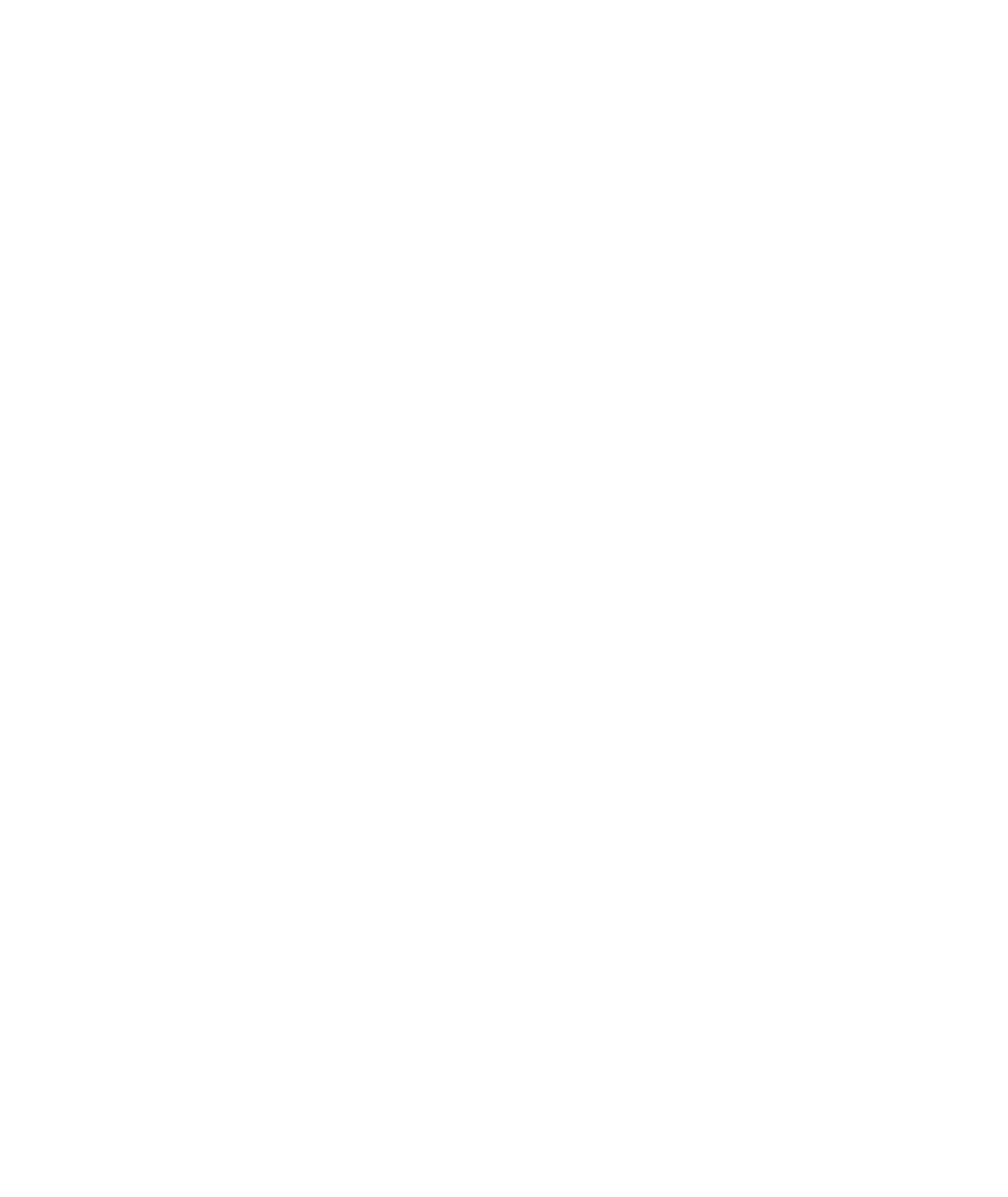 Research Scenarios and Examples - 		Narrowing Your Search Results:Scenario 5, continued
The only result that comes up is the one you want
OCGA § 9-11-4. Process
Subsection (a) provides that the clerk shall issue a summons upon the filing of the complaint
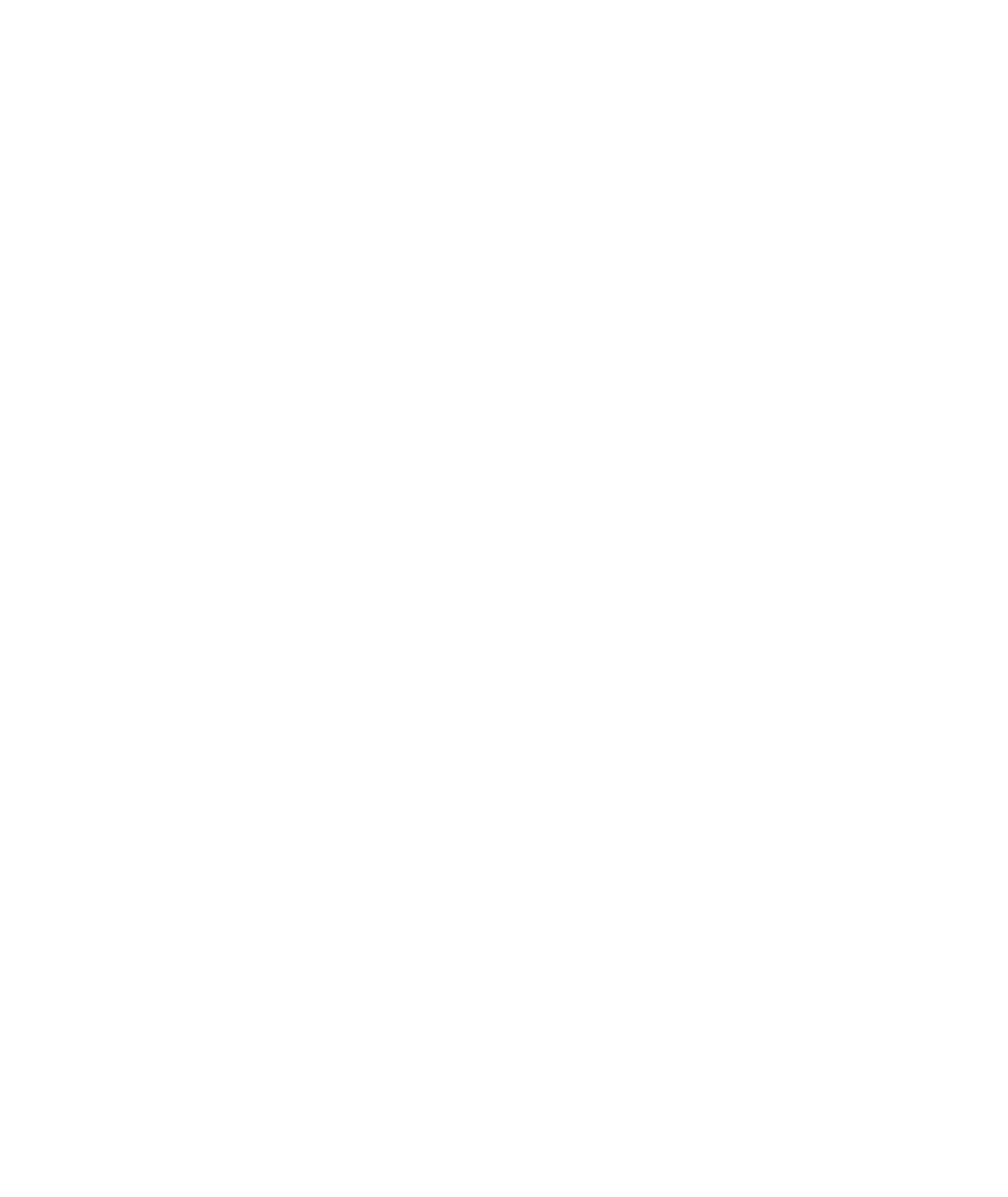 Research Scenarios and Examples - 		Narrowing Your Search Results:Scenario 6
A lawyer comes to your office and explains that he is filing a complaint in a car accident case and tells you that he needs to serve an uninsured motorist carrier with a “second, duplicate original” of the complaint.  You explain that if a party wanted an additional copy of the complaint you would typically ask that they provide the copy and that your office would stamp it.  He insists that you must issue the second original of the complaint.  You’re not sure what to do.  How do you find the answer?
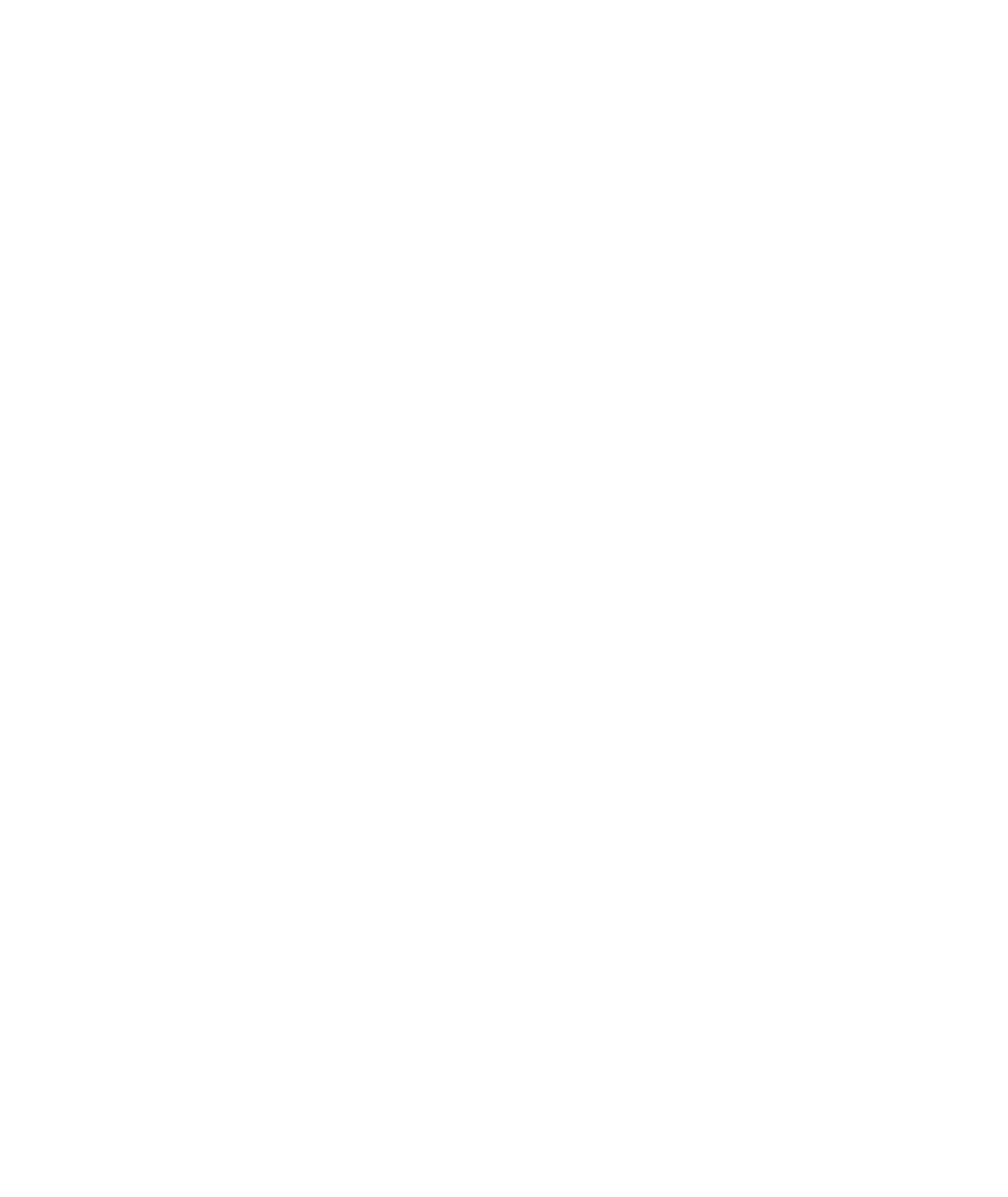 Research Scenarios and Examples - 		Narrowing Your Search Results:Scenario 6, continued
Terms and Connectors  Table of Contents (TOC) only  second OR duplicate AND original AND complaint
This search produces no results so you must edit the search and expand it from “Table of Contents (TOC) only” to “Full-text of source documents”
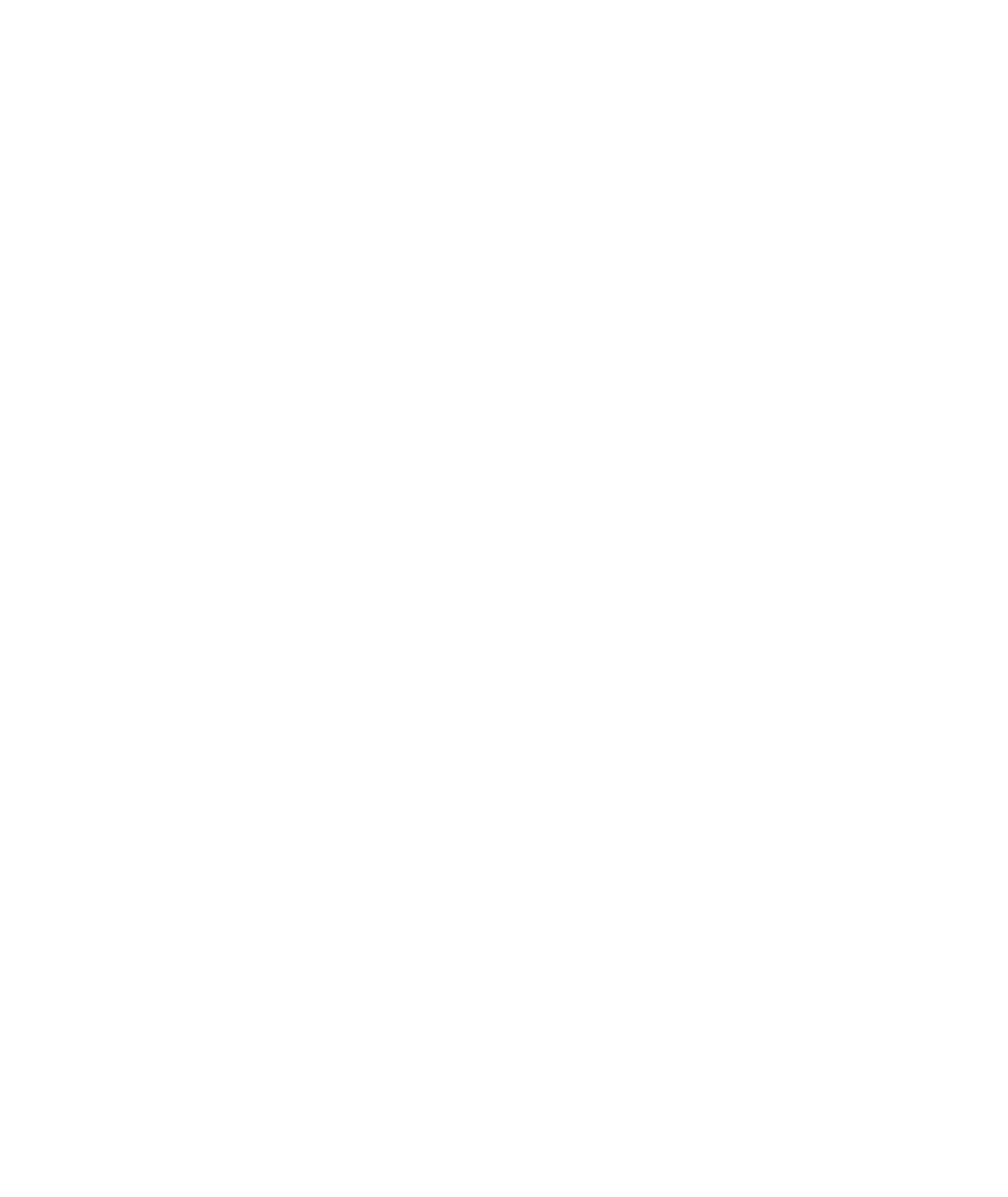 Research Scenarios and Examples - 		Narrowing Your Search Results:Scenario 6, continued
This search produces 8 results
You recall the lawyer mentioned he needed this to serve an “uninsured” motorist insurance carrier
As such, what would happen if you add the term “uninsured” to the FOCUS terms, thereby searching for that term in the 8 results that were returned?
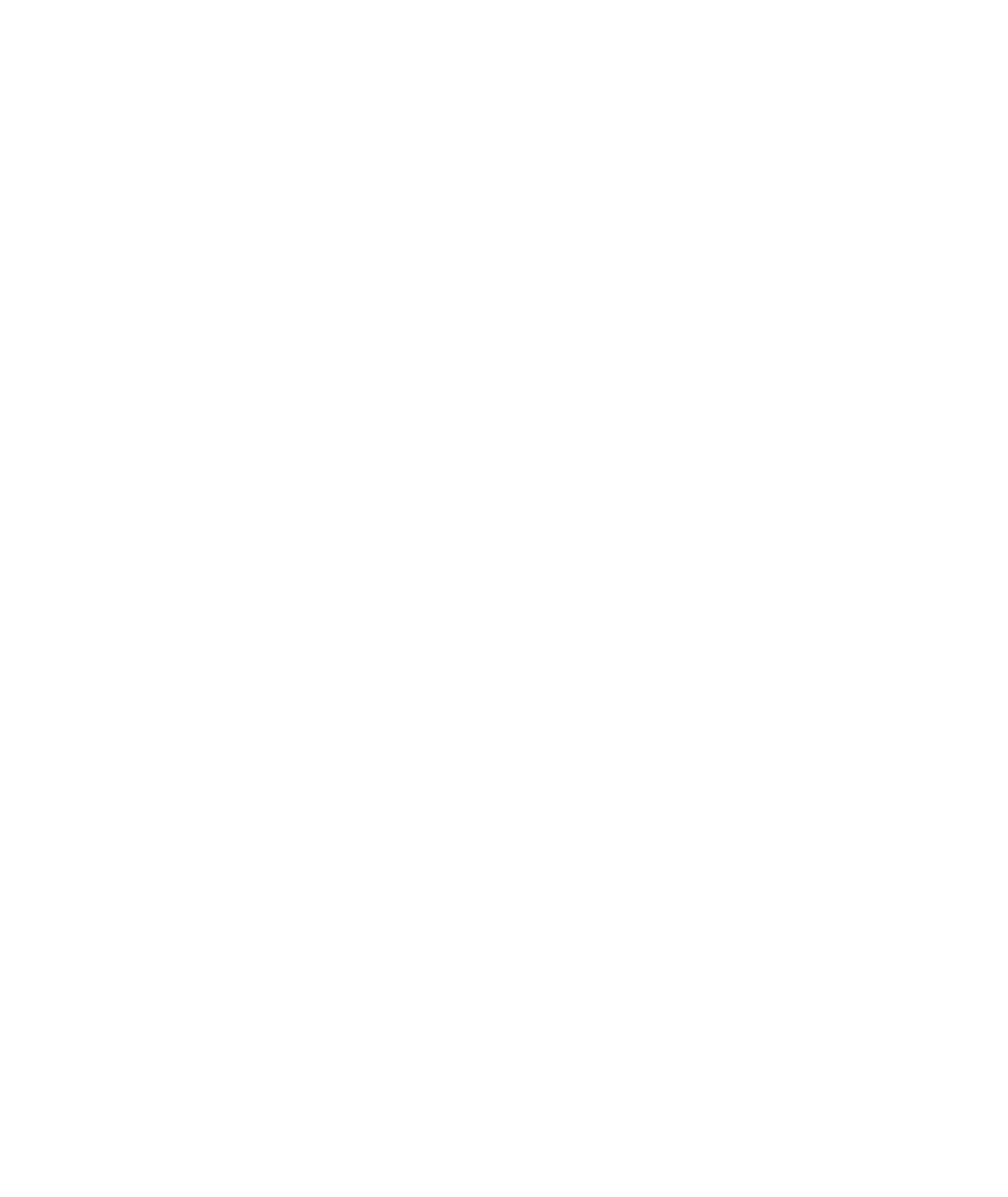 Research Scenarios and Examples - 		Narrowing Your Search Results:Scenario 6, continued
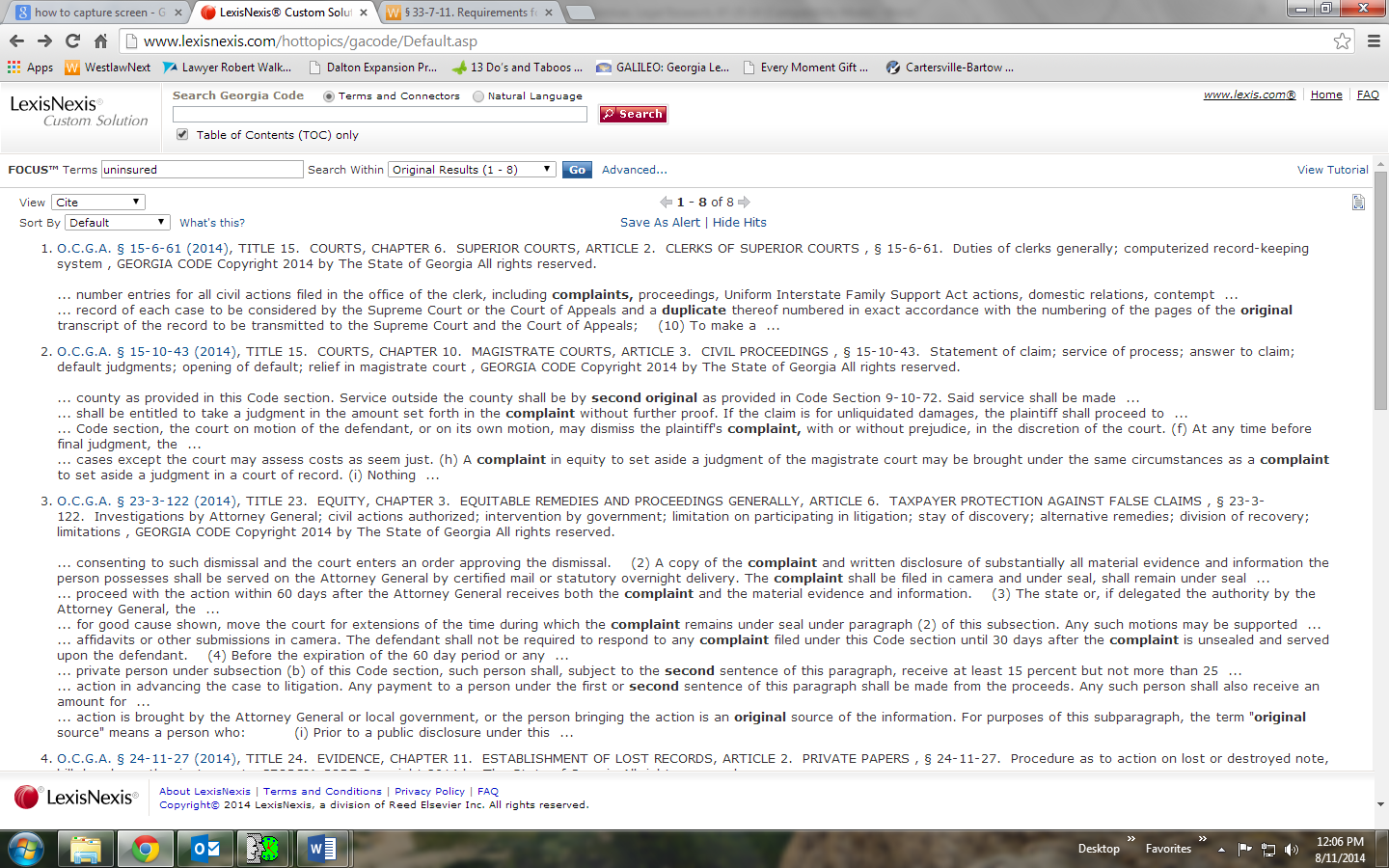 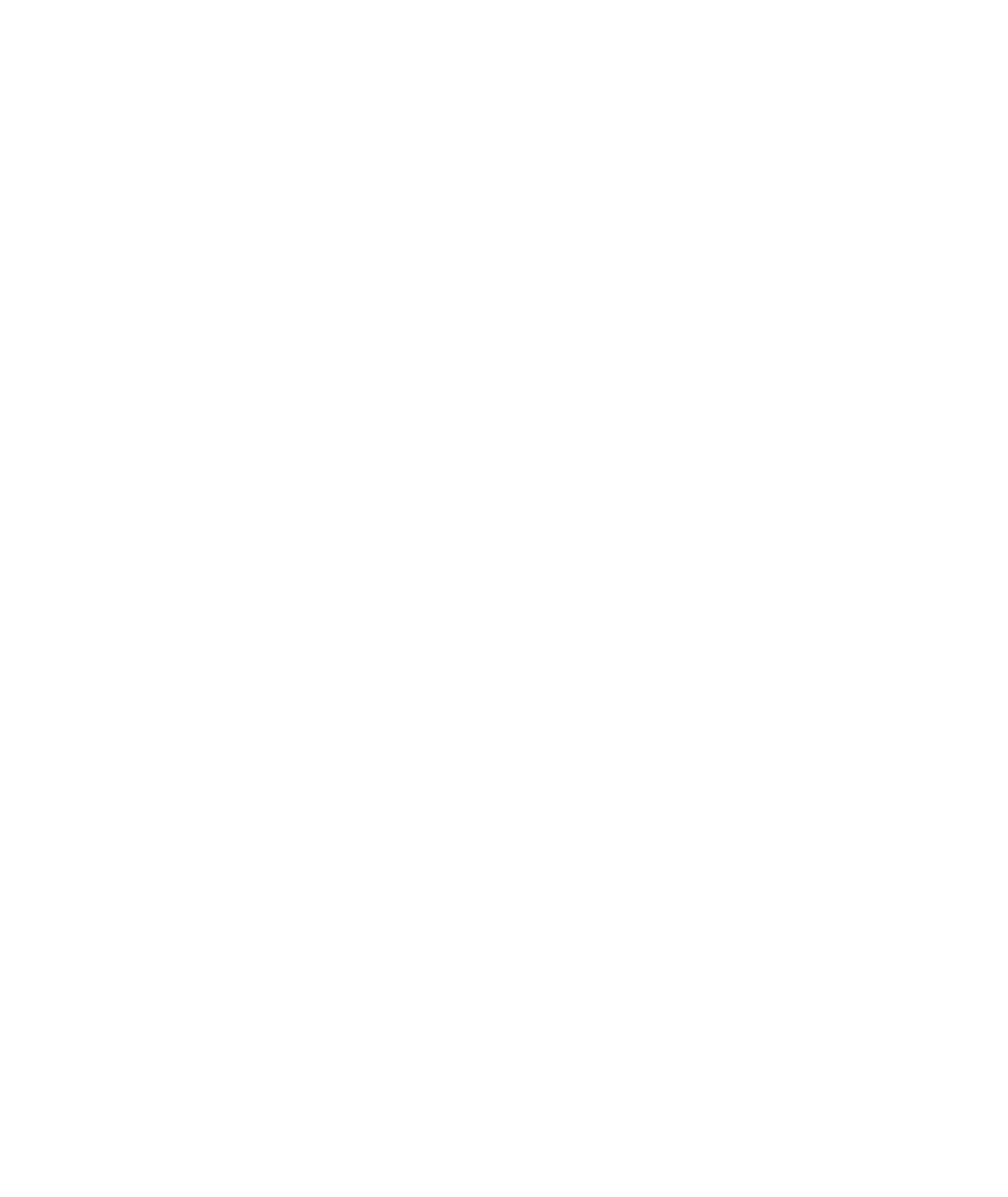 Research Scenarios and Examples - 		Narrowing Your Search Results:Scenario 6, continued
One result would be produced – OCGA § 33-7-11
Subsection (d) provides that “[i]n any case arising under this Code section where service upon an insurance company is prescribed, the clerk of the court in which the action is brought shall have such service accomplished by issuing a duplicate original copy for the sheriff or marshal to place his or her return of service in the same form and manner as prescribed by law for a party defendant.”
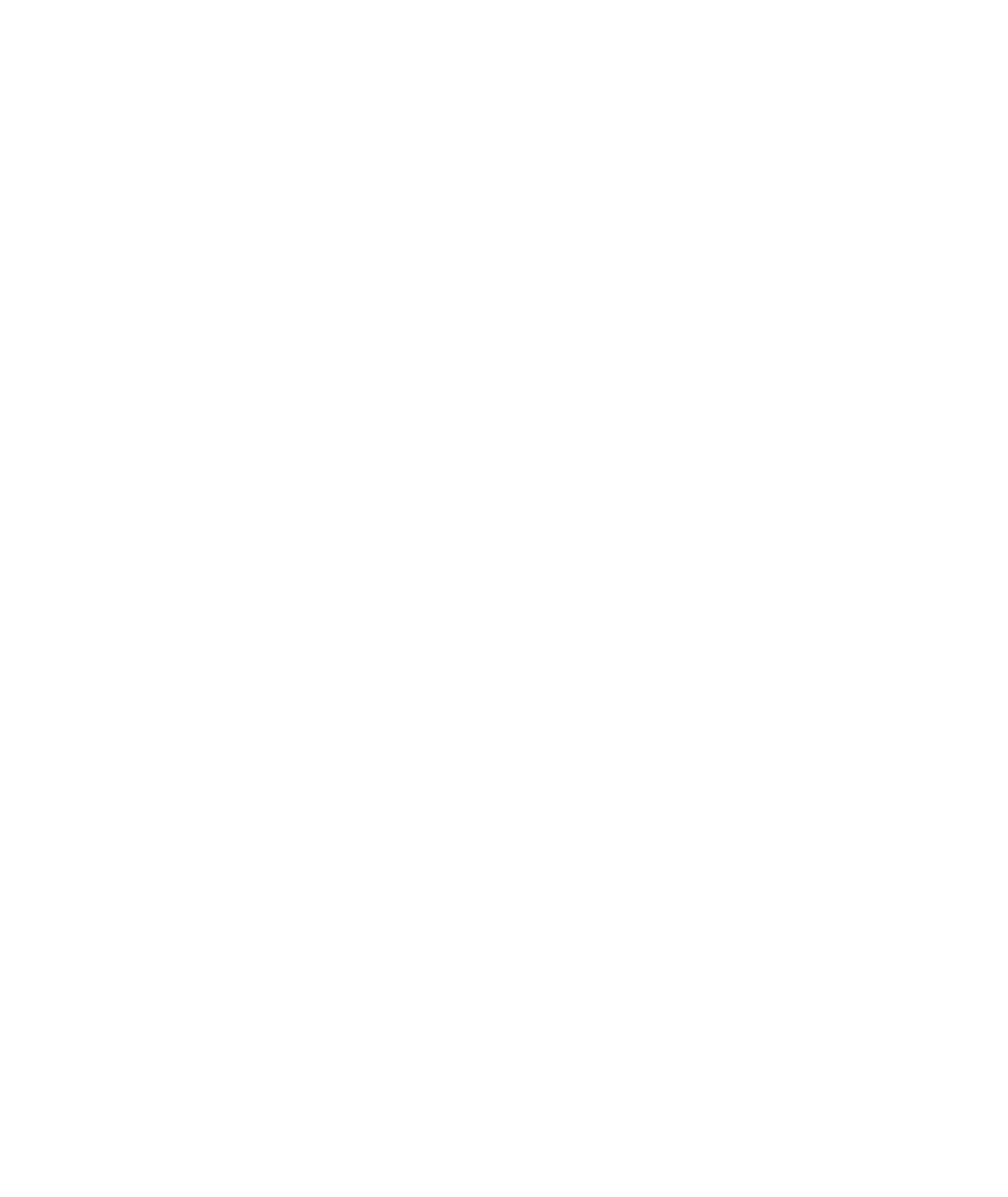